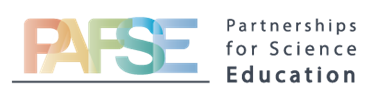 O que é Saúde?
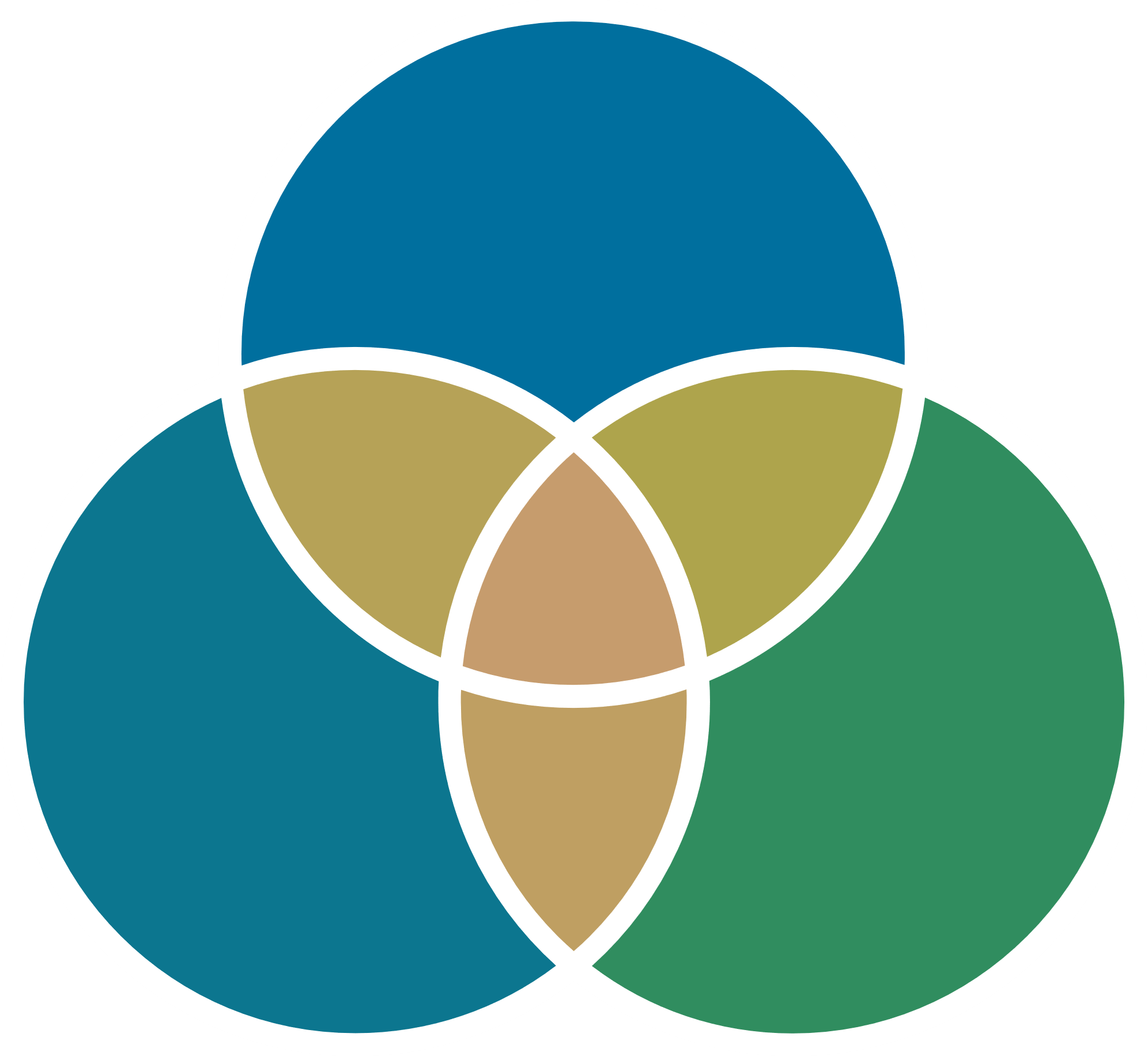 A saúde é uma componente essencial da qualidade de vida. É considerada uma forma de capital humano. 
Má saúde pode afetar o progresso da sociedade.
Saúde é um estado de completo bem-estar físico,  mental e social  e não apenas a ausência de doença ou enfermidade          (WHO, 1948).
Mental
Físico
Social
Saúde
Saúde  é também a capacidade de cada cidadão se adaptar e gerir desafios físicos, sociais e emocionais (Huber, 2011).
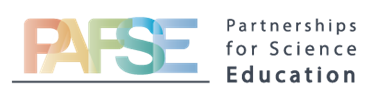 O que é saúde?
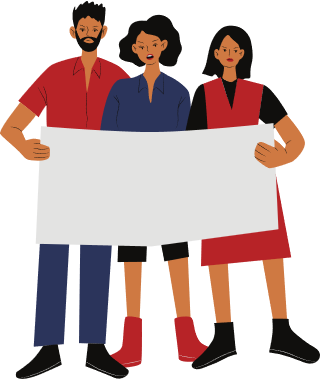 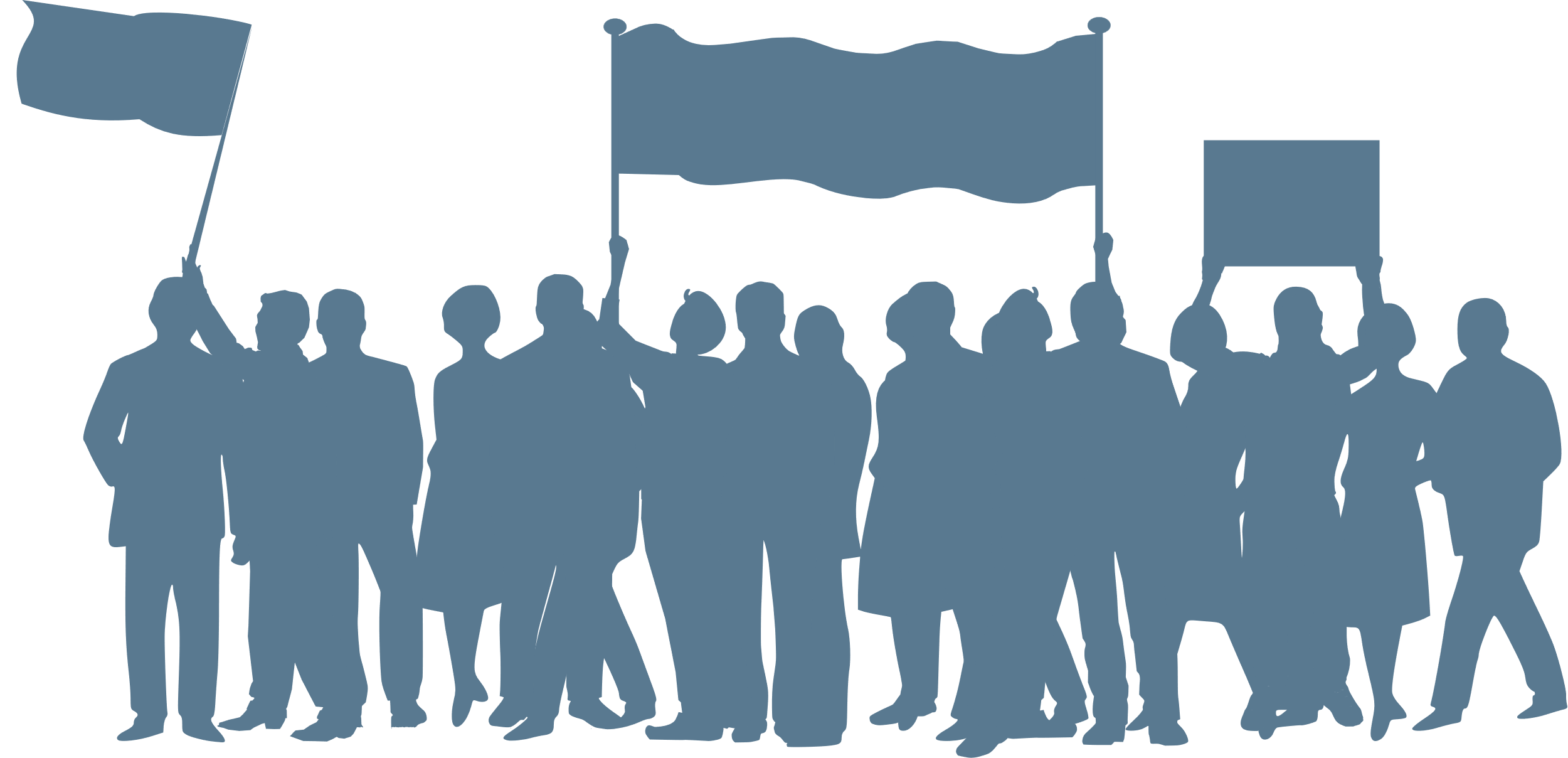 Health 4All
Saúde é um direito humano fundamental  
e um investimento numa sociedade democrática e justa.

"O aproveitamento do estado mais elevado de saúde é um dos direitos humanos fundamentais,      sem distinção de raça, religião, crença política, condição económica ou social."

Fonte: https://www.who.int/news-room/commentaries/detail/health-is-a-fundamental-human-right
Saúde positiva
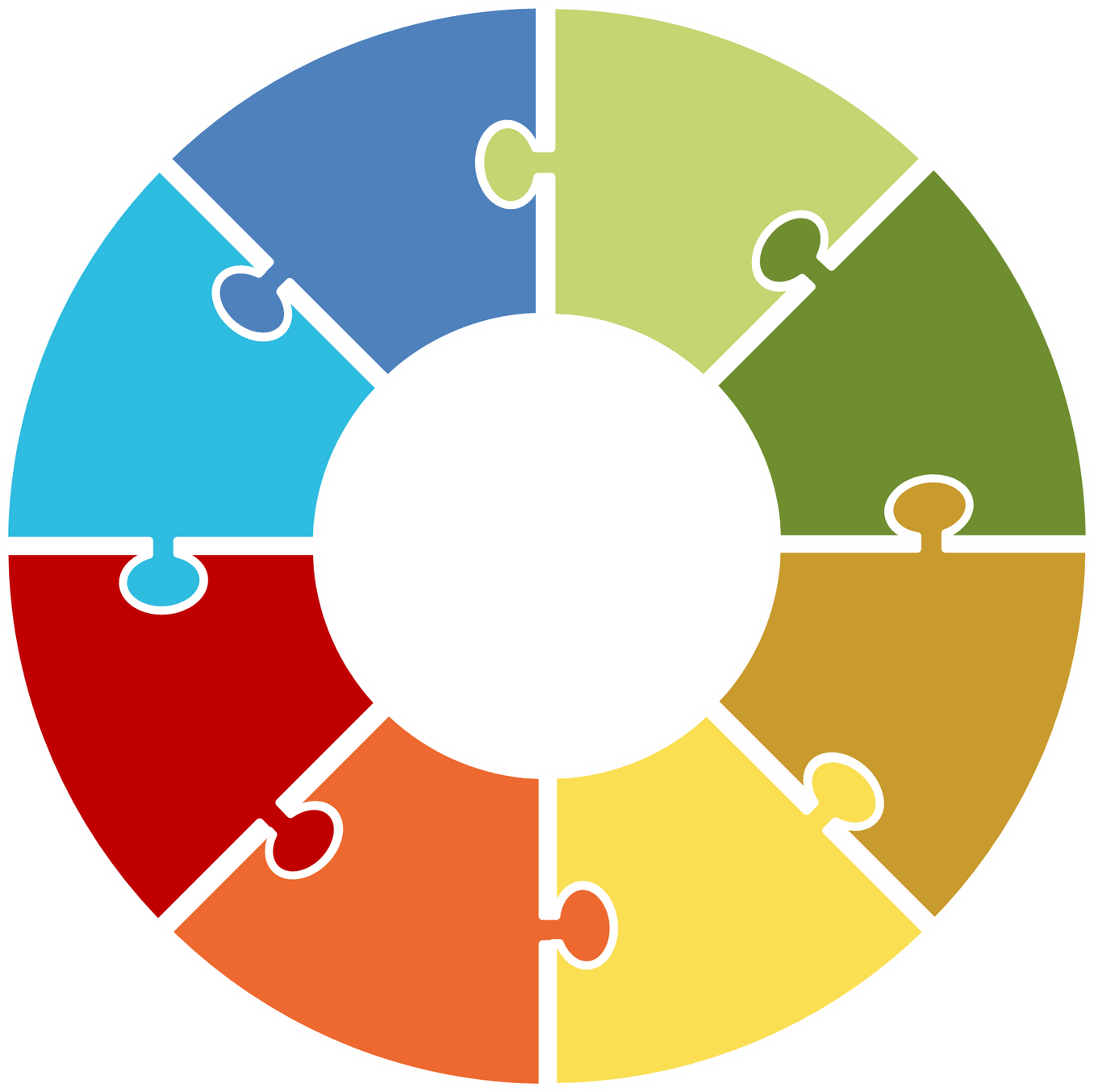 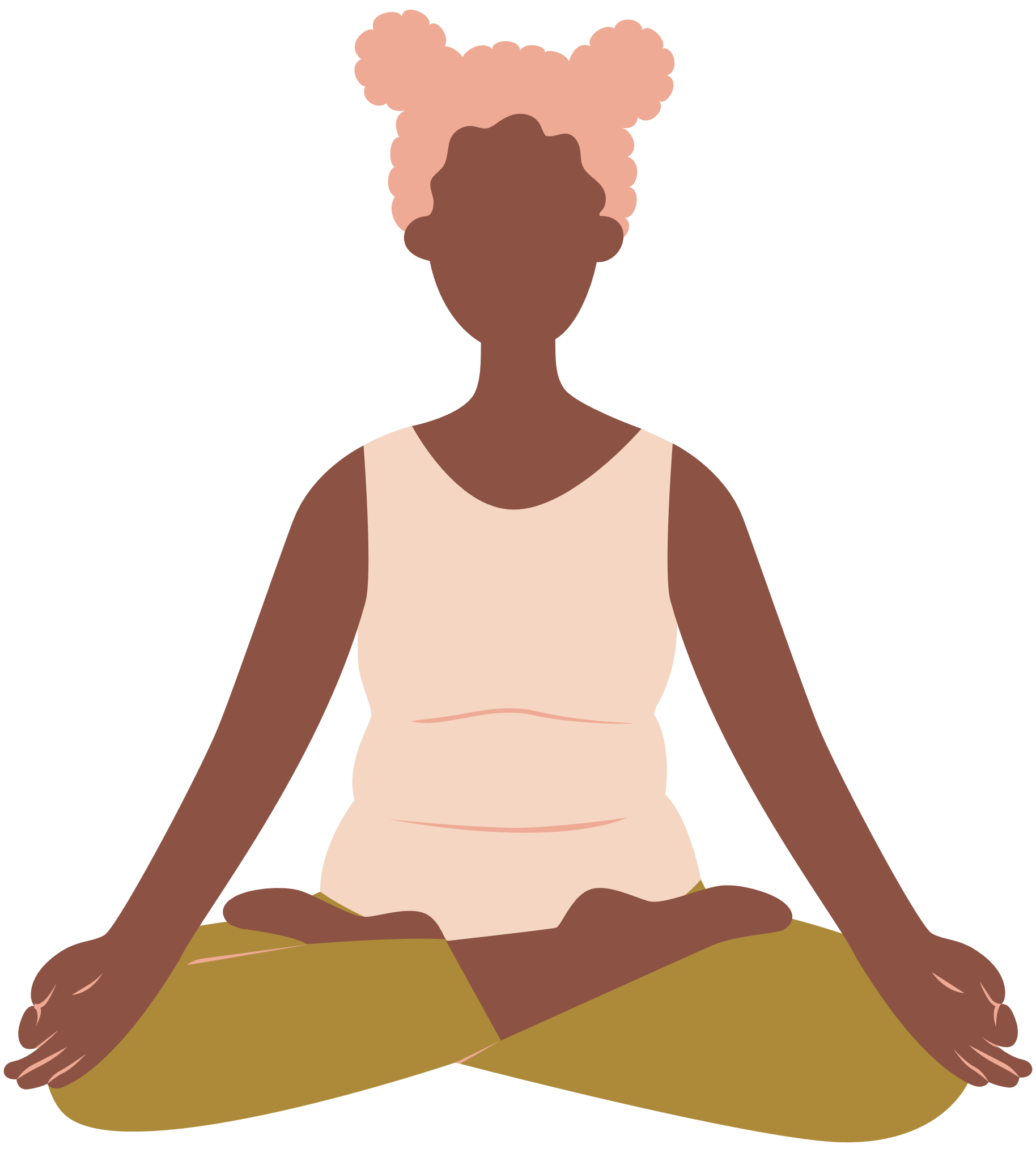 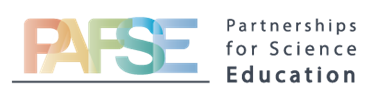 Balanço 
Vida pessoal &
profissional
Qualidade de vida
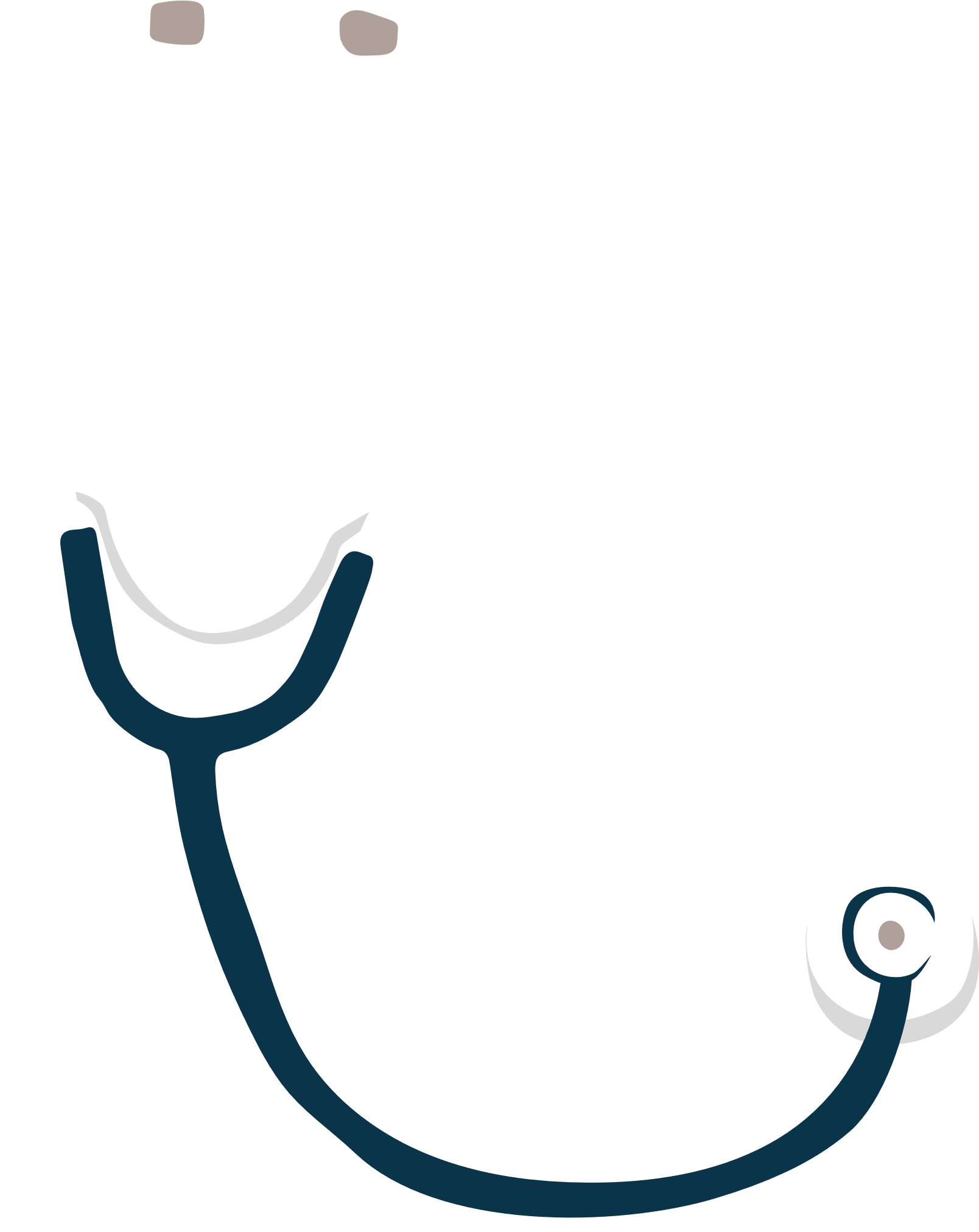 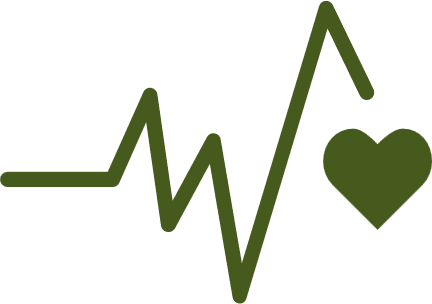 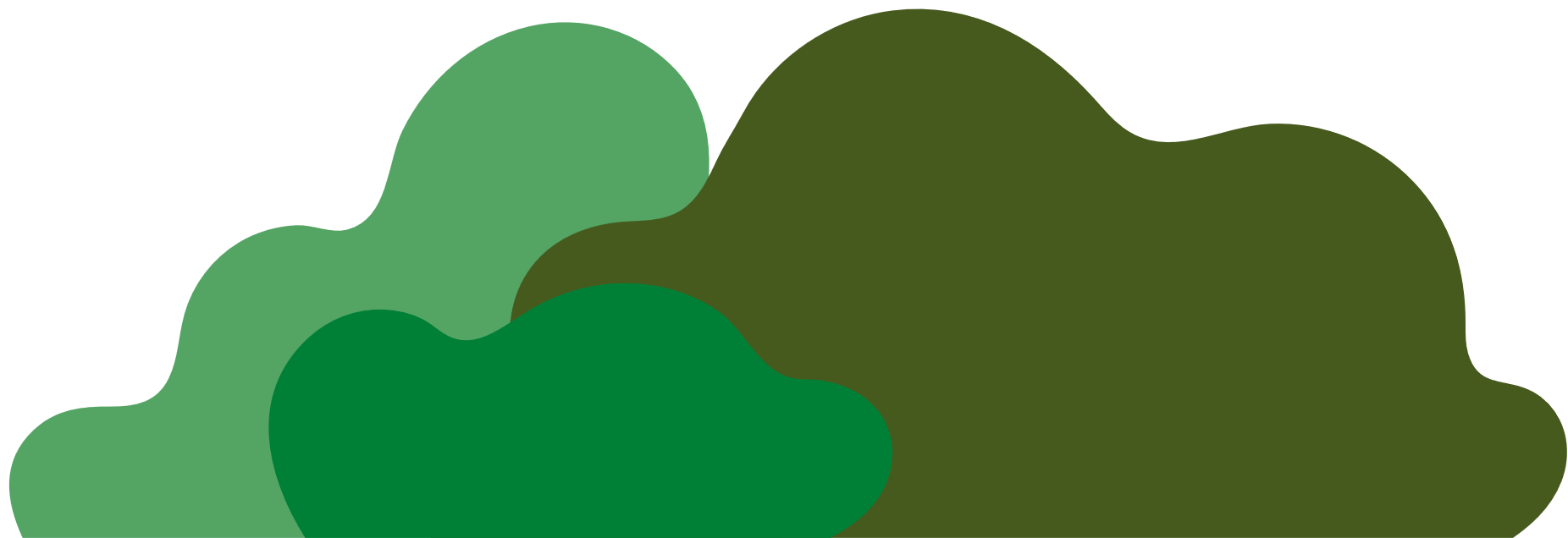 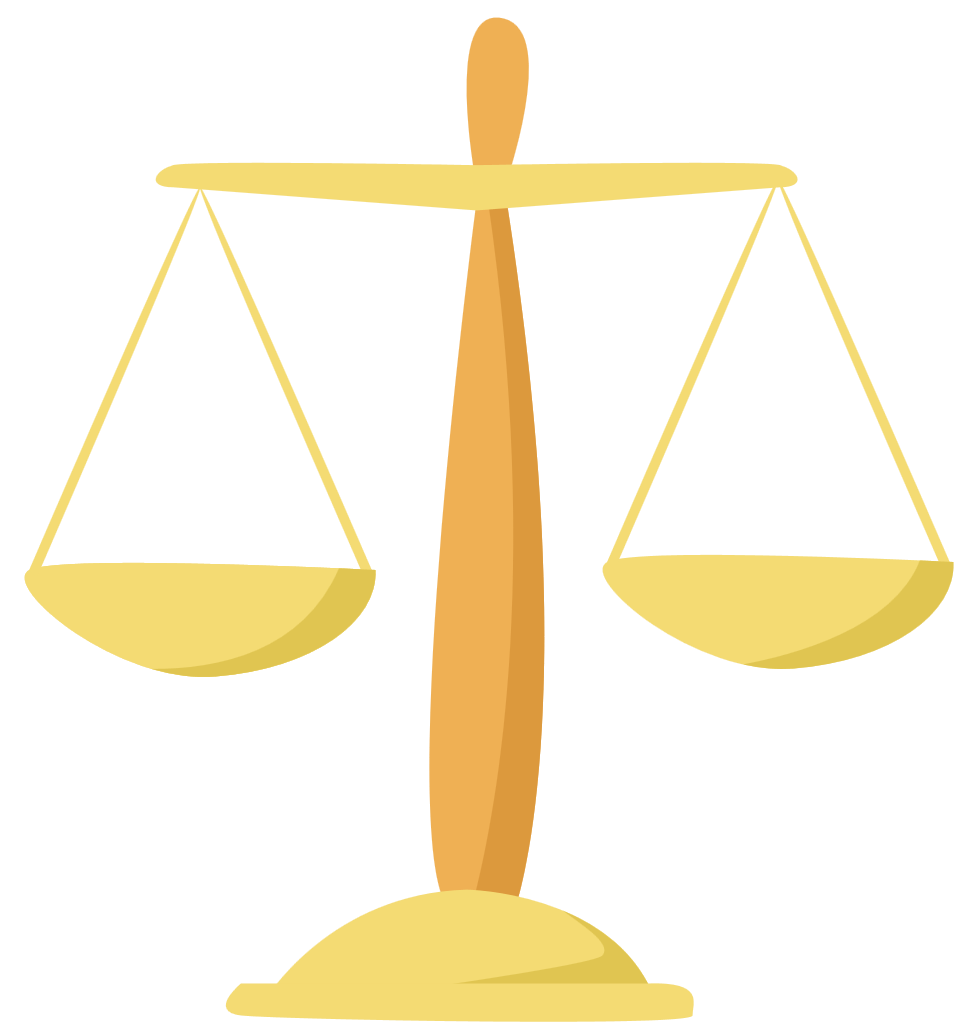 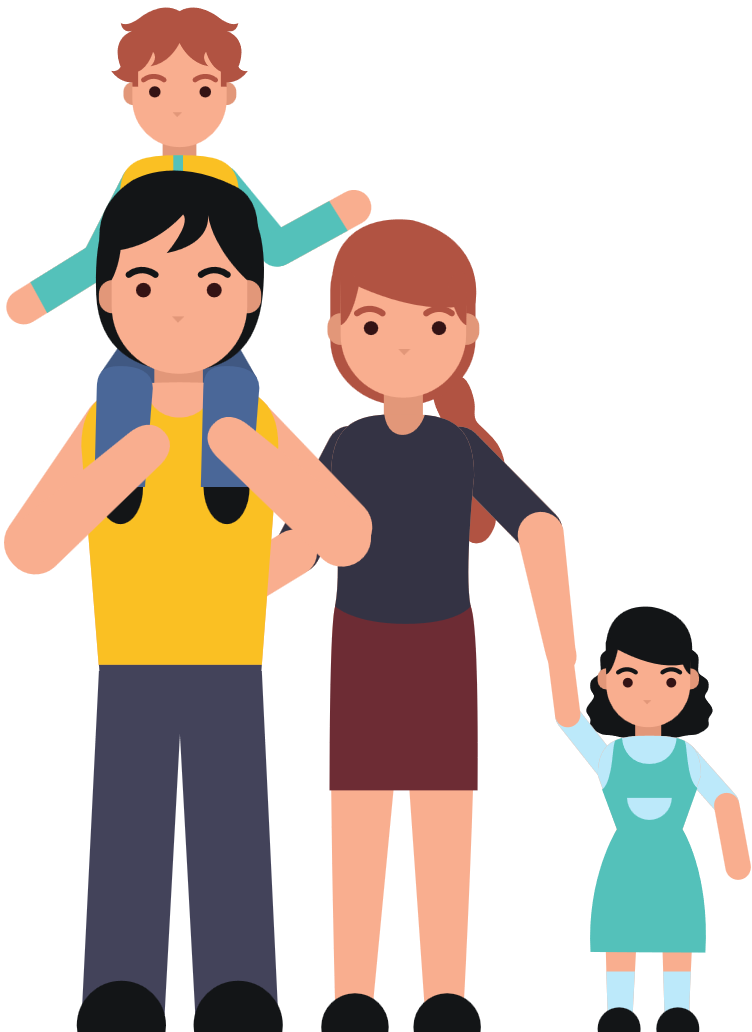 Saúde & 
Bem estar
Qualidade de vida é a percepção dos indivíduos da sua posição na vida no contexto da cultura e sistemas de valor vigentes e em relação aos seus objetivos, expectativas, referências e preocupações (WHO, 1997).
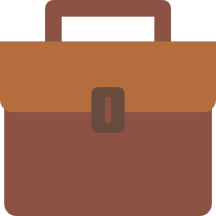 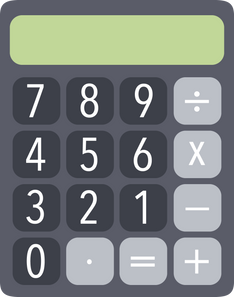 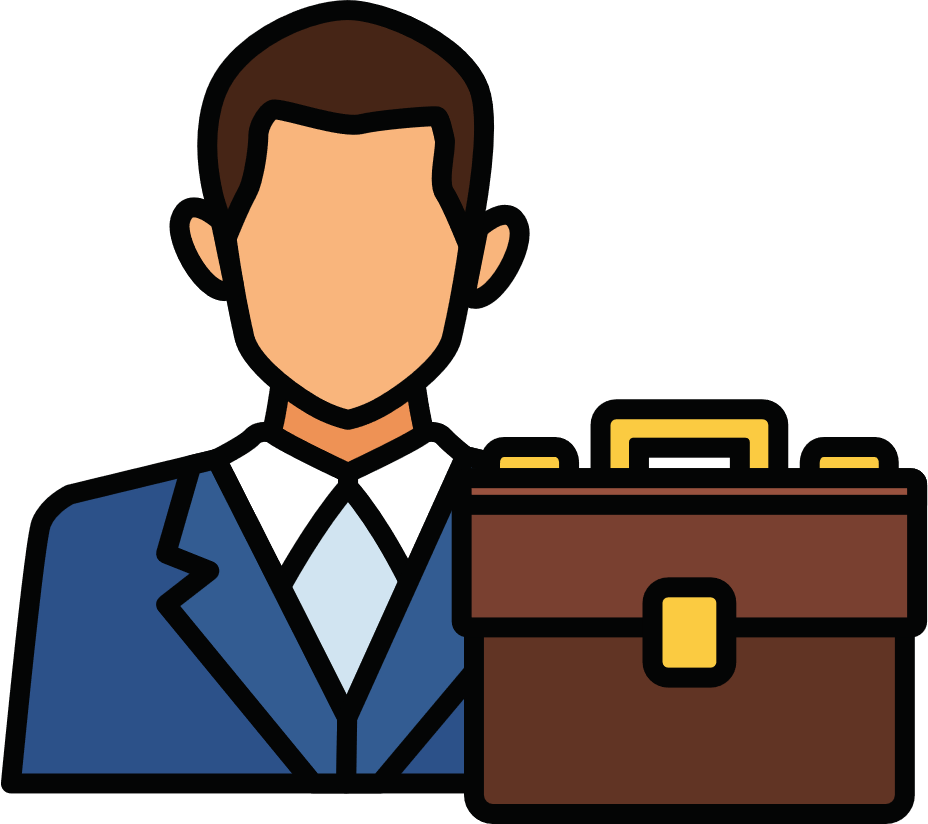 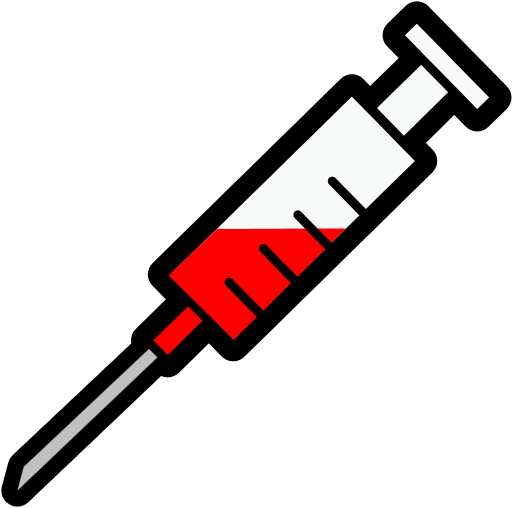 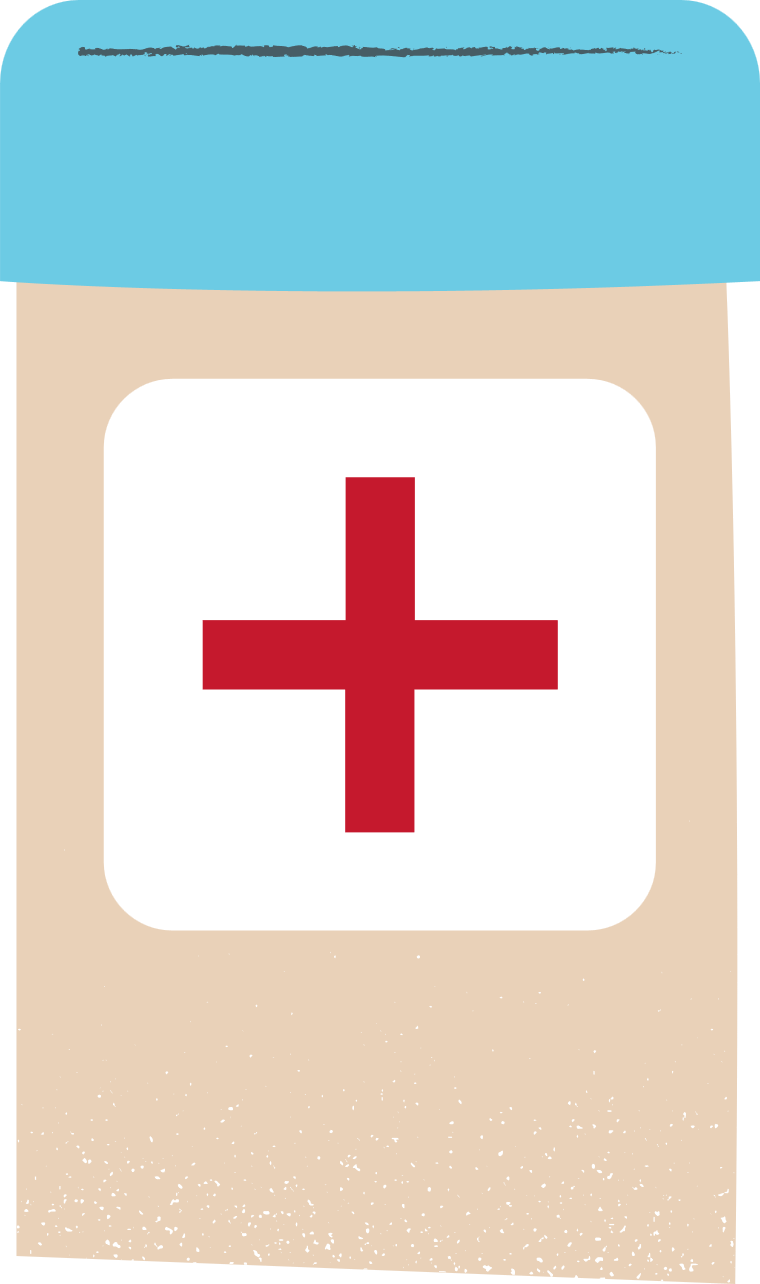 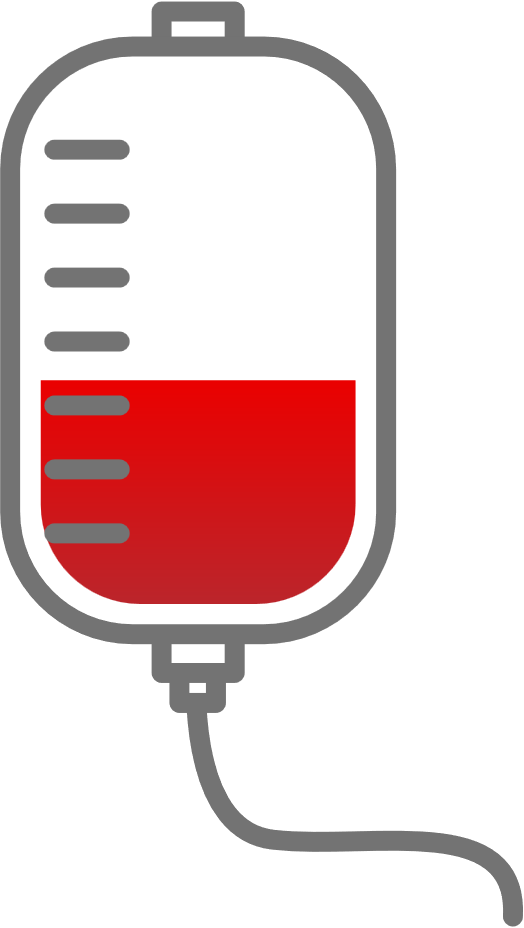 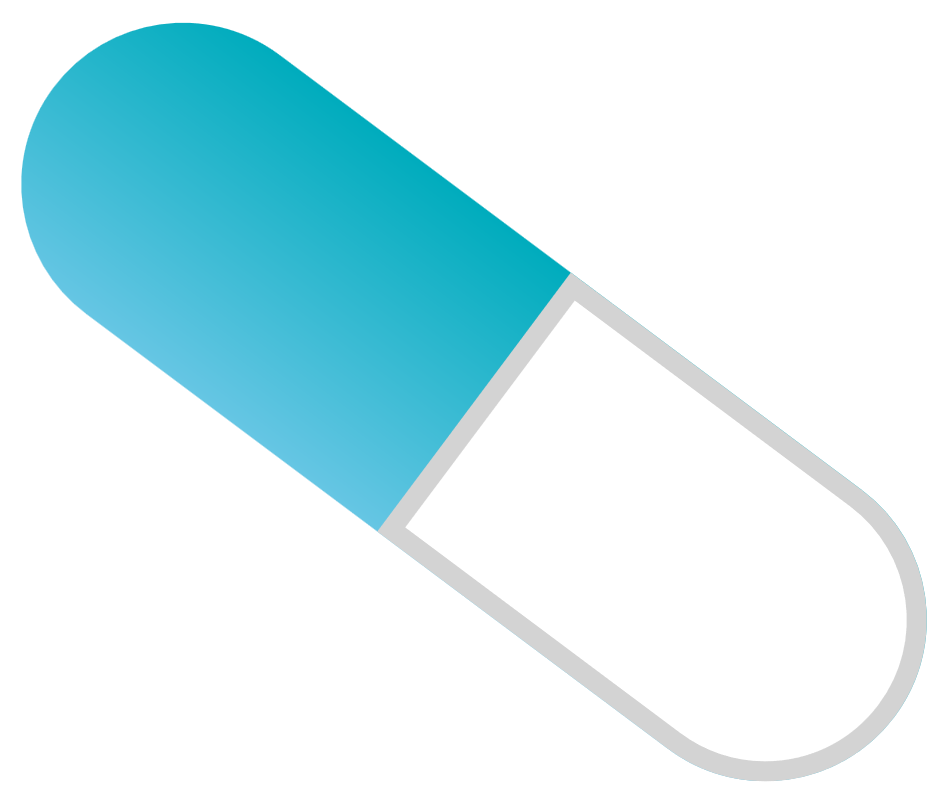 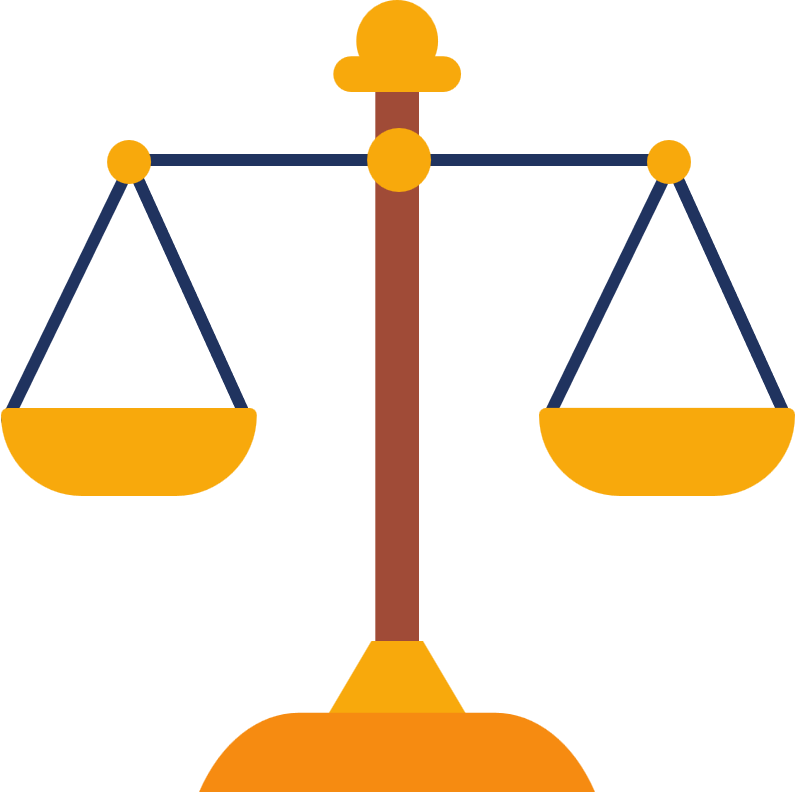 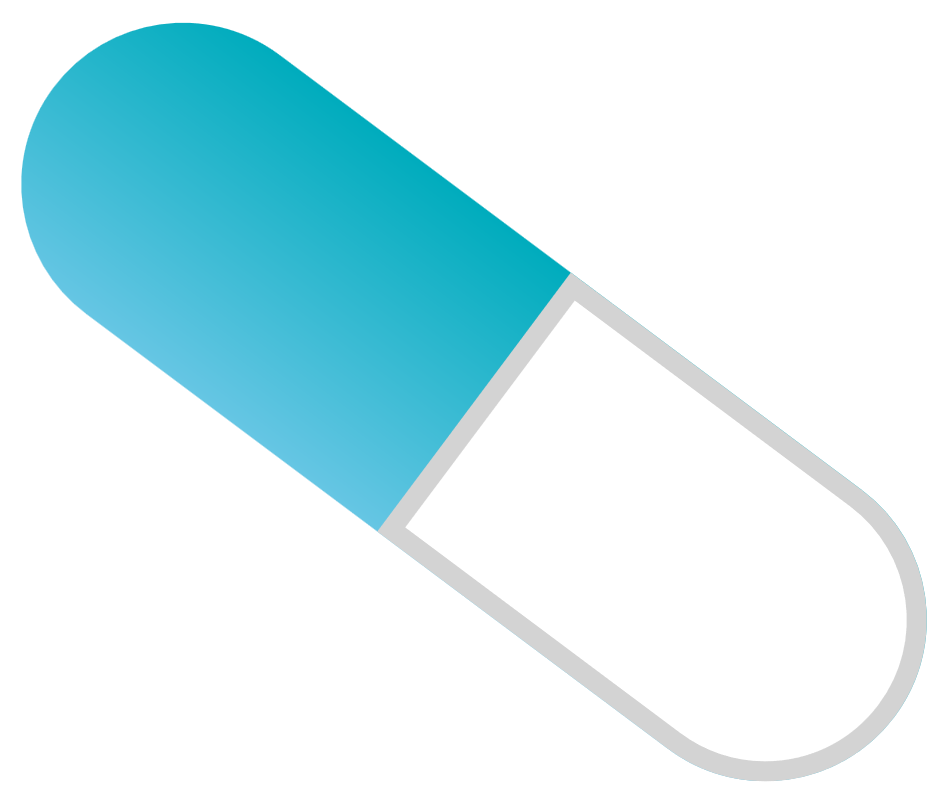 Emprego & 
Qualidade no trabalho
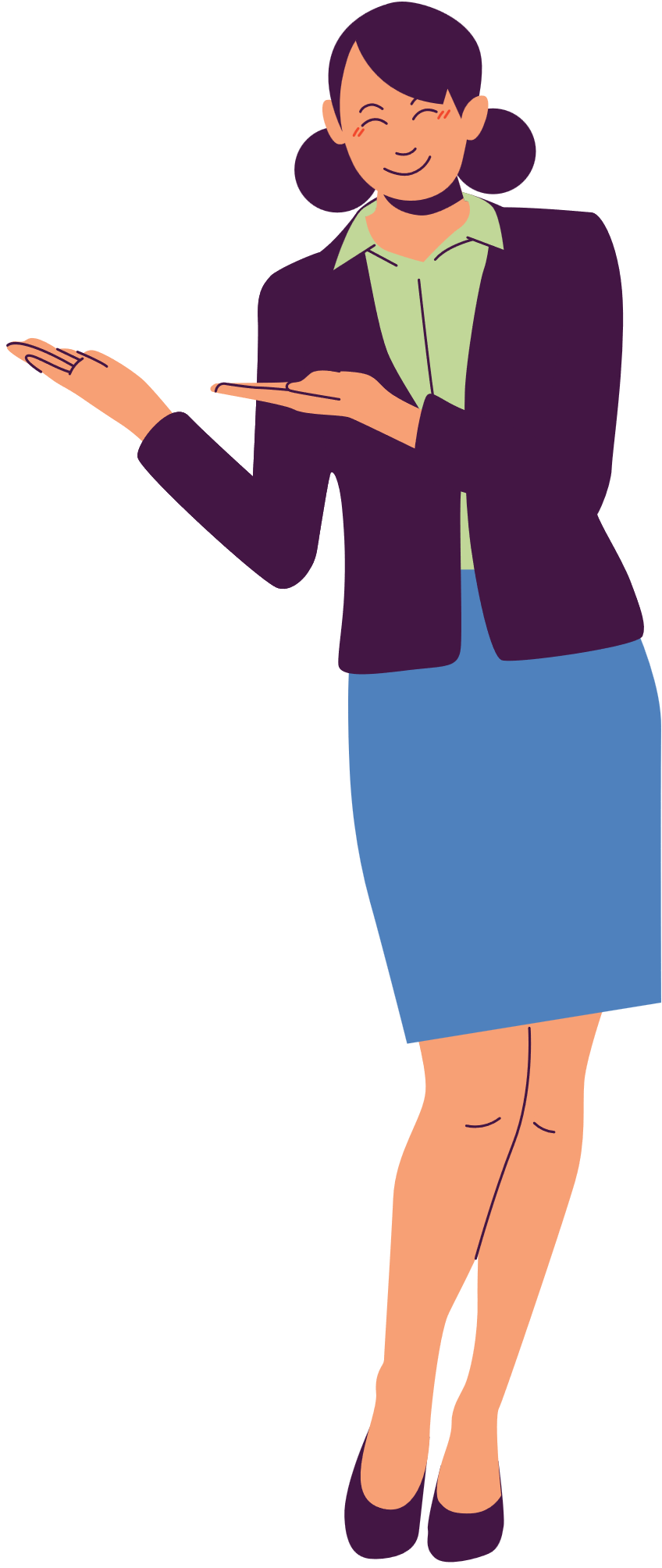 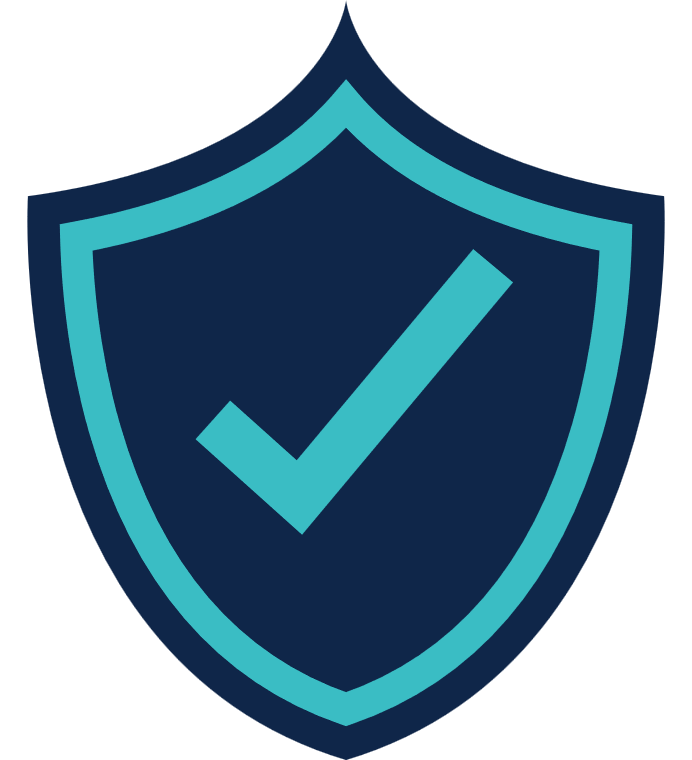 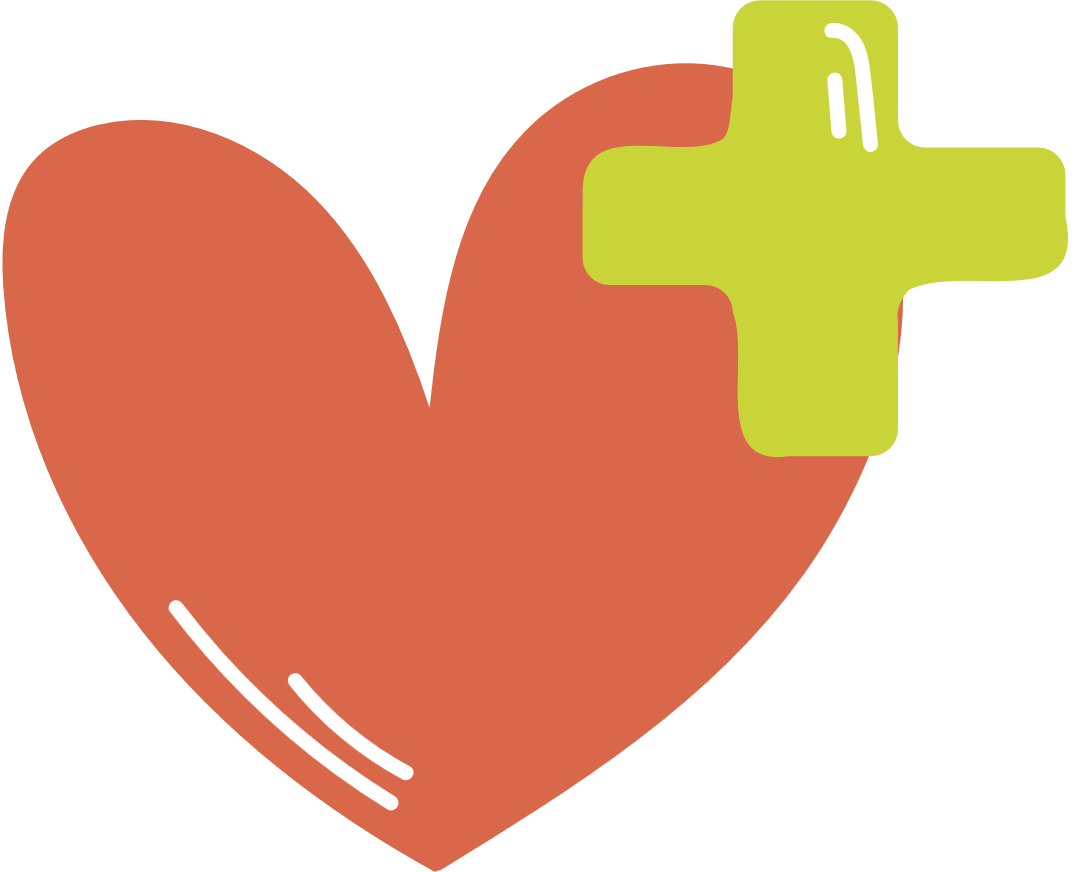 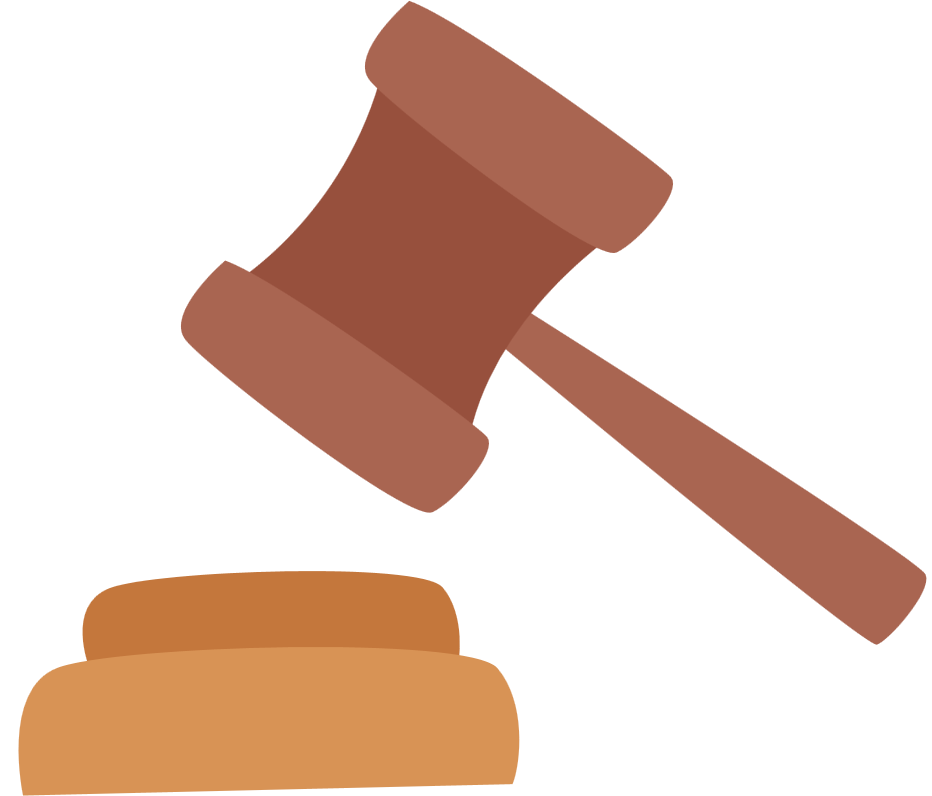 Qualidade
 de Vida
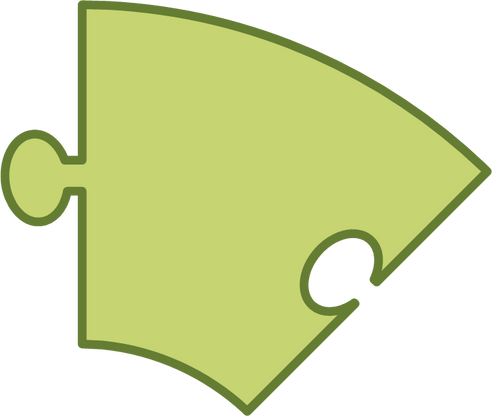 Rendimento & Riqueza
Economia & 
Jurídico
Segurança Pessoal
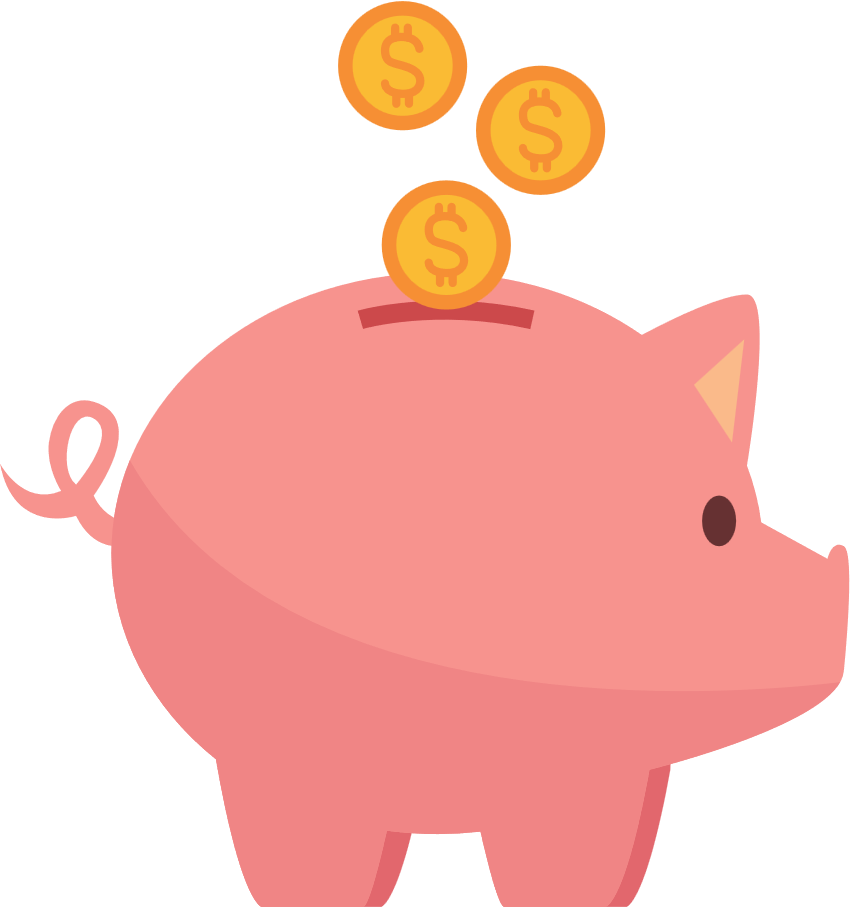 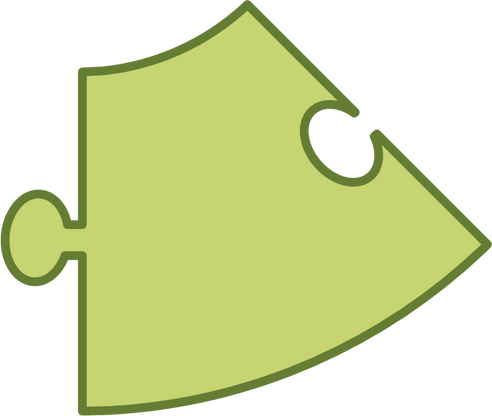 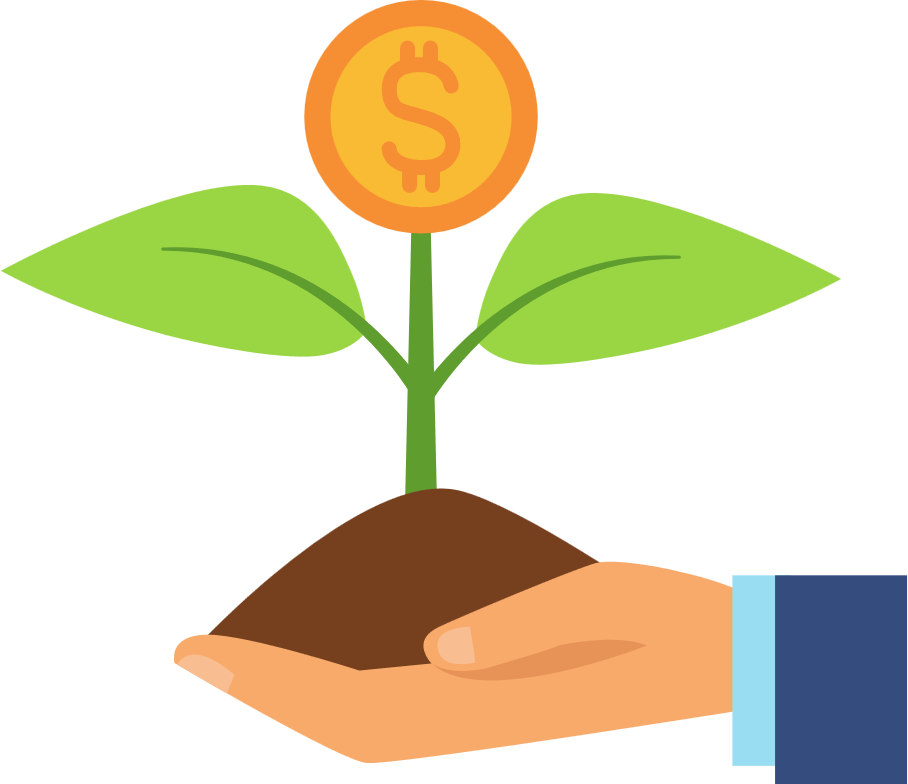 Emocional
Espiritual
Física
Social
Ocupacional
Financeira
Ambiental
Saúde 
positiva
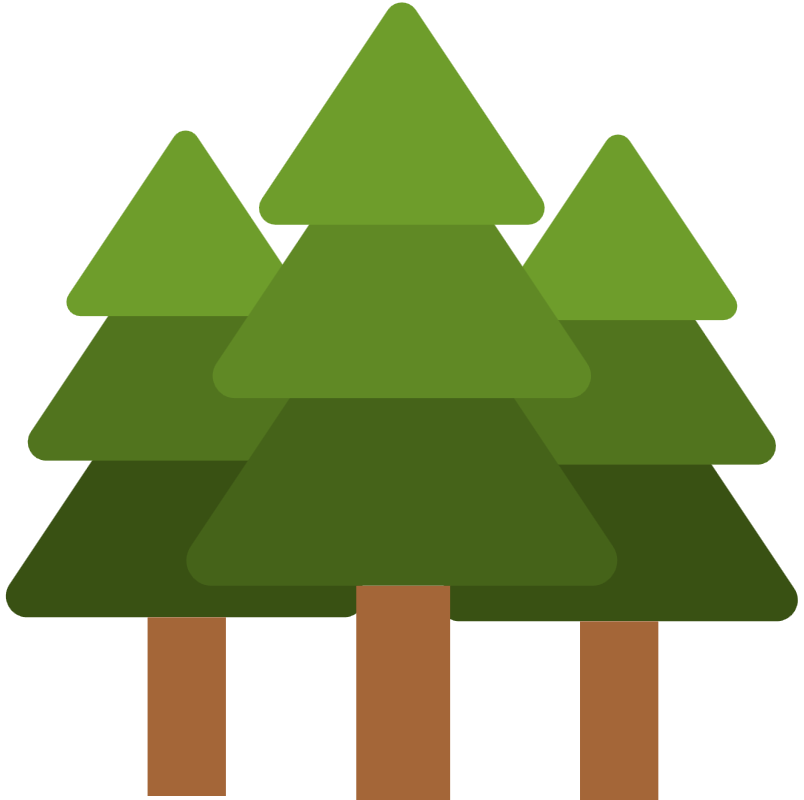 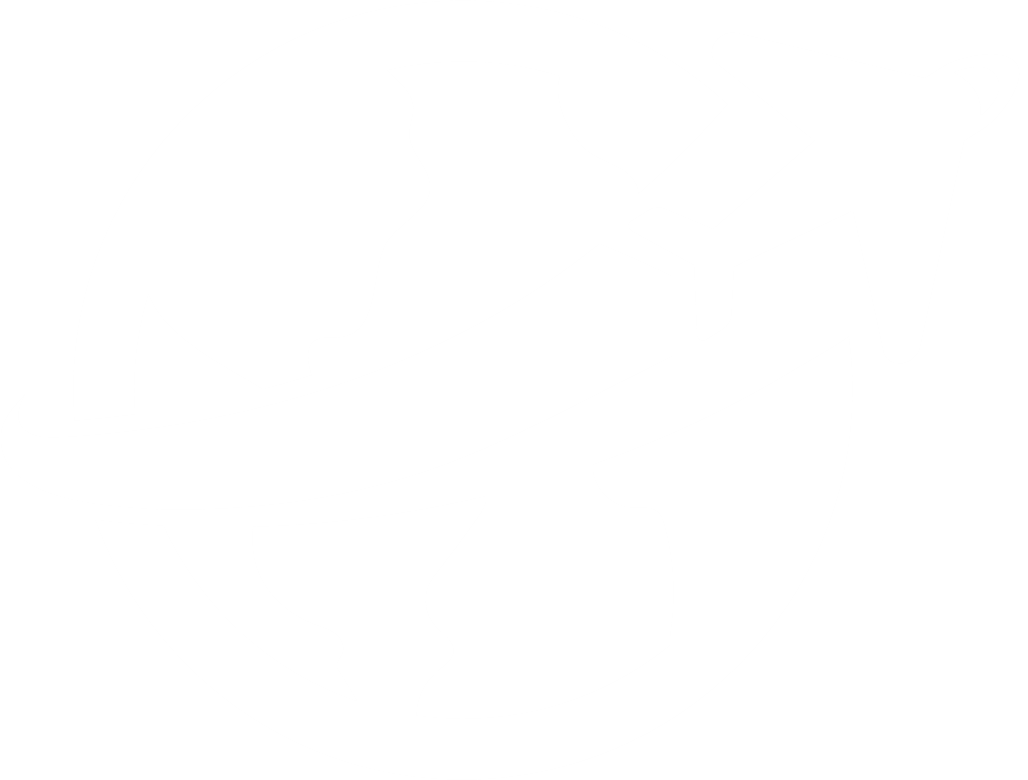 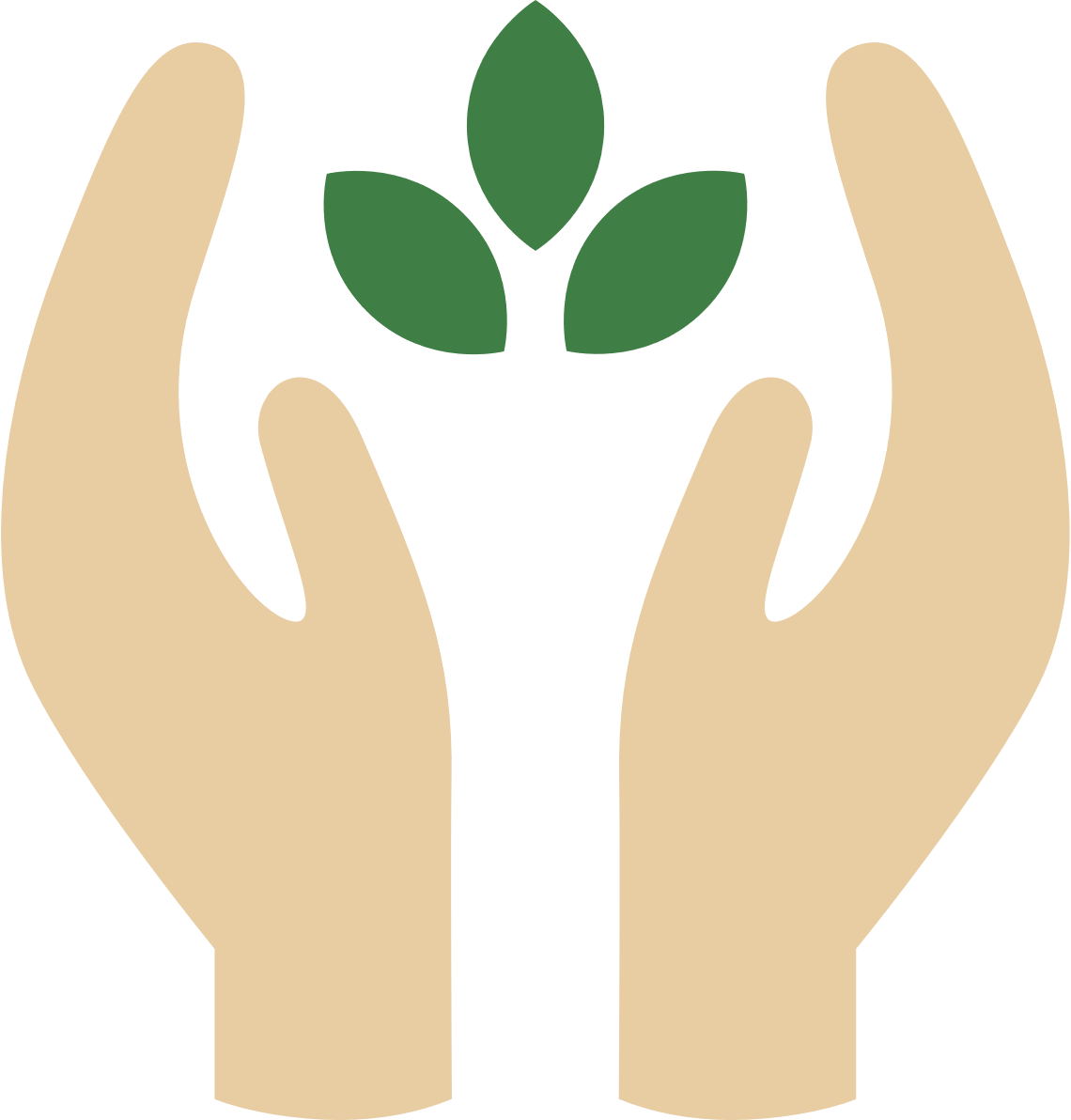 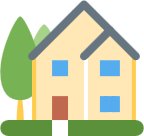 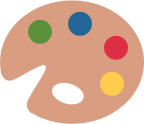 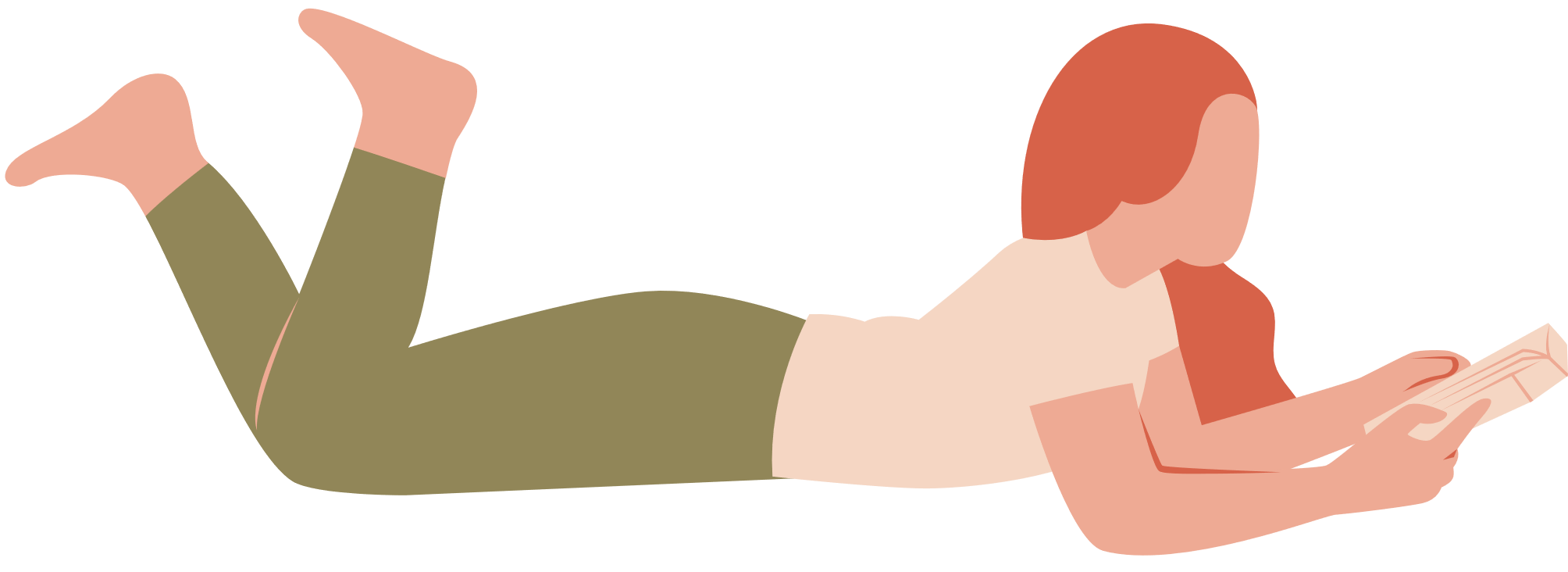 Lazer &
Interações sociais
Condições ambientais 
& de Habitação
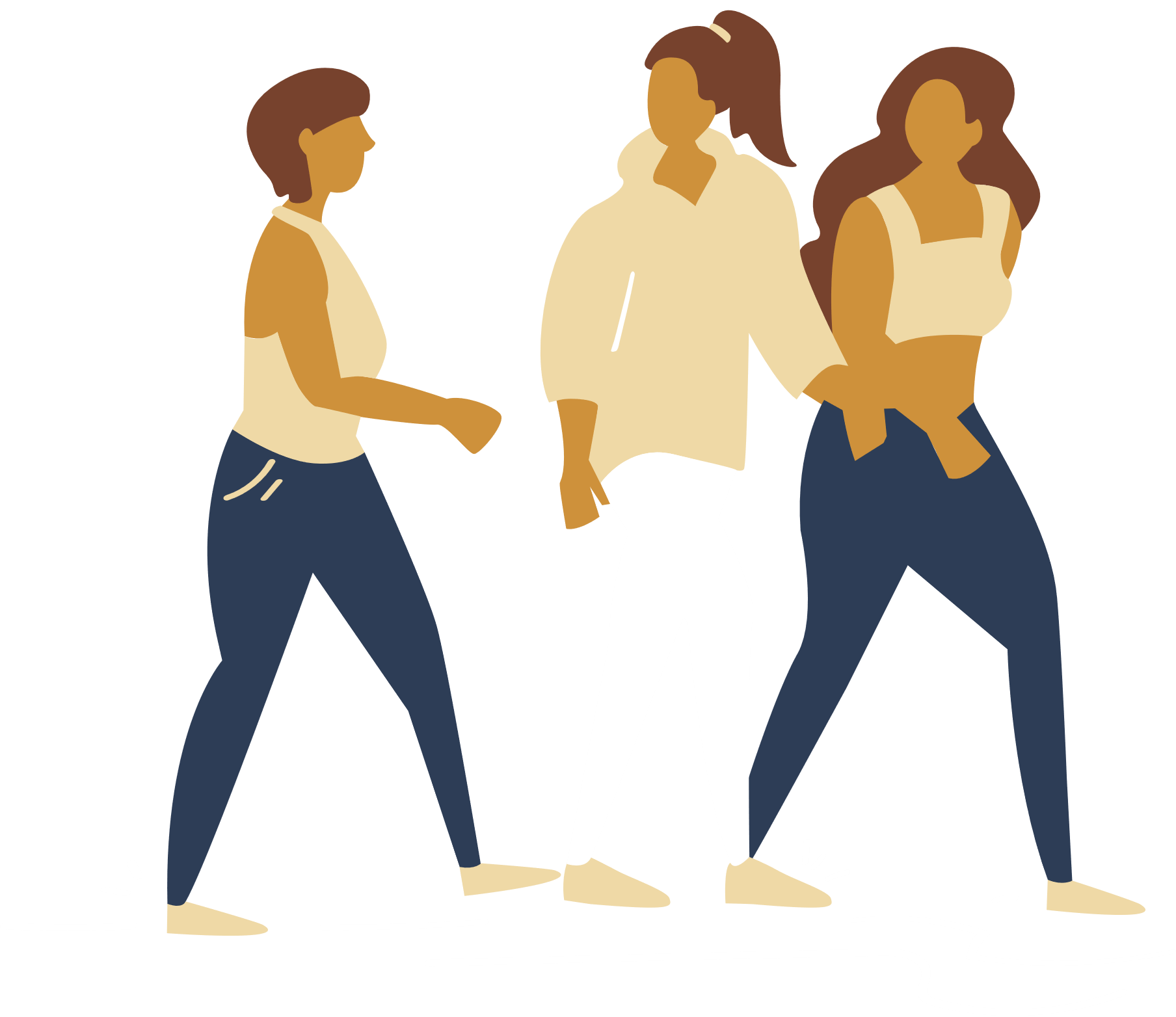 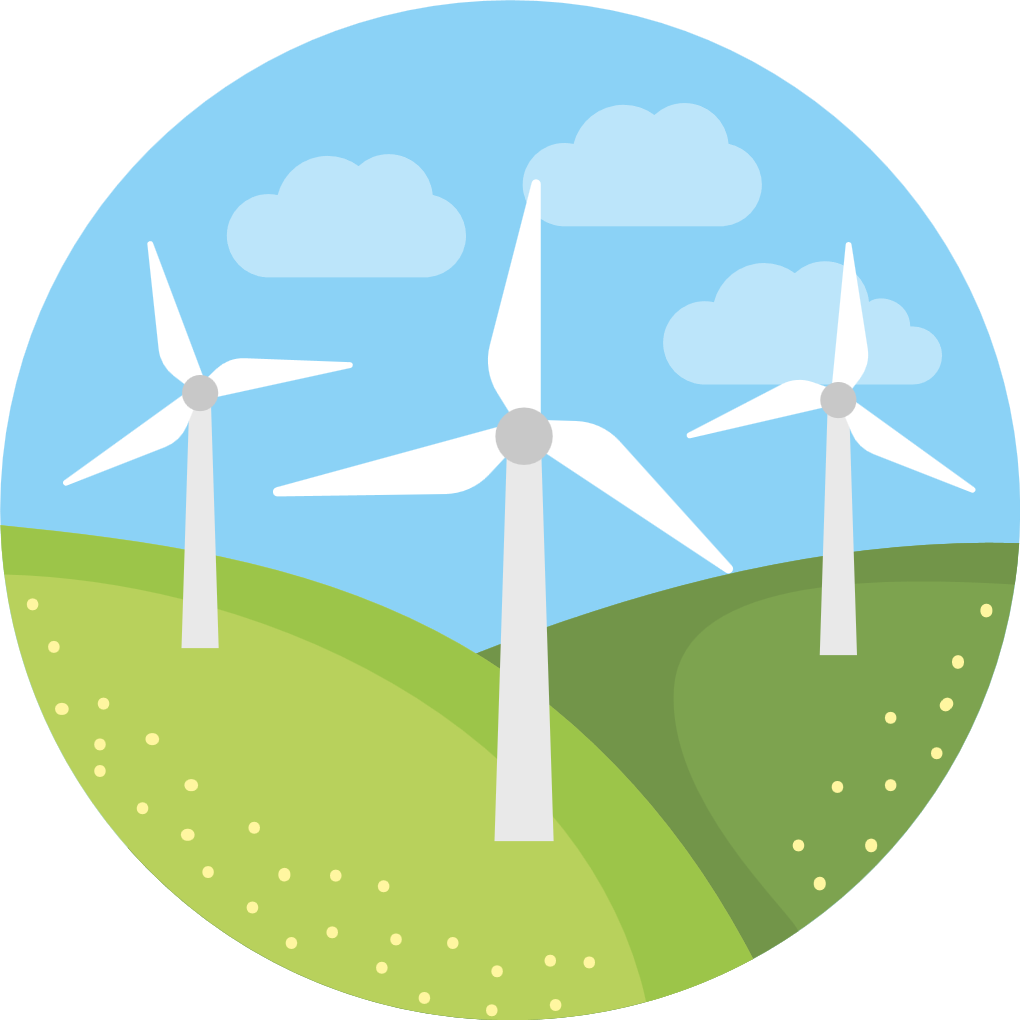 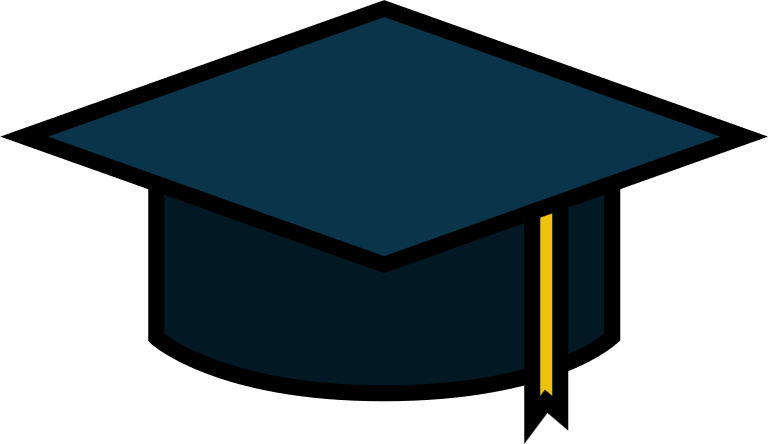 Recursos locais
Infraestruturas
& Serviços
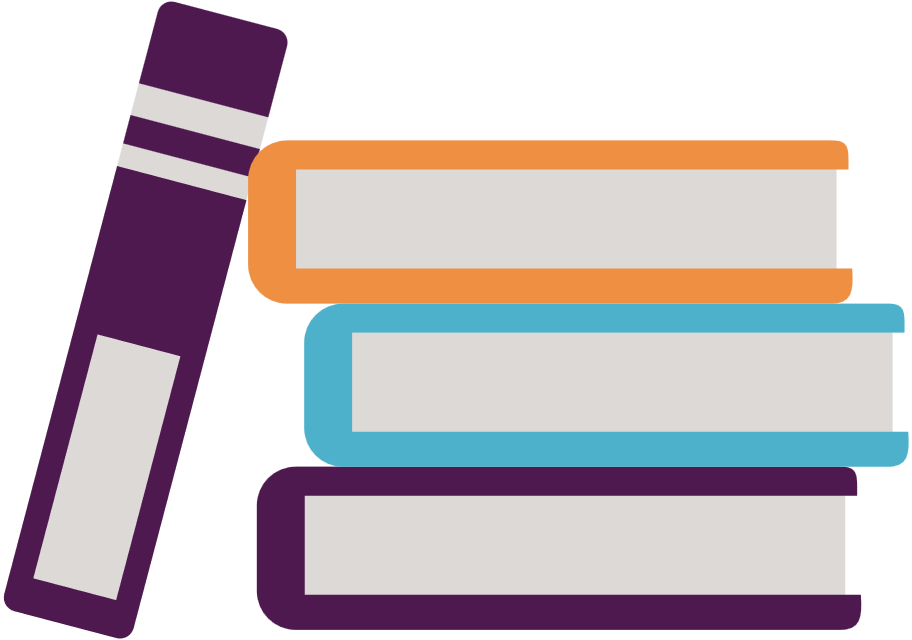 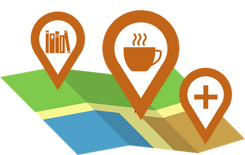 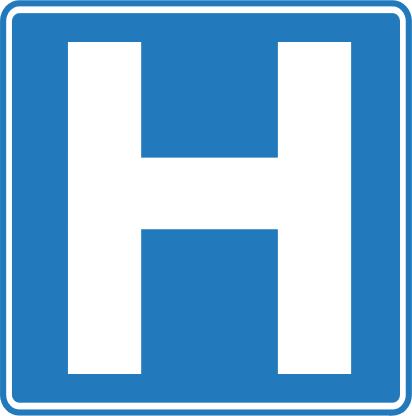 Educação & 
Conhecimento & 
Competências
Saúde positiva, ou bem-estar, é um  recurso para a qualidade de vida. A qualidade de vida está intimamente ligada às ideias das pessoas sobre o que é uma "boa vida".
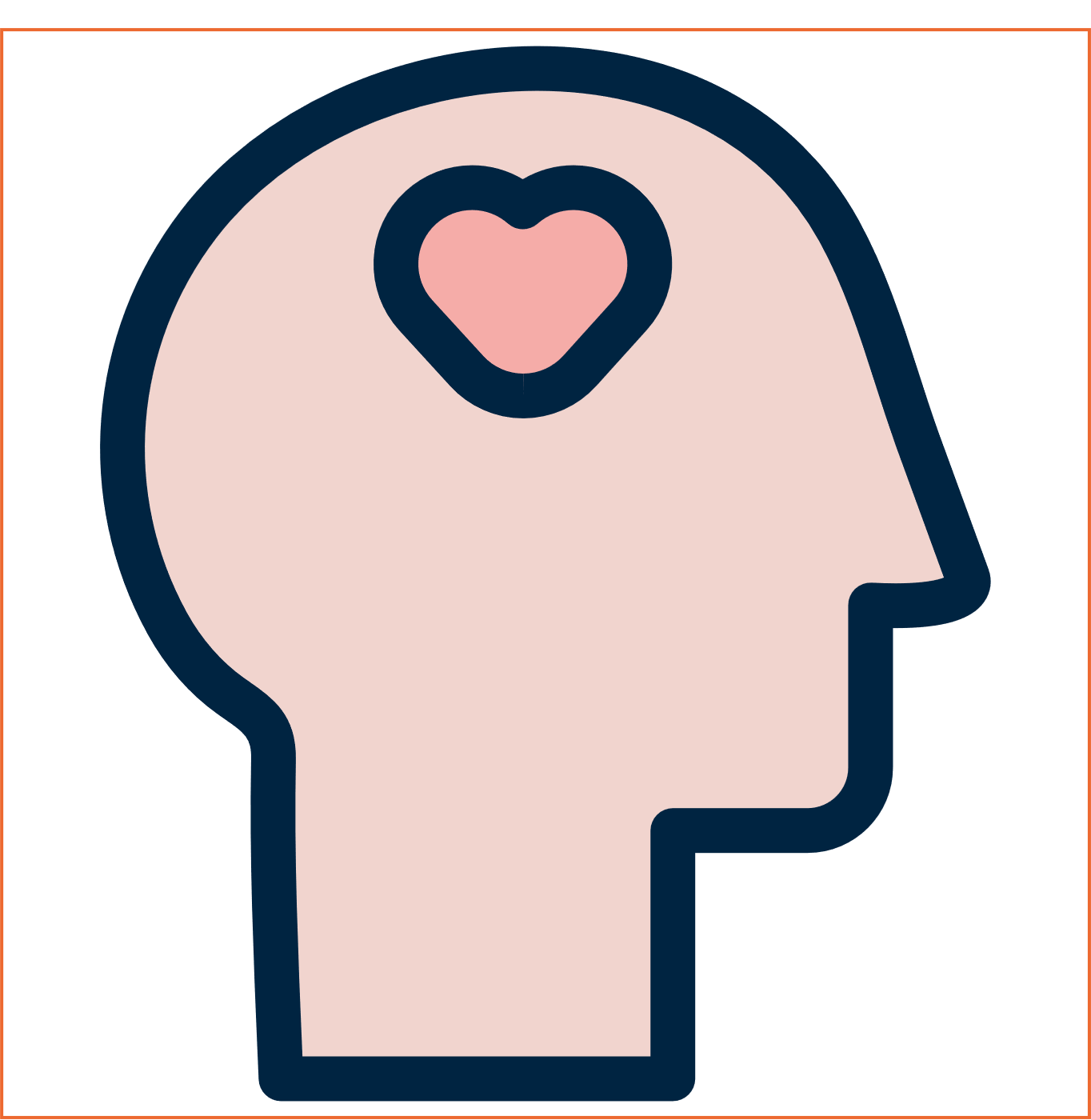 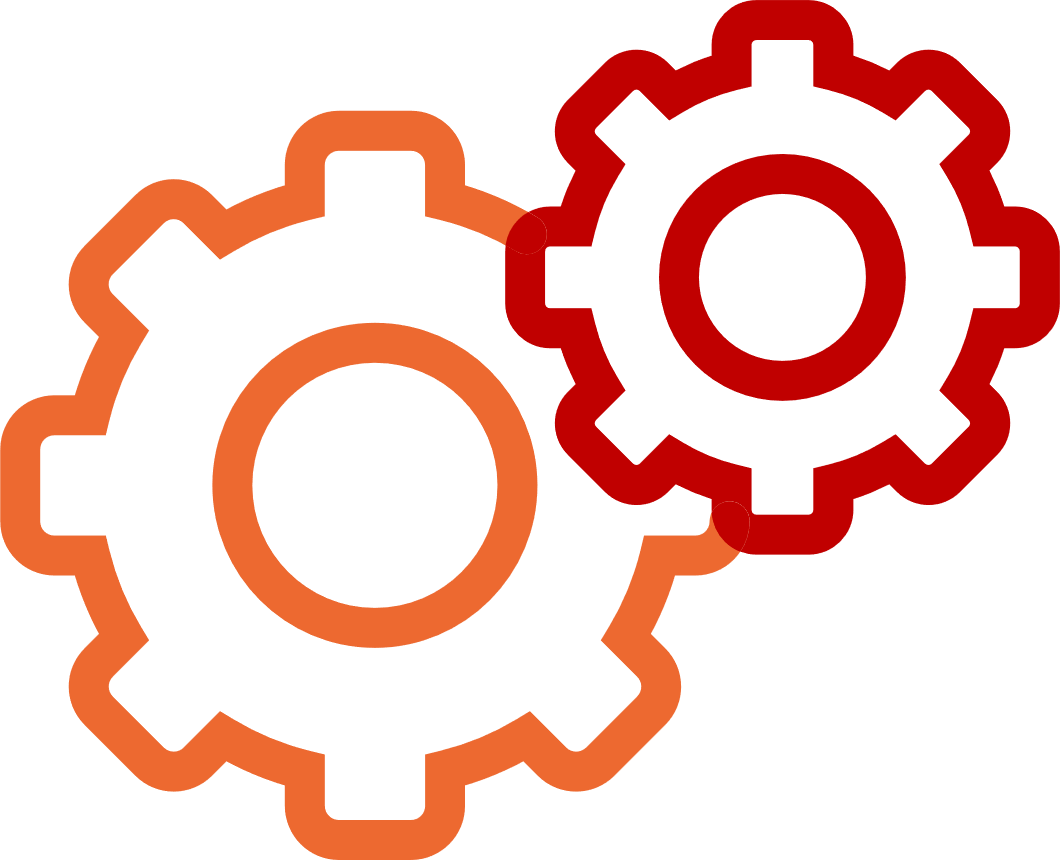 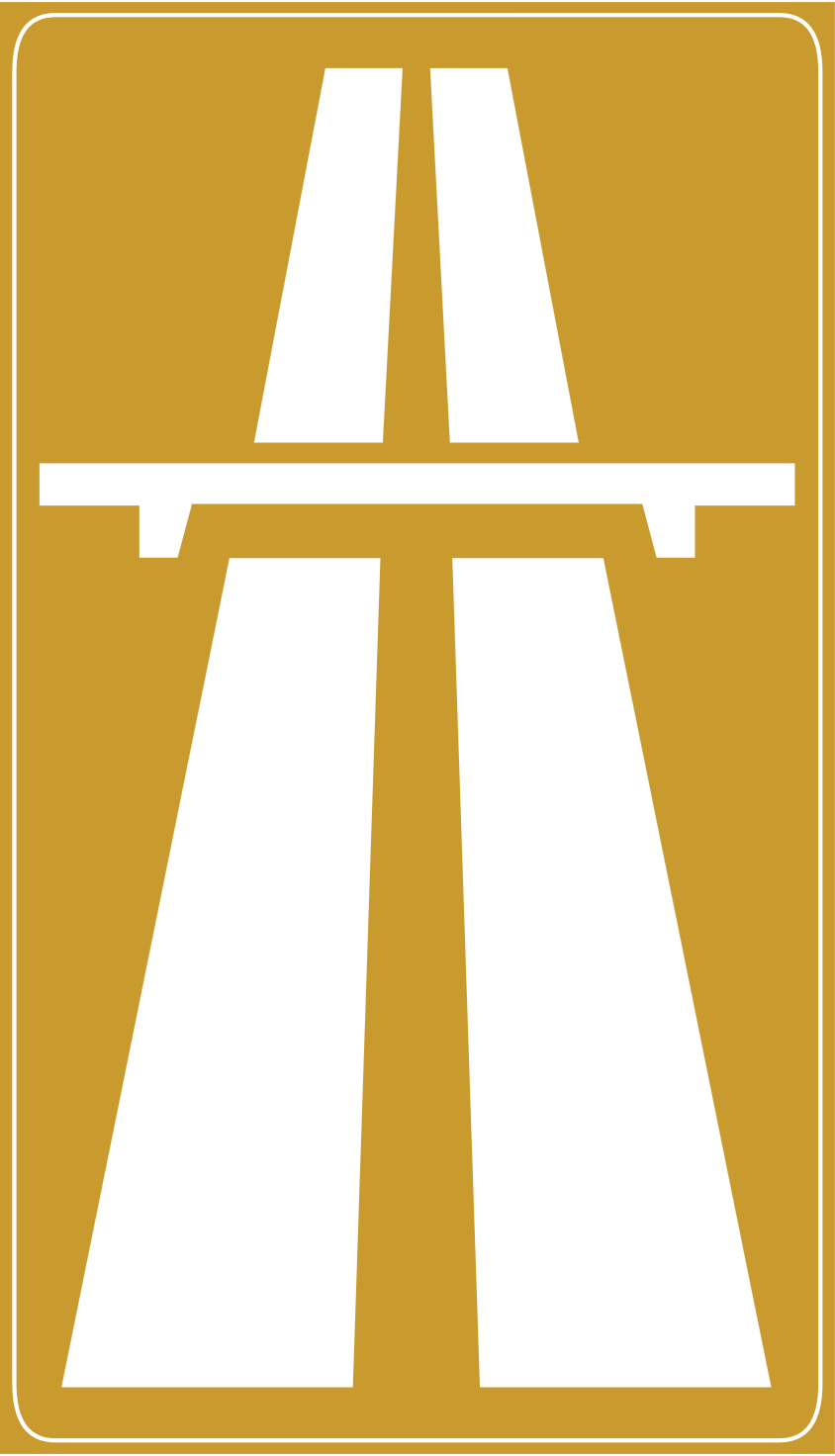 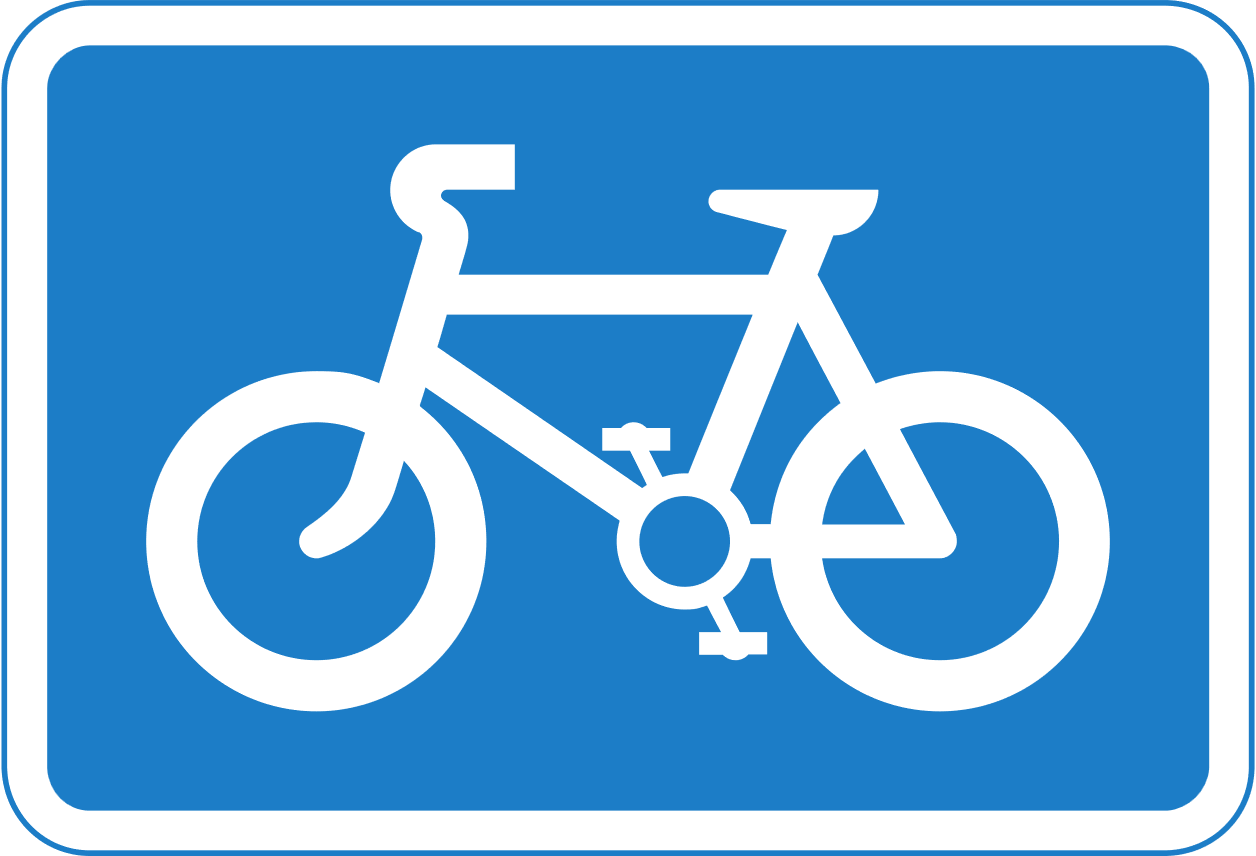 Qualidade de Vida
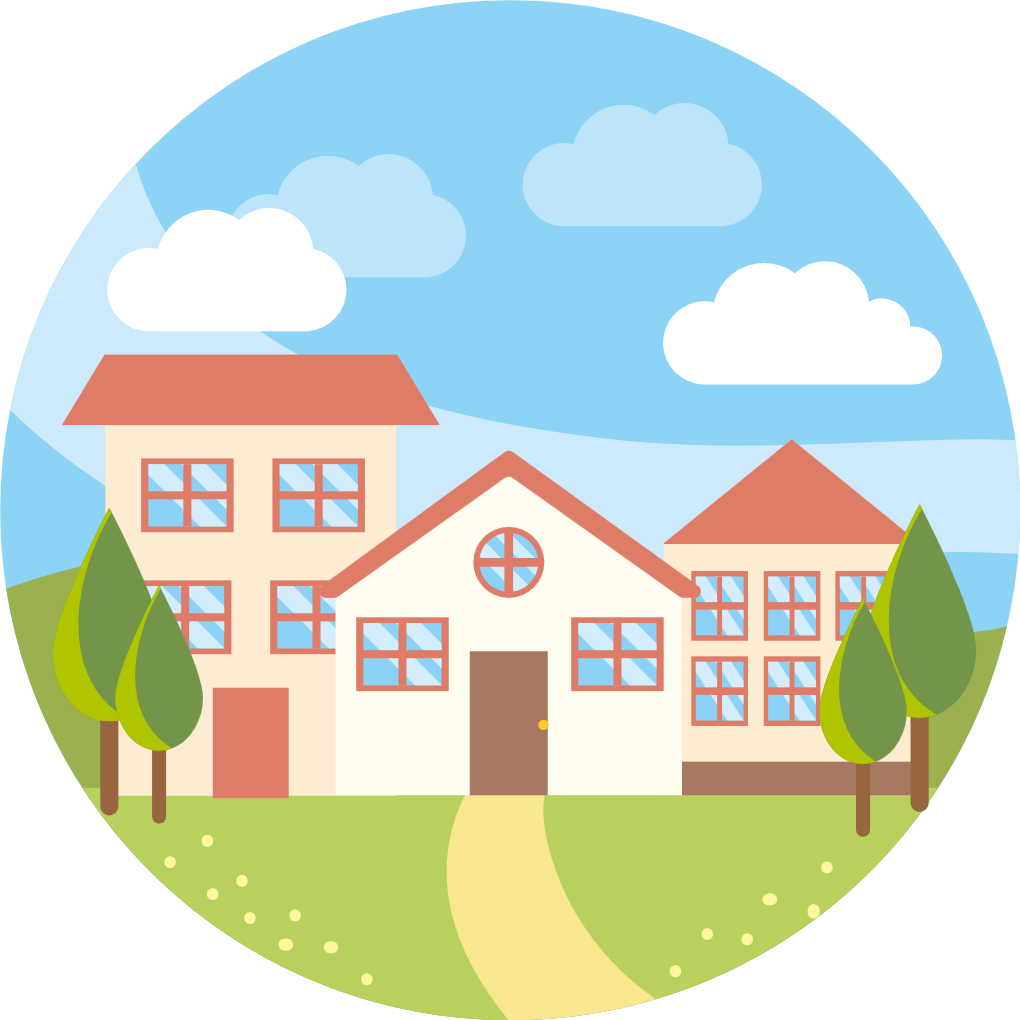 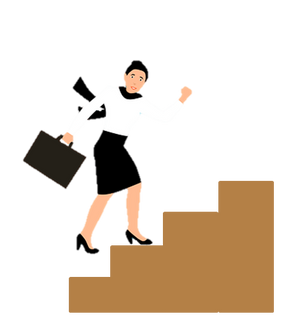 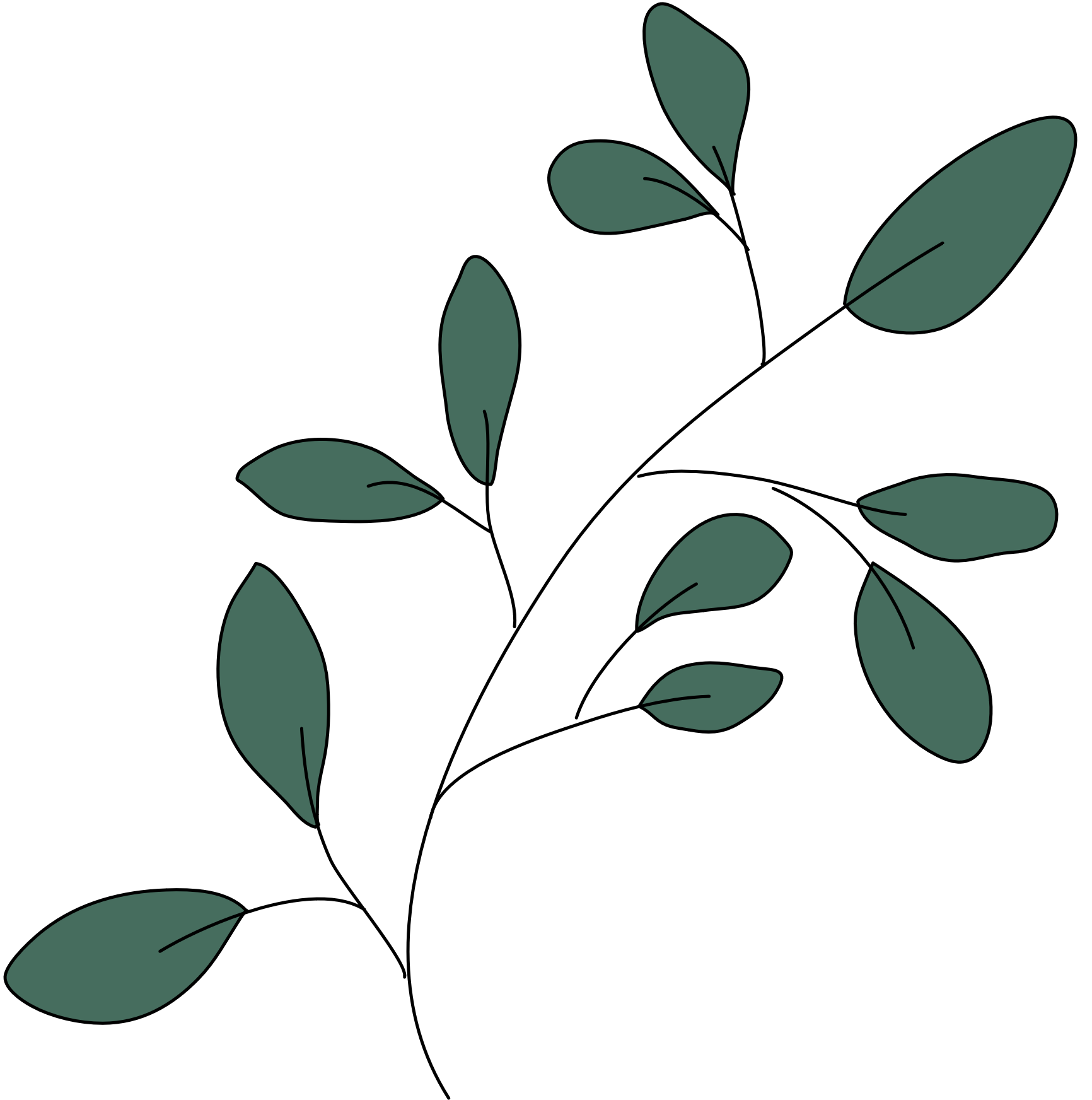 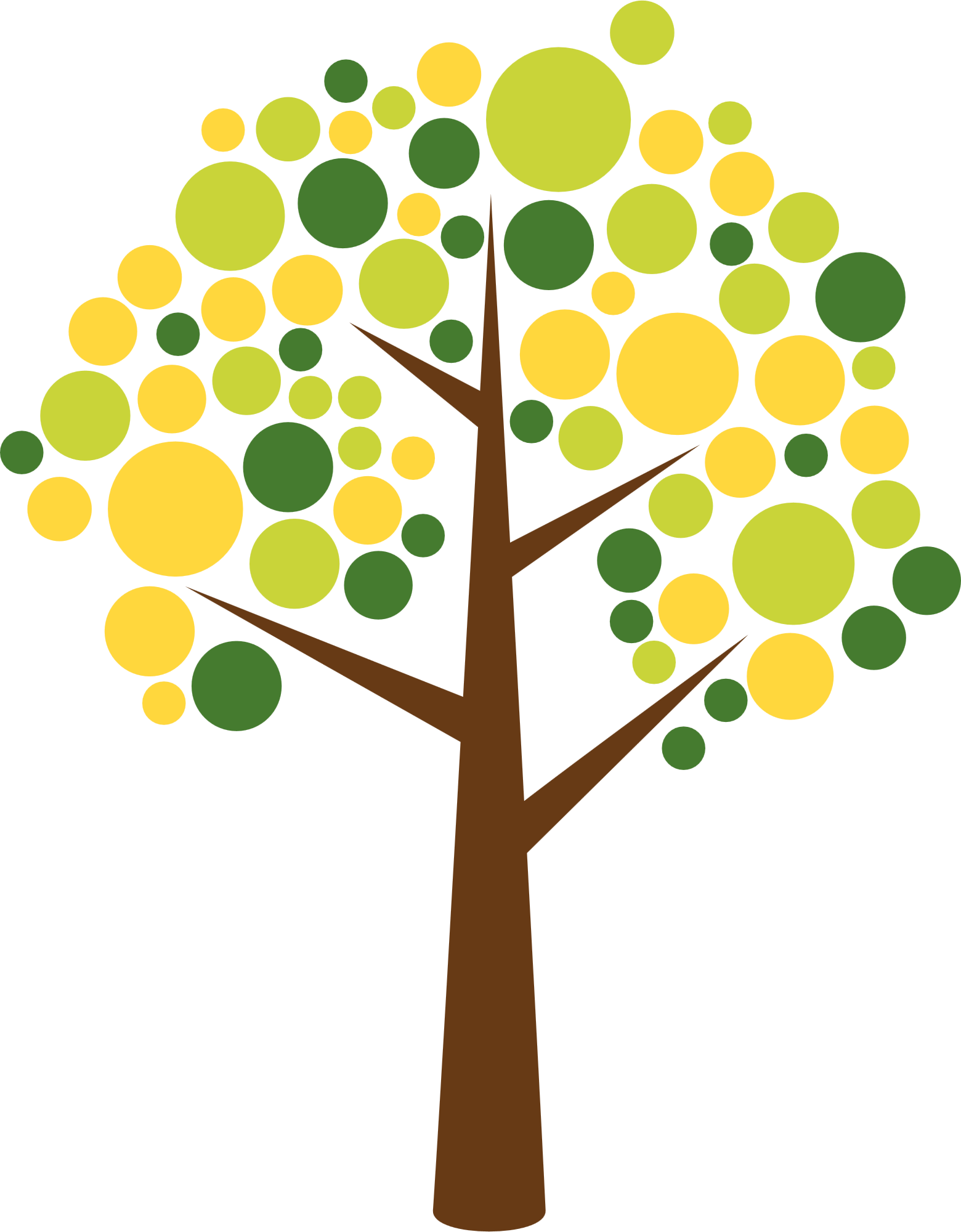 O conceito de Qualidade de Vida está intimamente ligado ao que as pessoas consideram uma "boa vida". Tem sido influenciado, ao longo do tempo, pela evolução da ciência e da tecnologia.
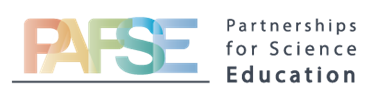 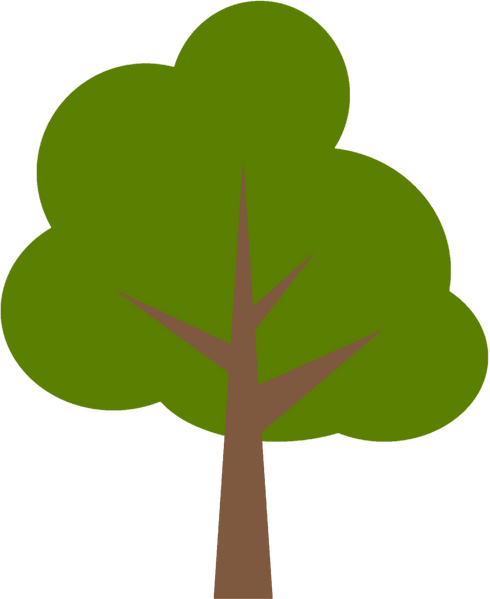 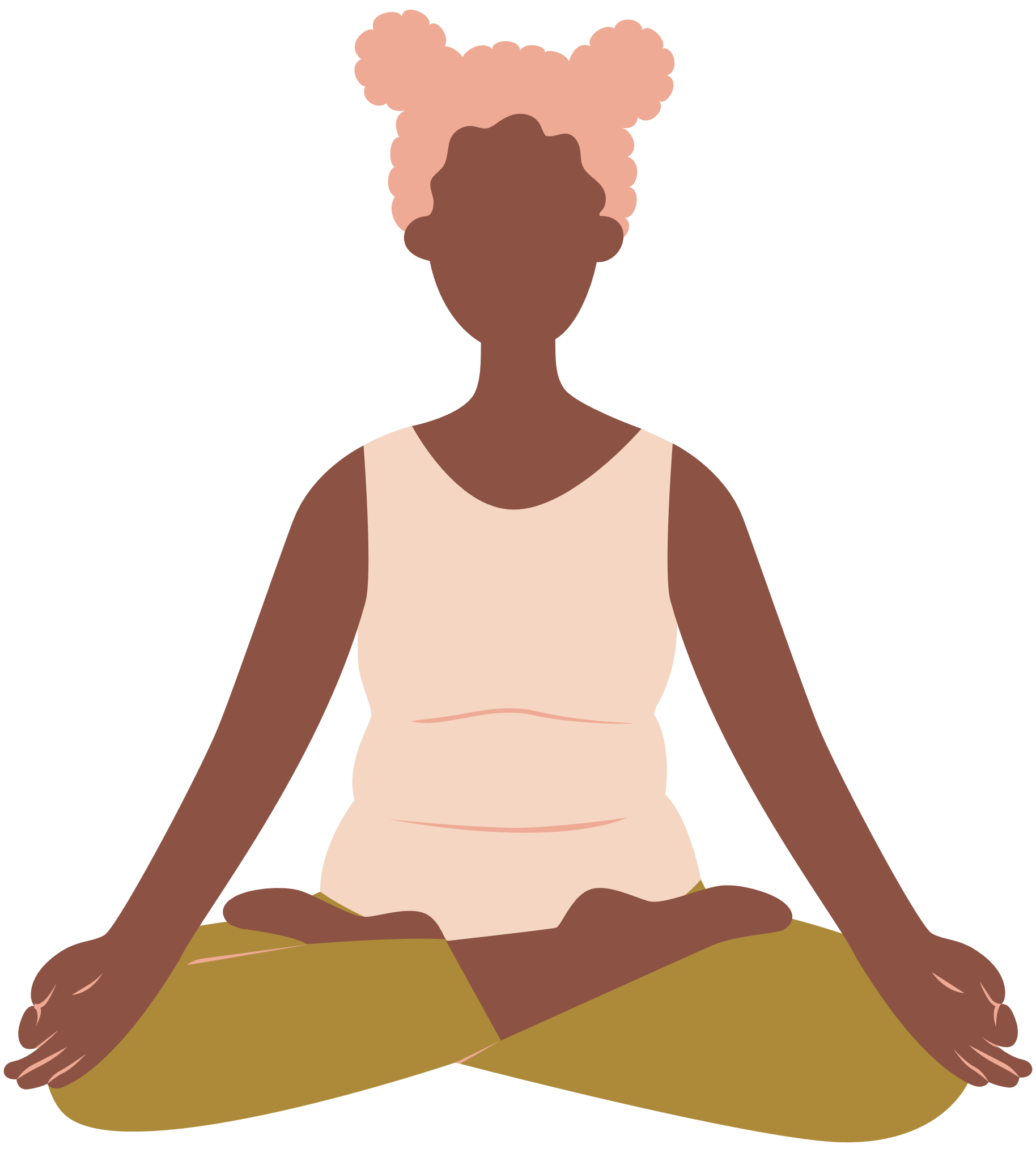 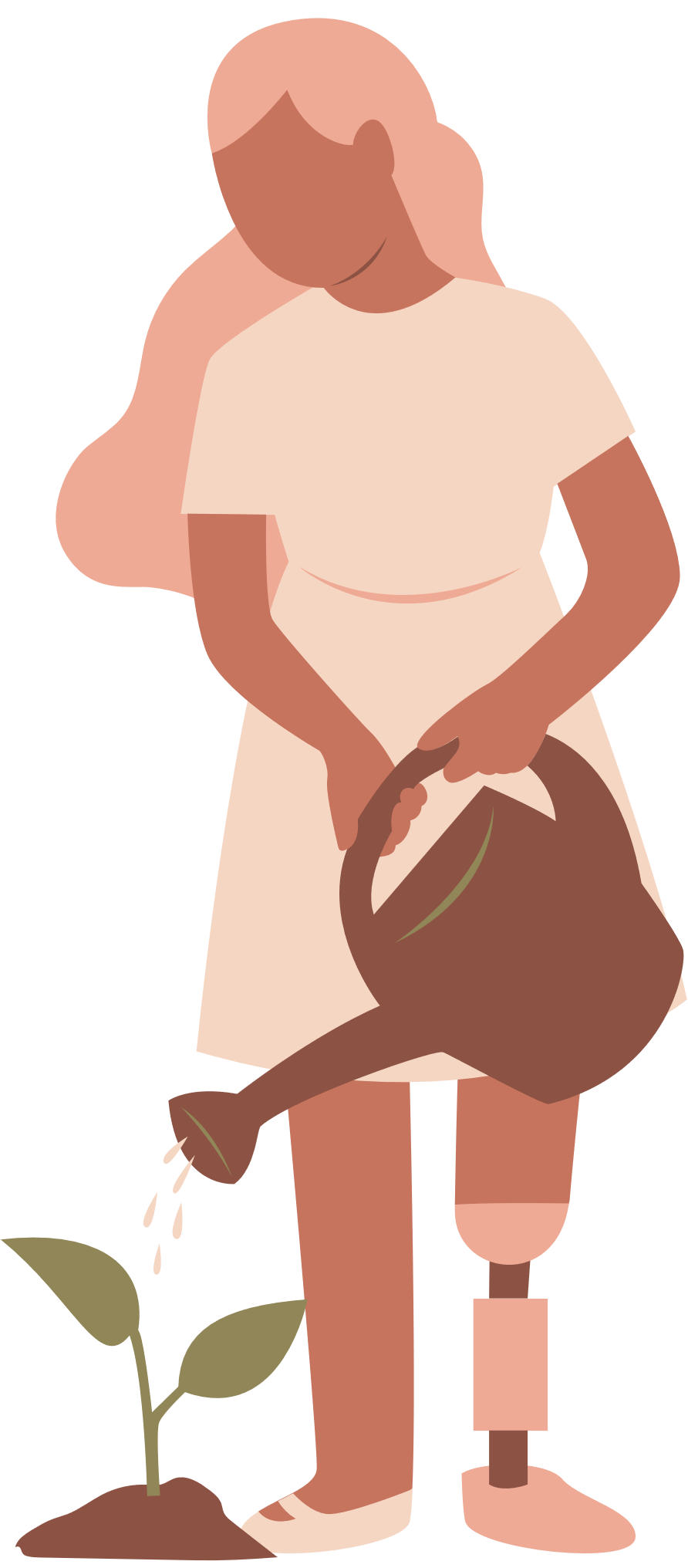 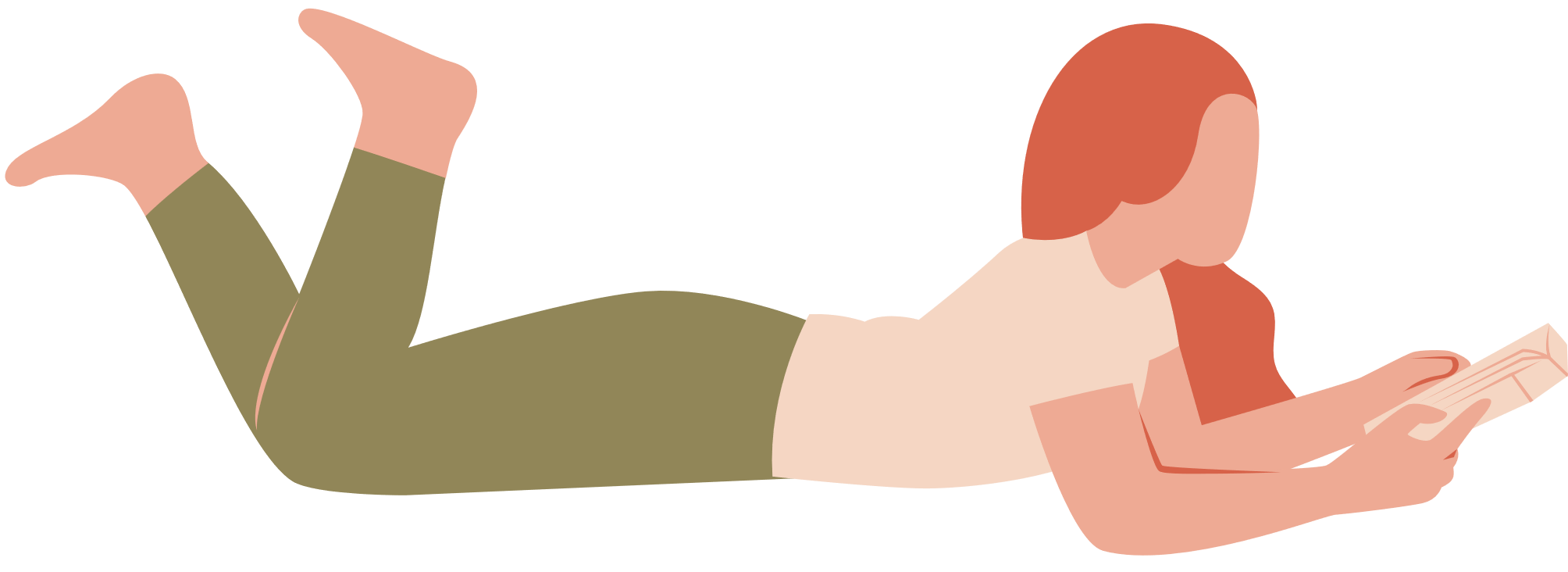 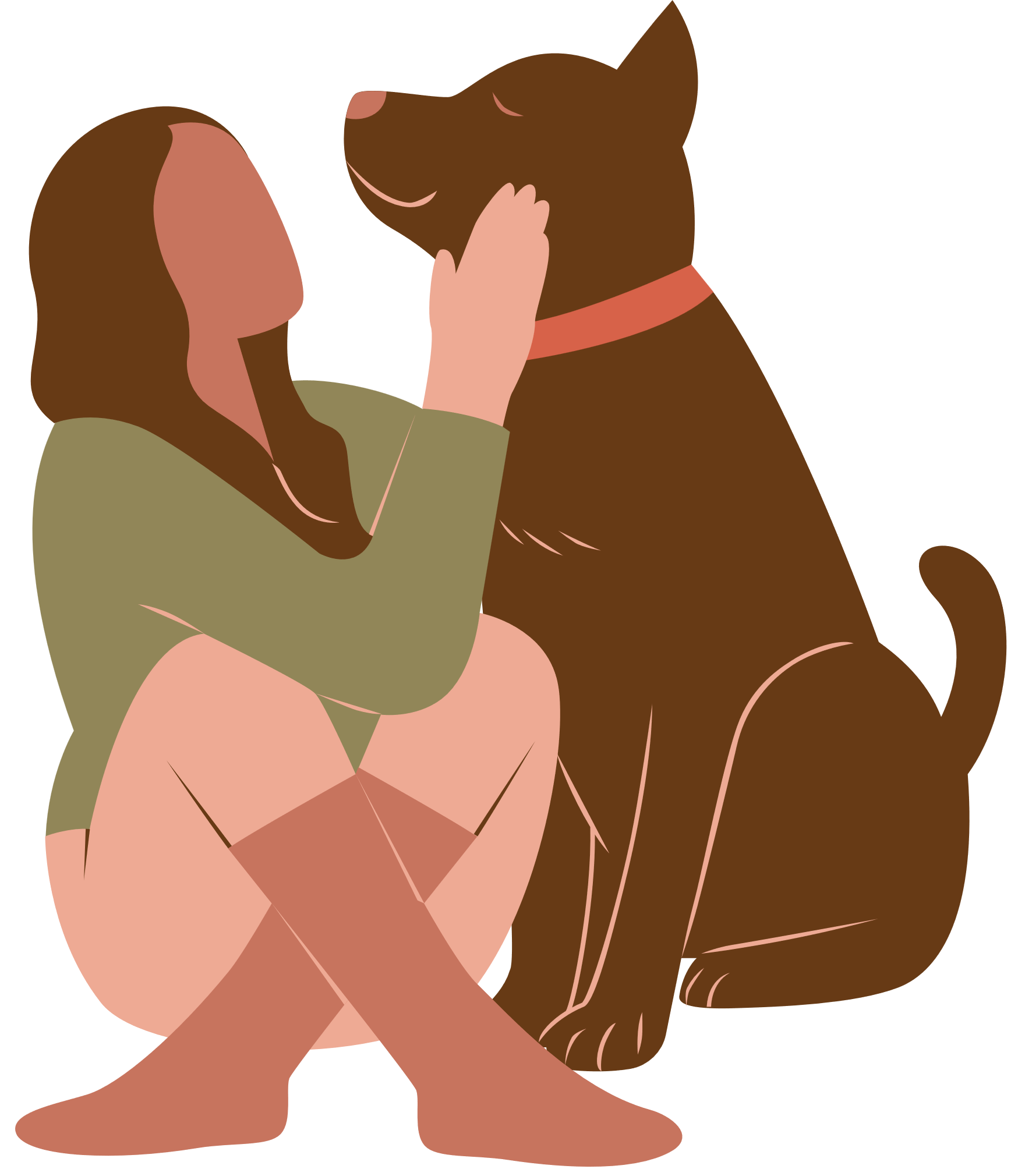 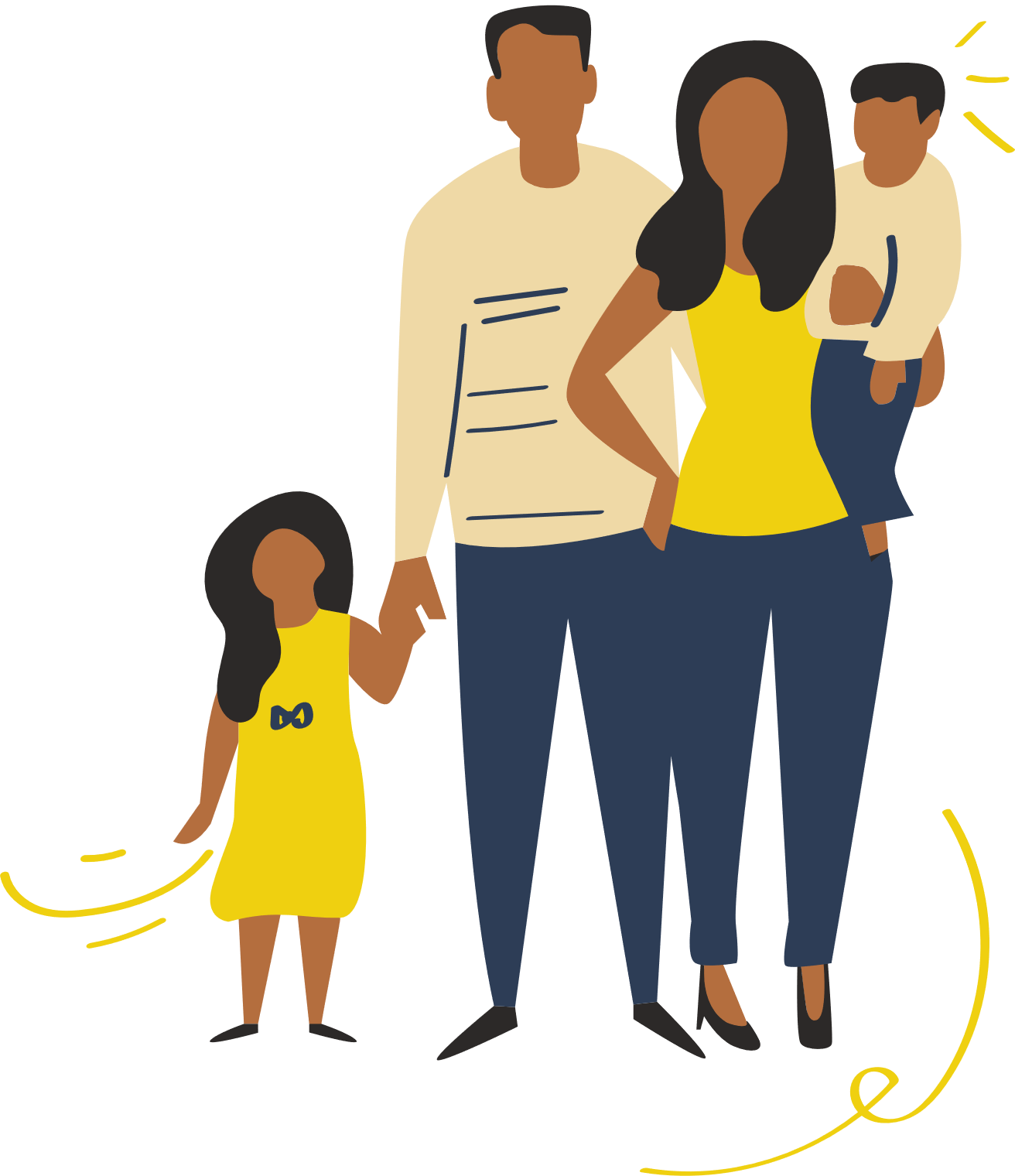 Ser. 
Relacionado com as dimensões física, psicológica e espiritual da vida. Refere-se ao presente. 
É sobre: conhecermo-nos a nós próprios, mantermos relações com outros, envolvendo-nos com as alegrias e complexidades da vida e enfrentando desafios.
Tornar-se. 
Reflete o processo de rápida e significante mudança que ocorre desde a infância, à medida que aprendemos e crescemos.  A aprendizagem é fundamental para a participação integral e ativa na sociedade.
Pertencer. 
Envolve  o ambiente social, relacional  e laboral - saber onde e a quem se pertence é central na  existência humana e molda quem és e quem te queres tornar.
Fonte: The Early Years Learning Framework for Australia (2009)
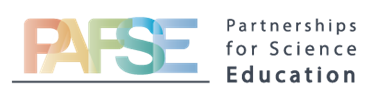 Qualidade de Vida relacionada
com 
a Saúde
A saúde não é só 
um determinante da esperança de vida.
Também desempenha um importante papel nas capacidades funcionais do indivíduo que influenciam, por sua vez, a qualidade de vida.
HRQOL
Individual
Comunidade
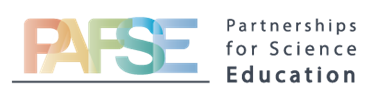 Qualidade de vida relacionada com a saúde
Percepções acerca da saúde física ou mental (ex. nível de energia, humor)  e  aspetos correlacionados (riscos de saúde e condições, estado funcional, suporte social e status socioeconómico).
Recursos comunitários, condições, politicas e práticas que influenciam as percepções de saúde da população e o seu estado funcional.
“A saúde física ou mental percecionada por um indivíduo, ou grupo, ao longo do tempo.”
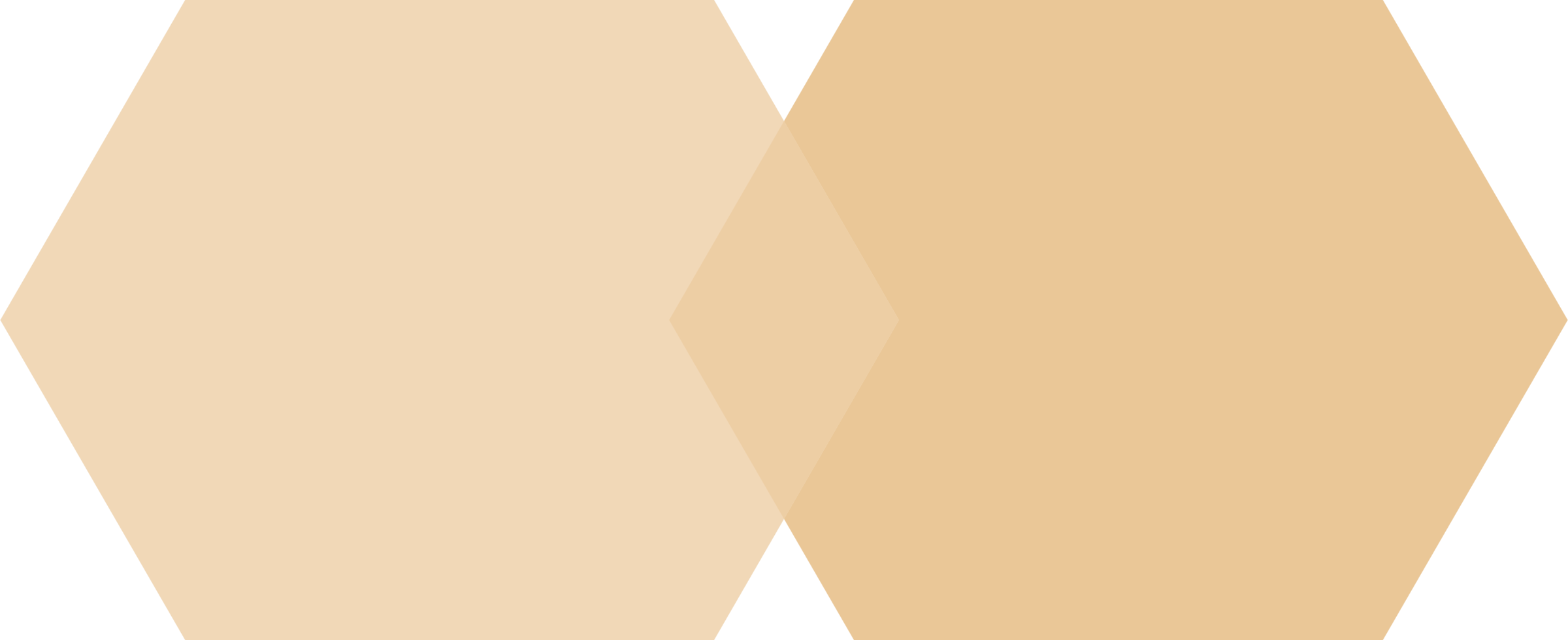 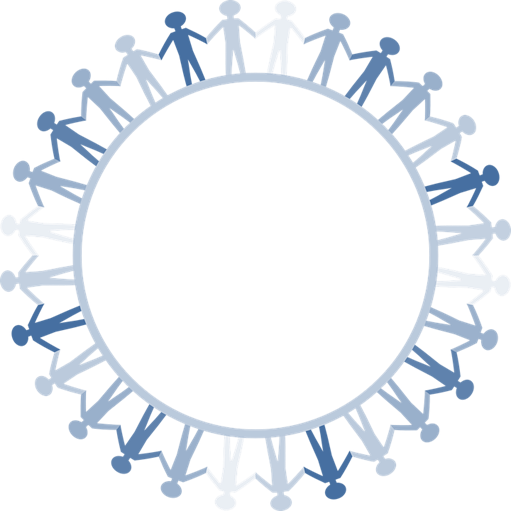 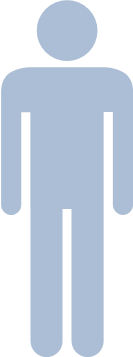 Fonte: https://www.cdc.gov/hrqol/concept.htm
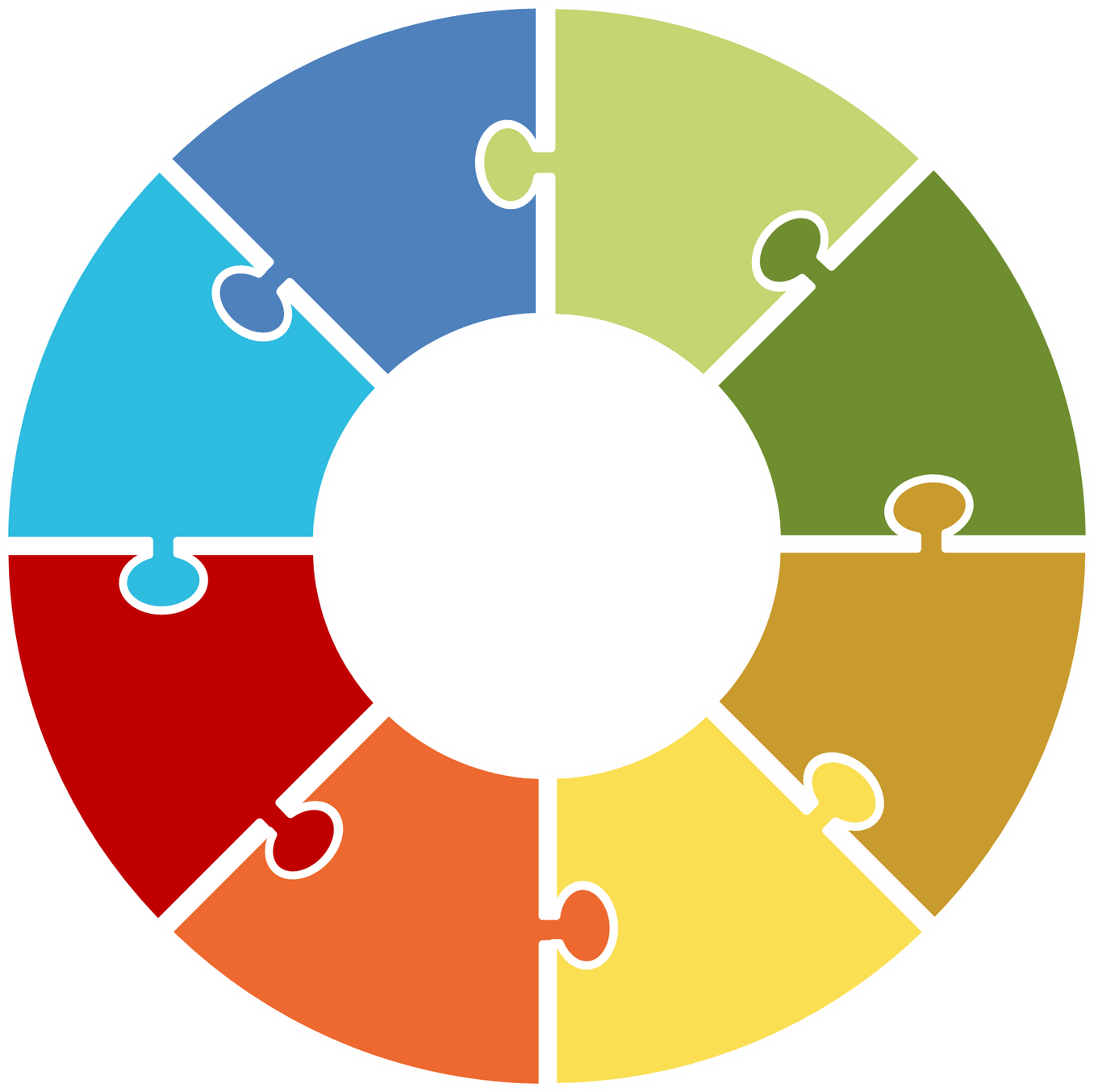 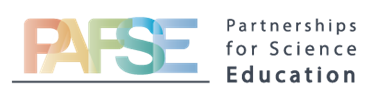 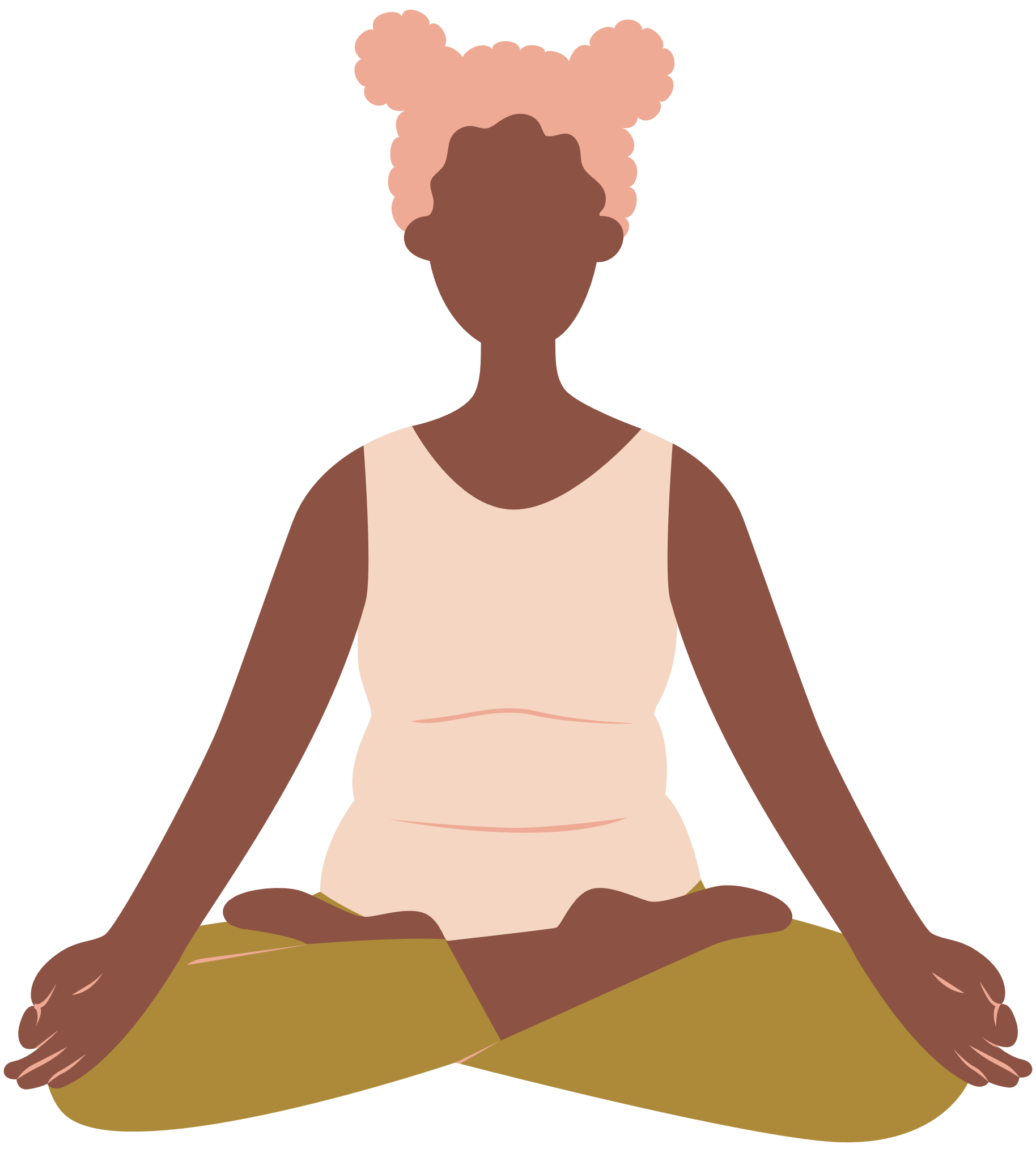 Qualidade de vida
Balanço 
Vida pessoal &
profissional
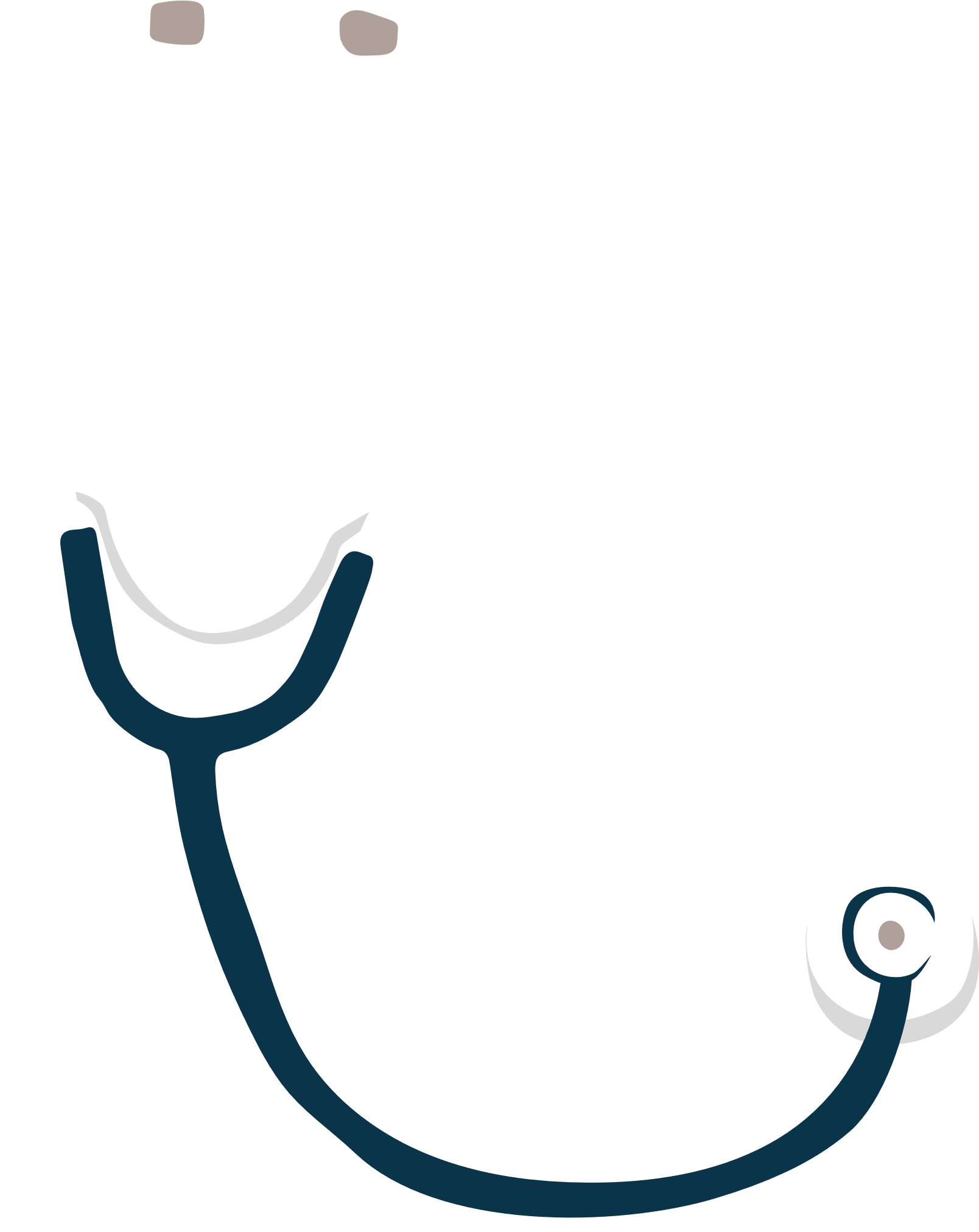 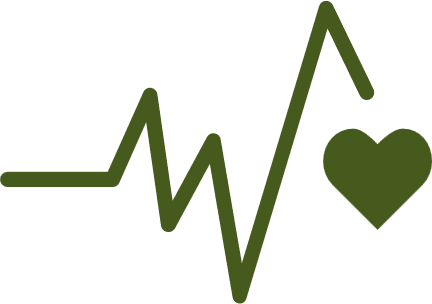 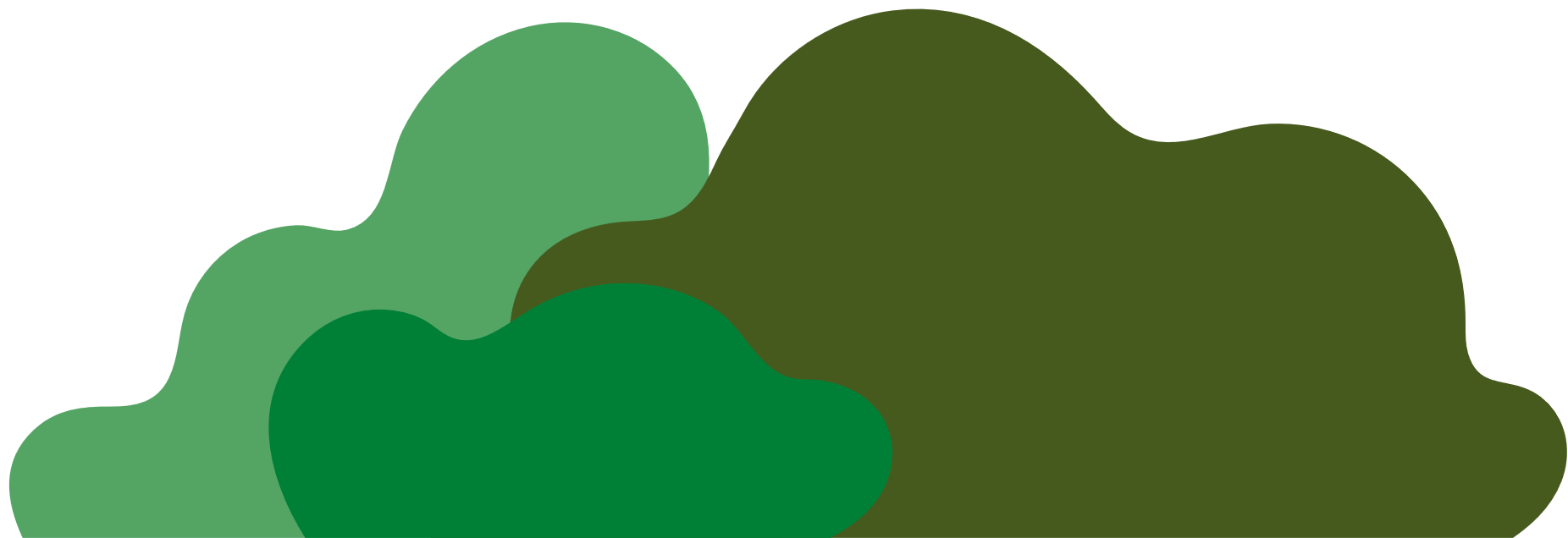 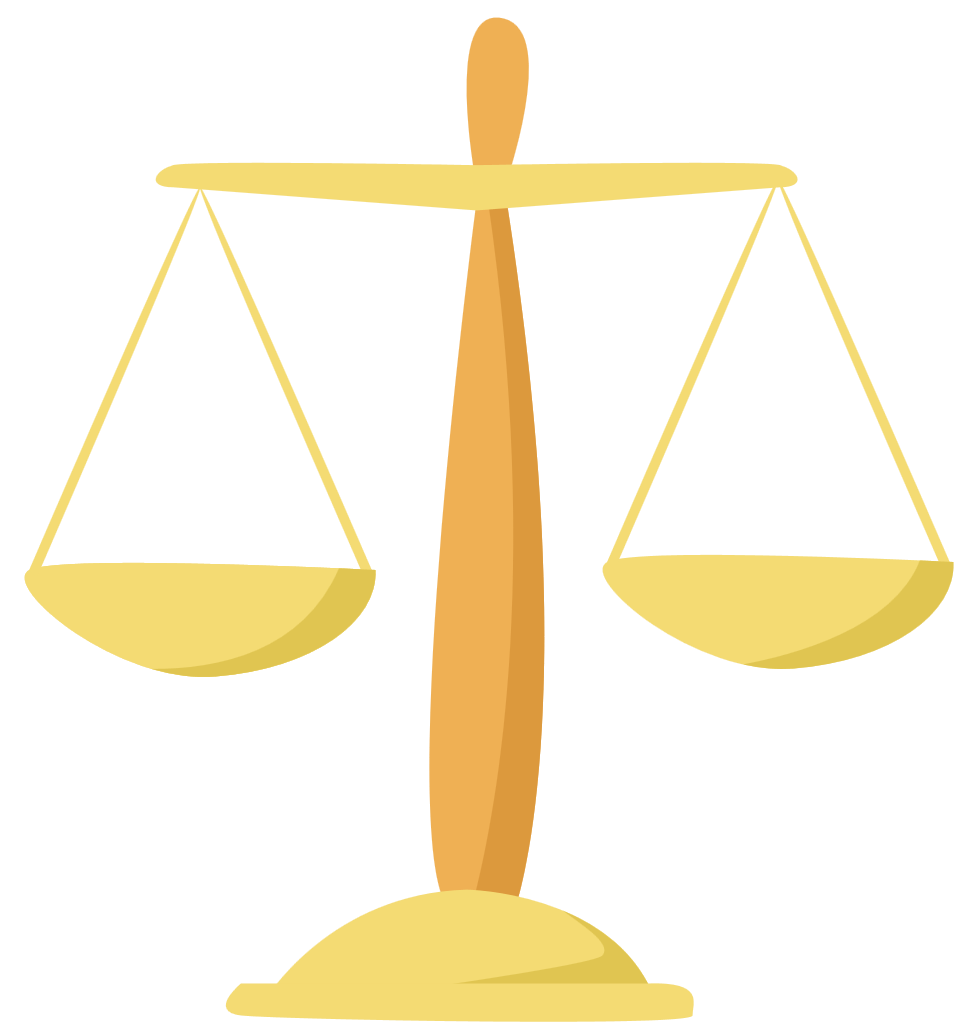 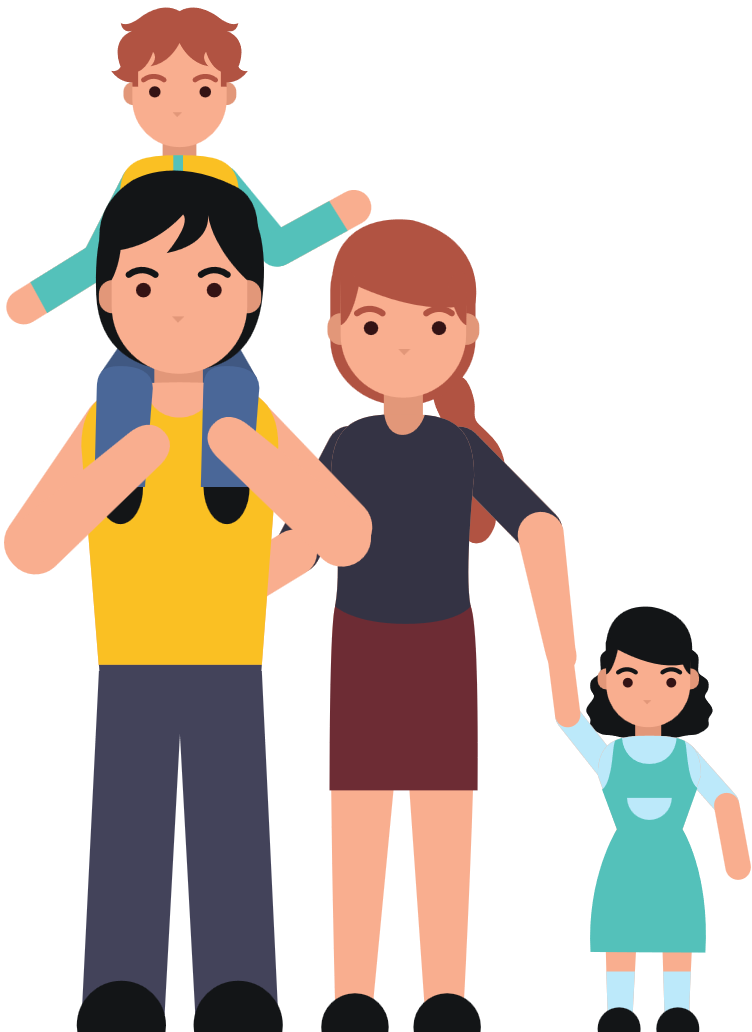 Saúde & 
Bem estar
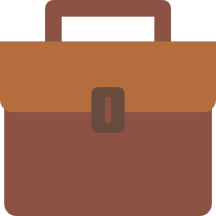 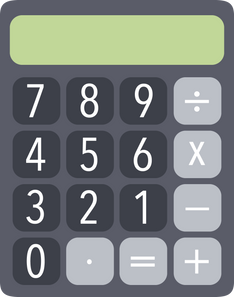 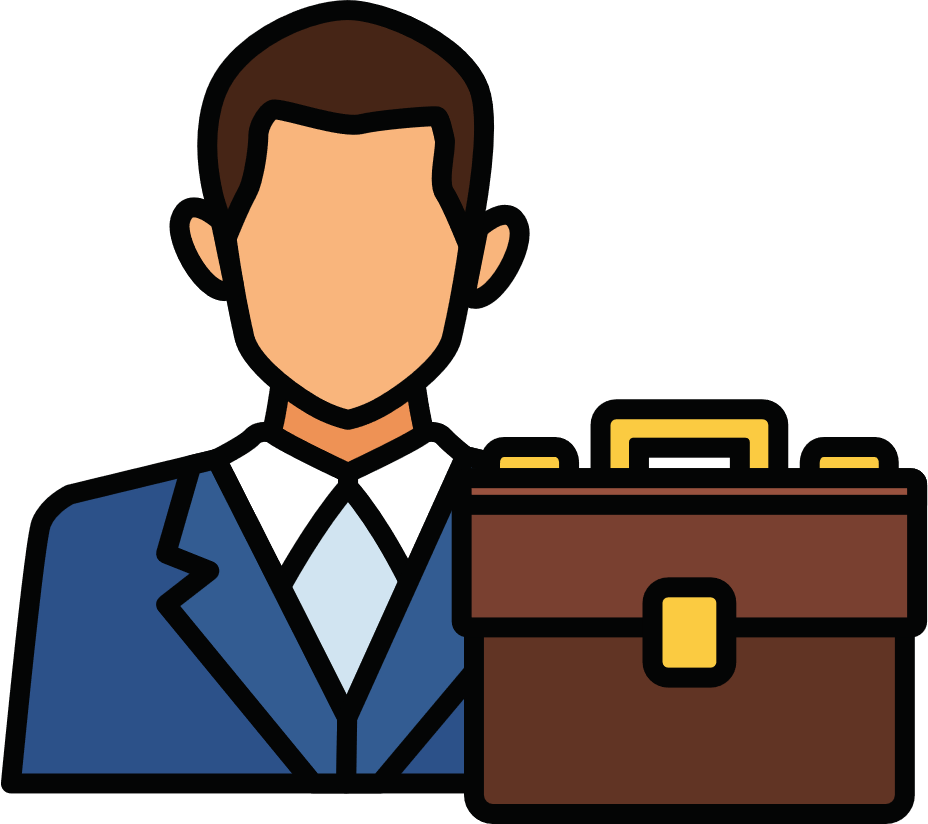 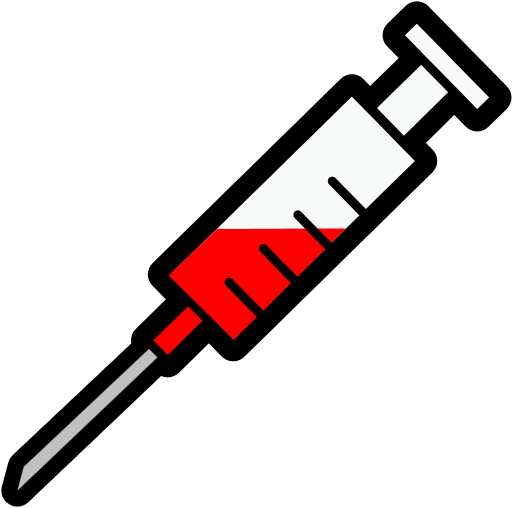 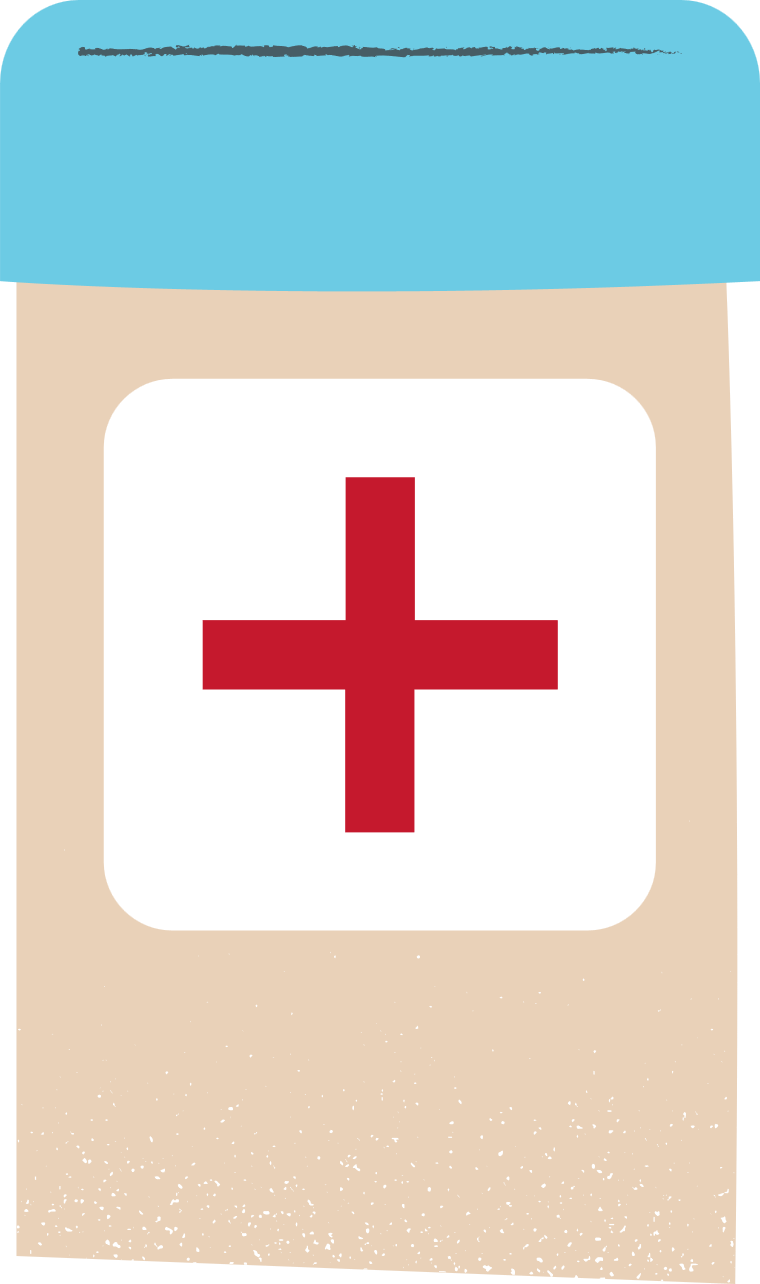 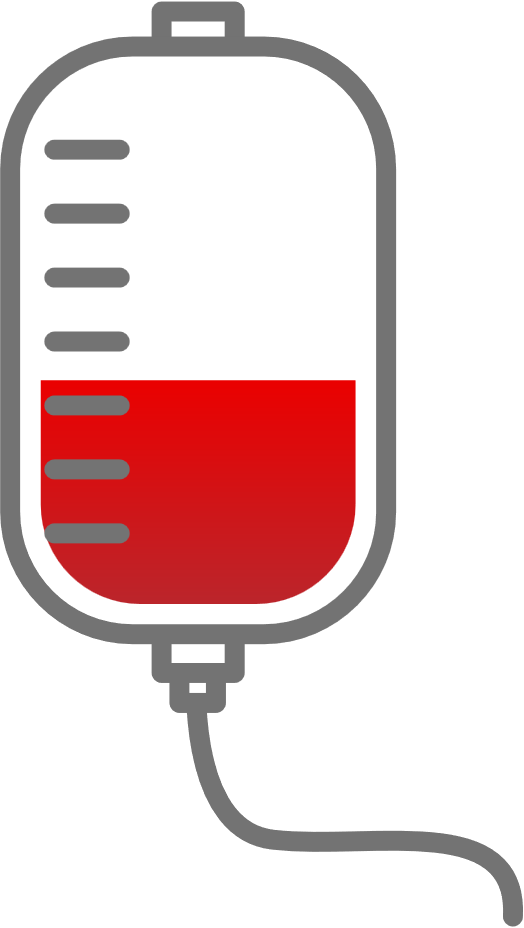 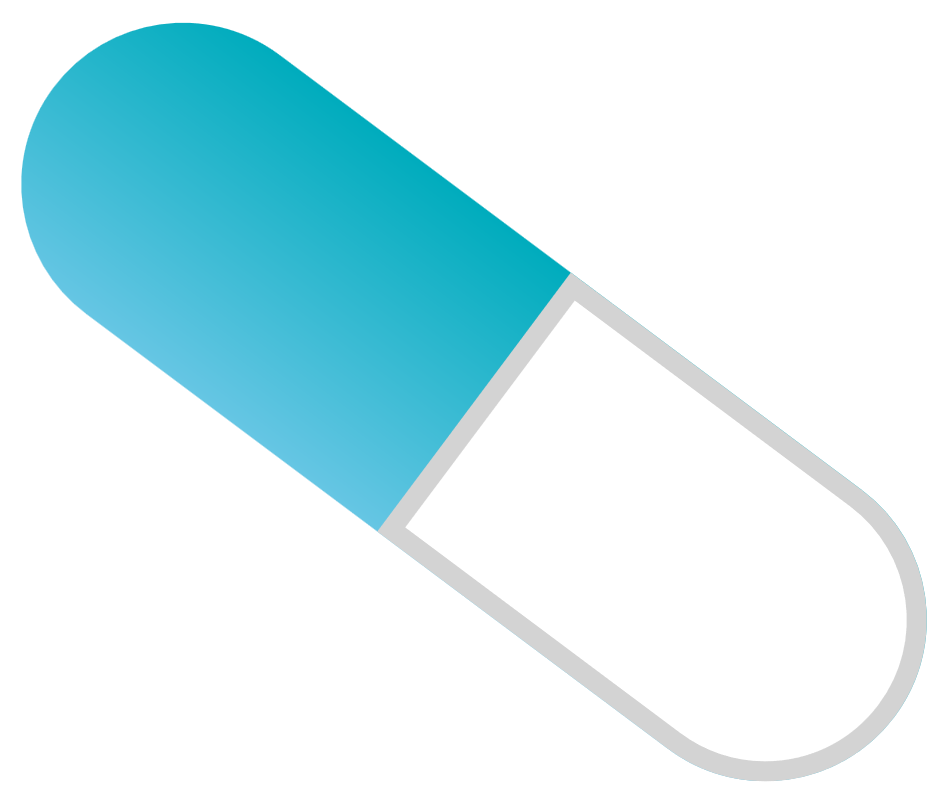 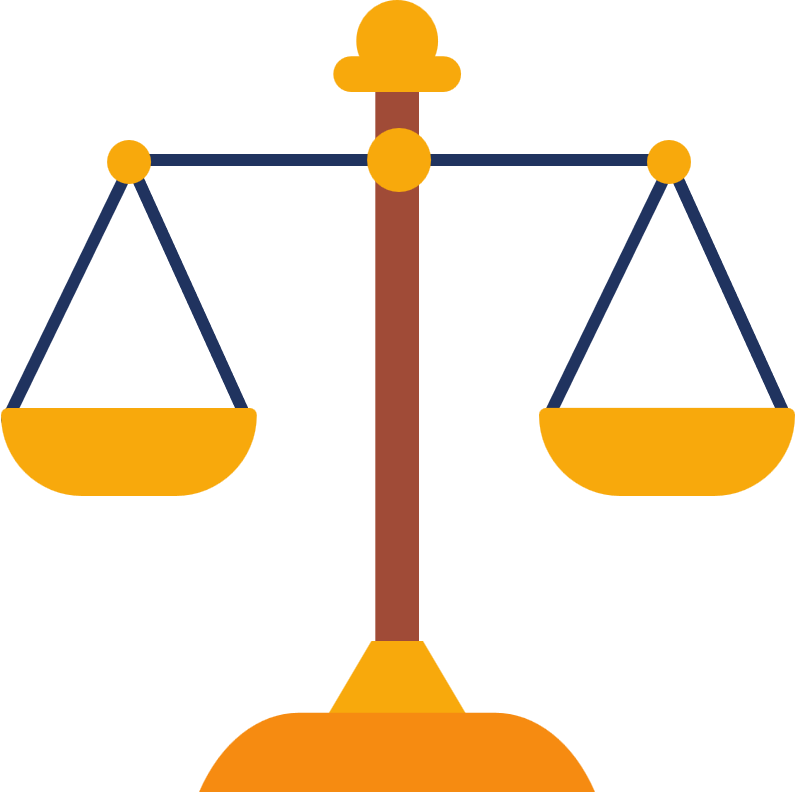 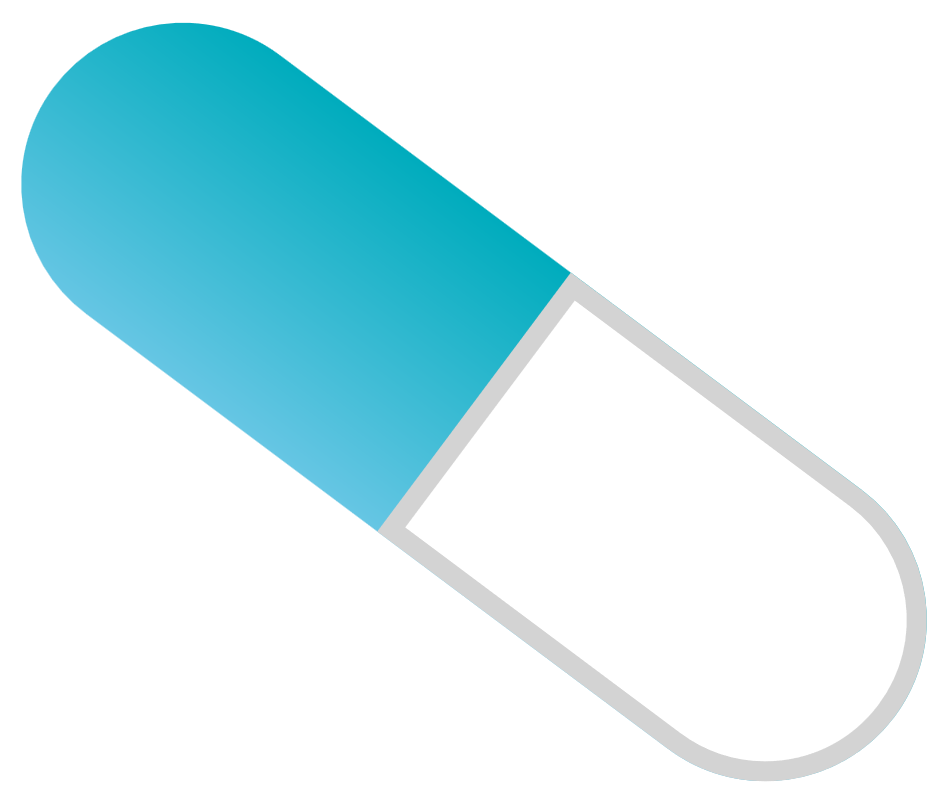 Emprego & 
Qualidade no trabalho
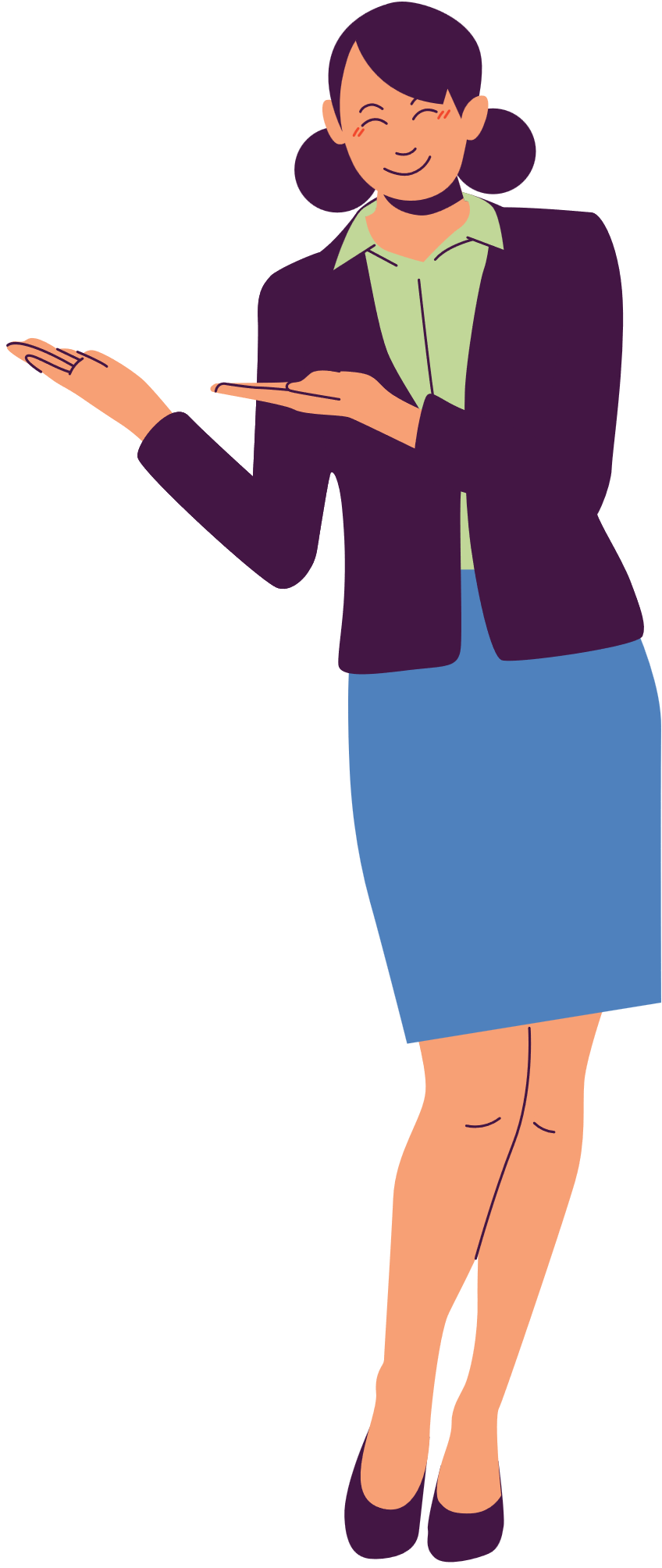 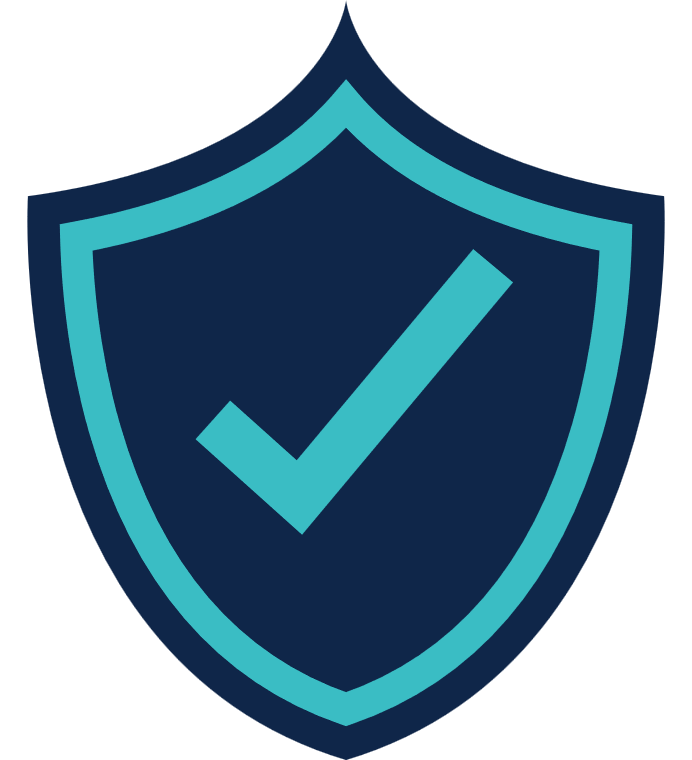 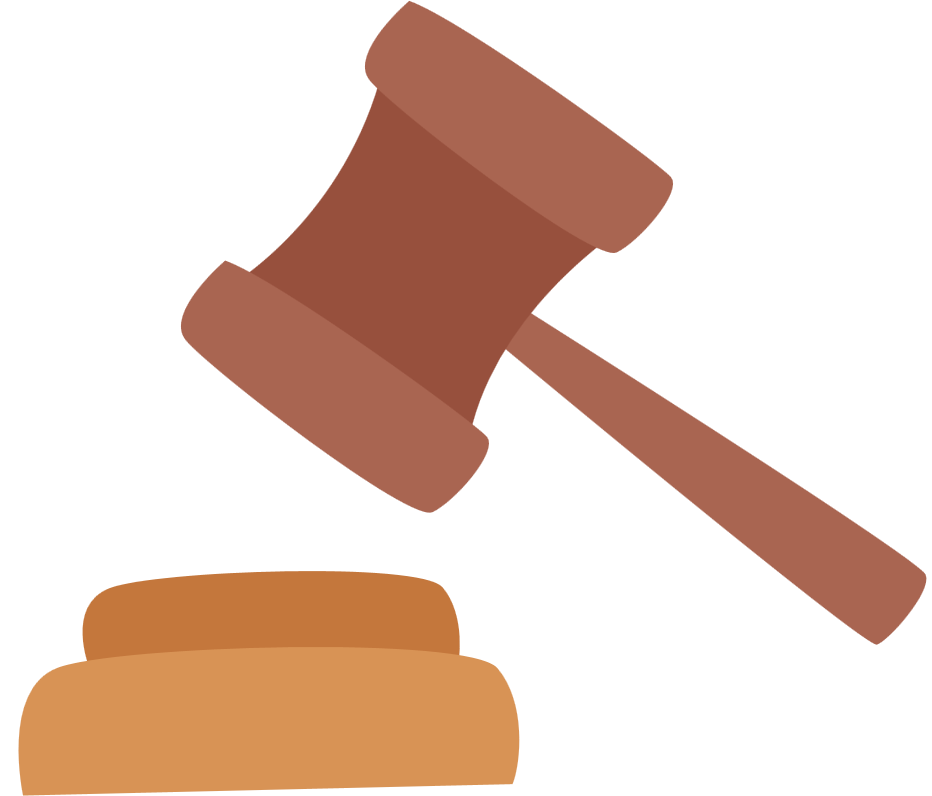 Qualidade
 de Vida
Rendimento & Riqueza
Economia & 
Jurídico
Segurança Pessoal
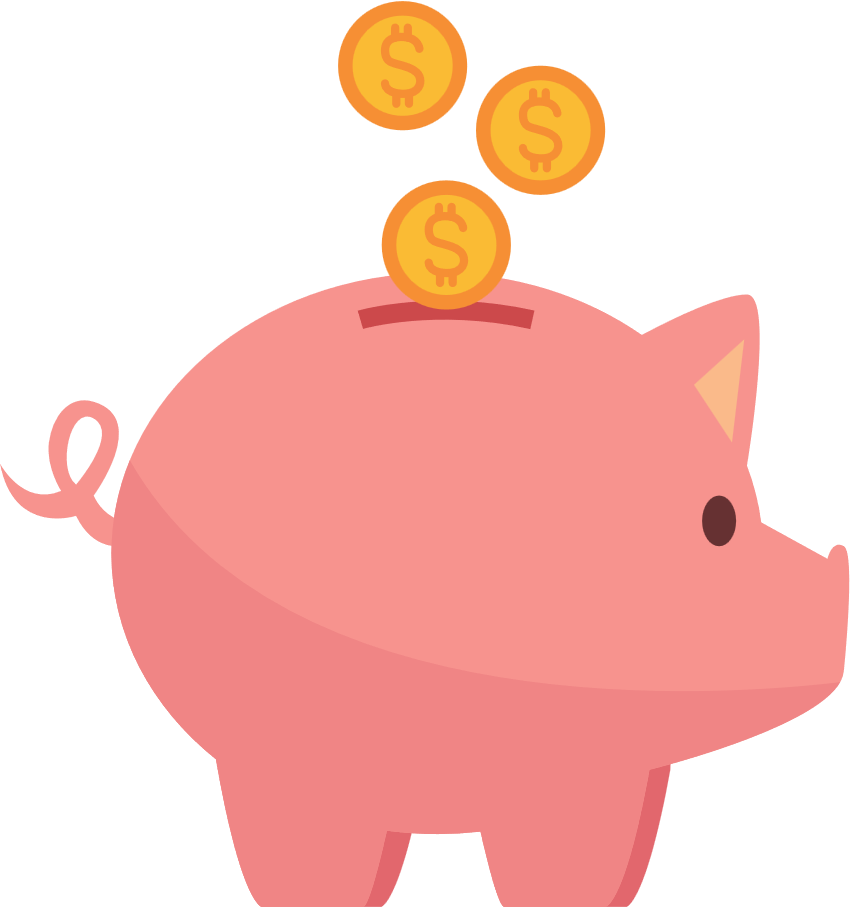 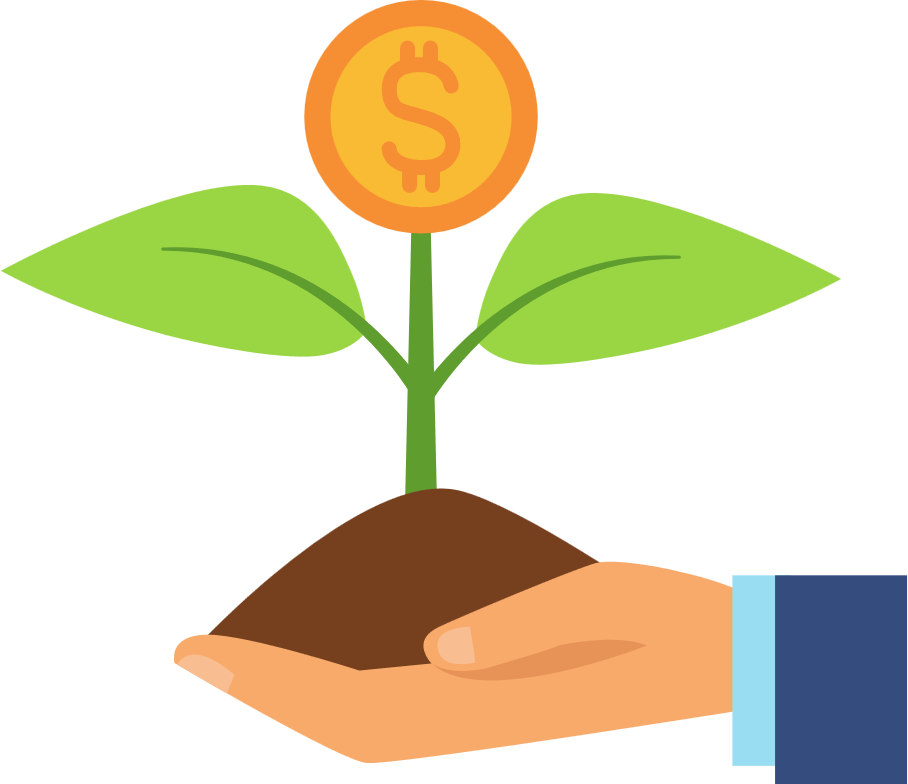 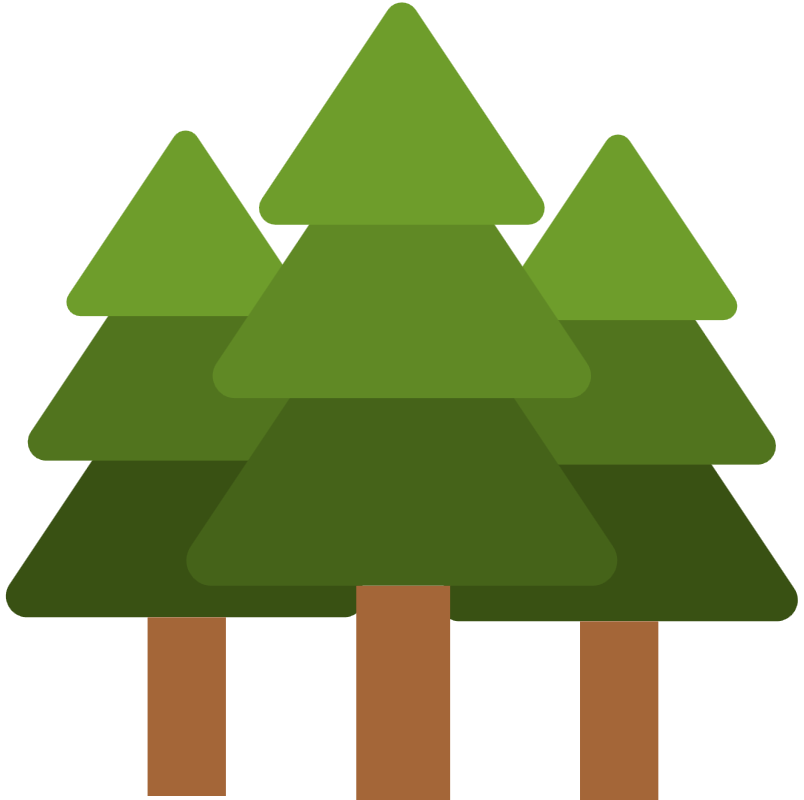 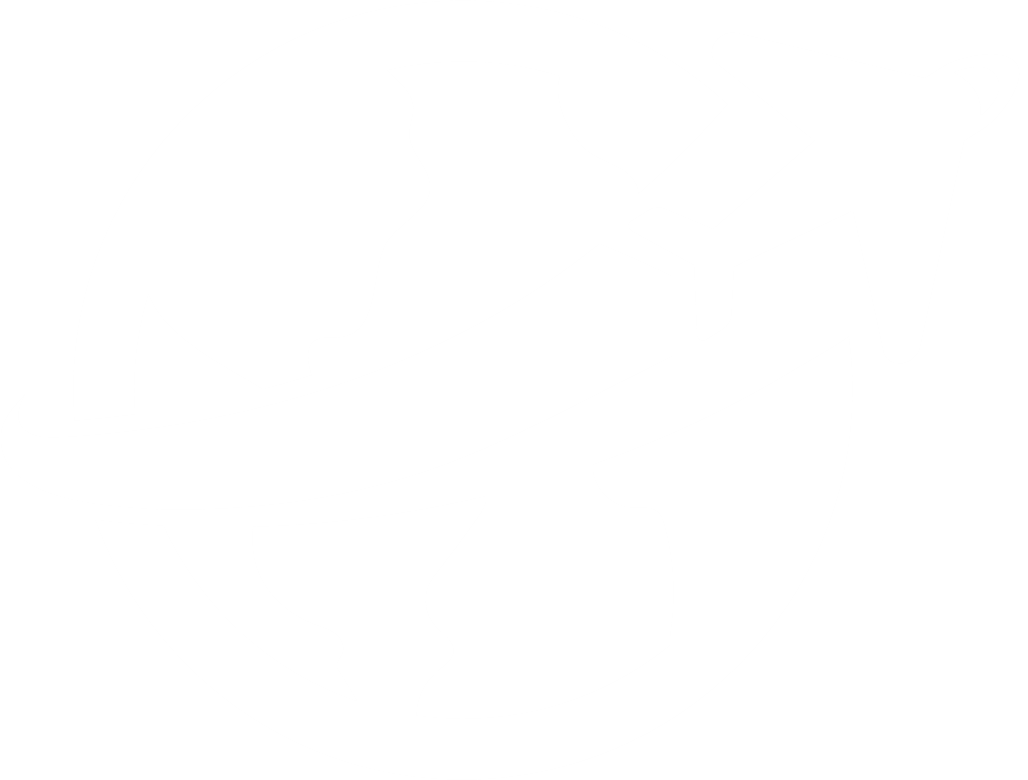 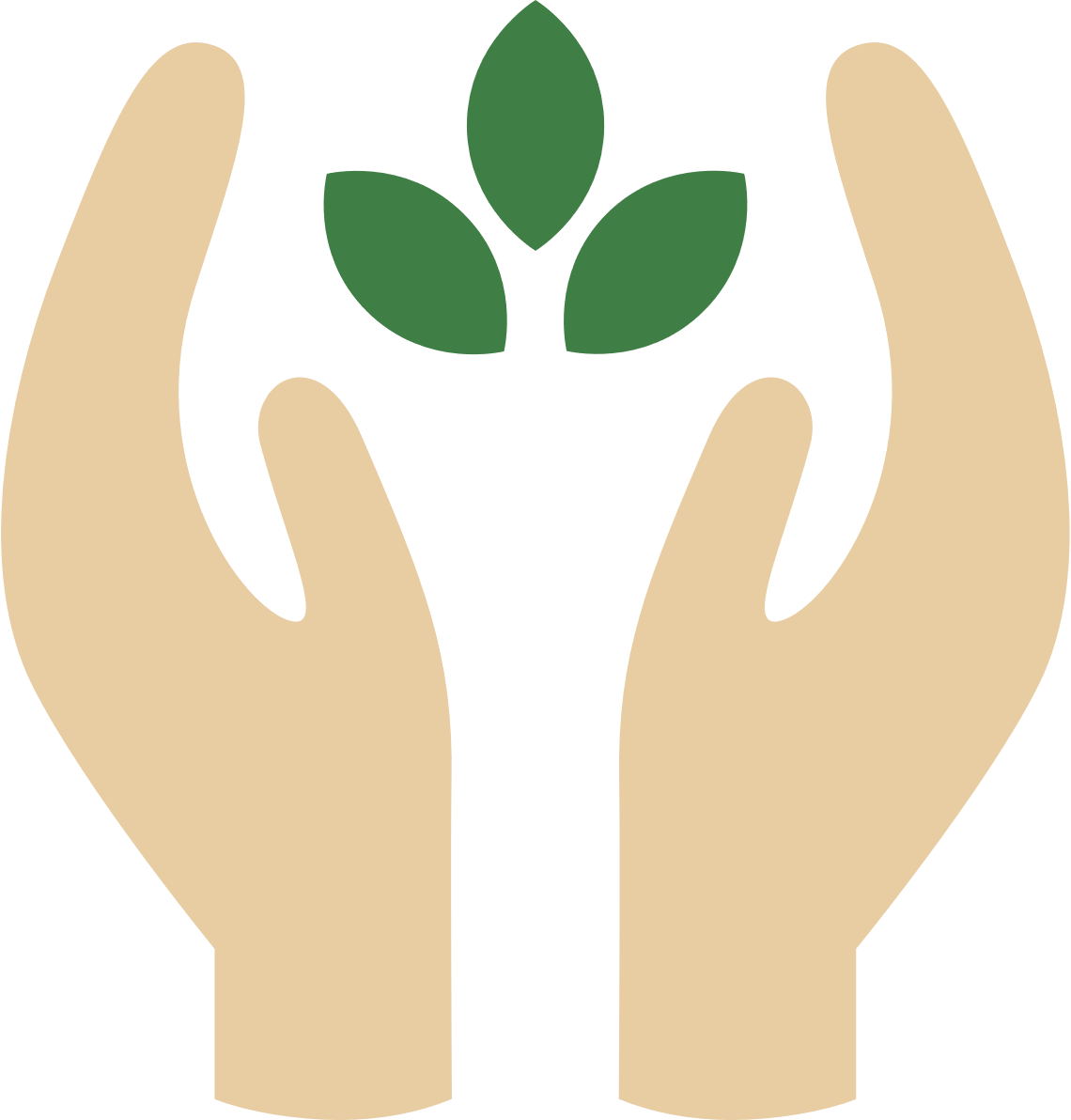 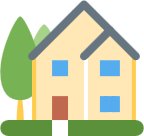 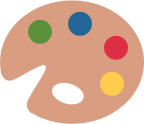 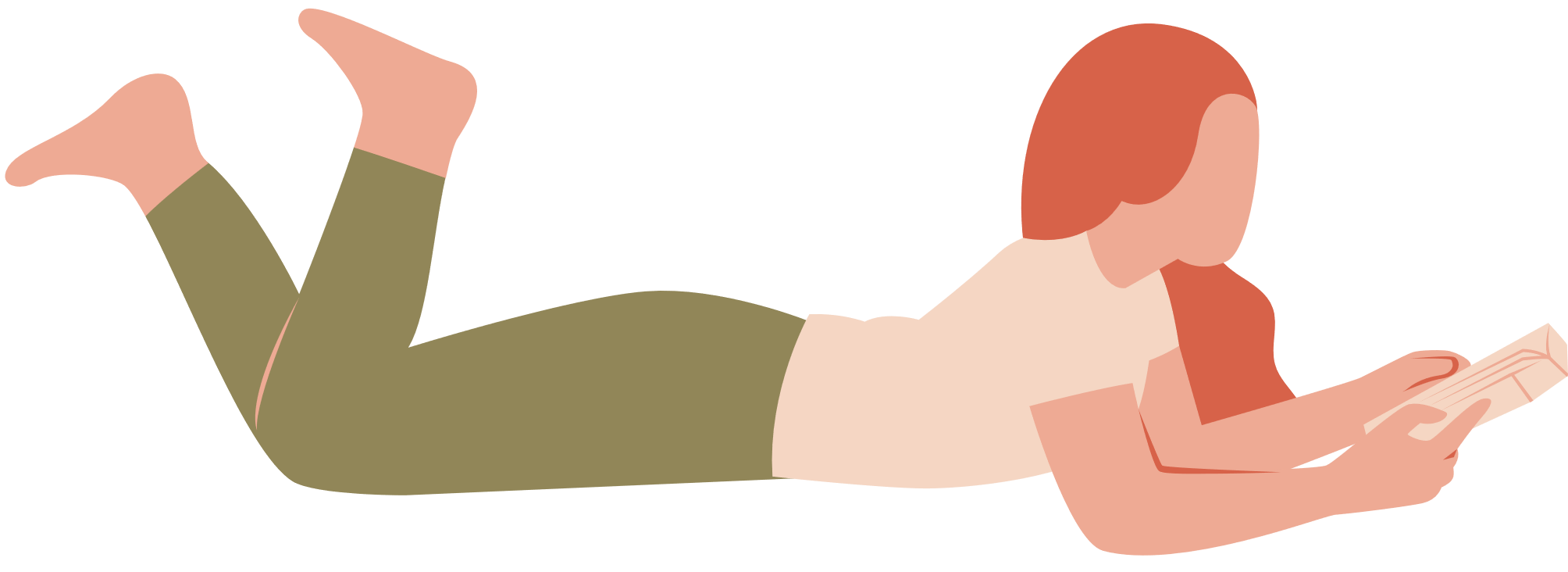 Lazer &
Interações sociais
Condições ambientais 
& de Habitação
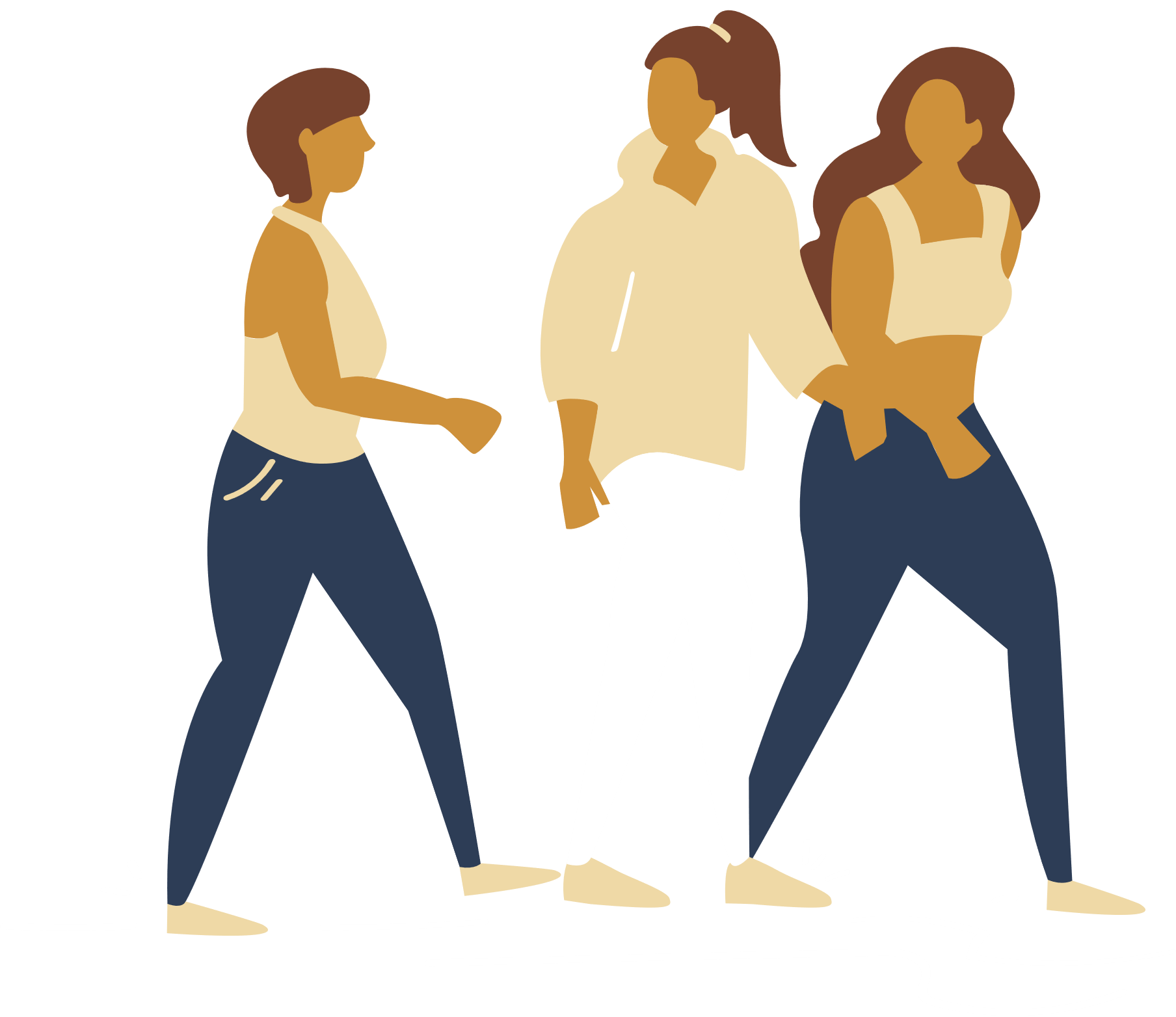 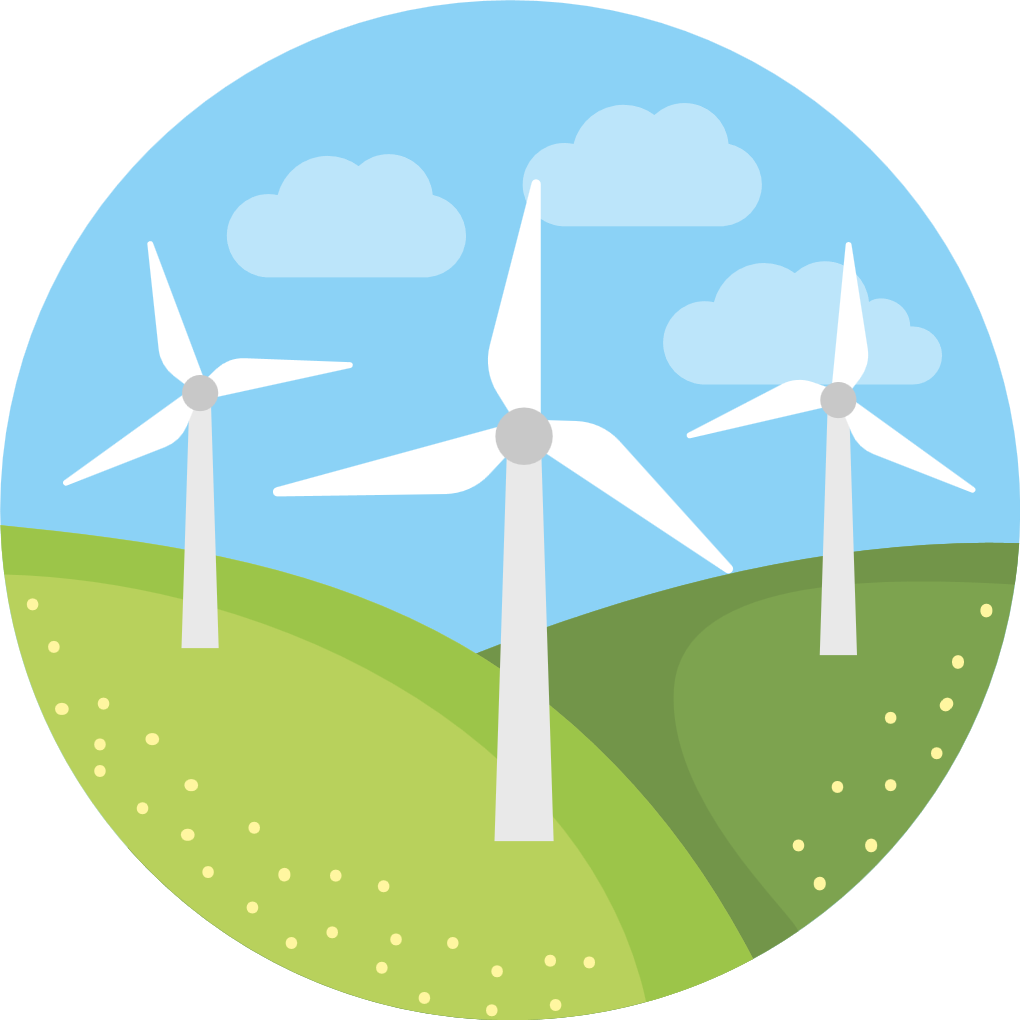 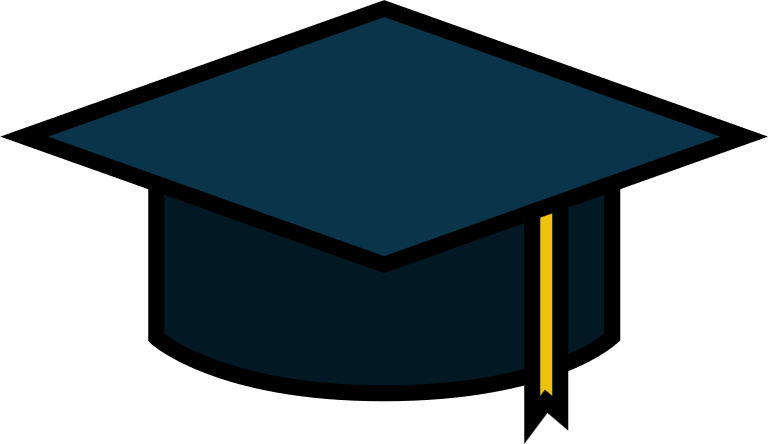 Recursos locais
Infraestruturas
& Serviços
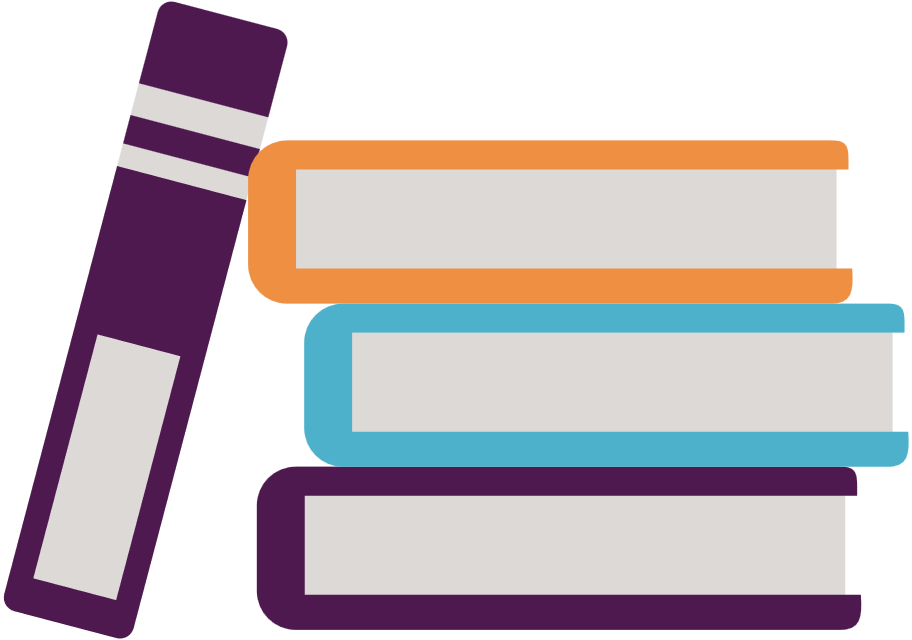 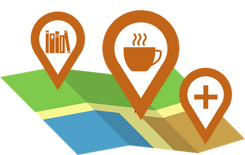 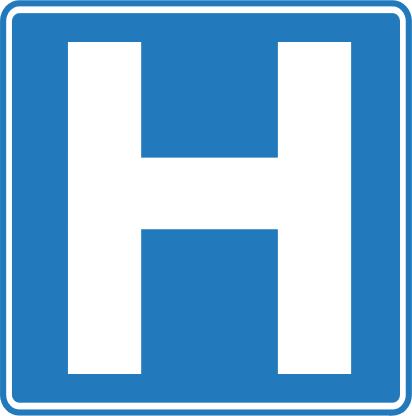 Educação & 
Conhecimento & 
Competências
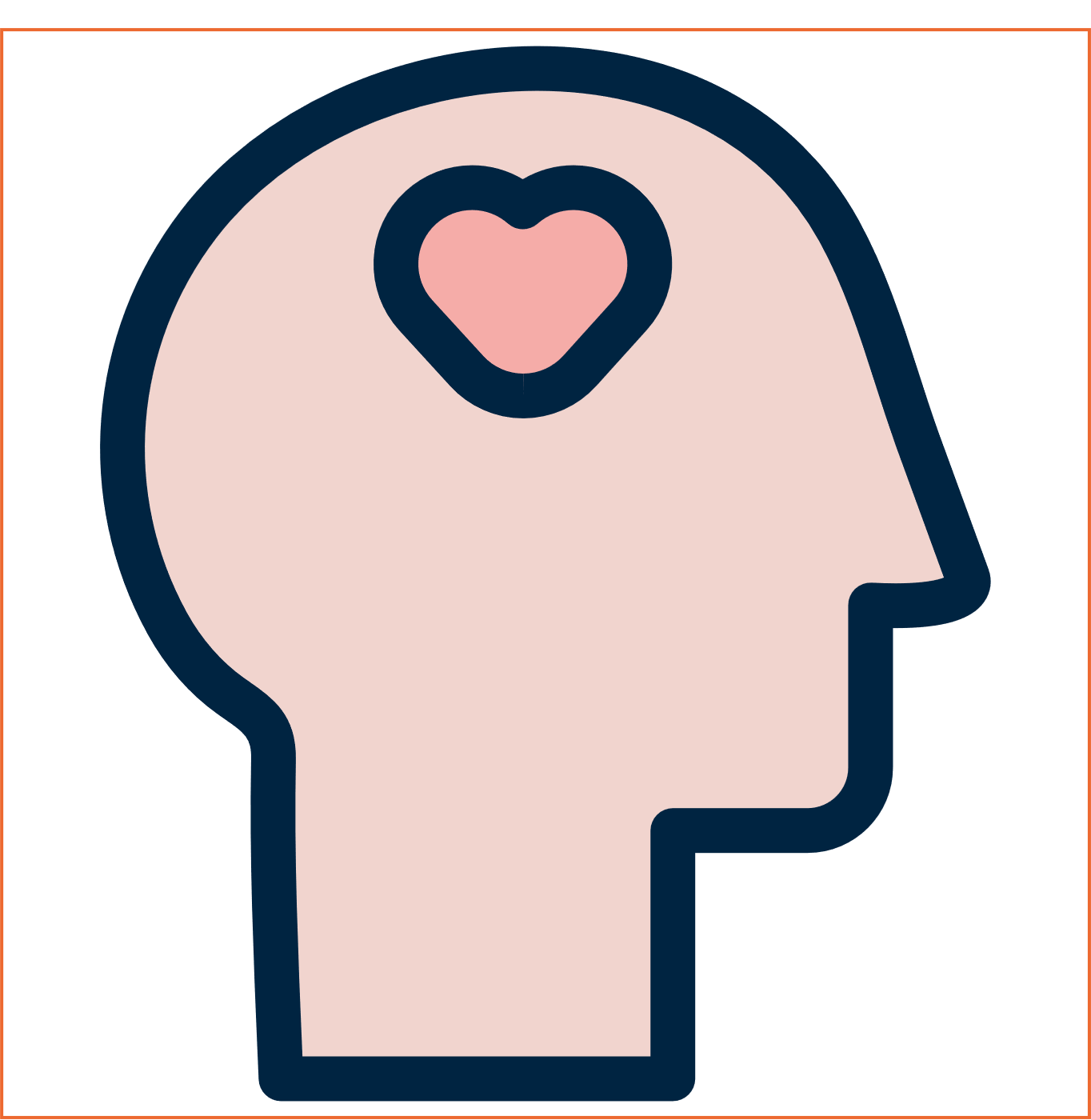 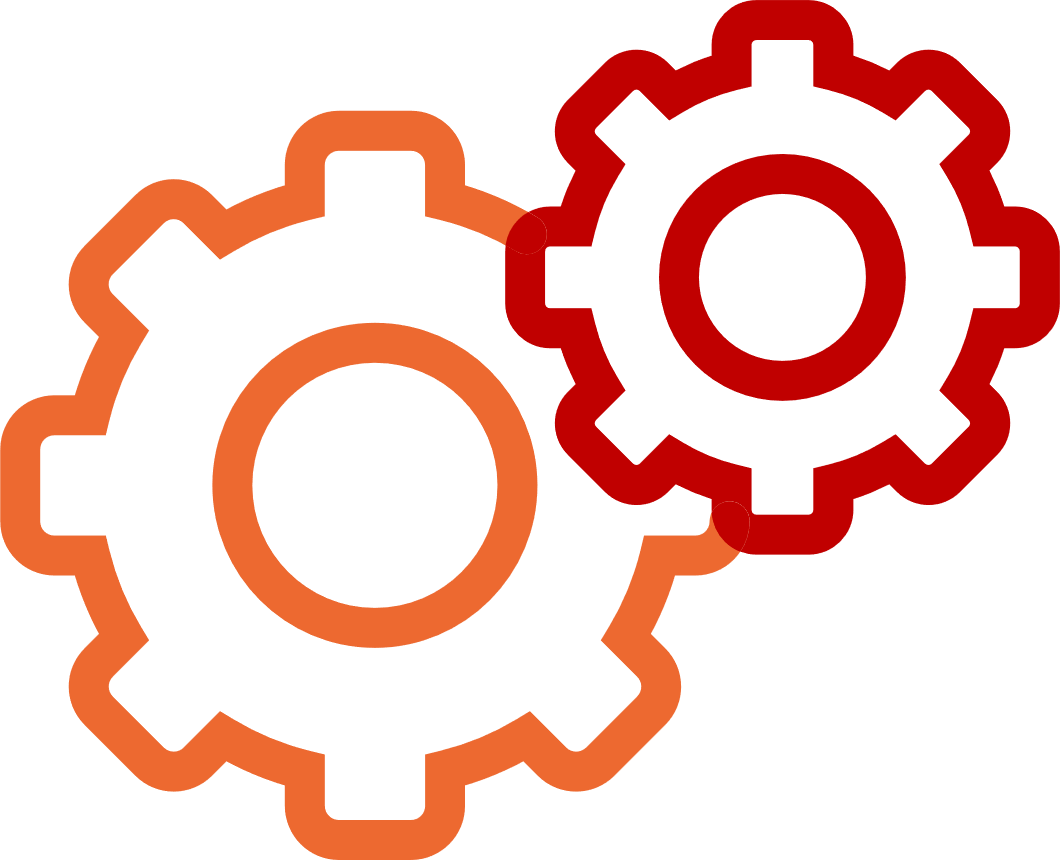 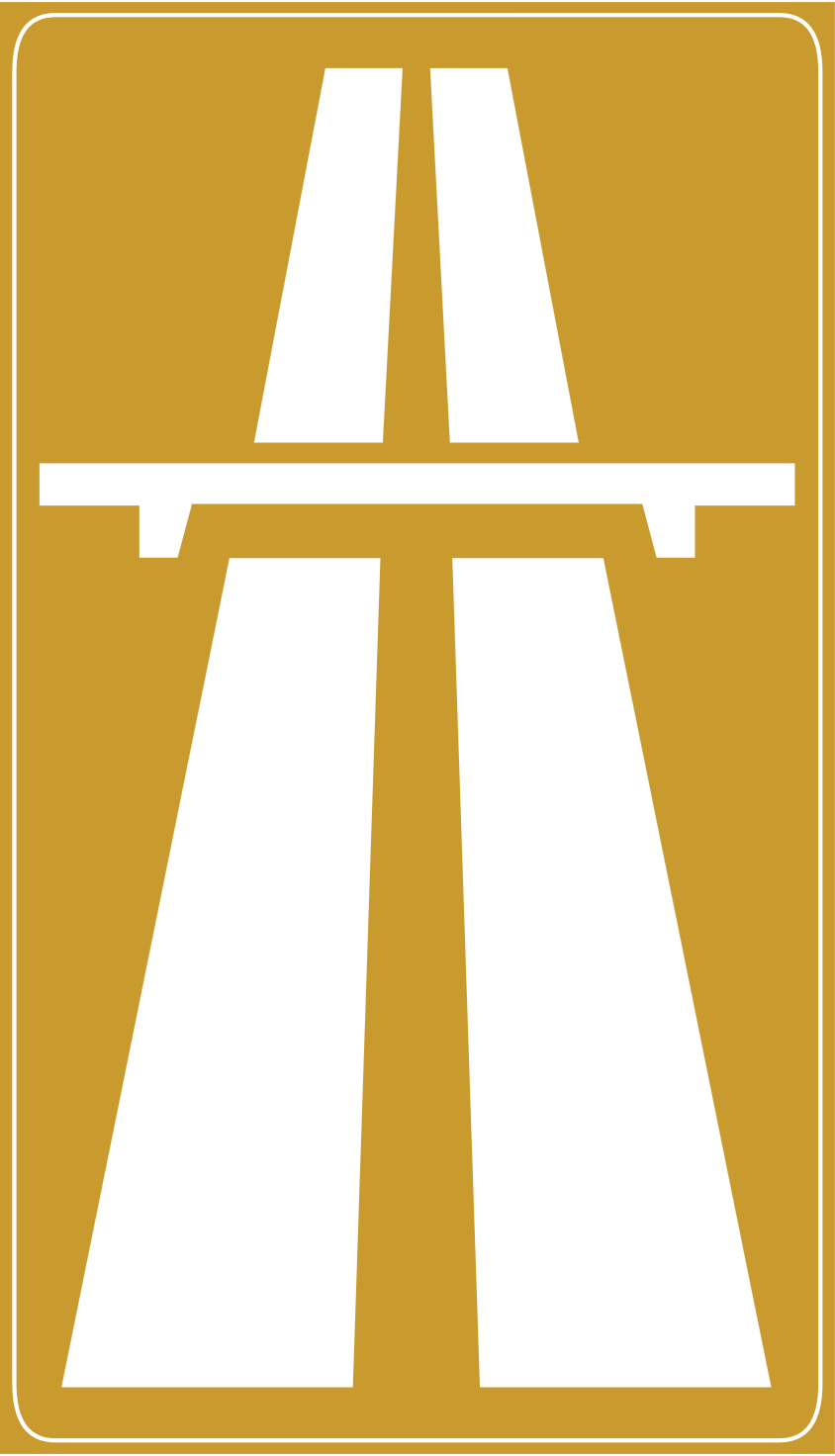 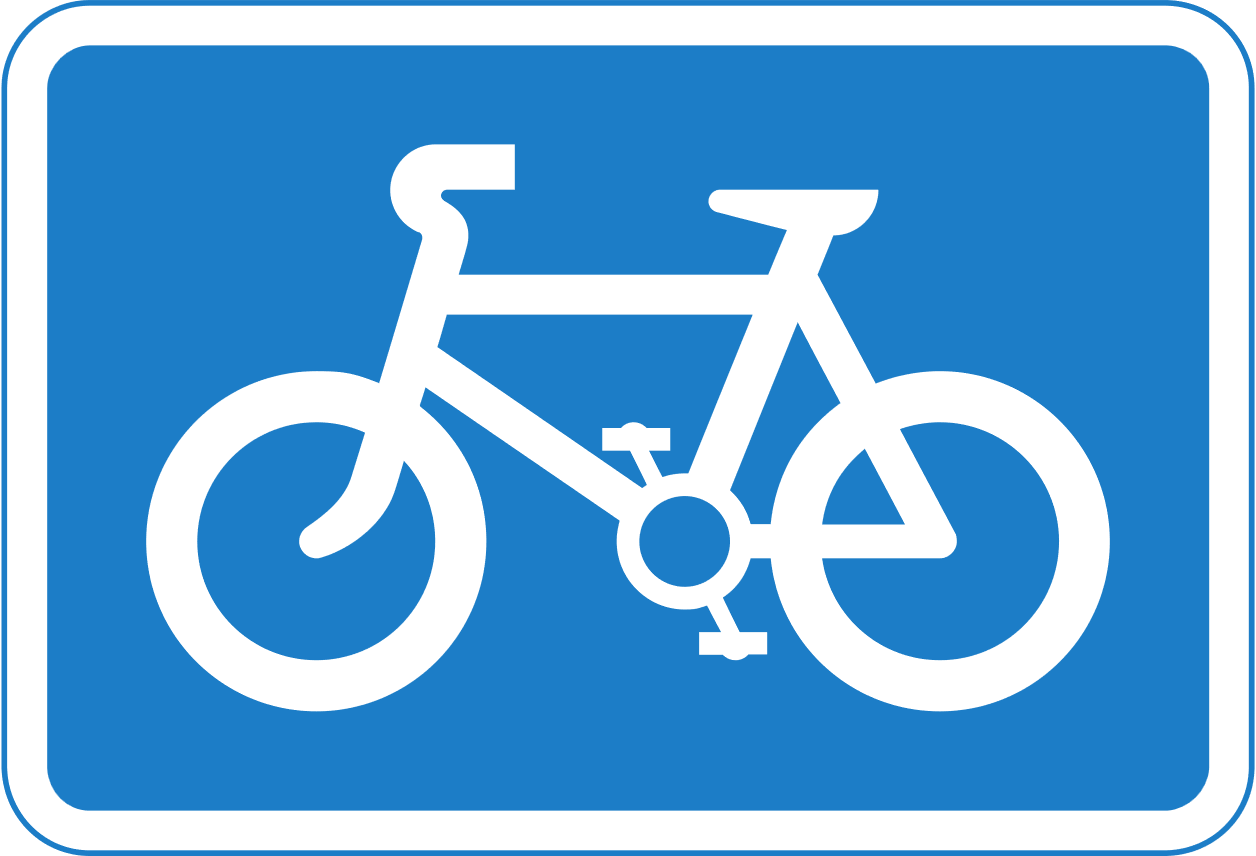 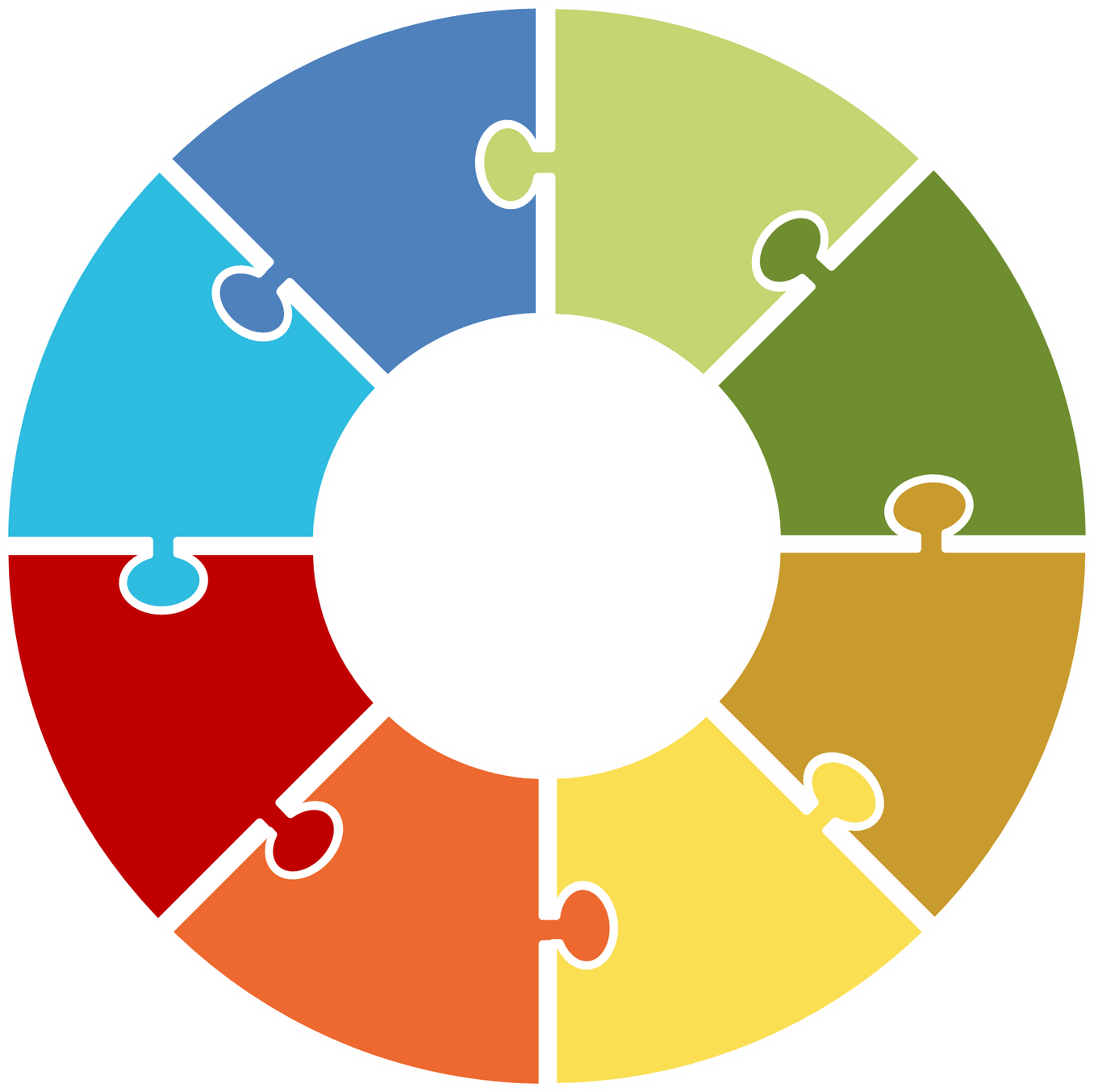 Tempo de qualidade com a família e amigos
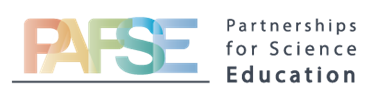 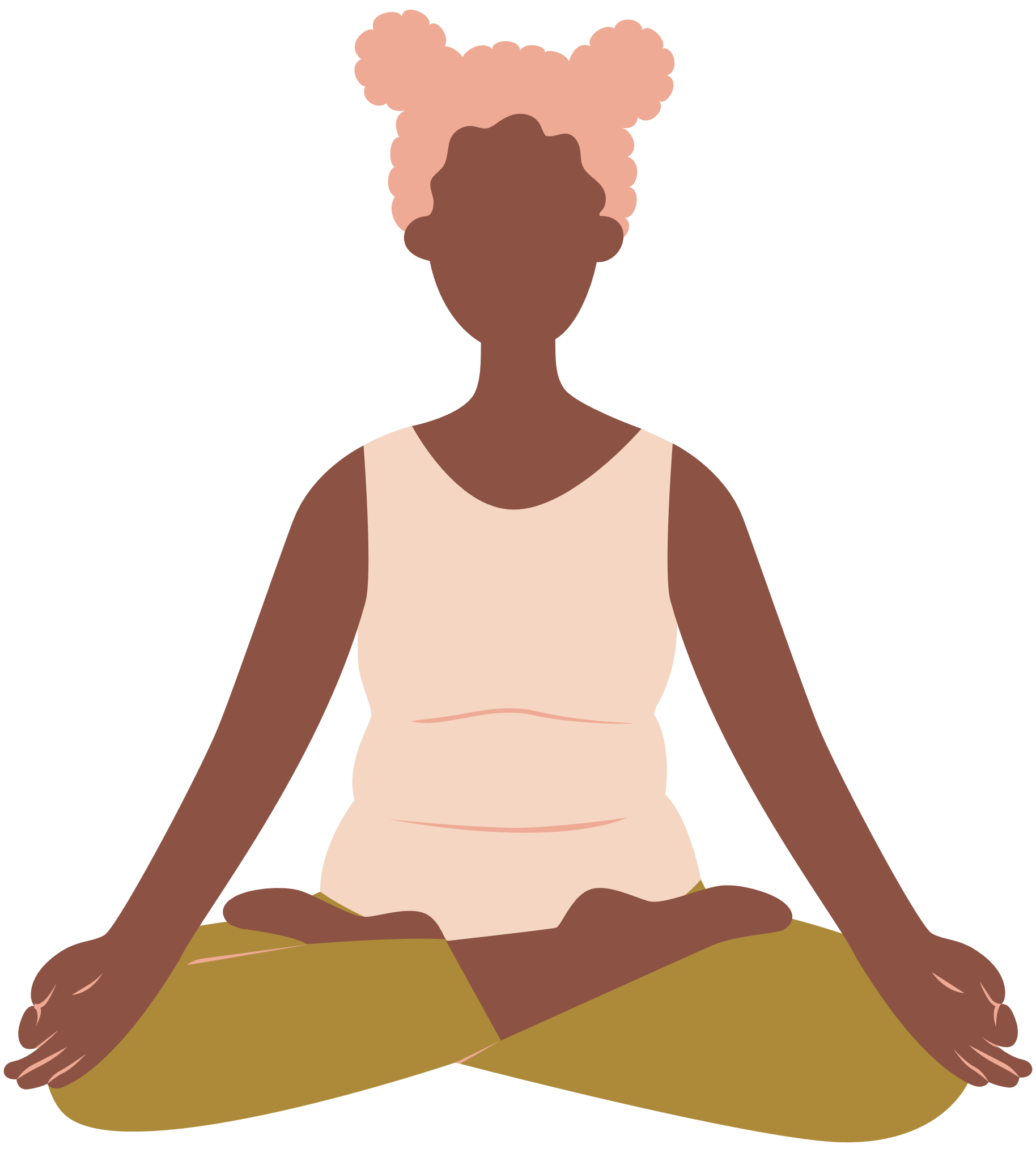 Balanço 
Vida pessoal &
profissional
Diferença de género no total de horas trabalhadas
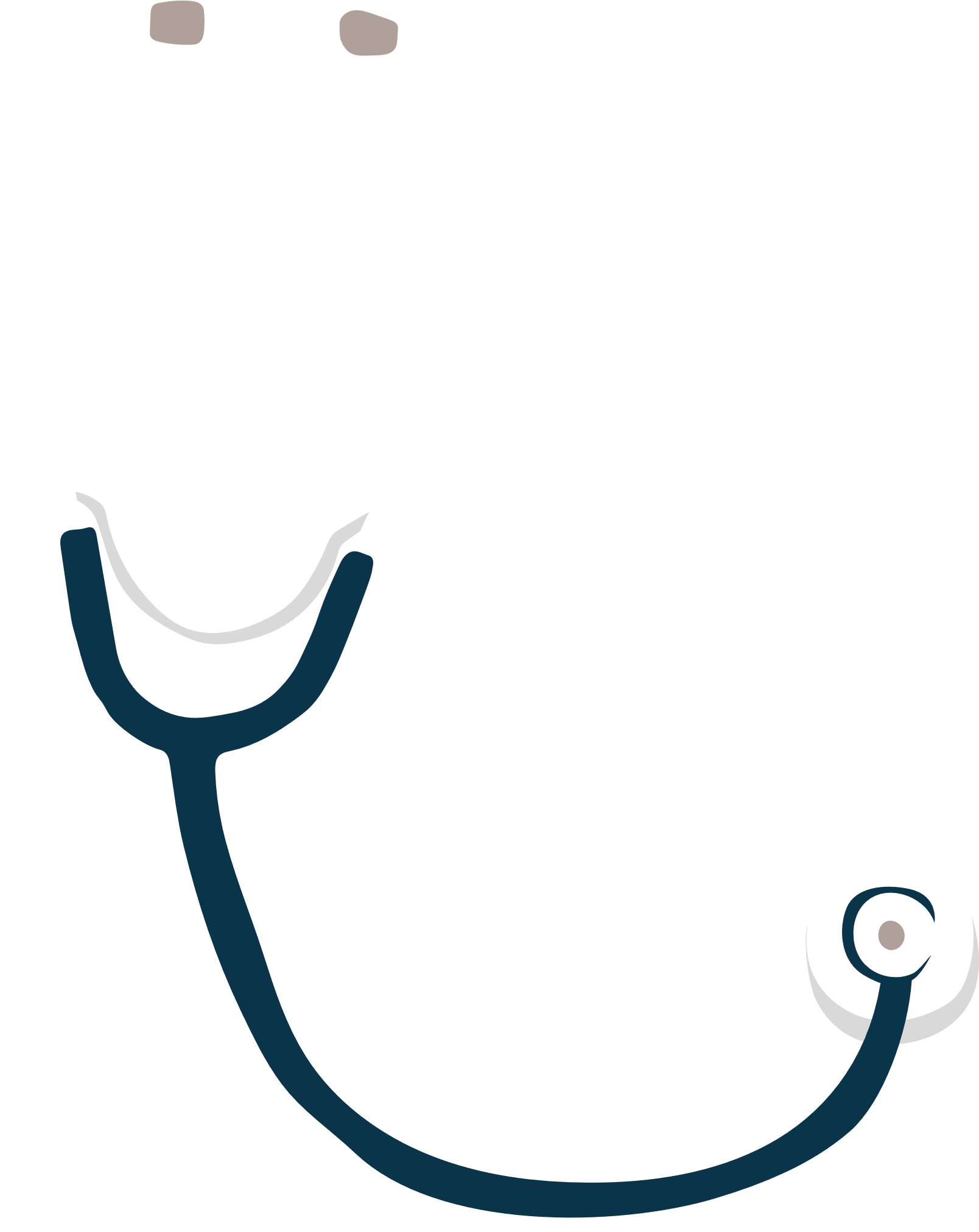 Longas jornadas de trabalho não remuneradas
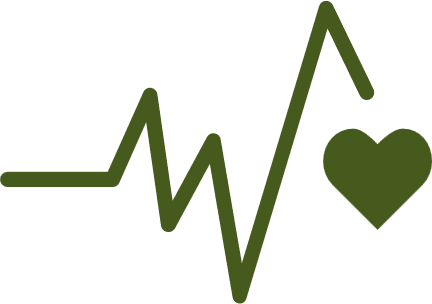 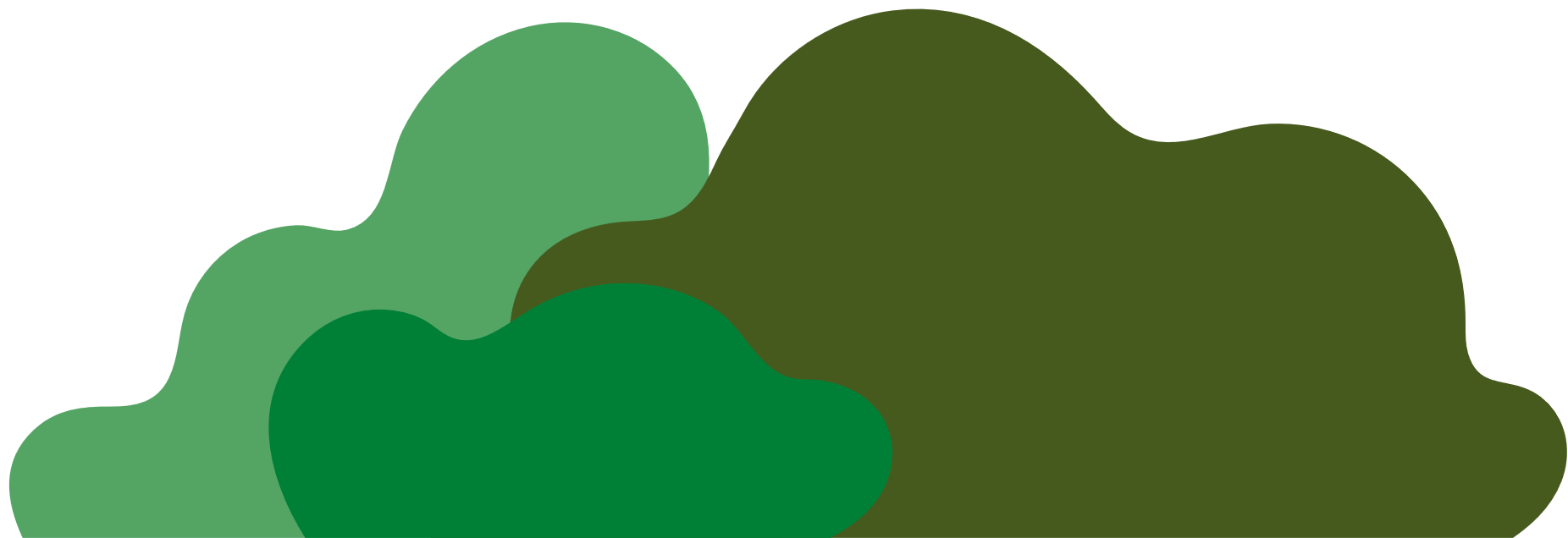 Satisfação com o uso do tempo
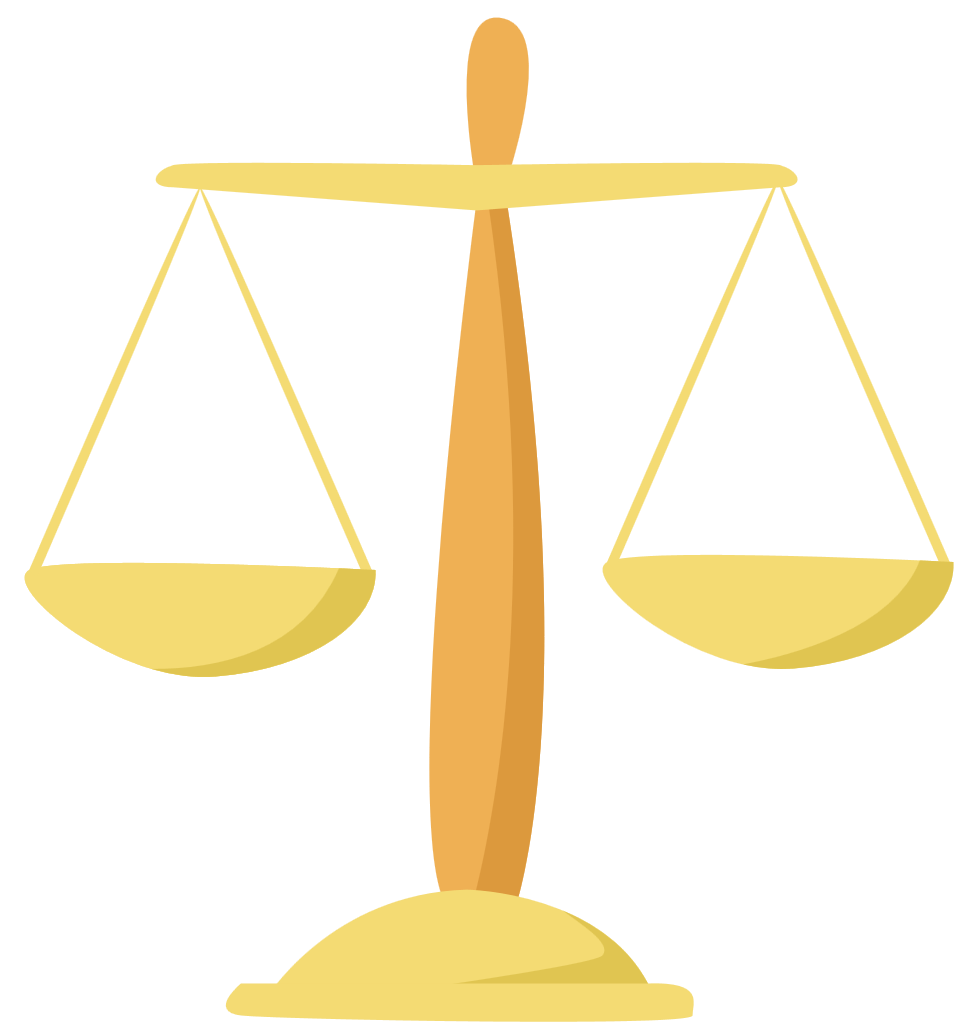 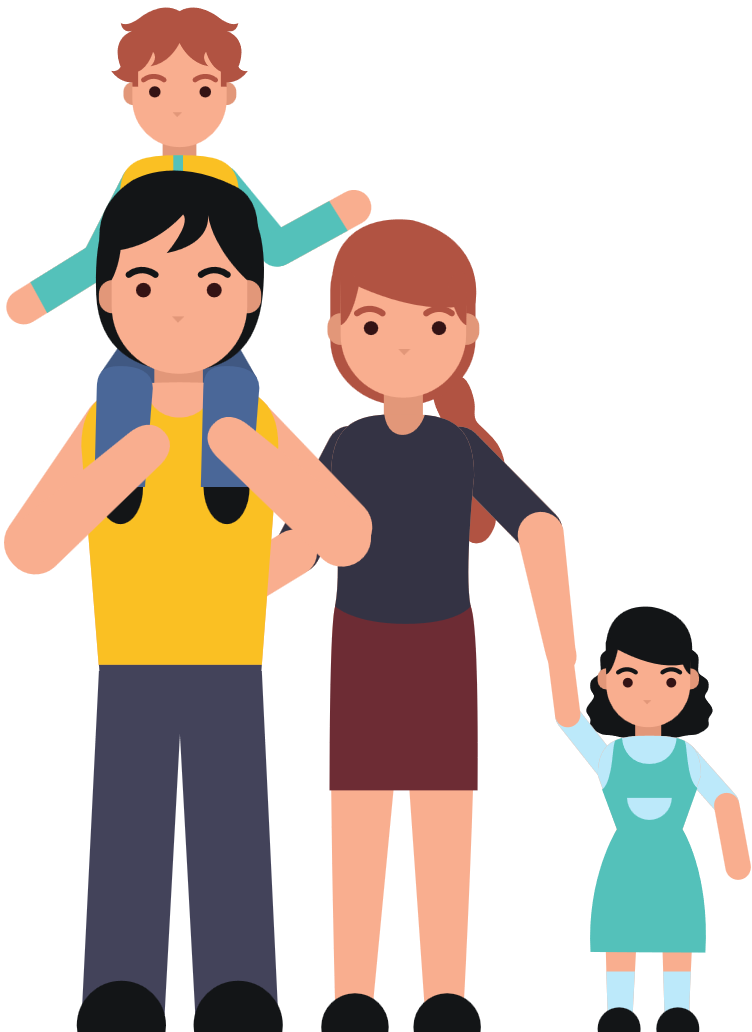 Saúde & 
Bem estar
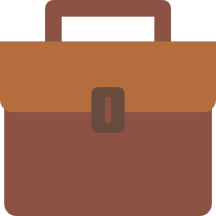 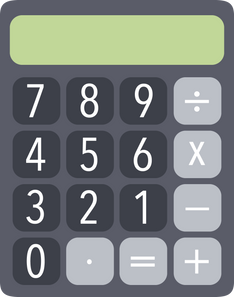 Sentimento de segurança ao caminhar sozinho à noite
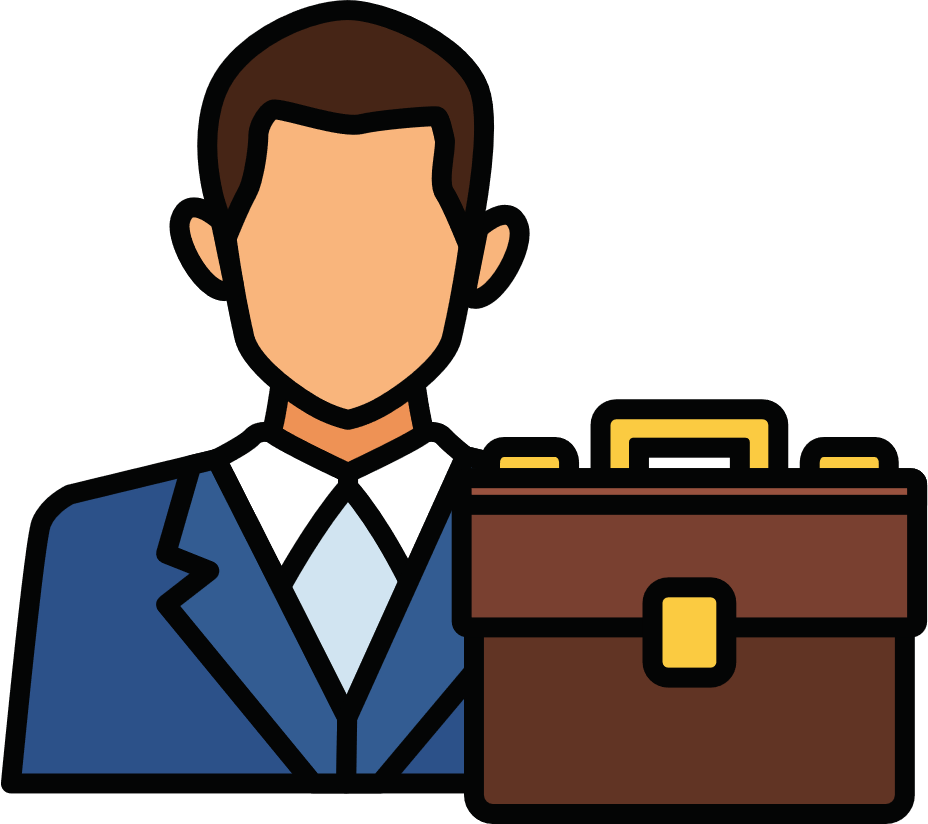 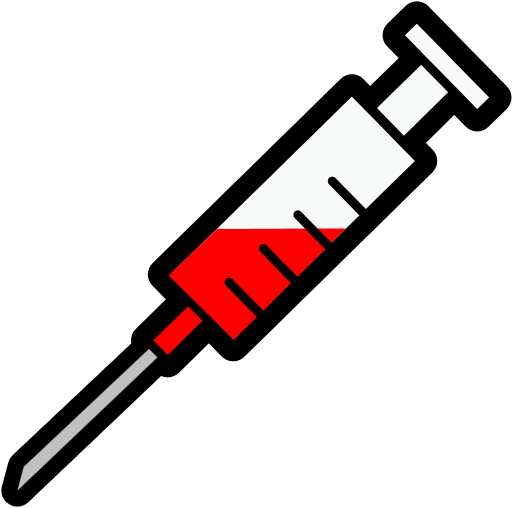 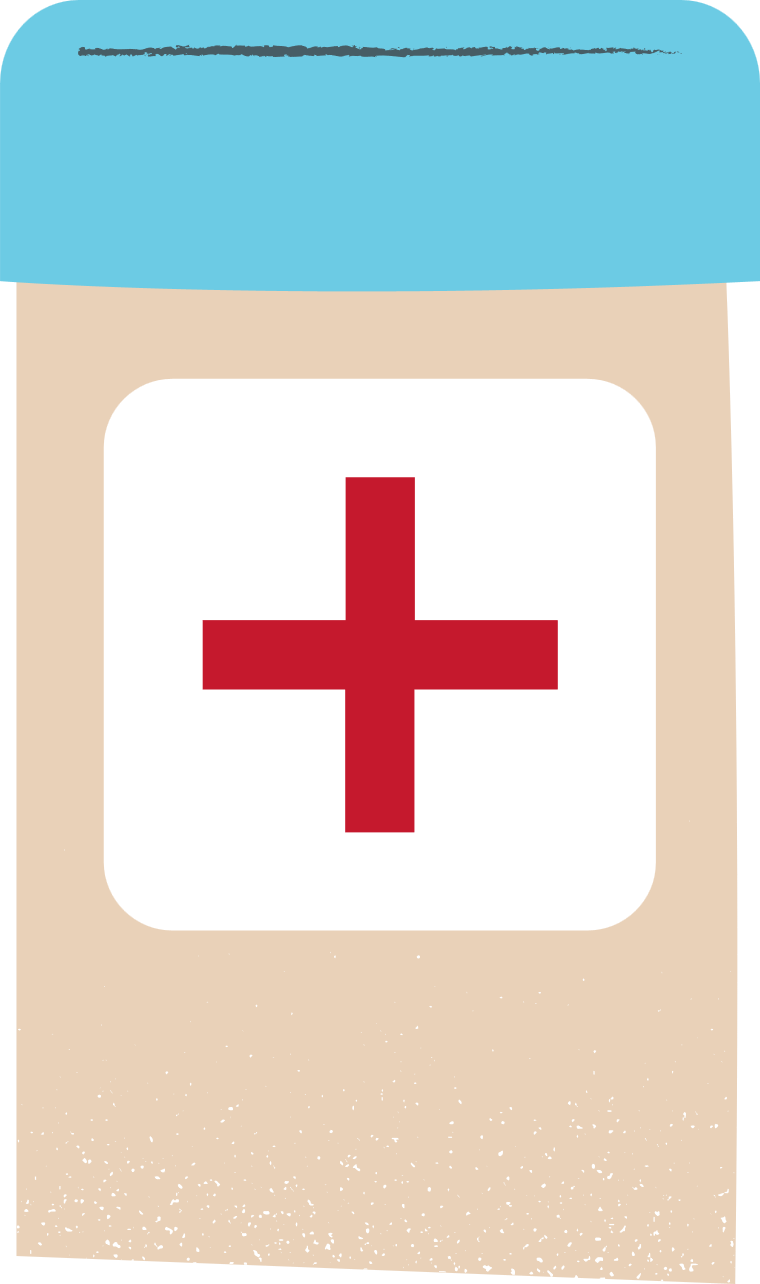 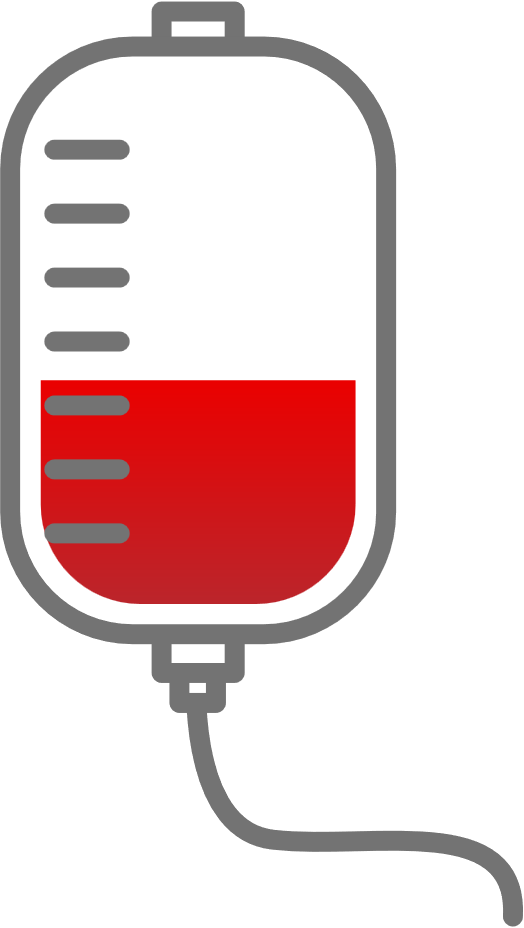 Homicidios & Roubos
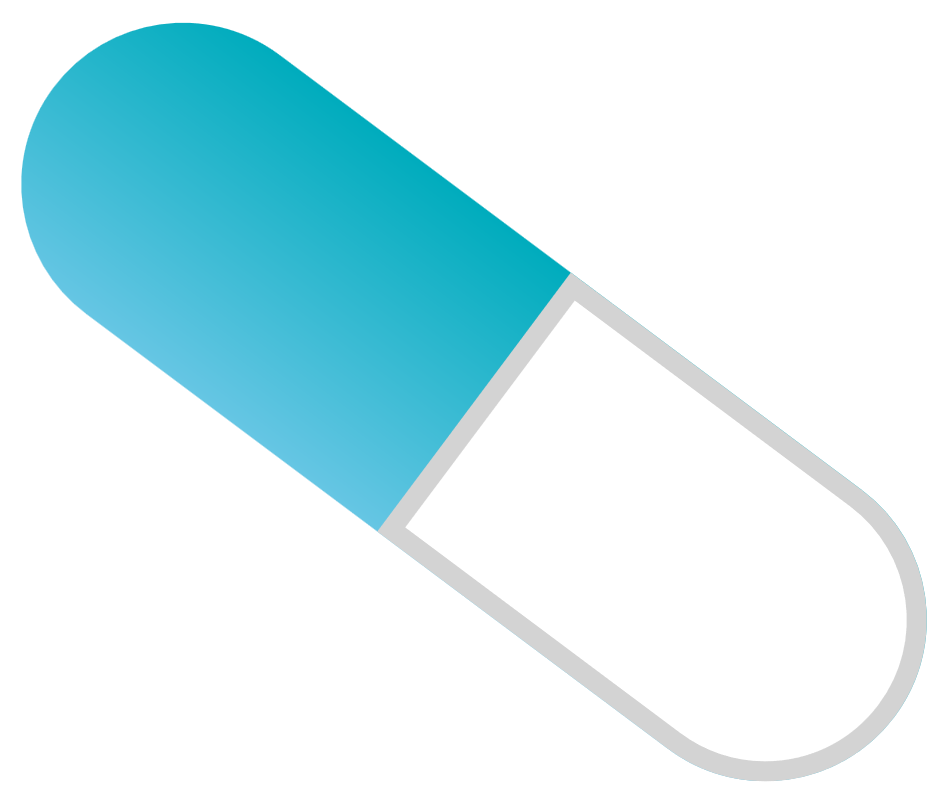 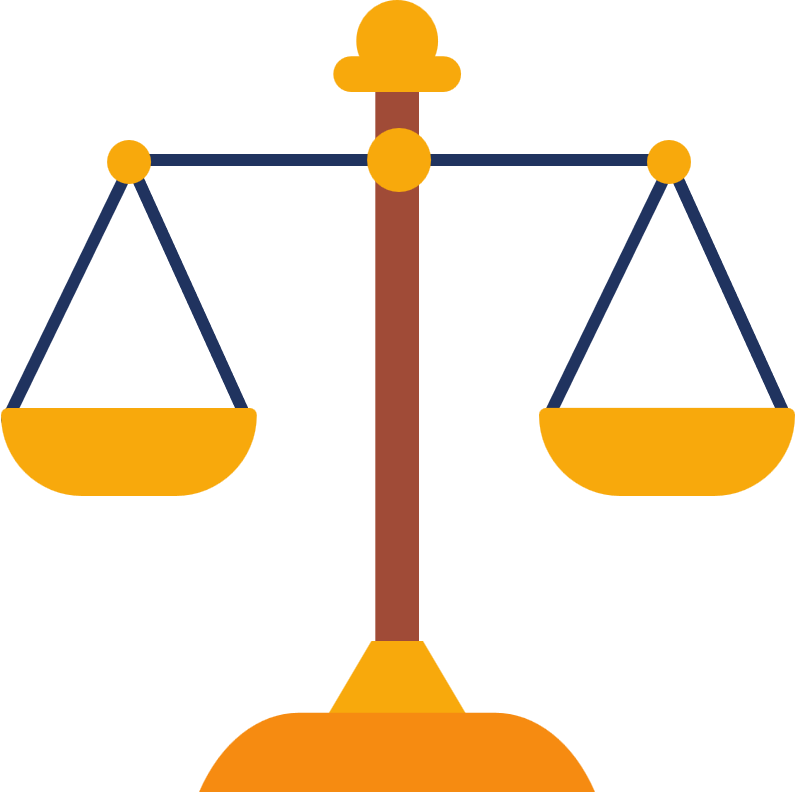 Segurança na estrada
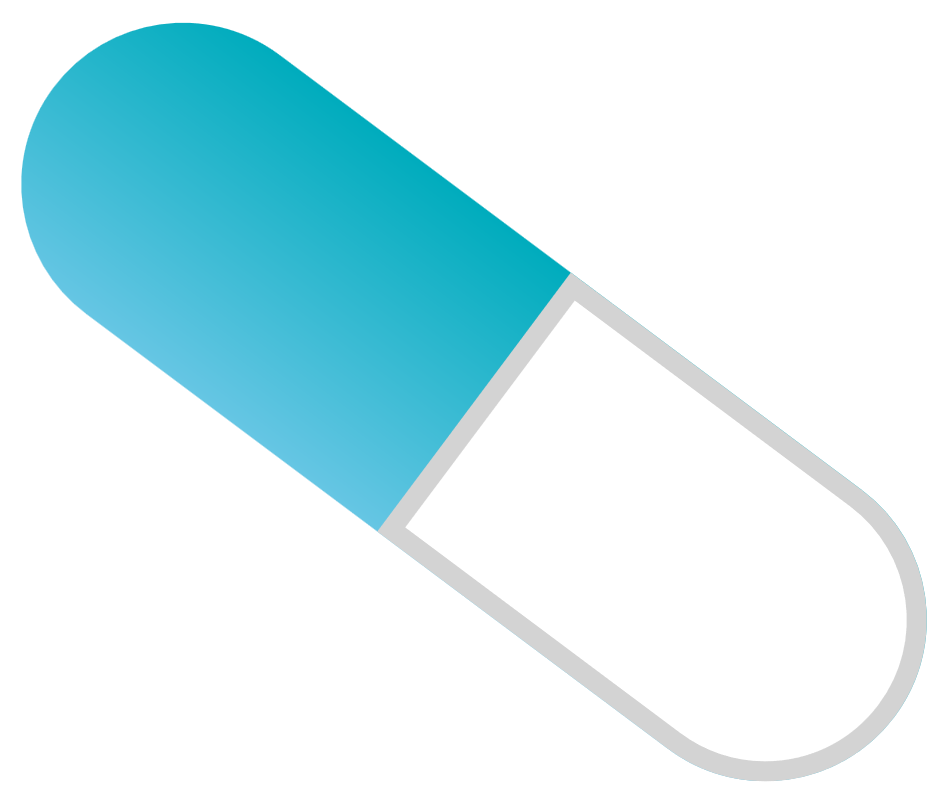 Emprego & 
Qualidade no trabalho
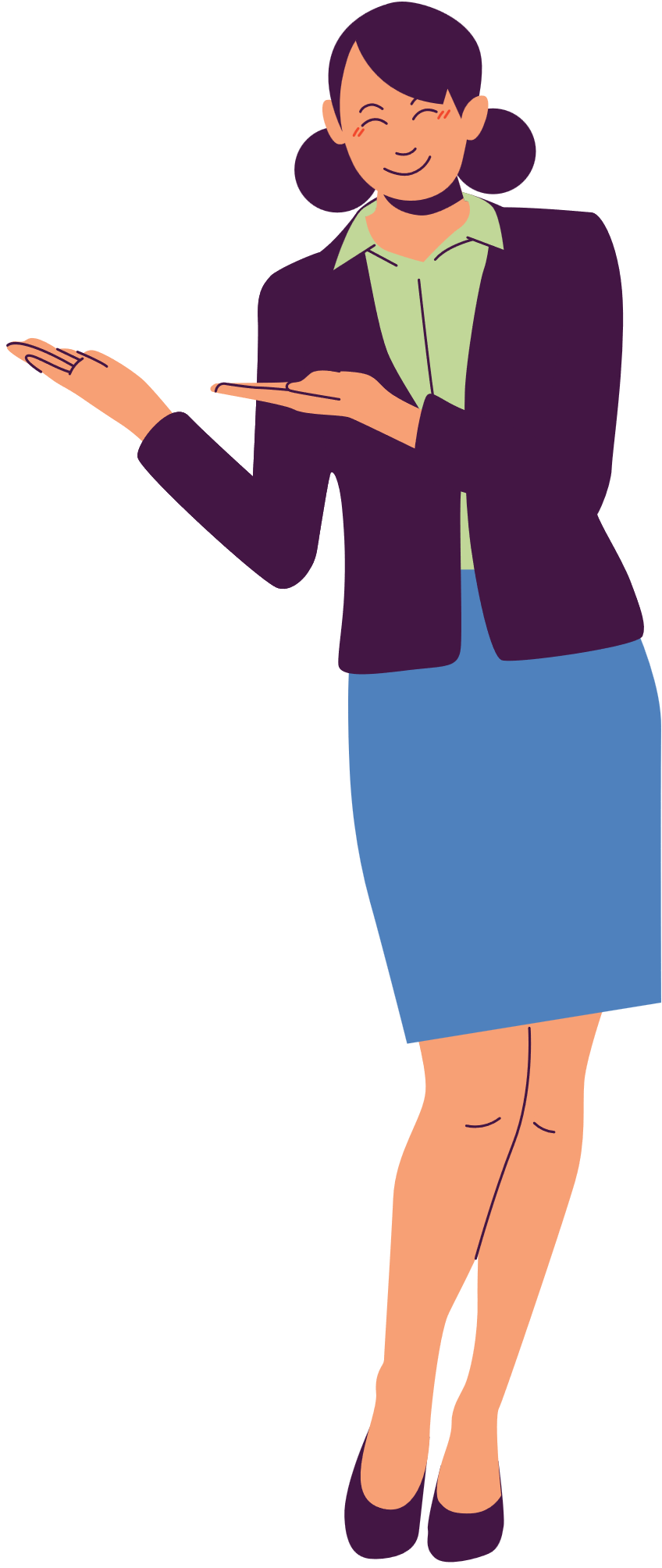 Participação eleitoral
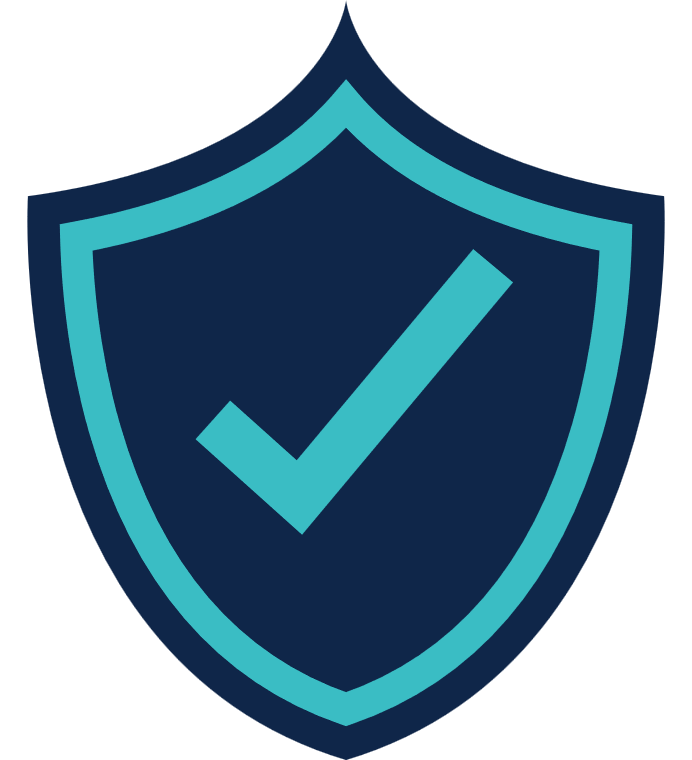 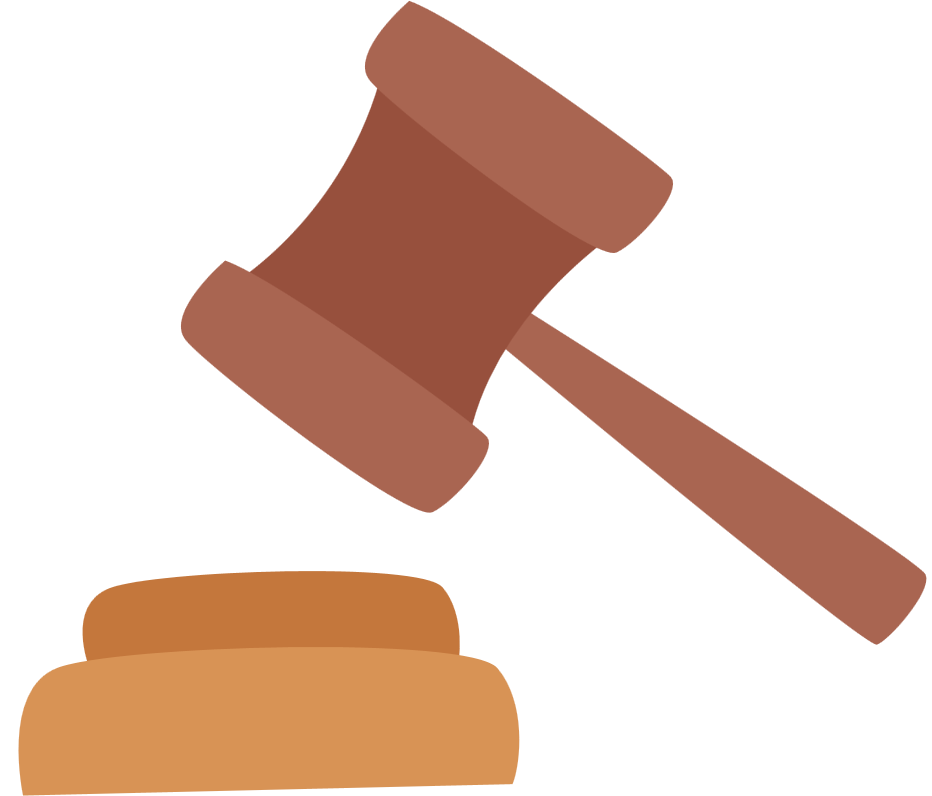 Confiança nas Instituições
Qualidade
 de Vida
Renda & Riqueza
Economia & 
Jurídico
Segurança Pessoal
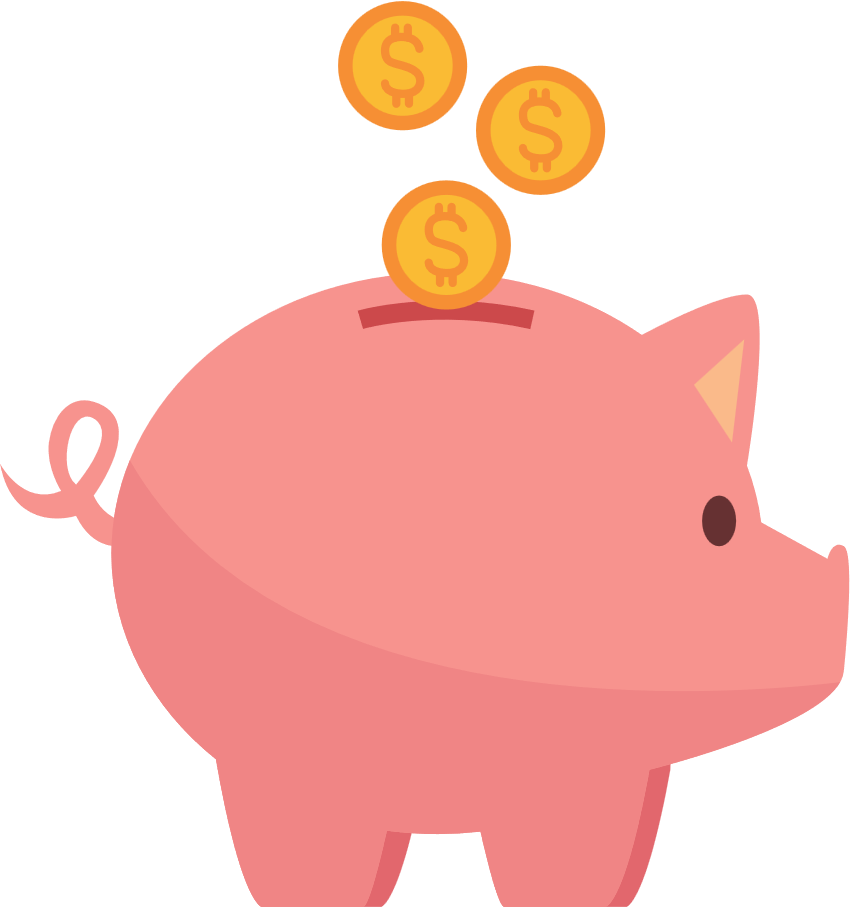 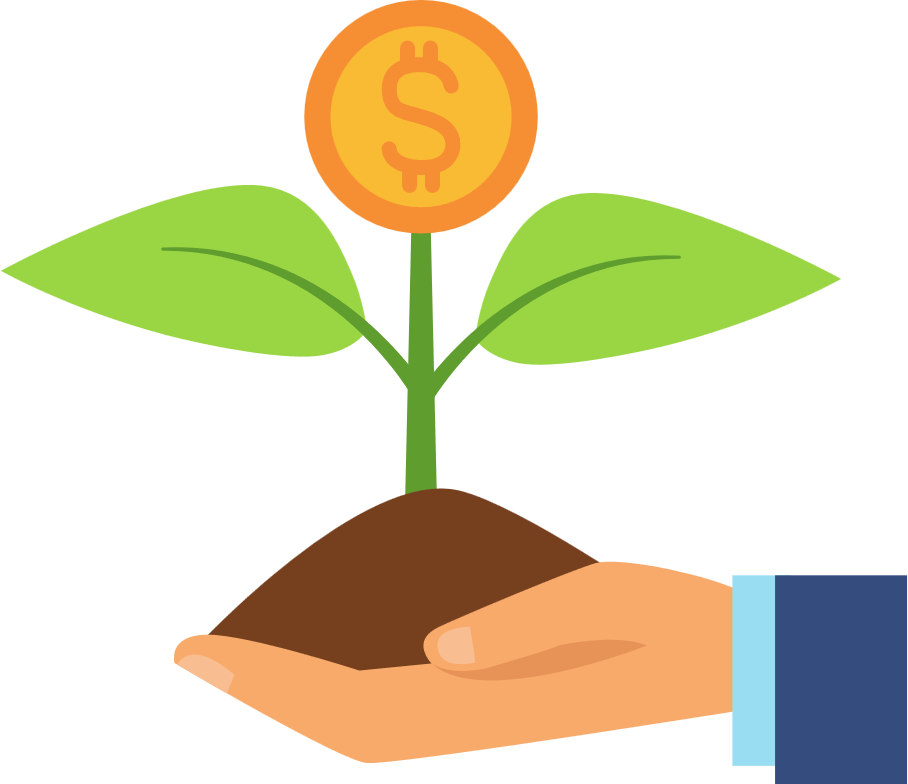 Tempo despendido em atividades de lazer
Voluntariado
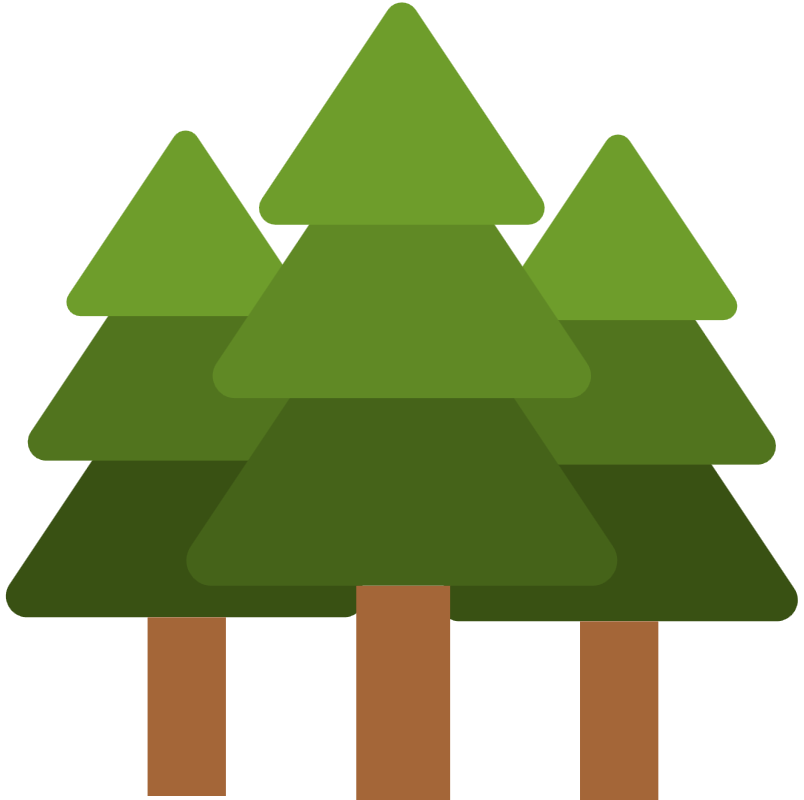 Suporte Social
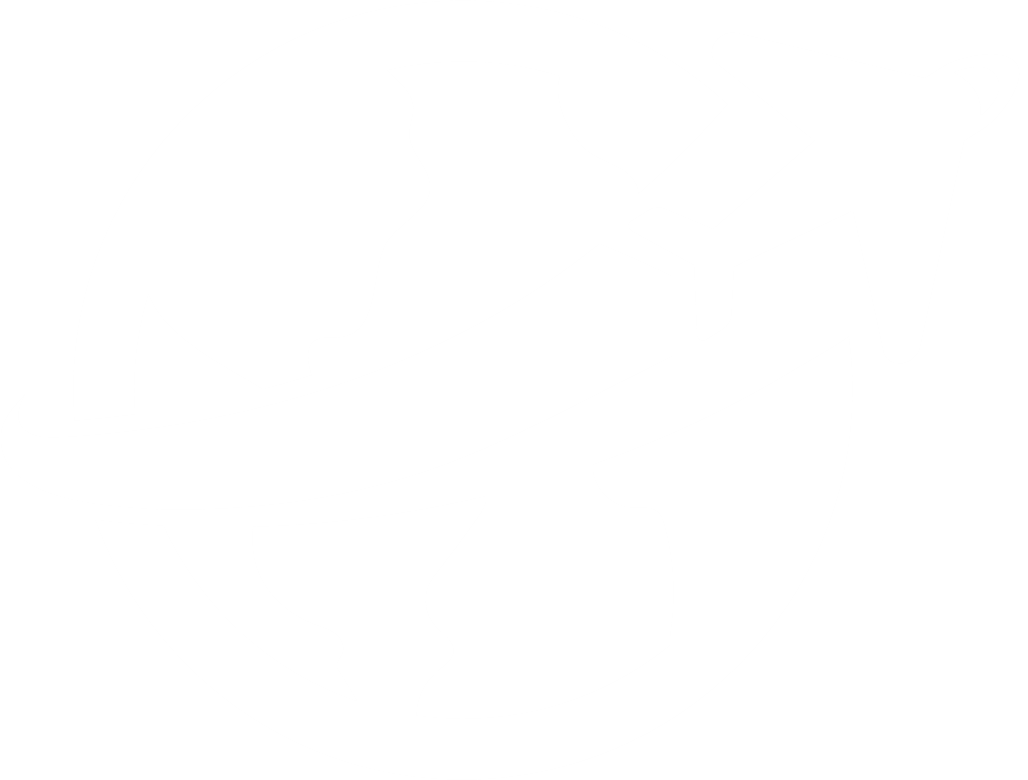 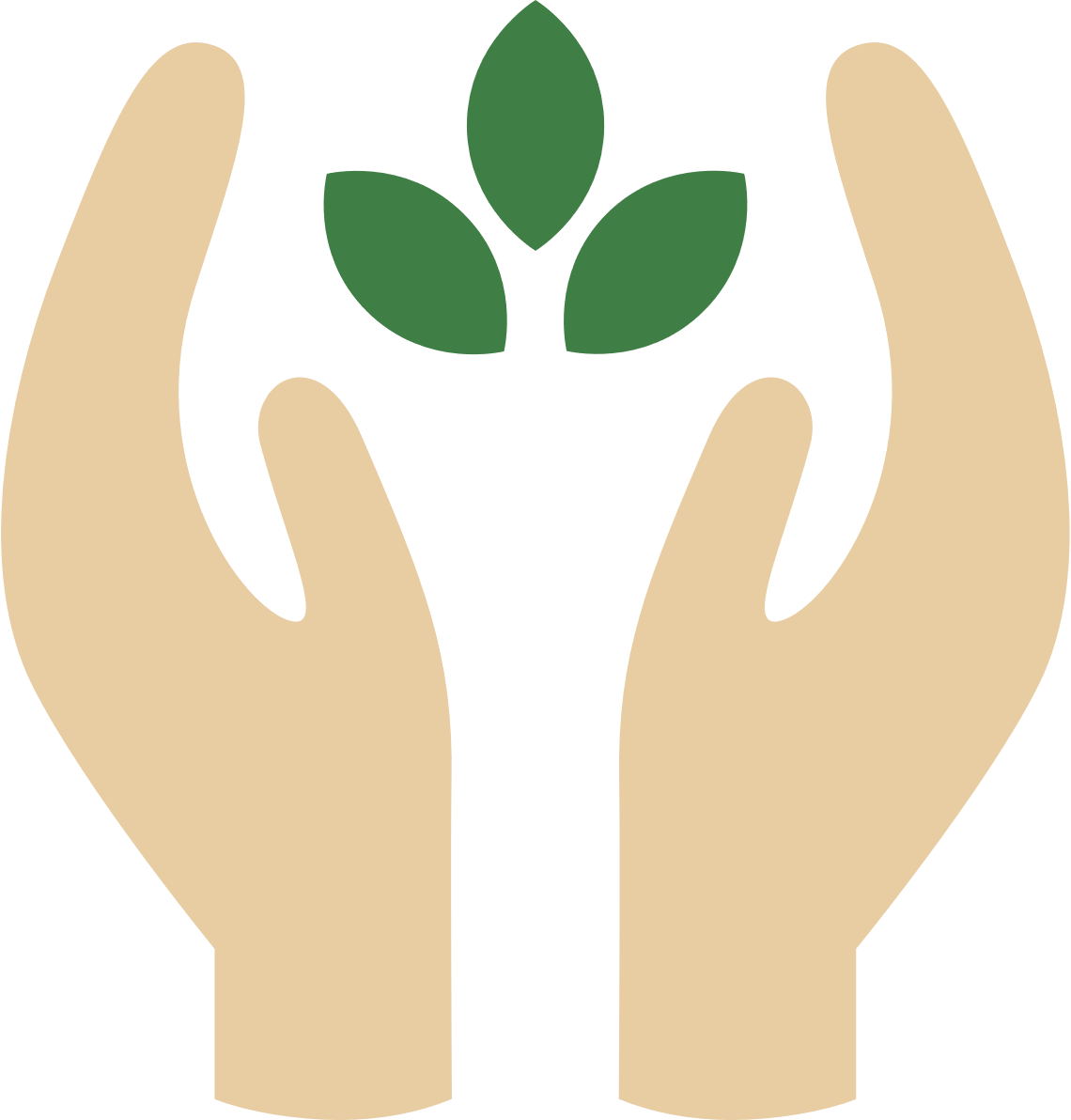 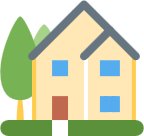 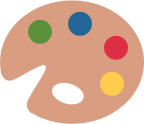 Tempo empregue em interações sociais
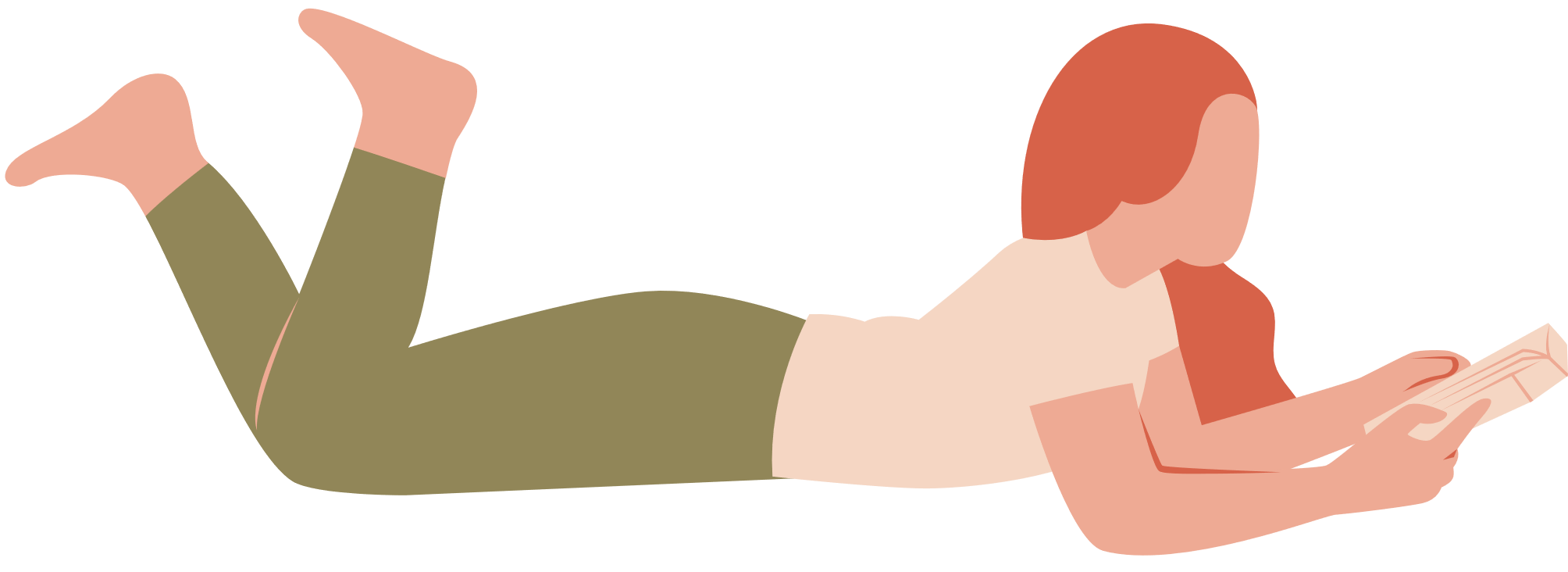 Satisfação com as relações pessoais
Lazer &
Interações sociais
Condições ambientais 
& de Habitação
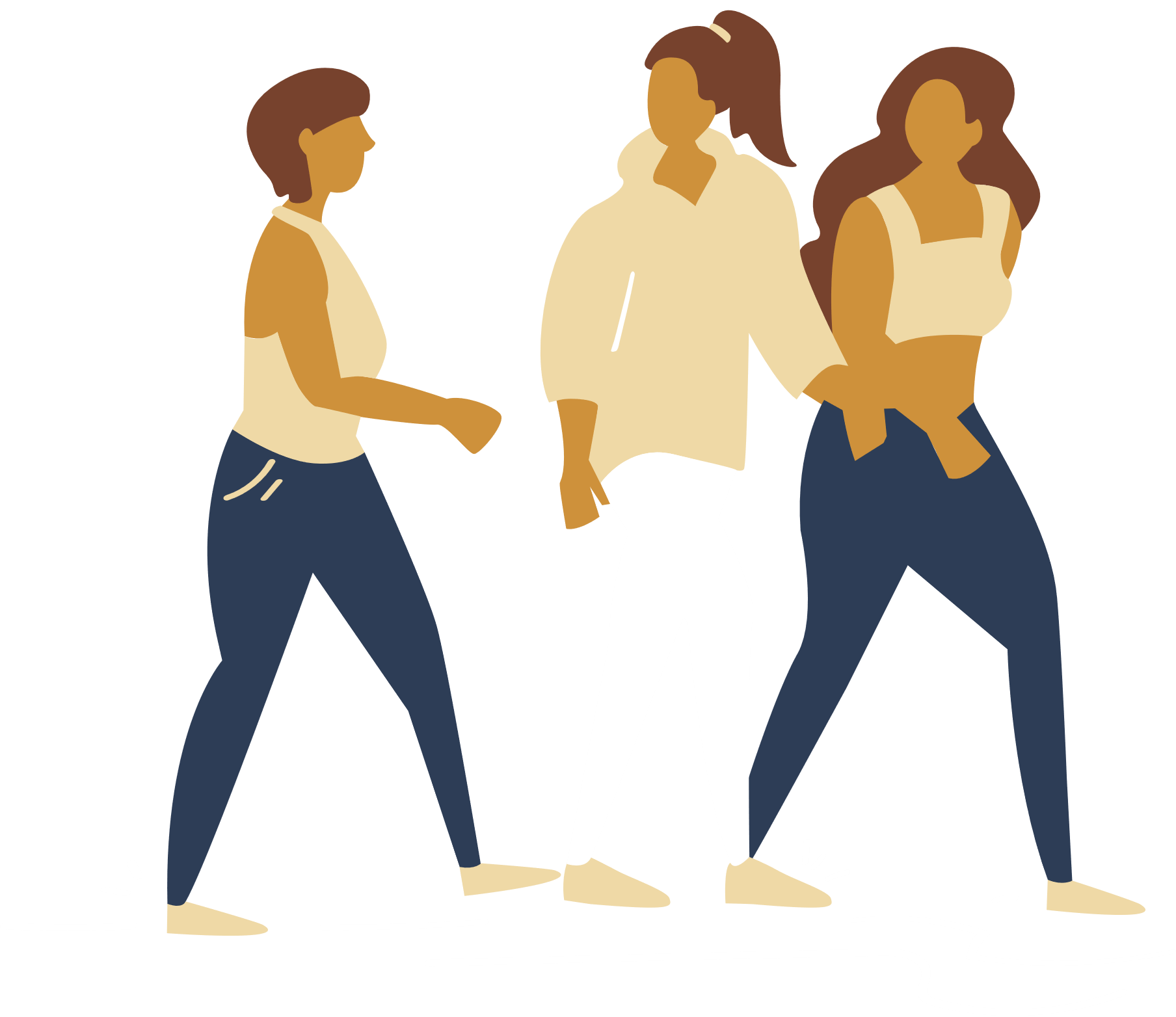 Acesso a educação superior
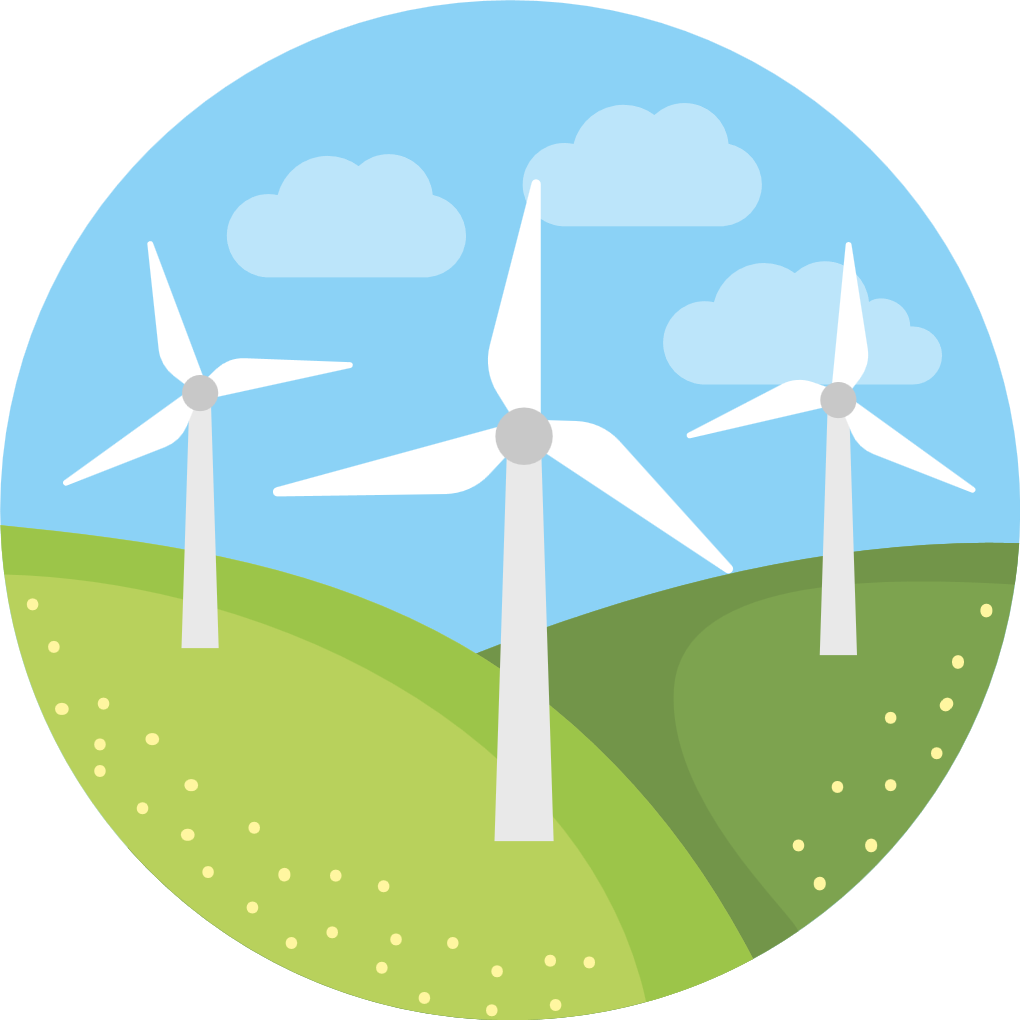 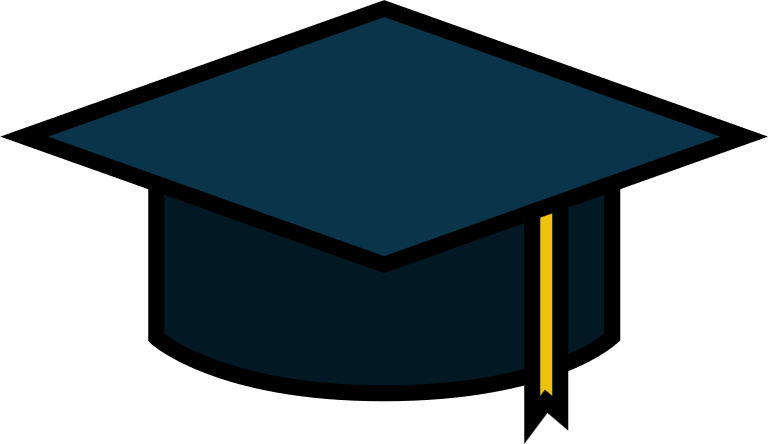 Conhecimento e competências
Recursos locais
Infraestruturas
& Serviços
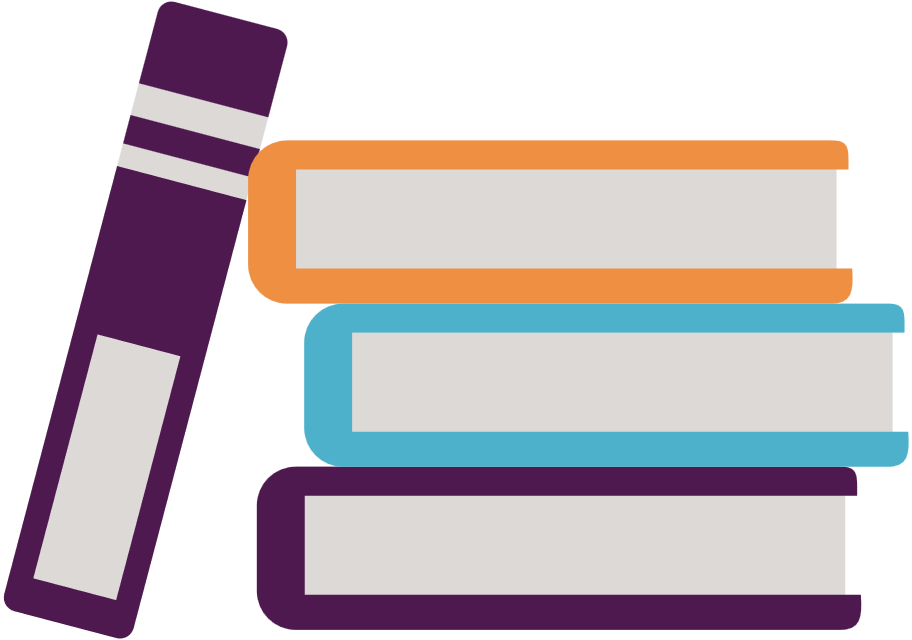 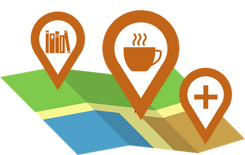 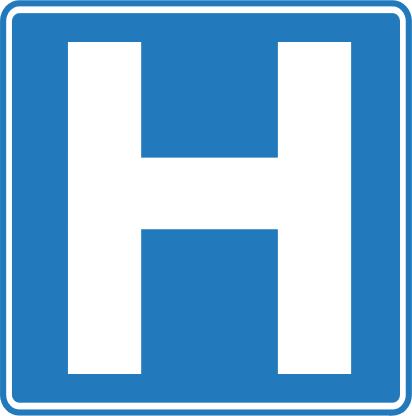 Educação & 
Conhecimento & 
Competências
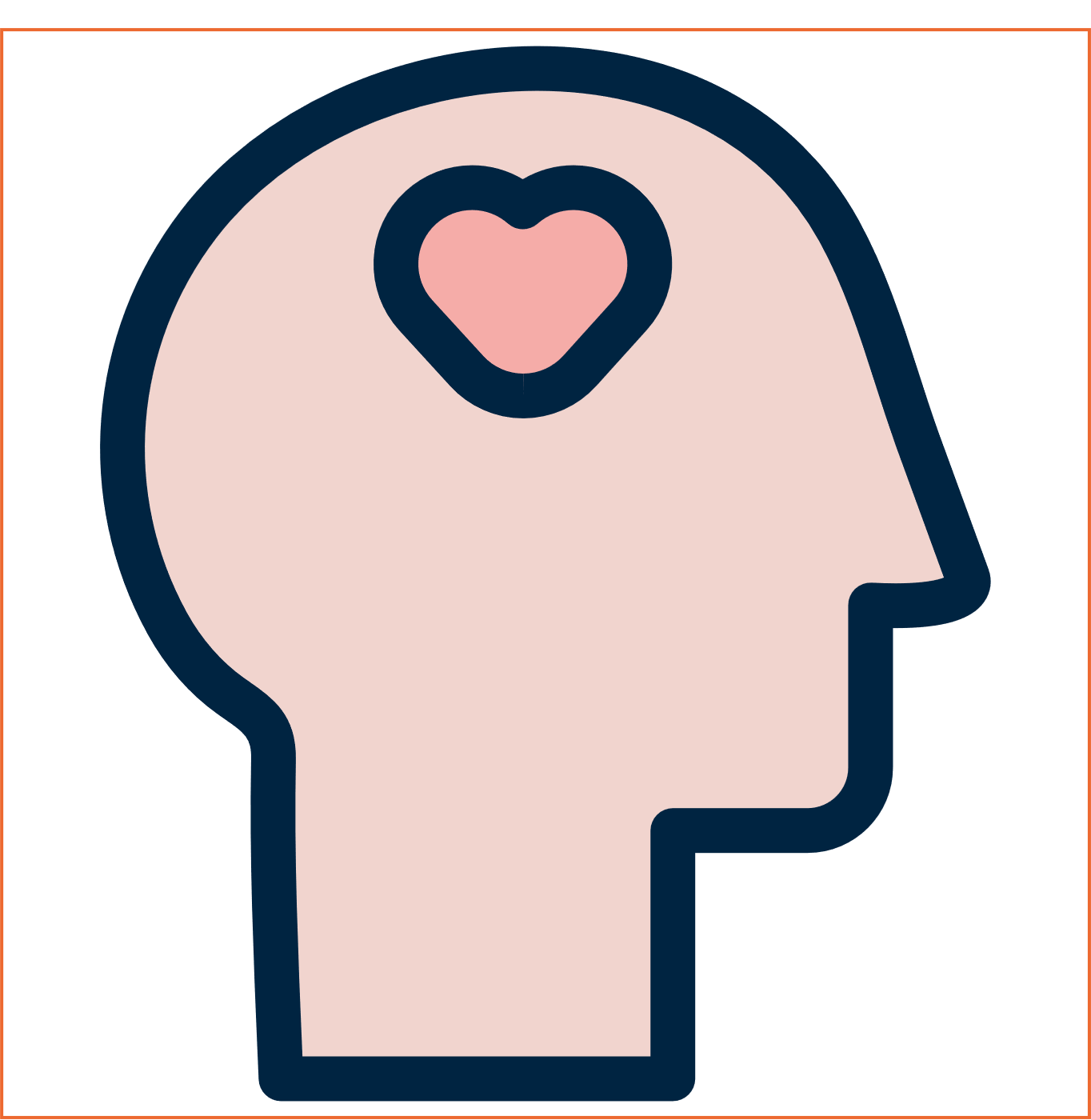 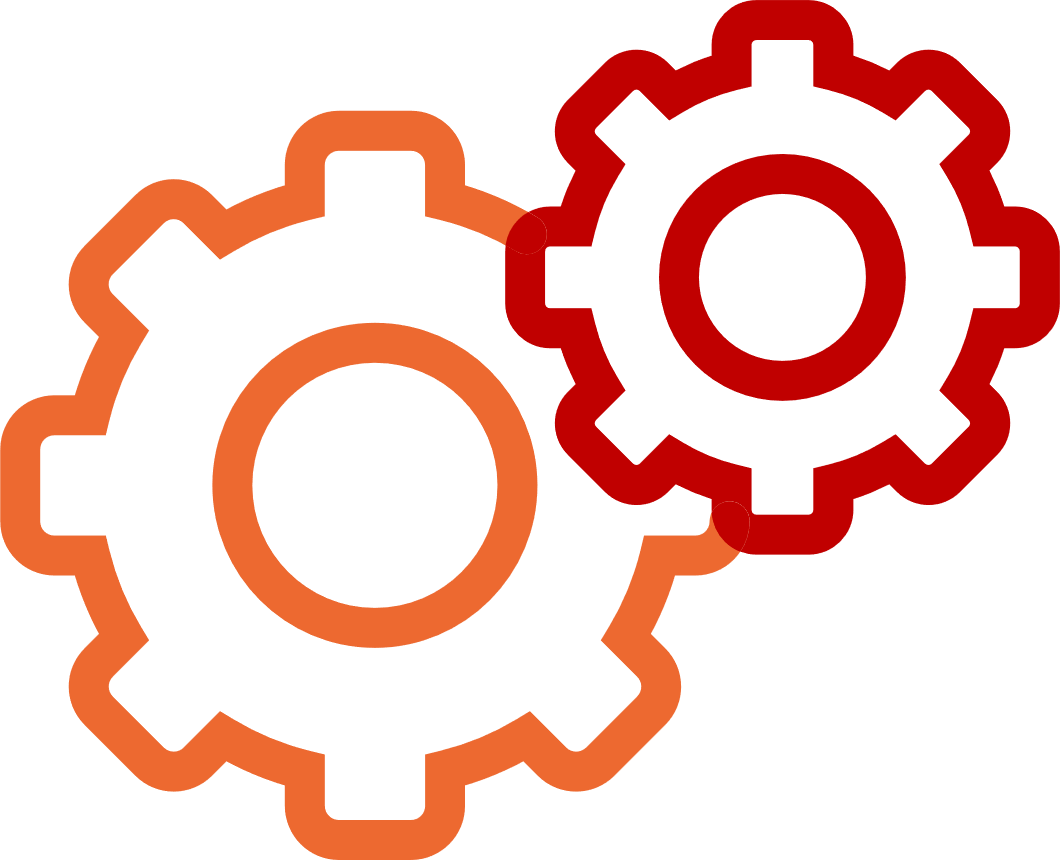 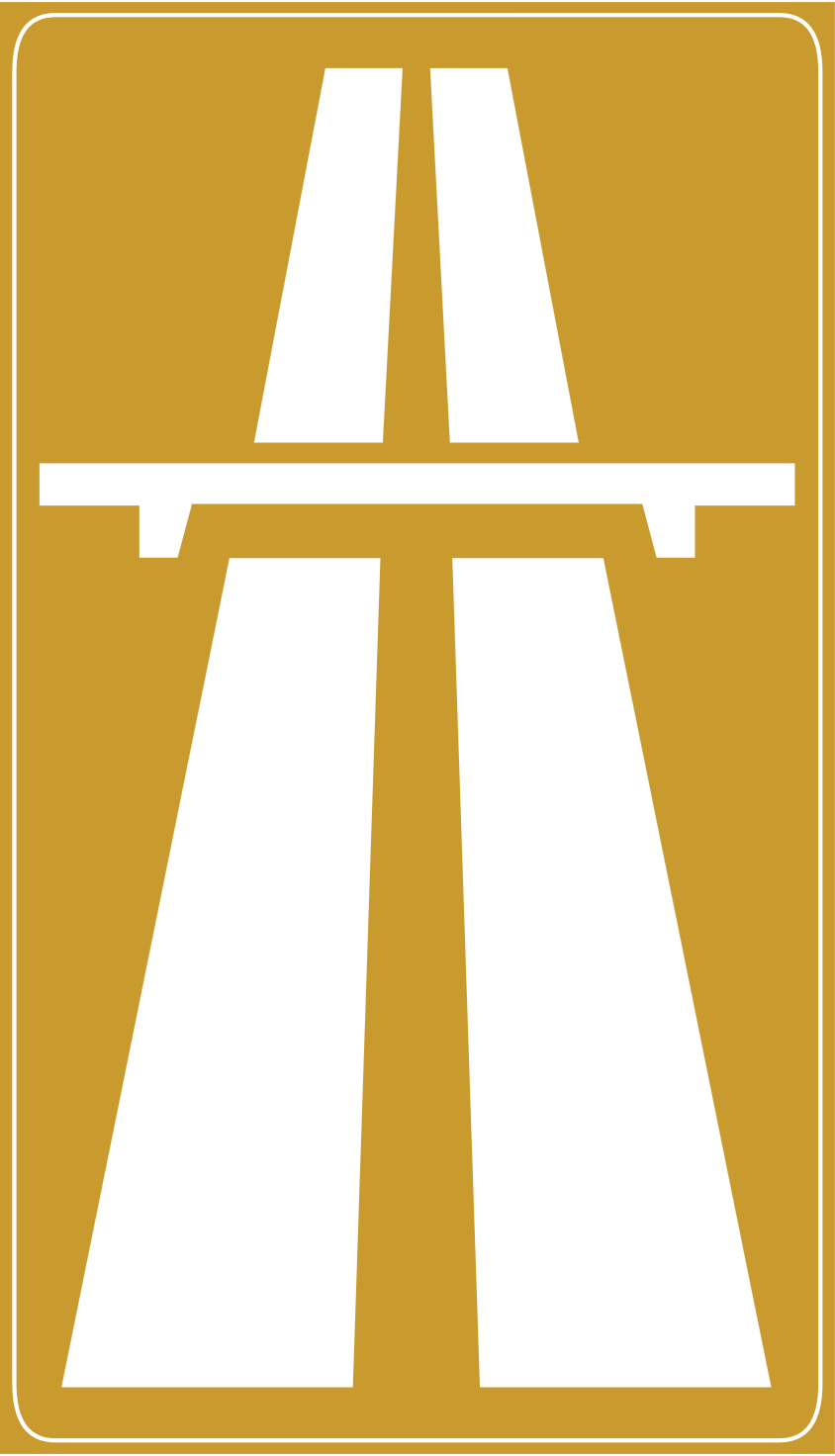 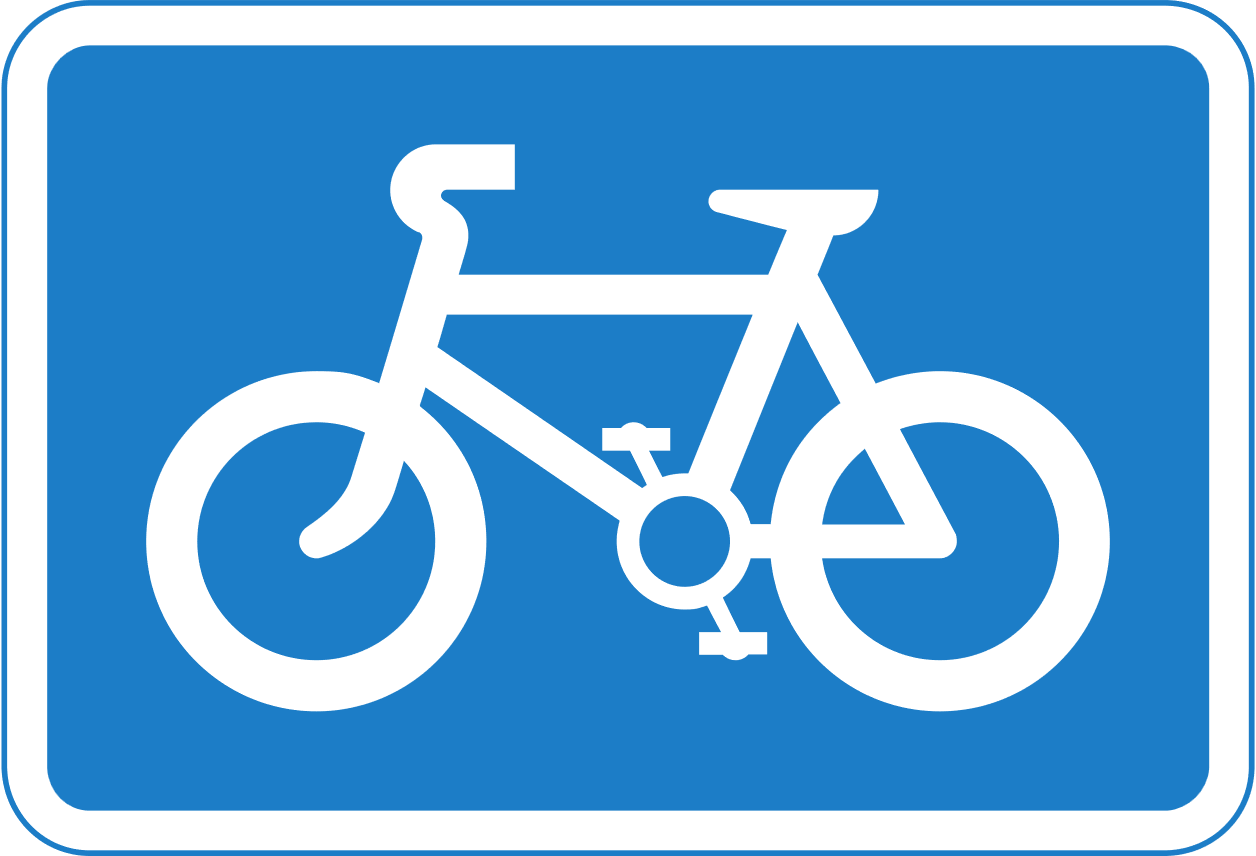 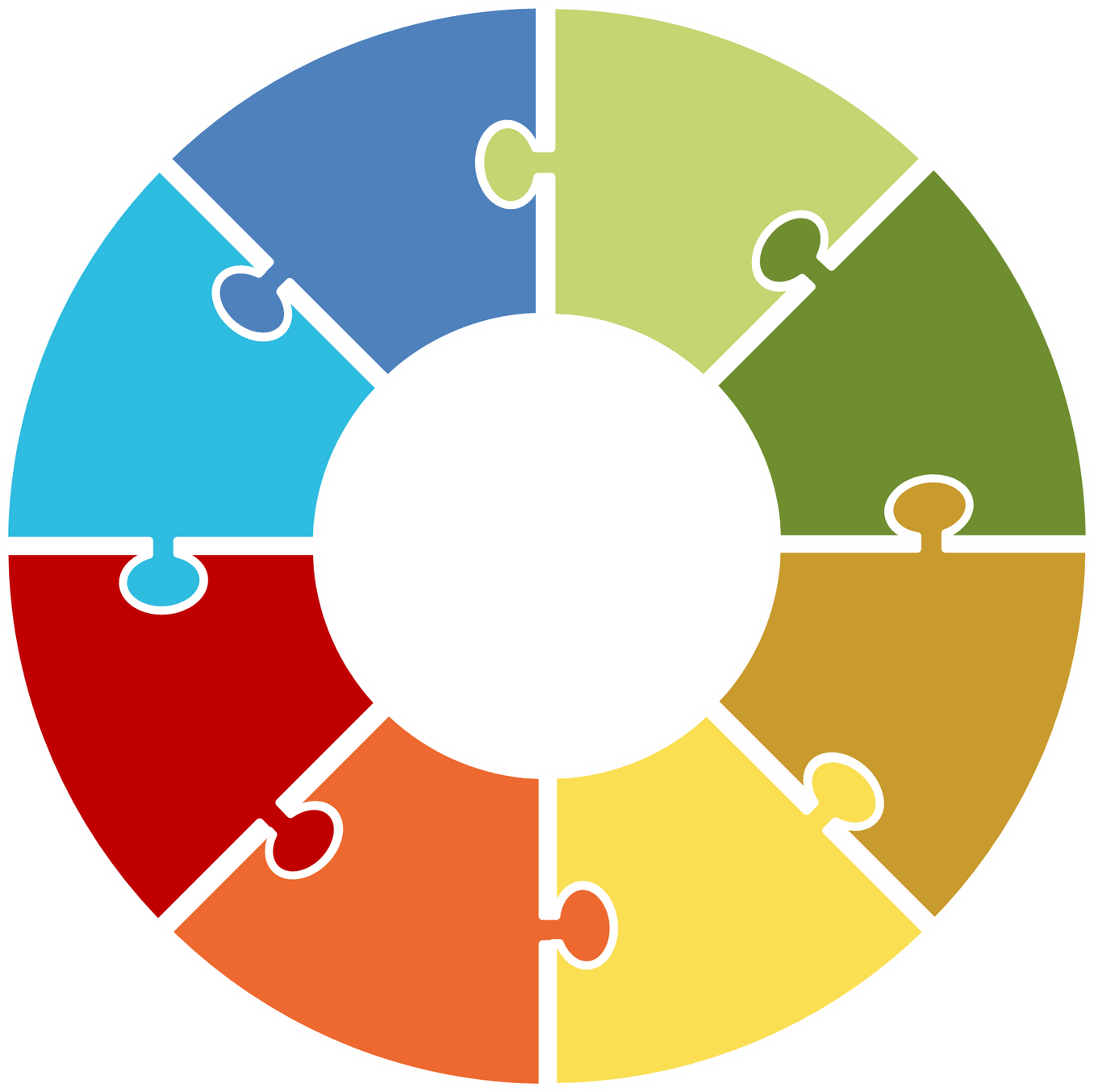 Satisfação com a vida
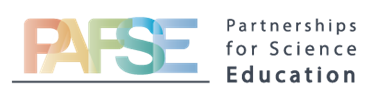 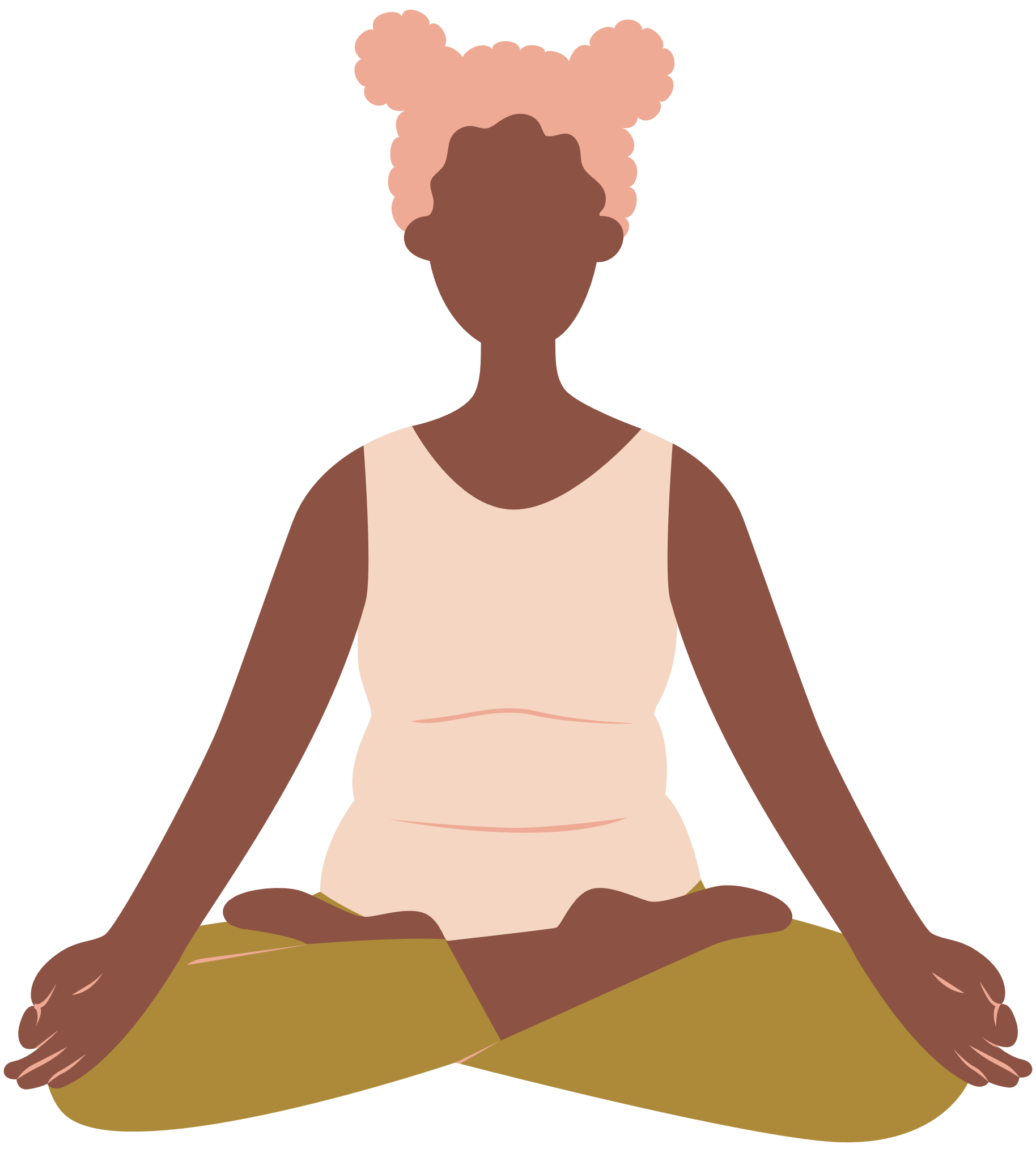 Saúde percecionada
Balanço 
Vida pessoal &
profissional
Esperança de vida à nascença
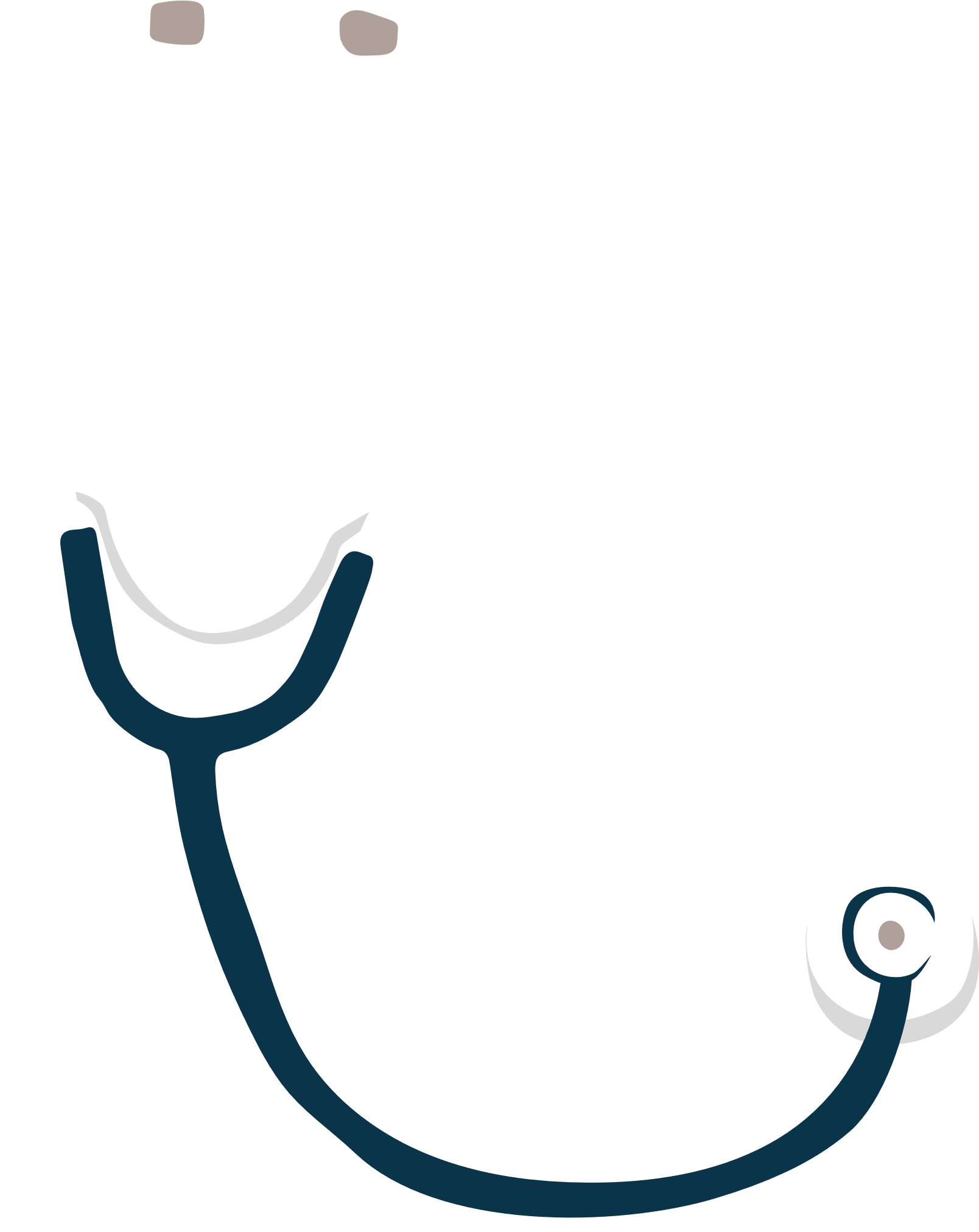 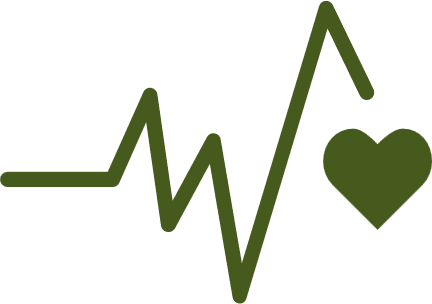 Acesso a cuidados de saúde
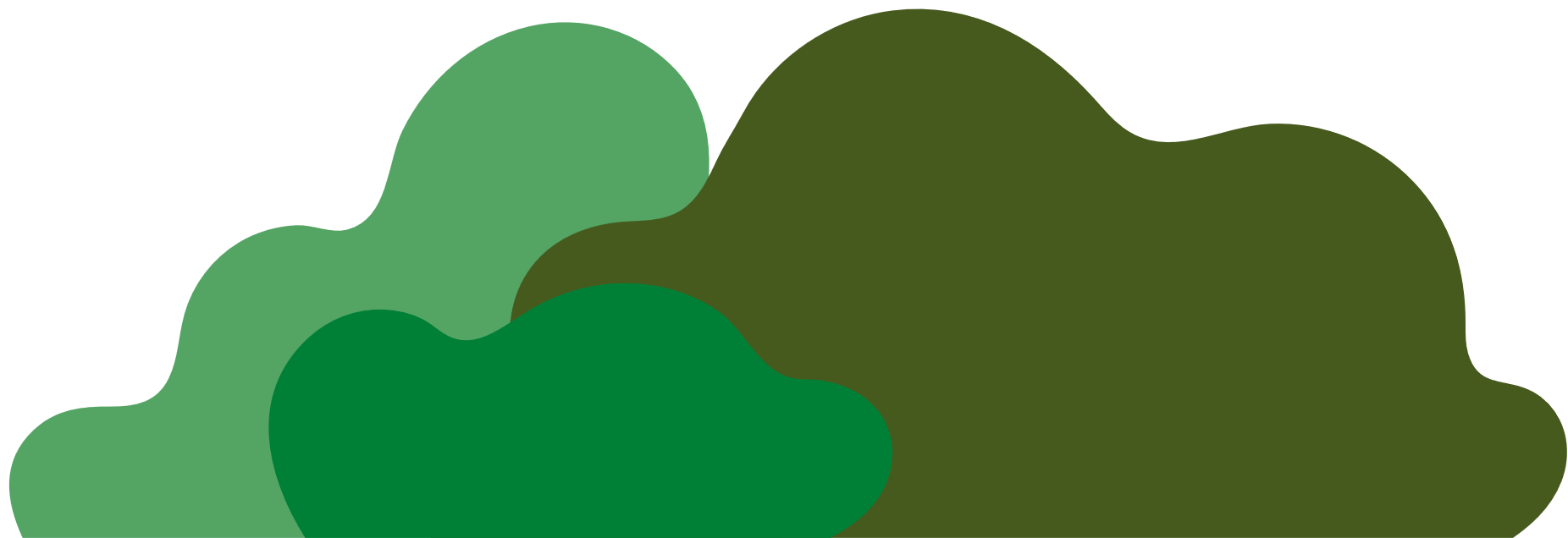 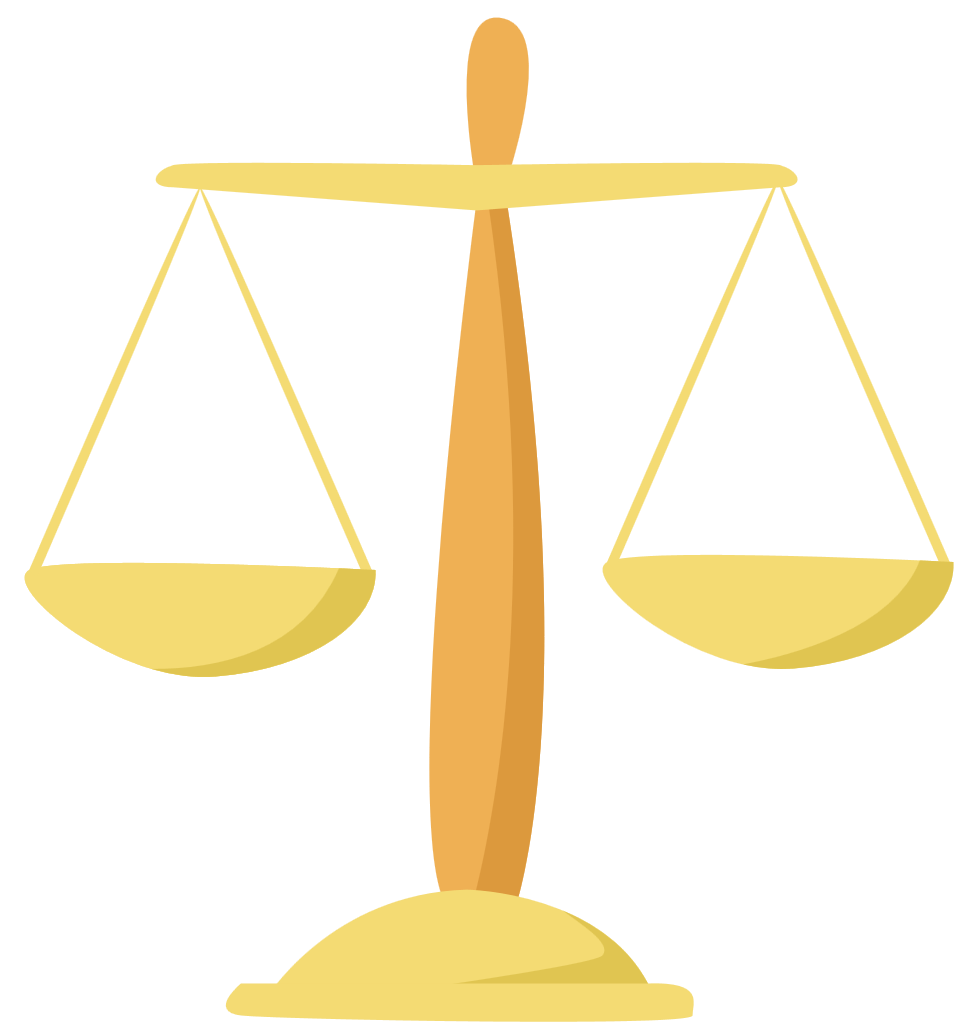 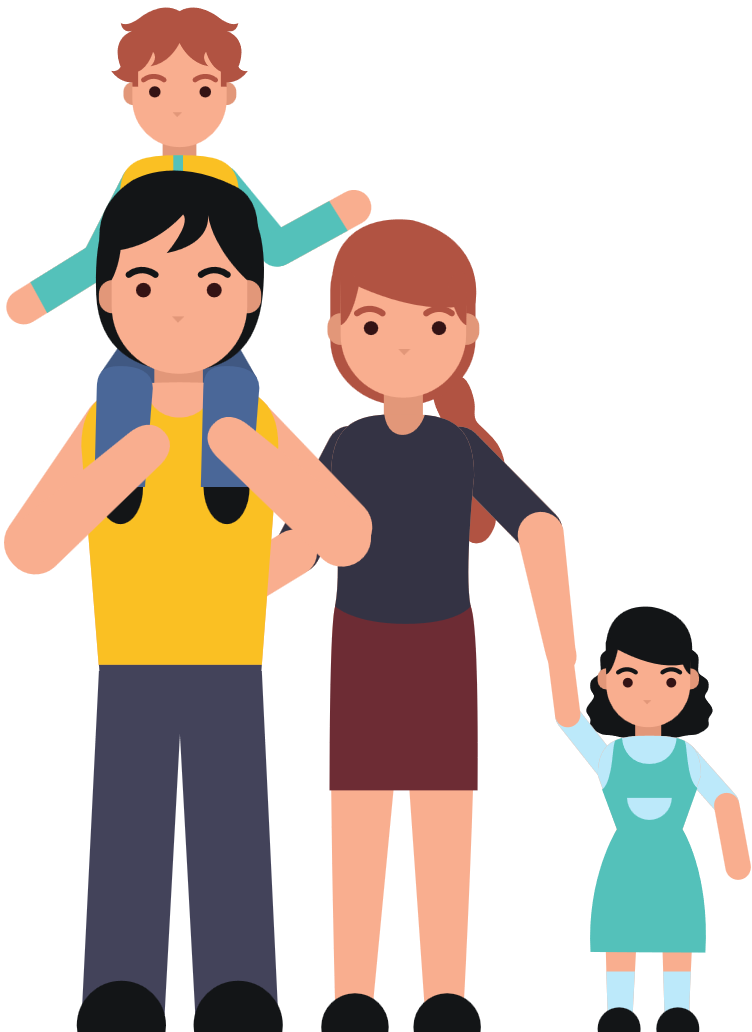 Saúde & 
Bem estar
Insegurança no mercado de trabalho
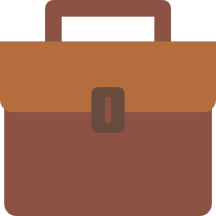 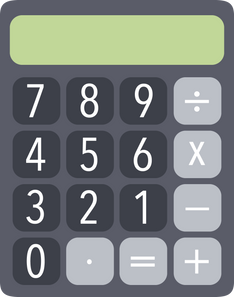 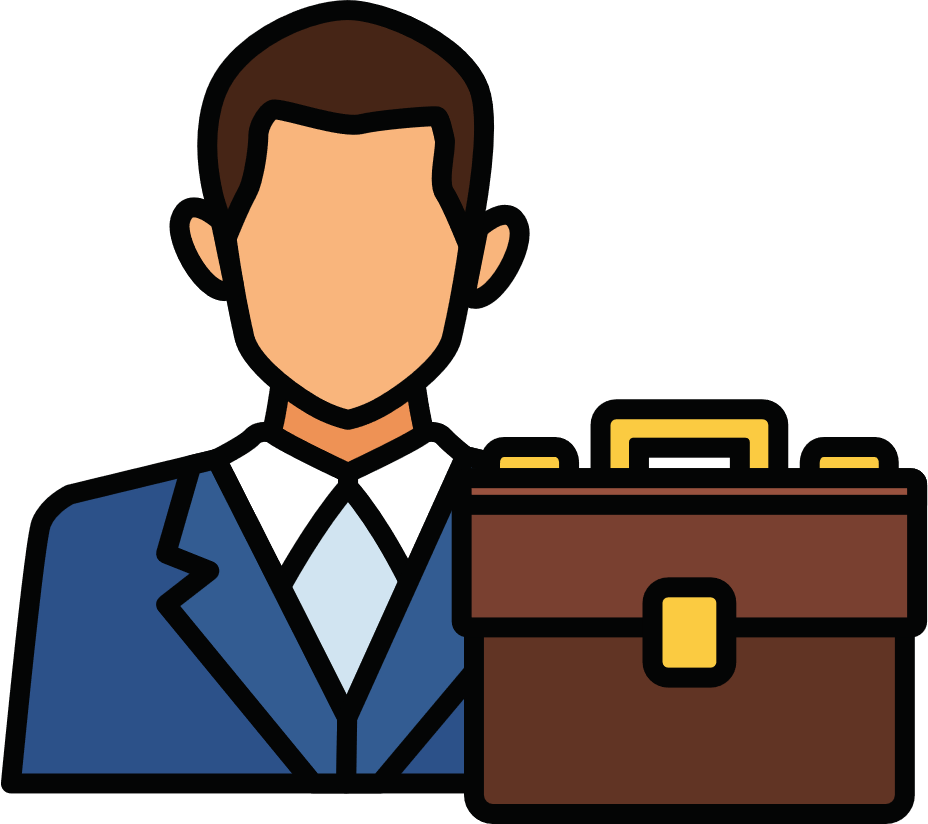 Empregabilidade
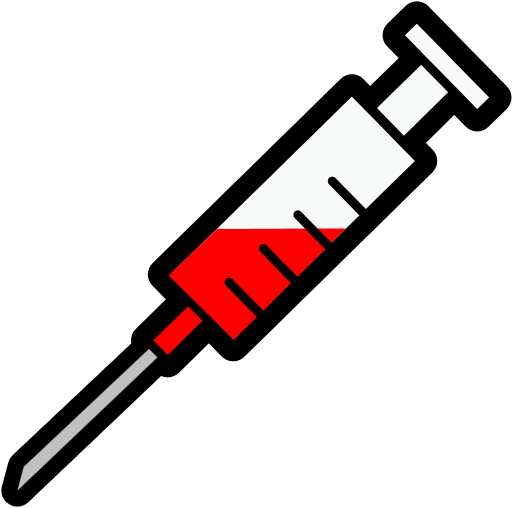 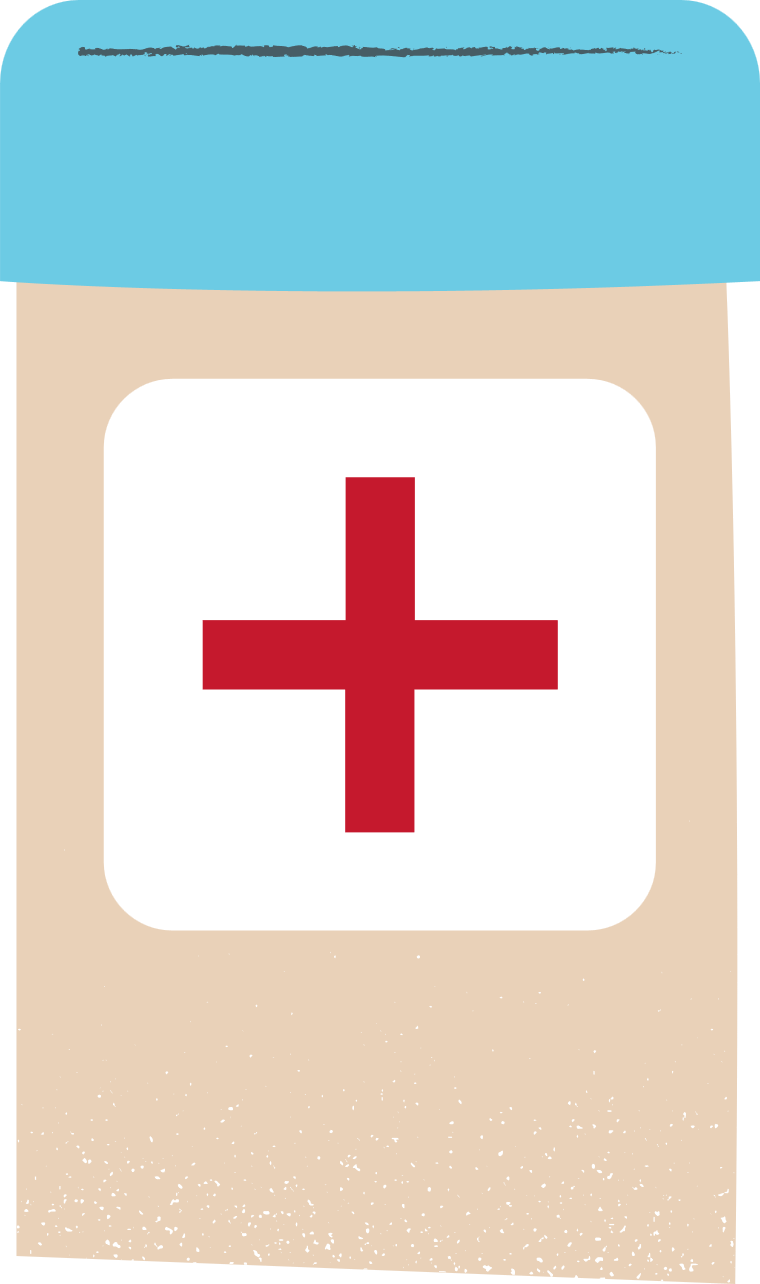 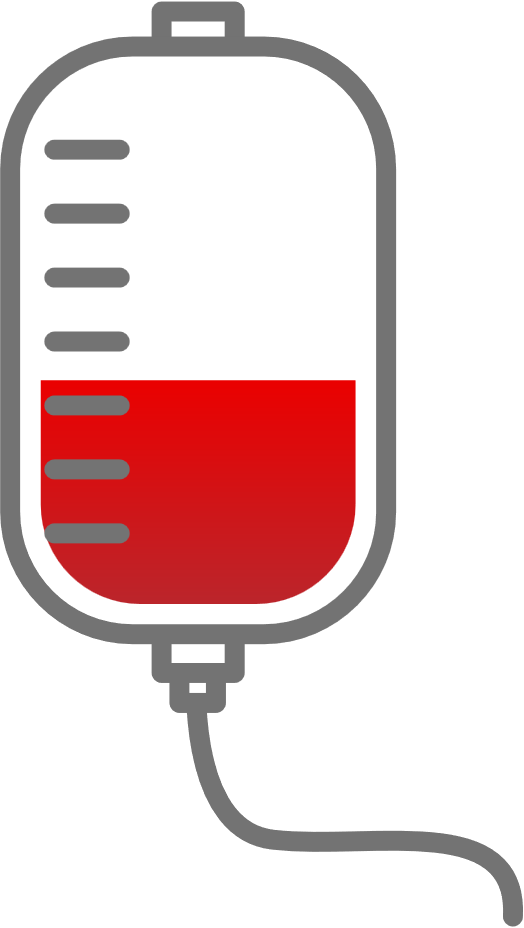 Longas horas de trabalho não remunerado
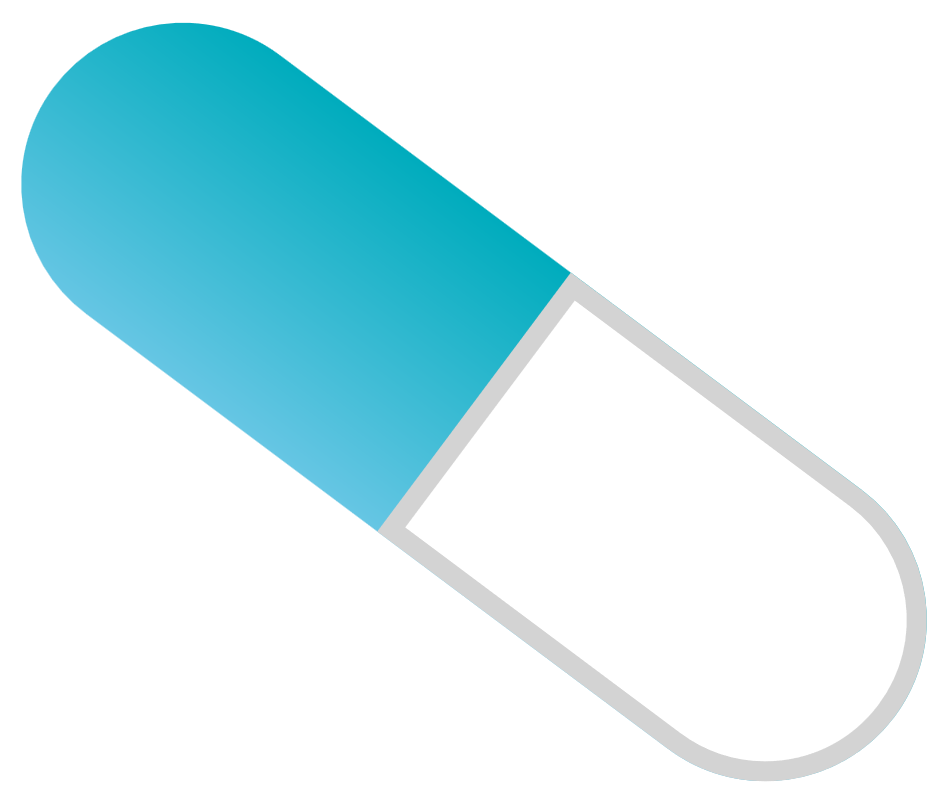 Rendimento
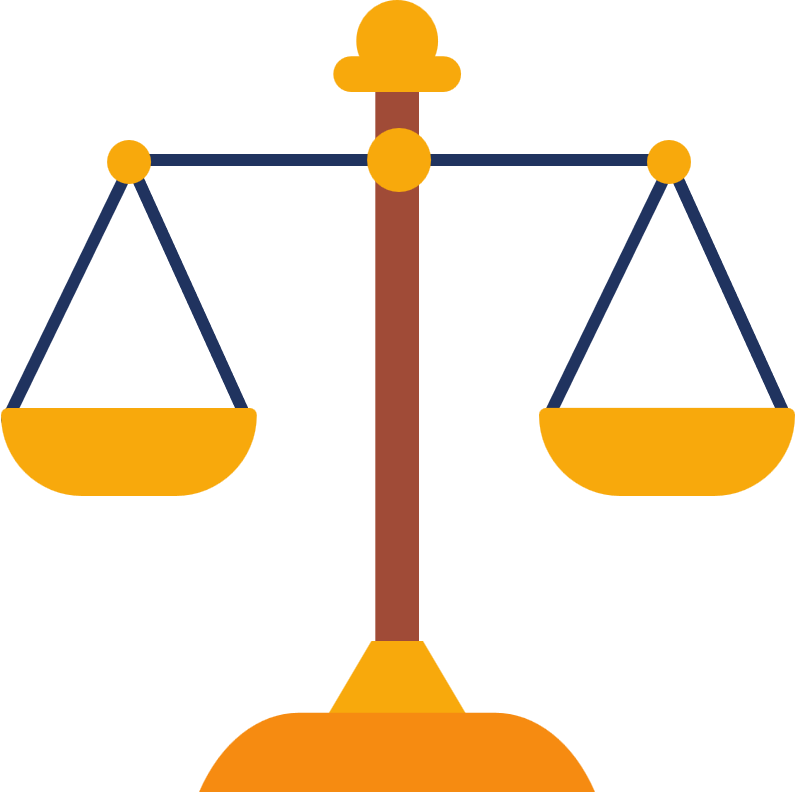 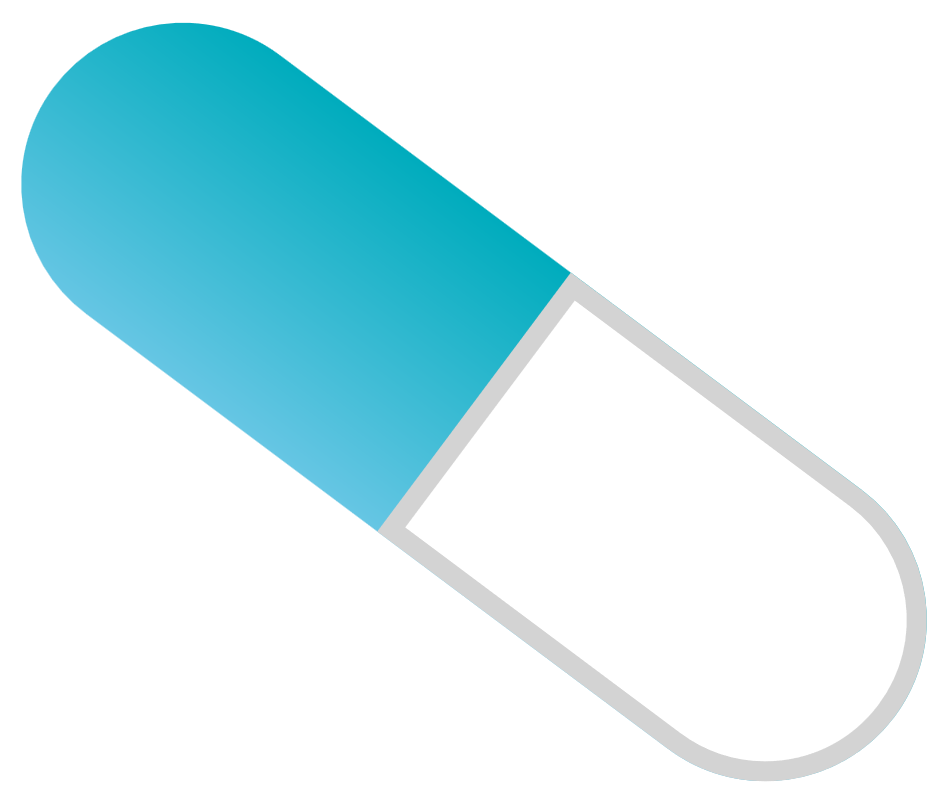 Emprego & 
Qualidade no trabalho
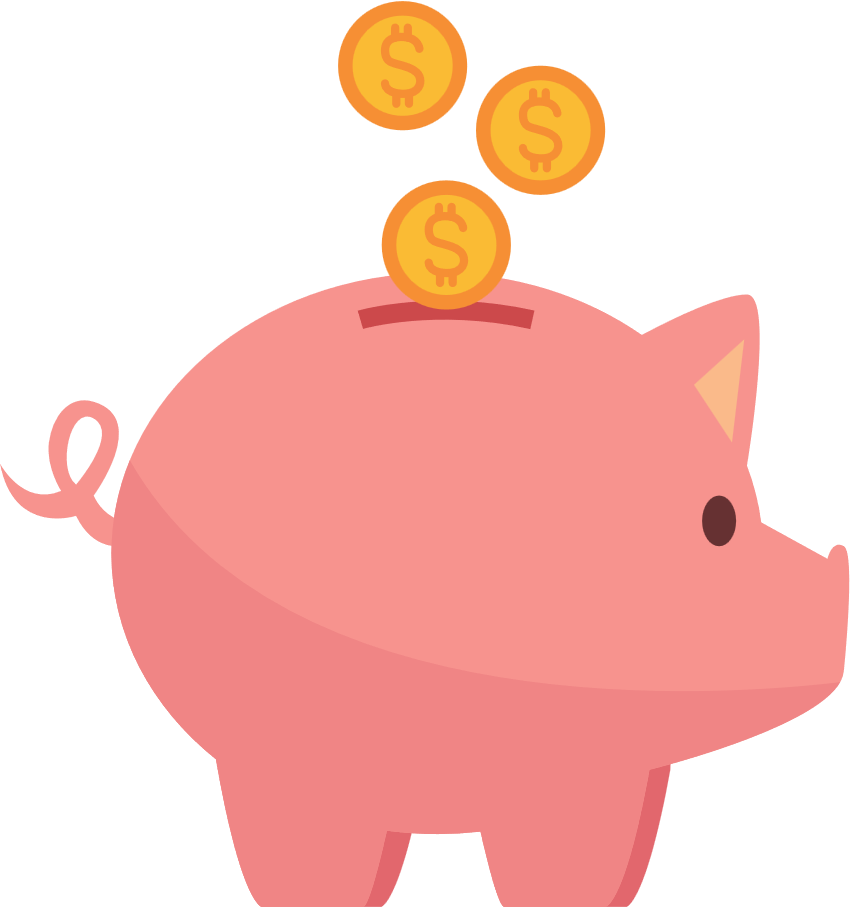 Ambiente de trabalho
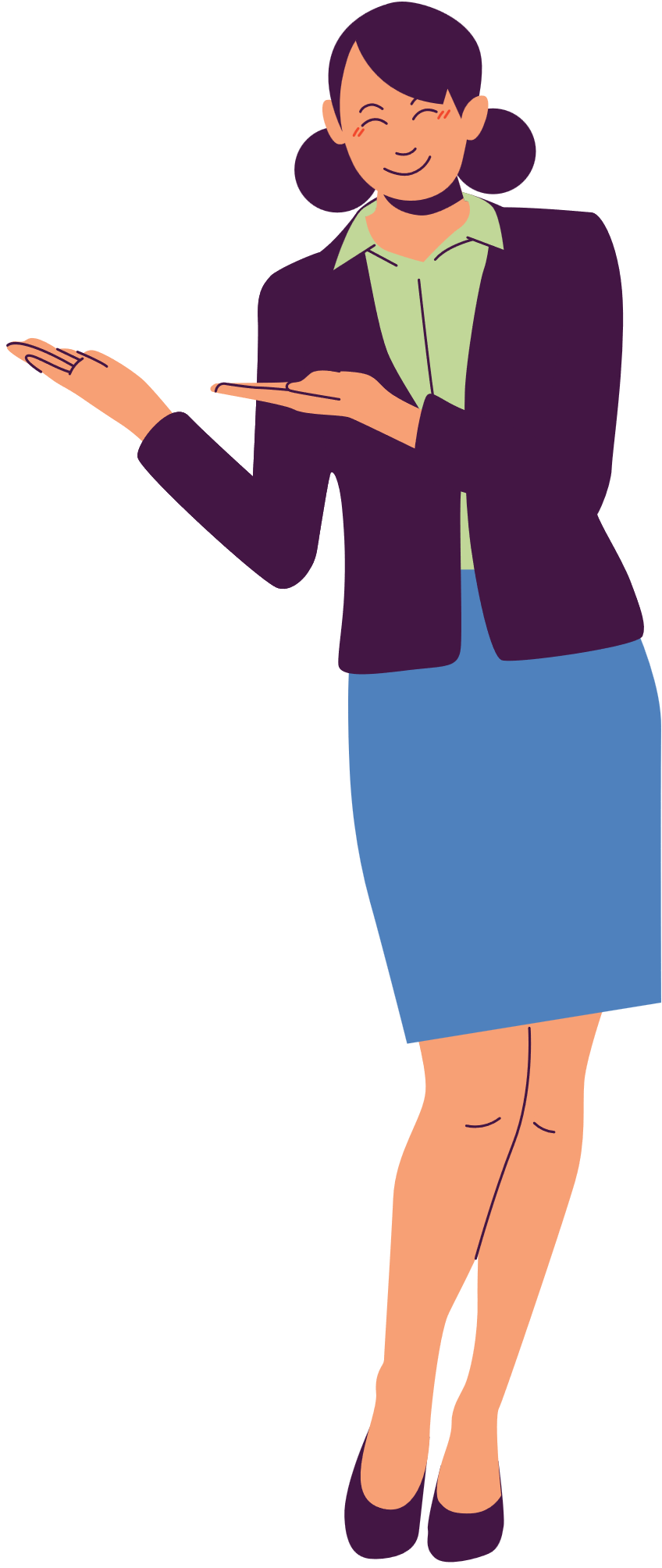 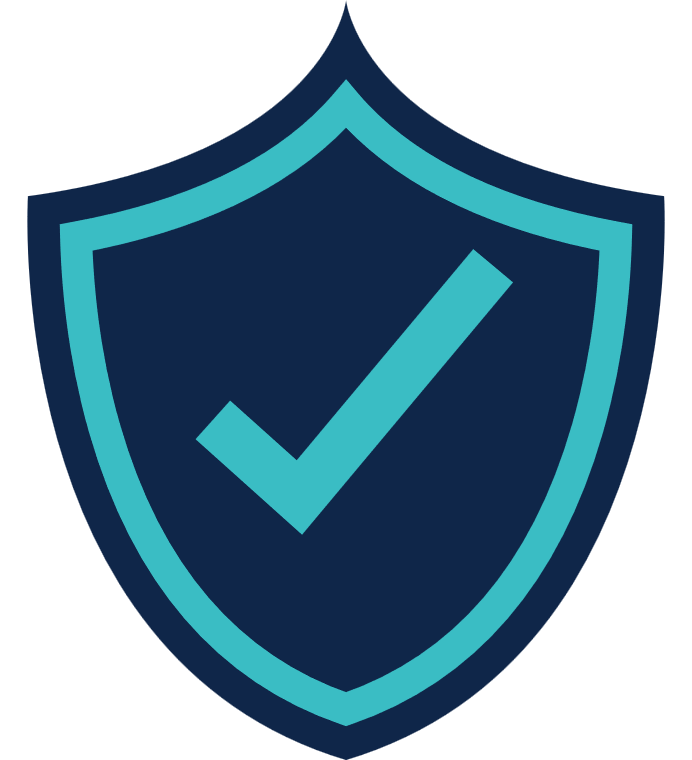 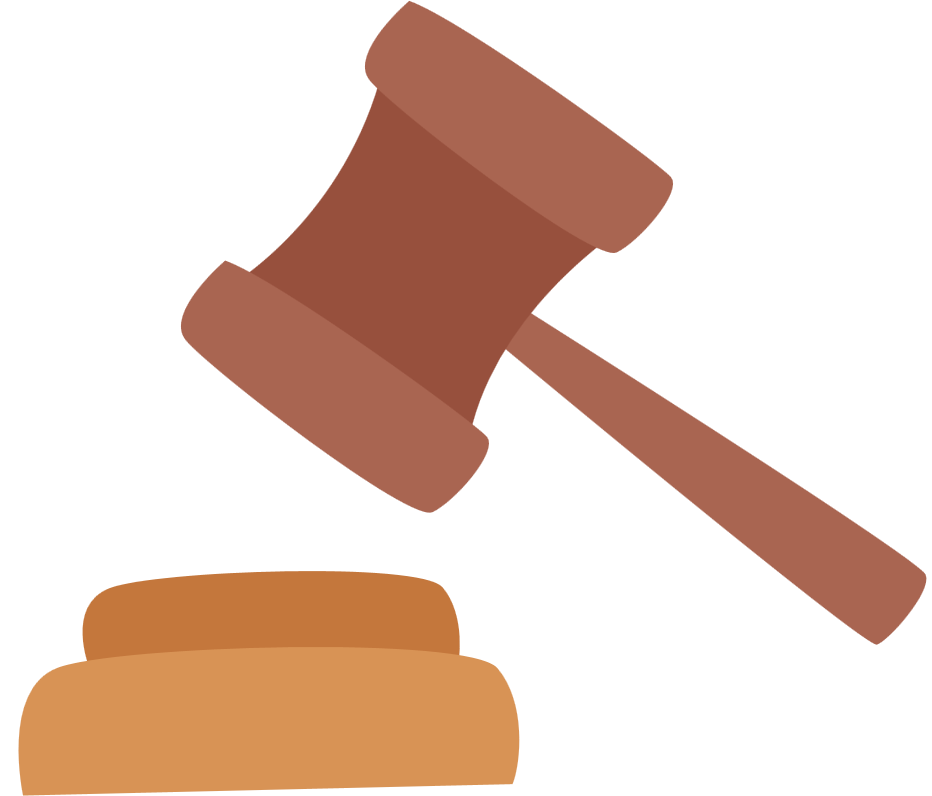 Qualidade
 de Vida
Renda & Riqueza
Economia & 
Jurídico
Segurança Pessoal
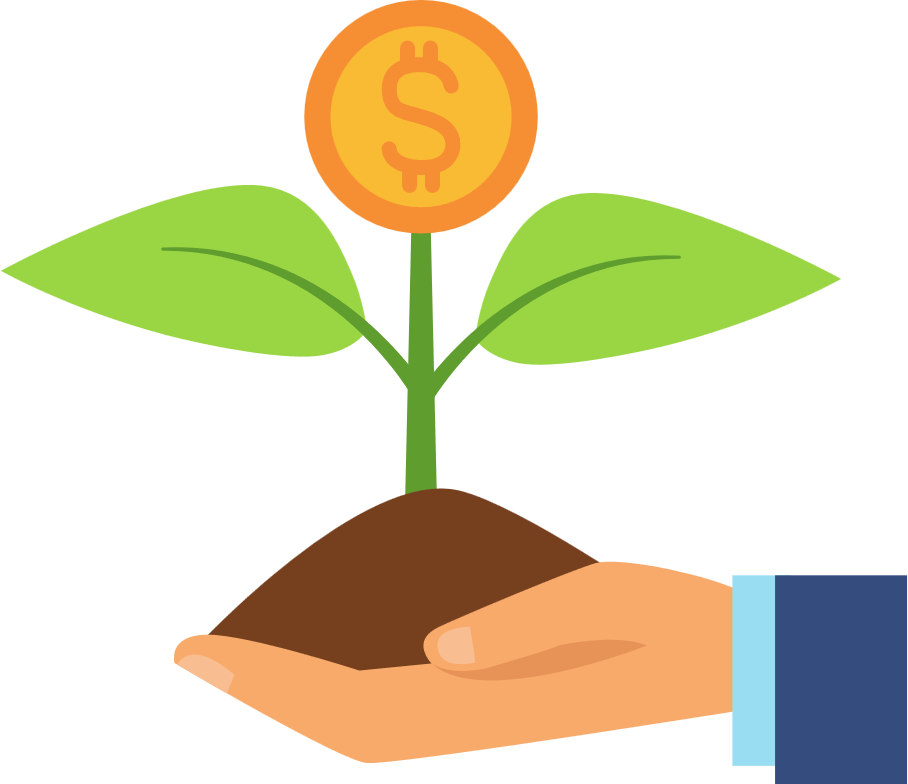 Acesso a saneamento básico
Capacidade de pagar uma casa
Acesso a espaços verdes recreativos em zonas urbanas
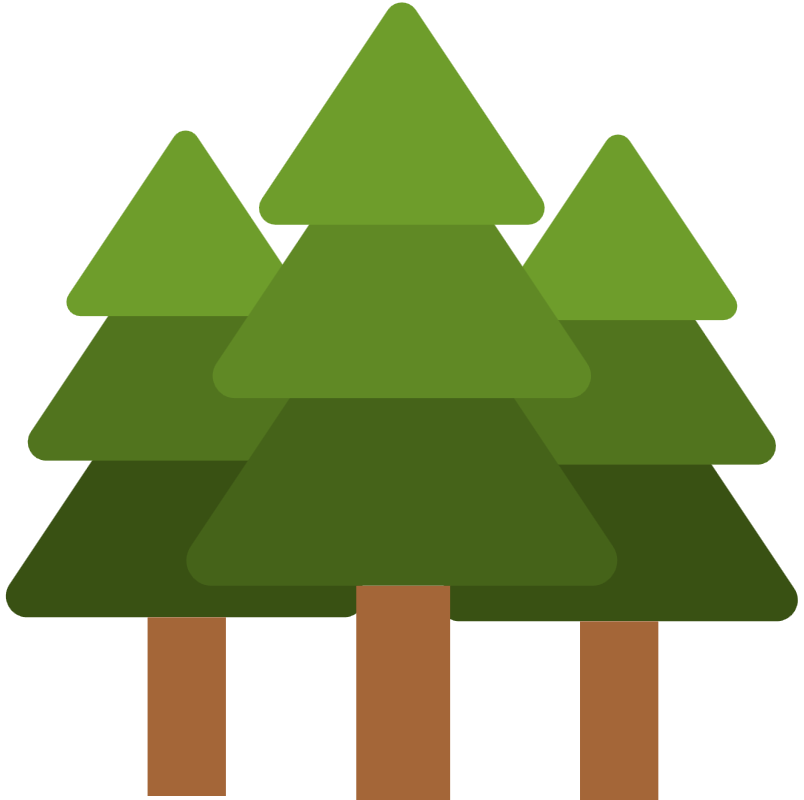 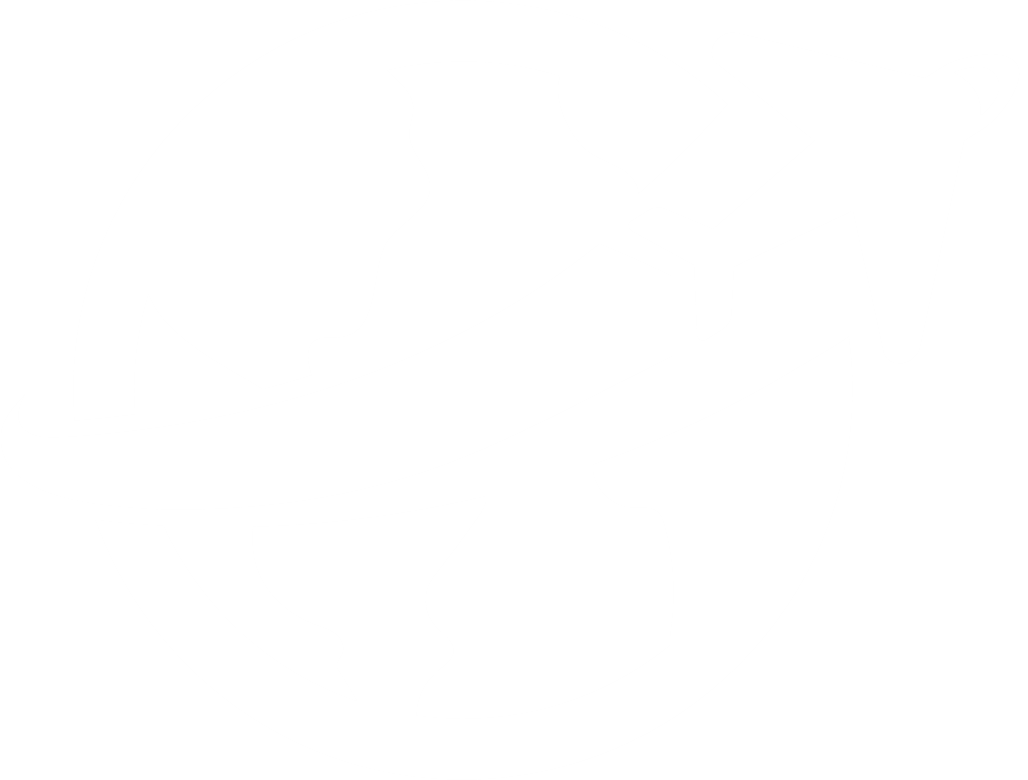 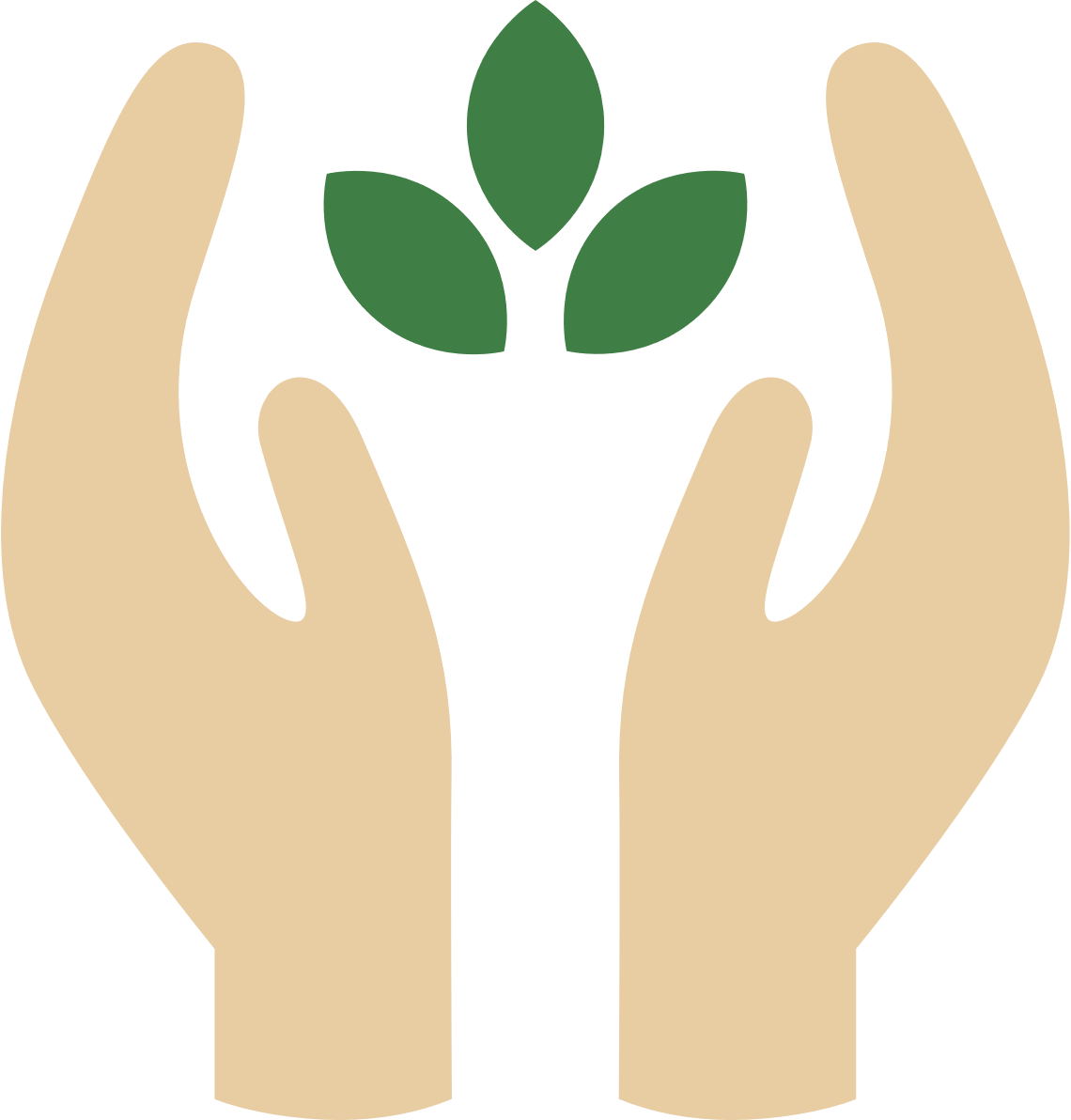 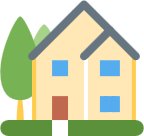 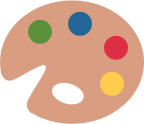 Poluição sonora
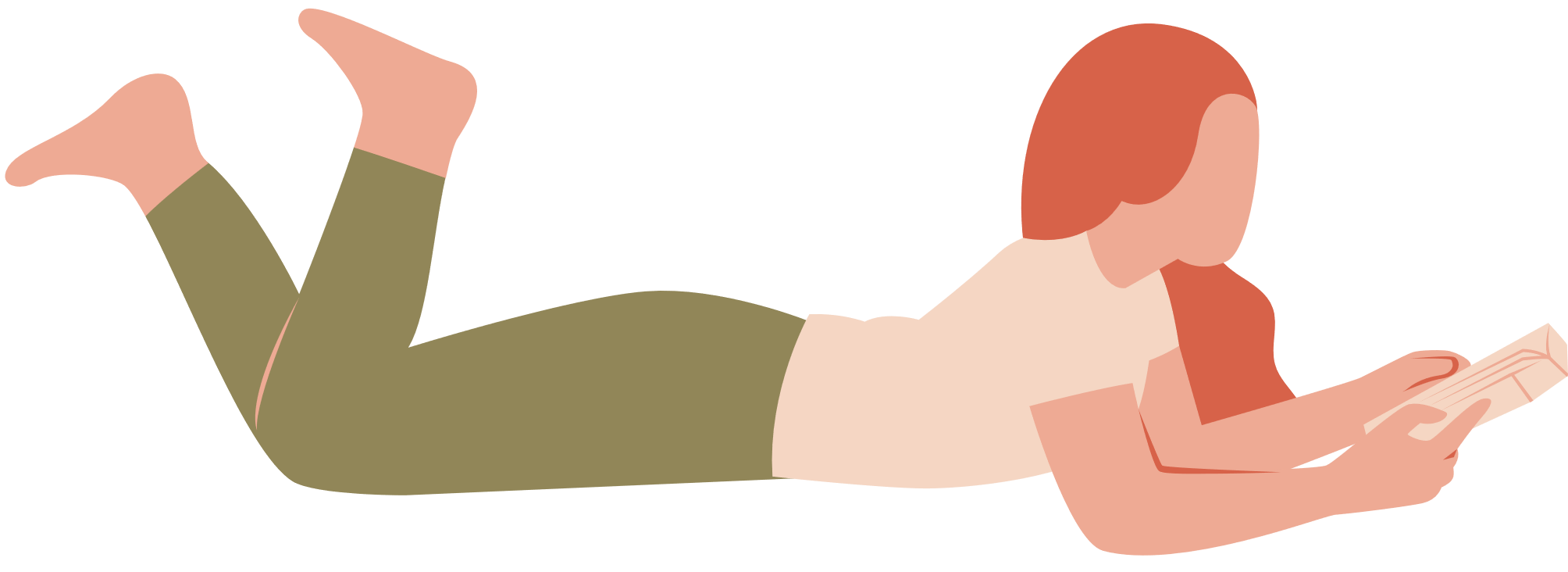 Exposição a poluição ao ar livre
Lazer &
Interações sociais
Condições ambientais 
& de Habitação
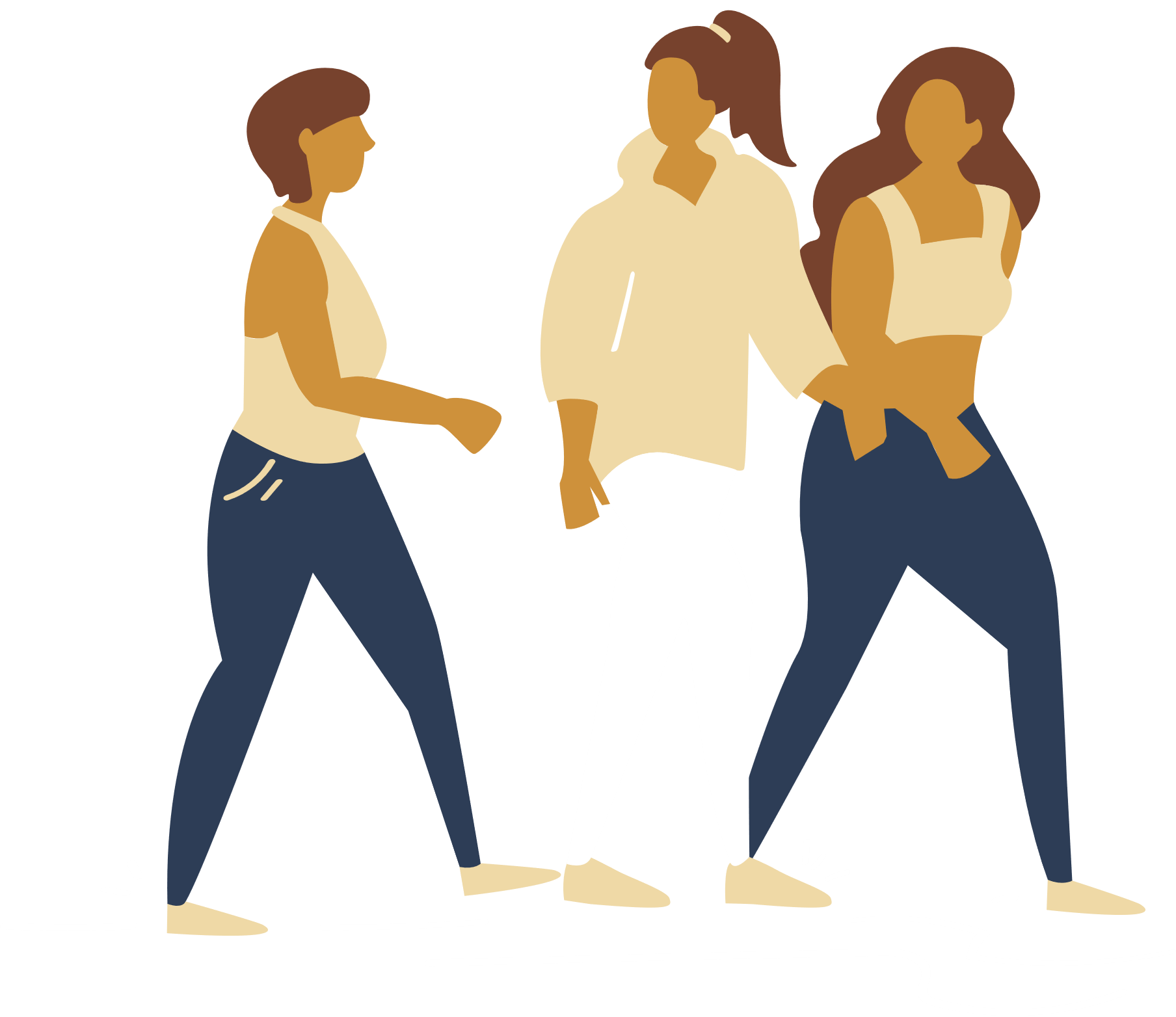 Redes de energia, água, transporte e telecomunicações
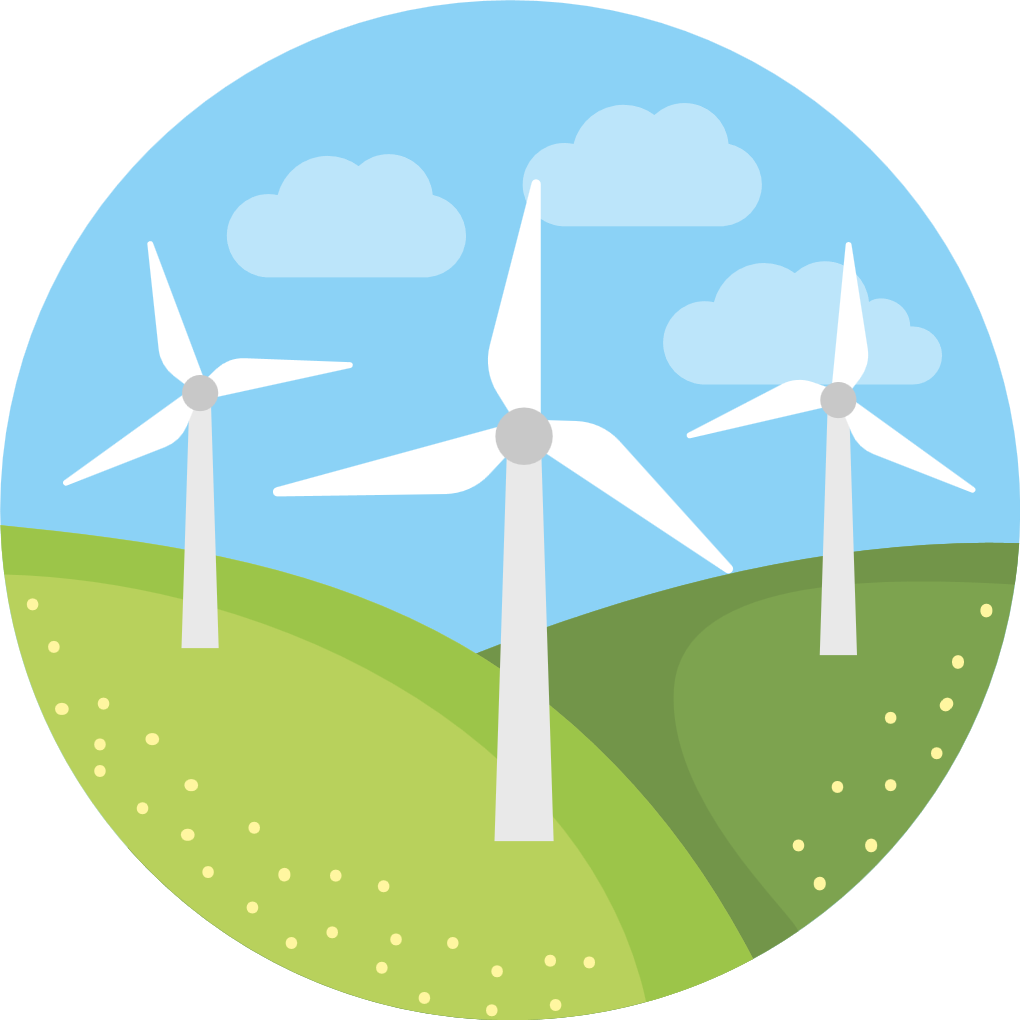 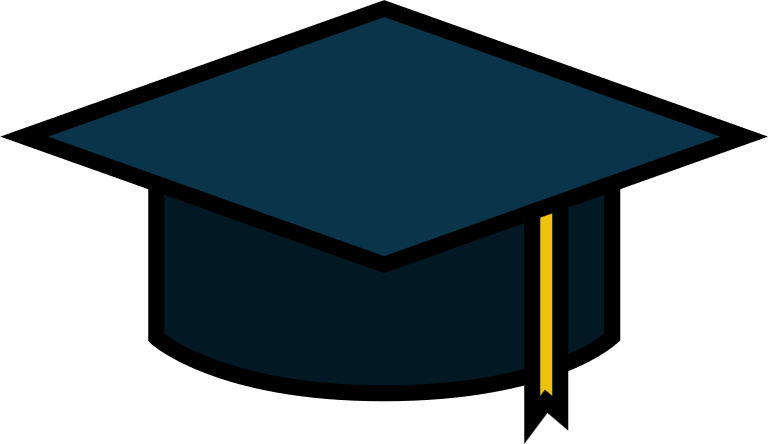 Acesso a bibliotecas, escolas, hospitais, mercados, restaurantes, bancos, espaços culturais e de lazer
Recursos locais
Infraestruturas
& Serviços
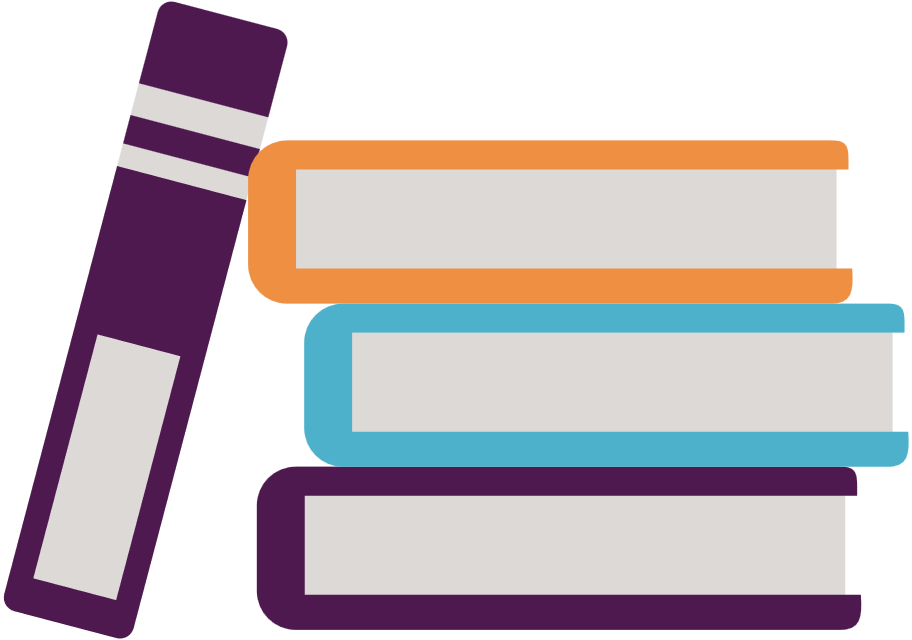 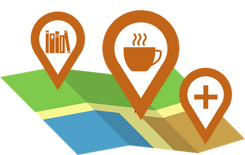 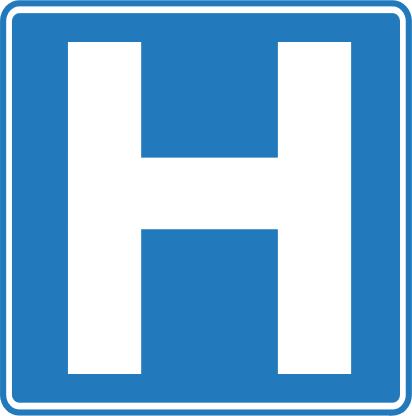 Educação & 
Conhecimento & 
Competências
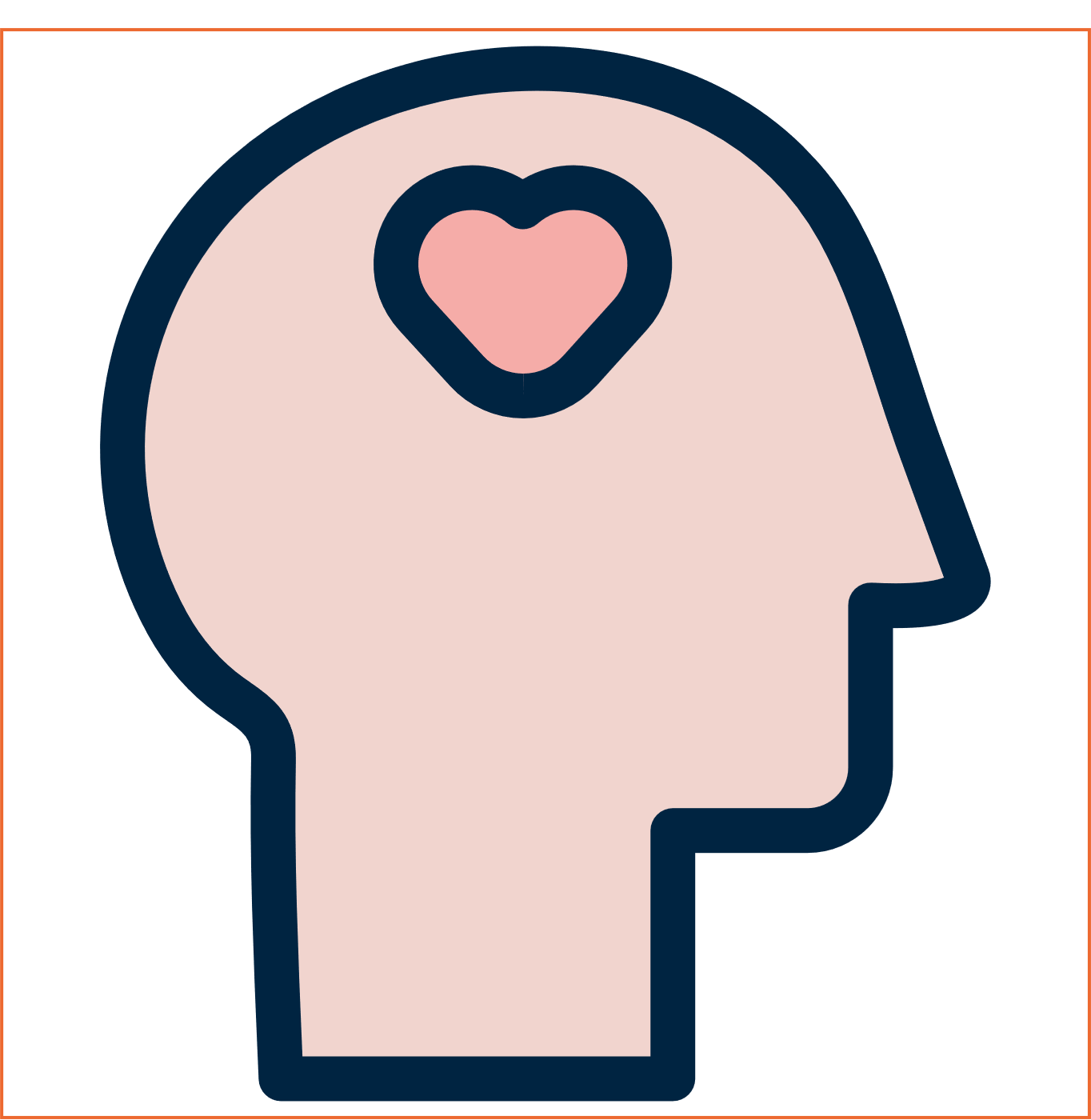 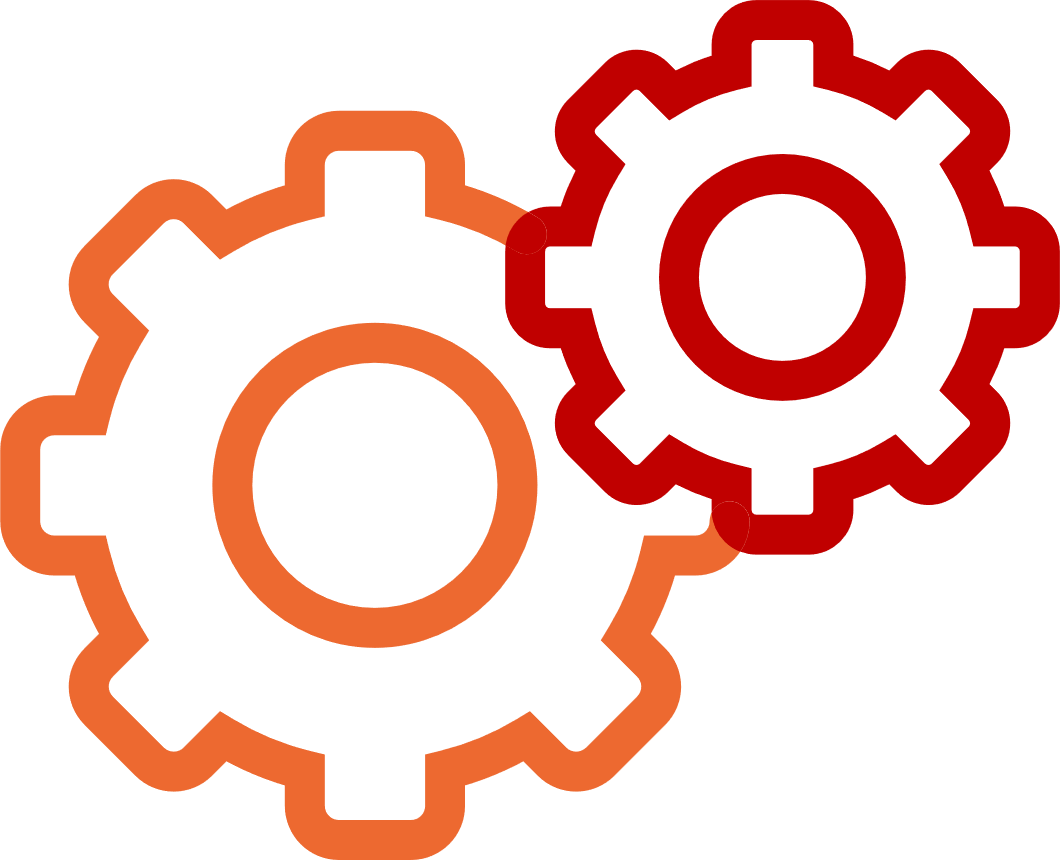 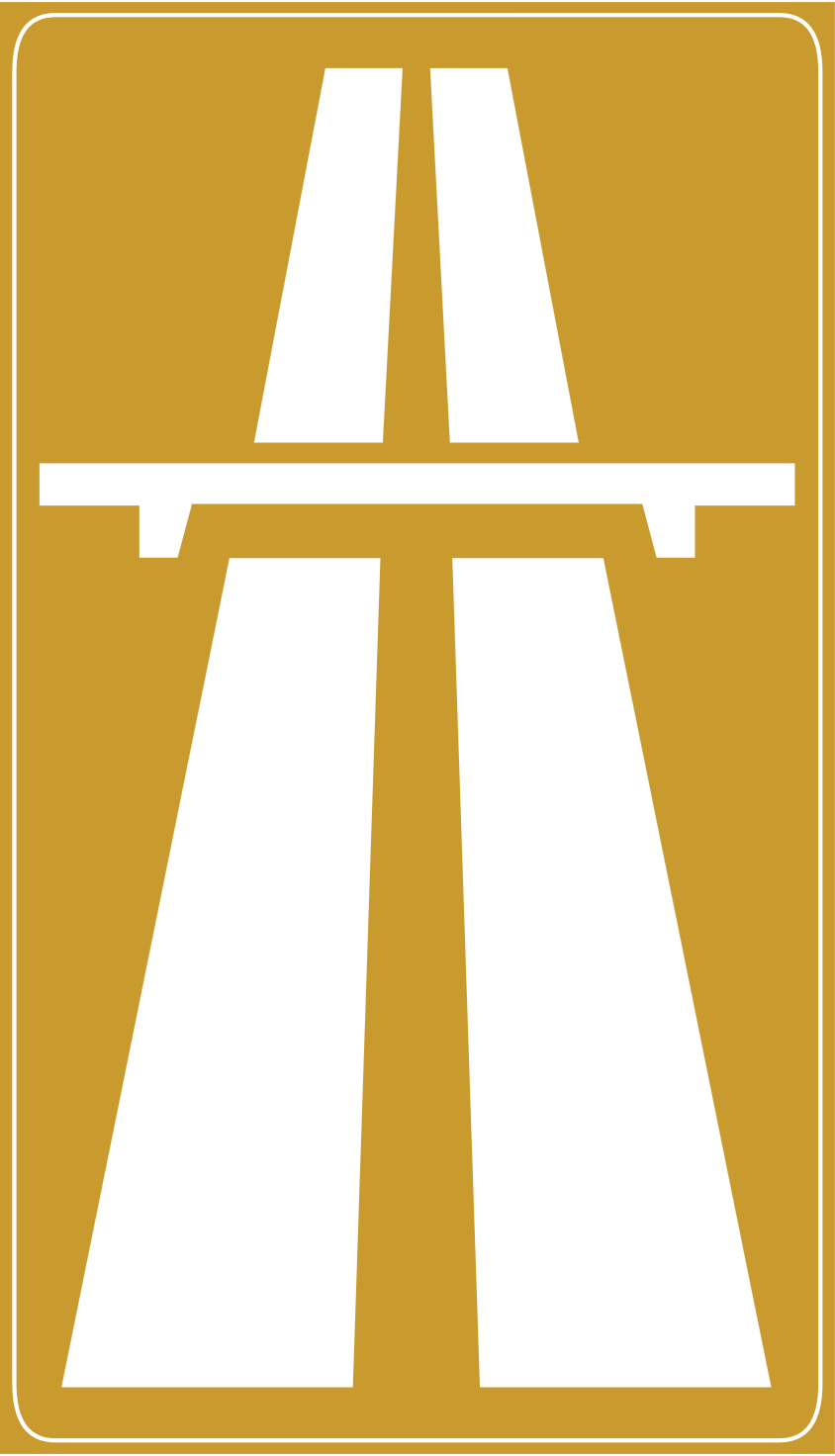 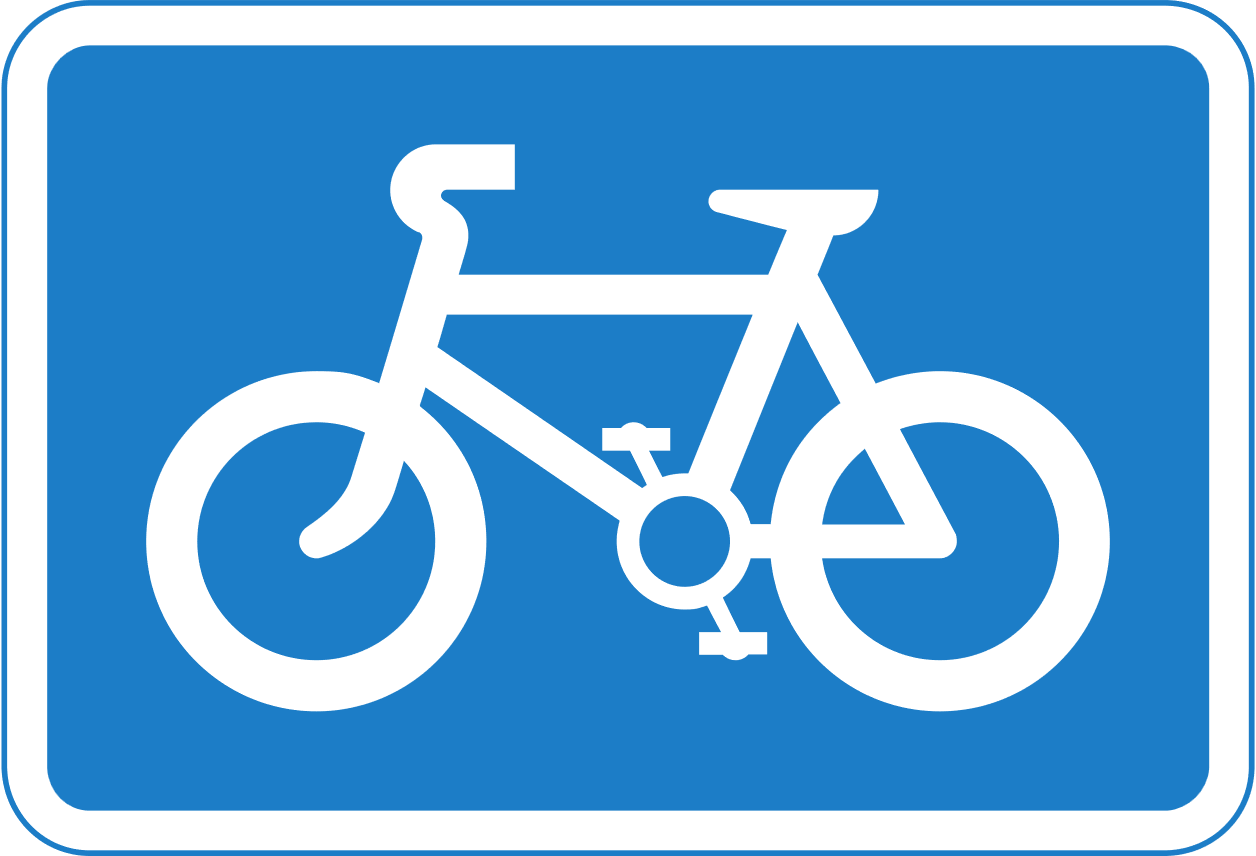 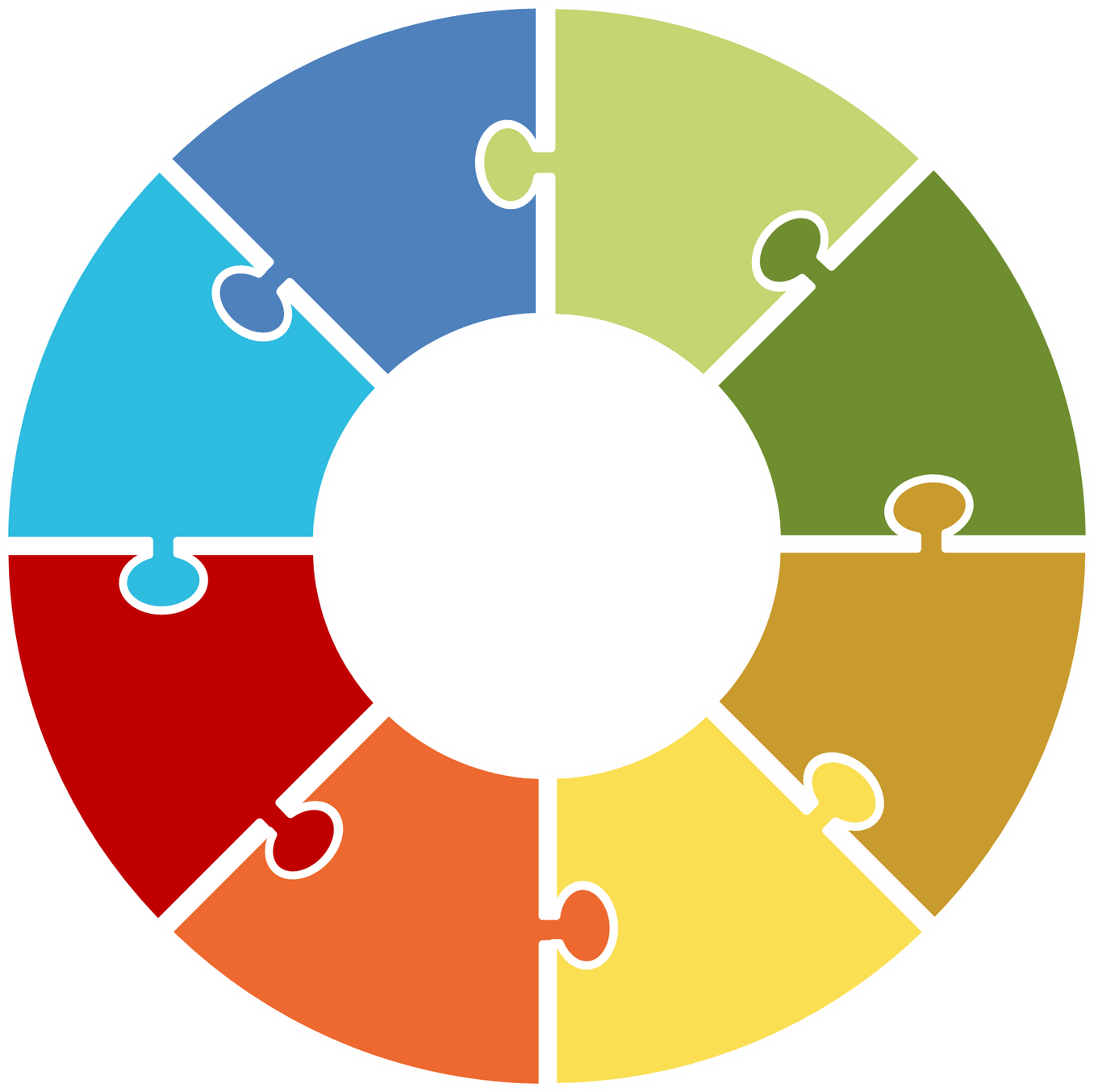 Satisfação com a vida
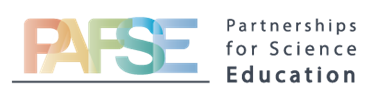 Tempo de qualidade com a família e amigos
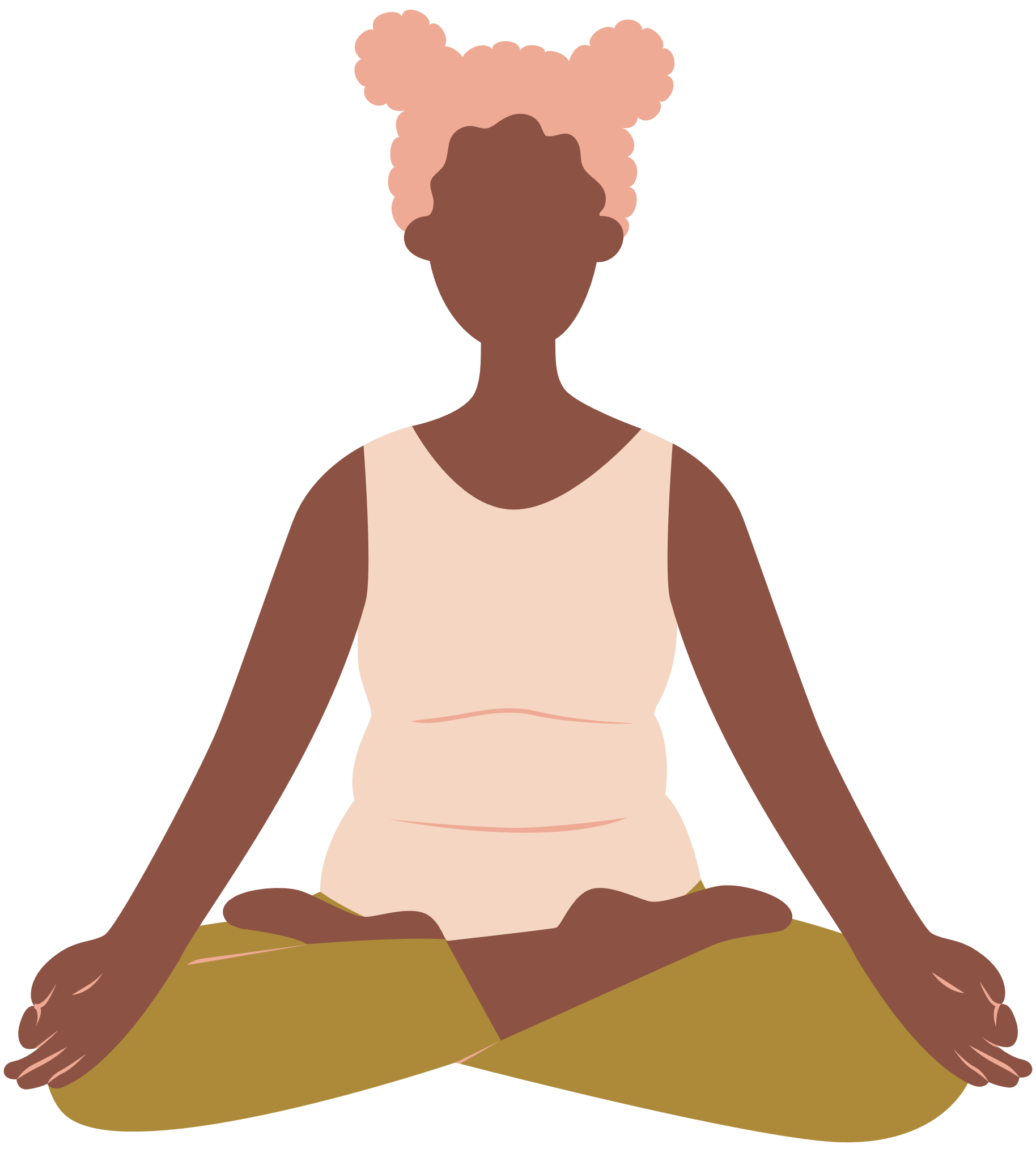 Saúde percecionada
Diferença de género no total 
de horas trabalhadas
Balanço 
Vida pessoal &
profissional
Esperança de vida à nascença
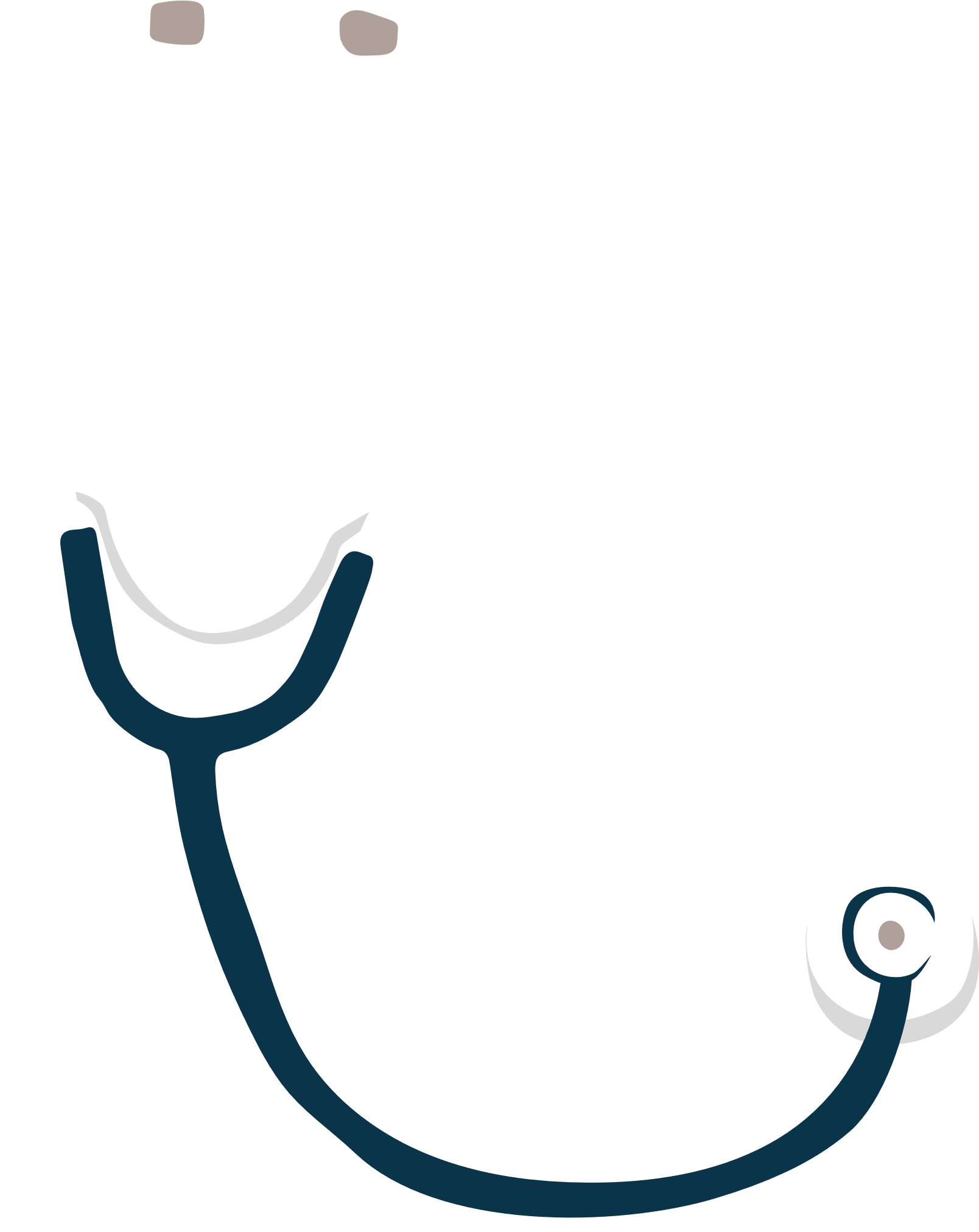 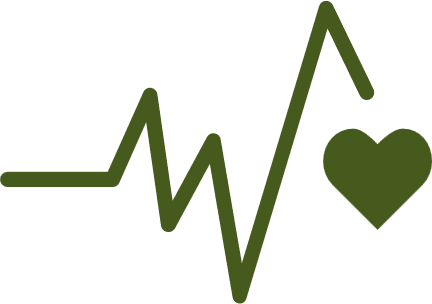 Acesso a cuidados de saúde
Longas jornadas de trabalho 
não remuneradas
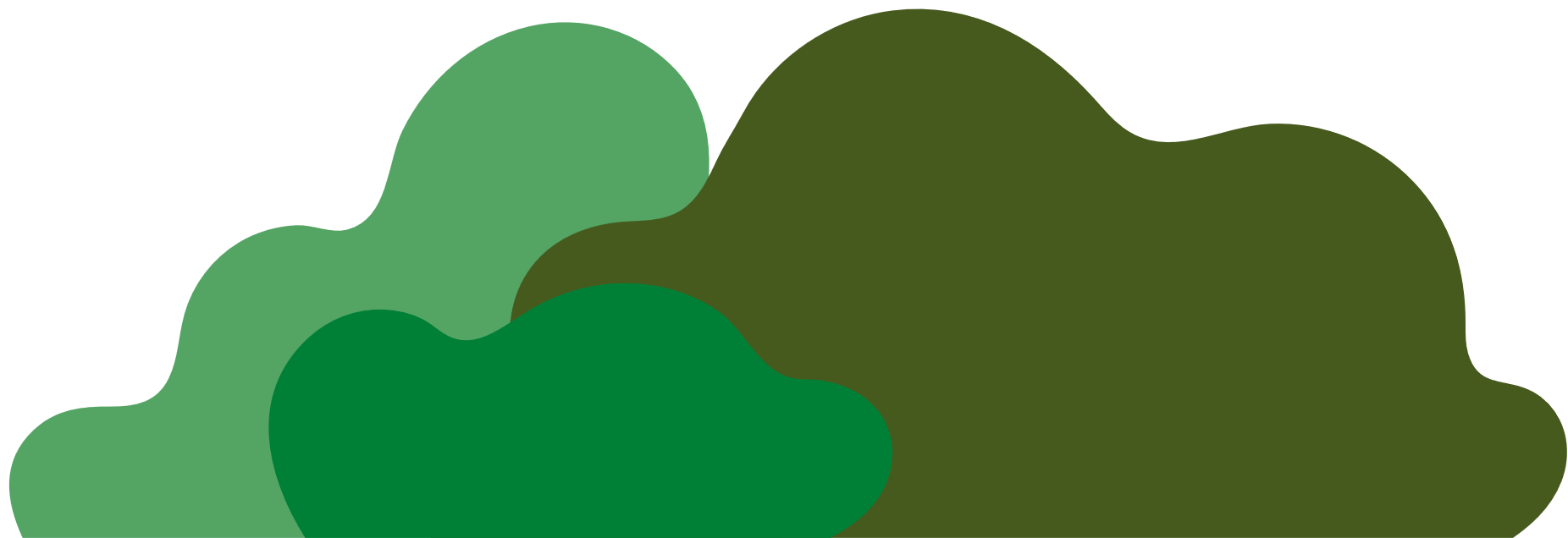 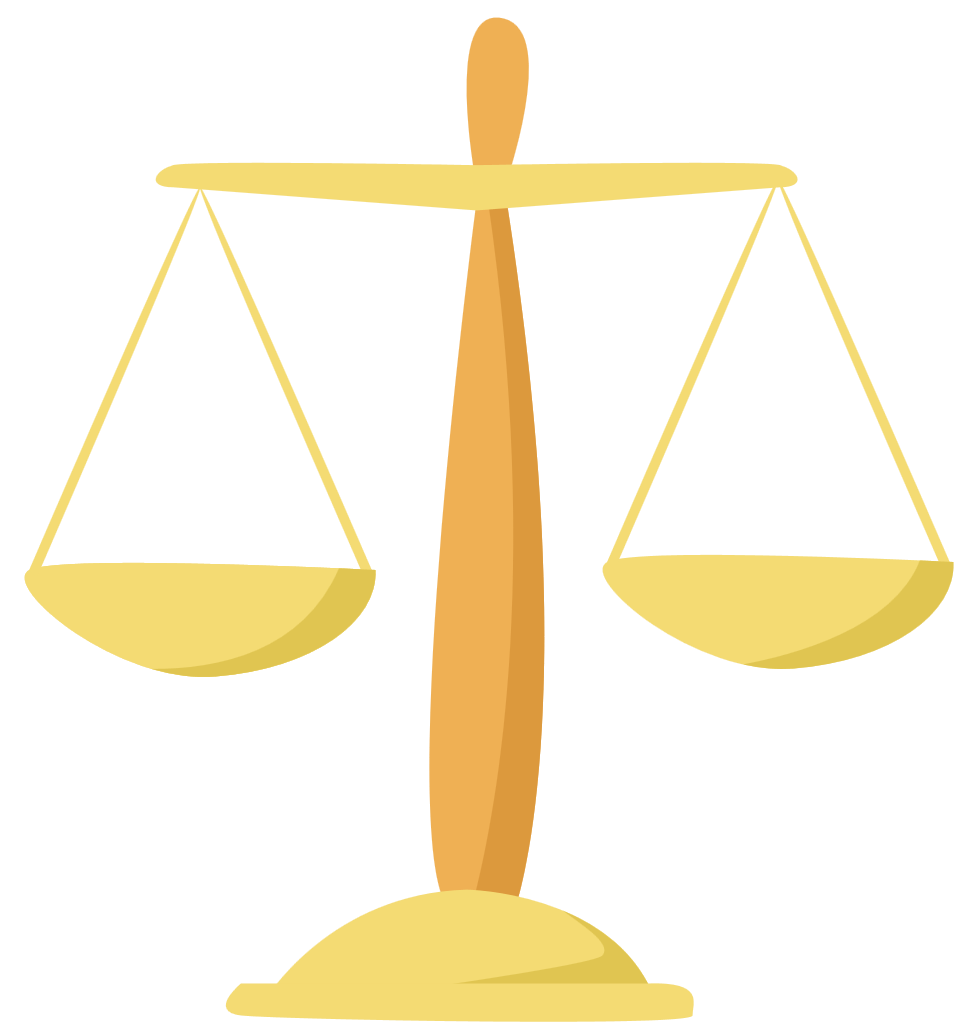 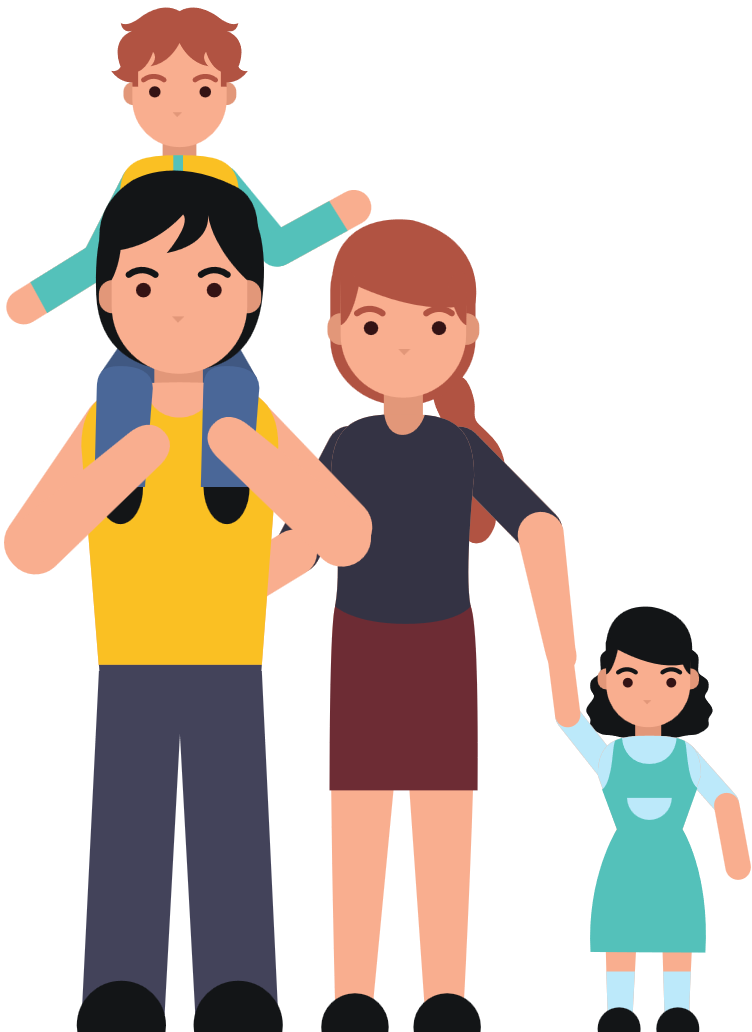 Satisfação com o uso do tempo
Saúde & 
Bem estar
Insegurança no mercado de trabalho
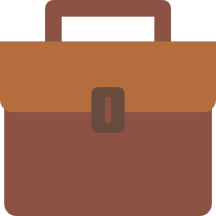 Empregabilidade
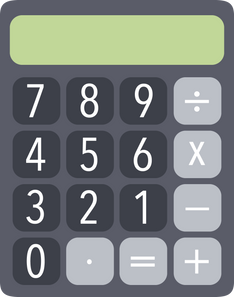 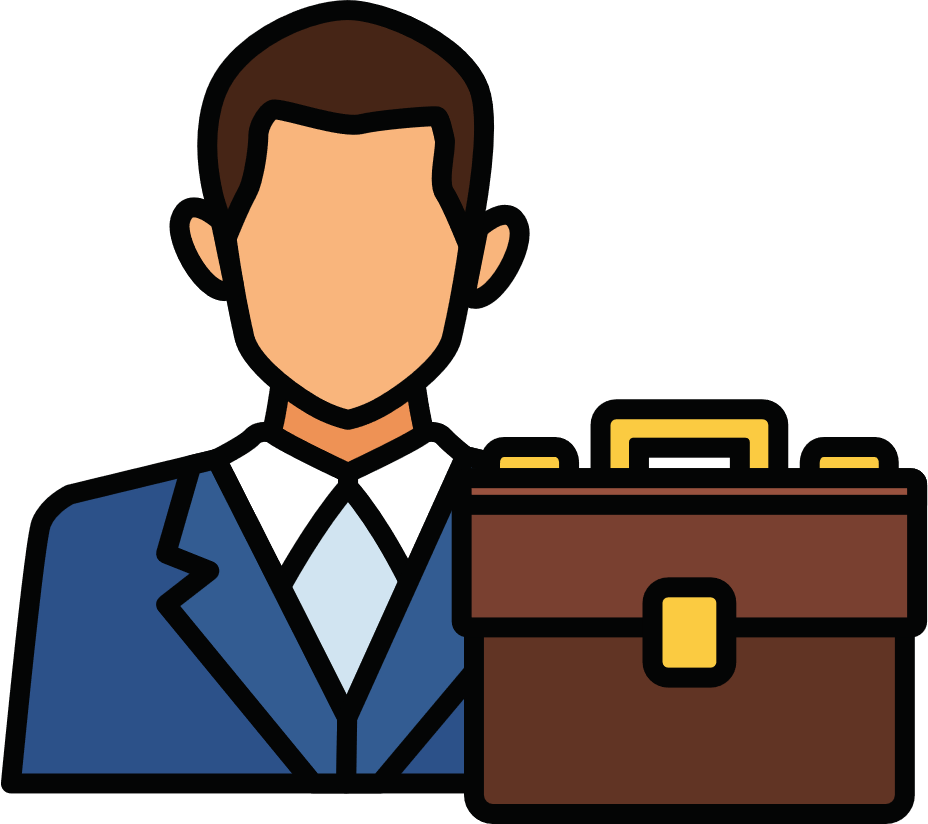 Sentimento de segurança
 ao caminhar sozinho à noite
Longas horas de trabalho 
  não remunerado
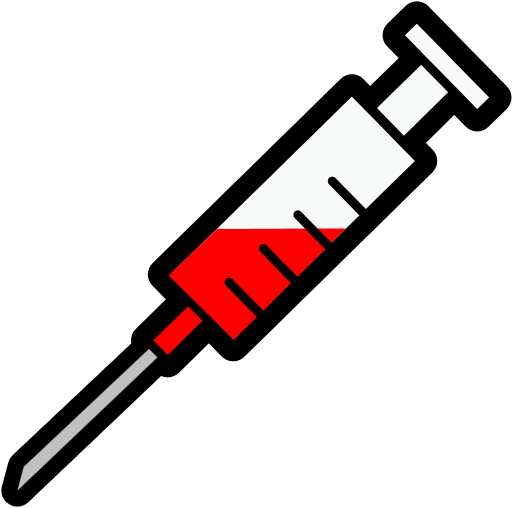 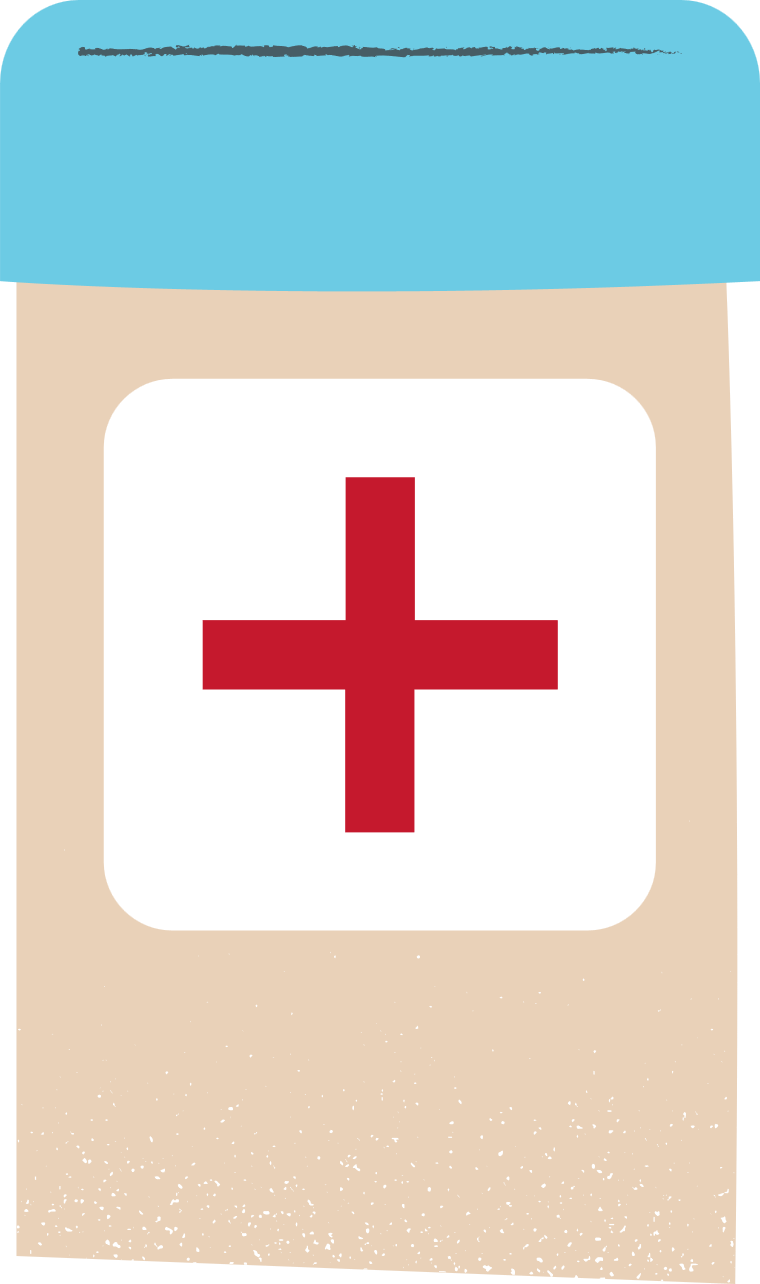 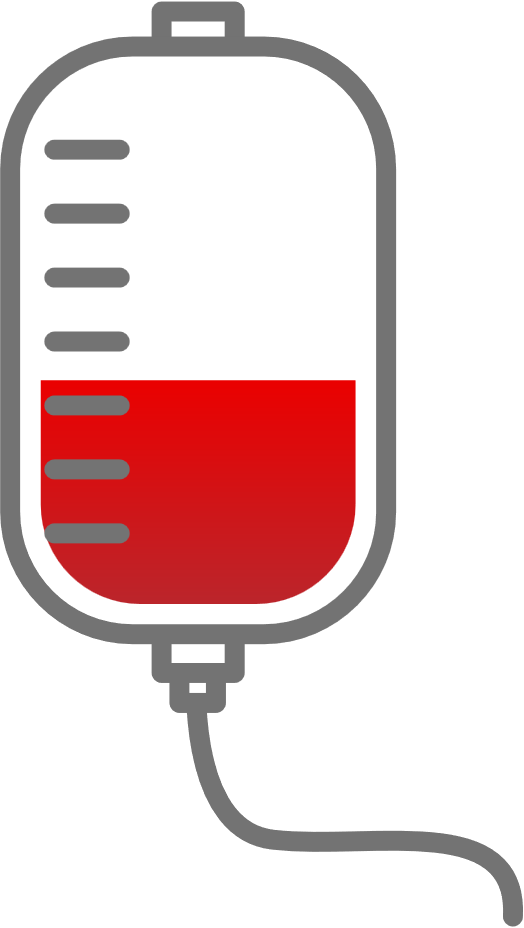 Homicidios & Roubos
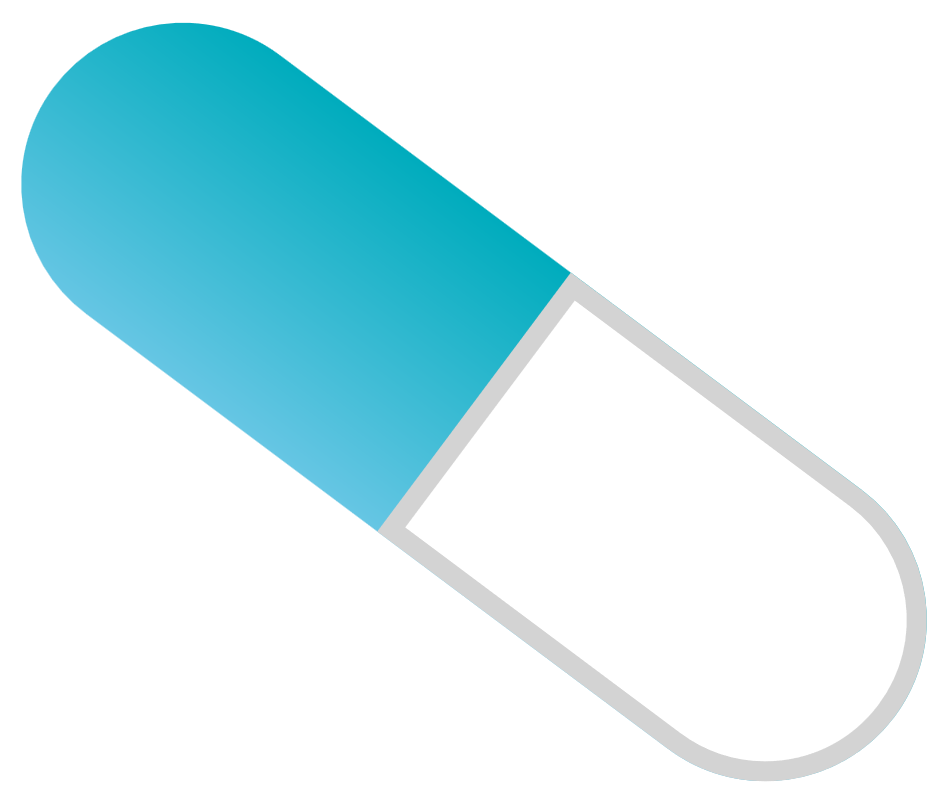 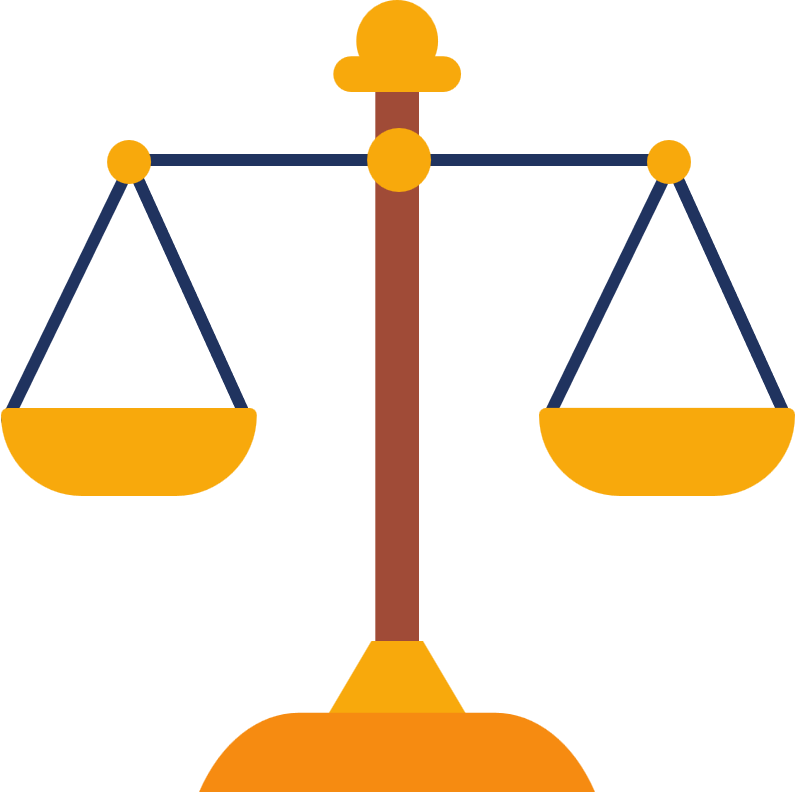 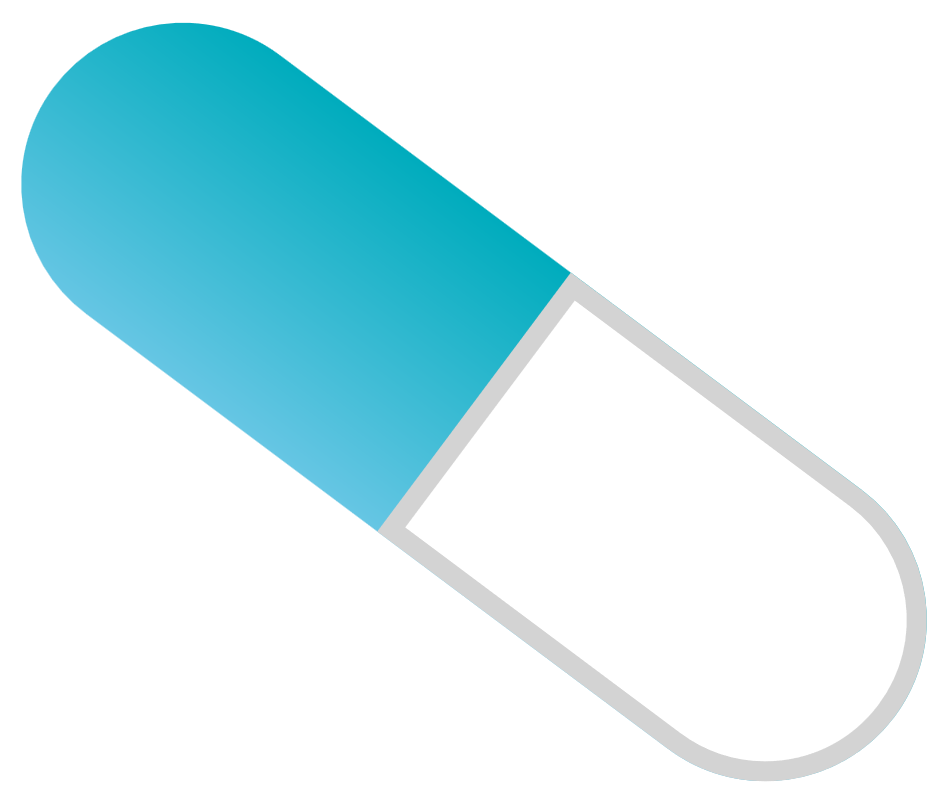 Rendimento
Segurança na estrada
Emprego & 
Qualidade no trabalho
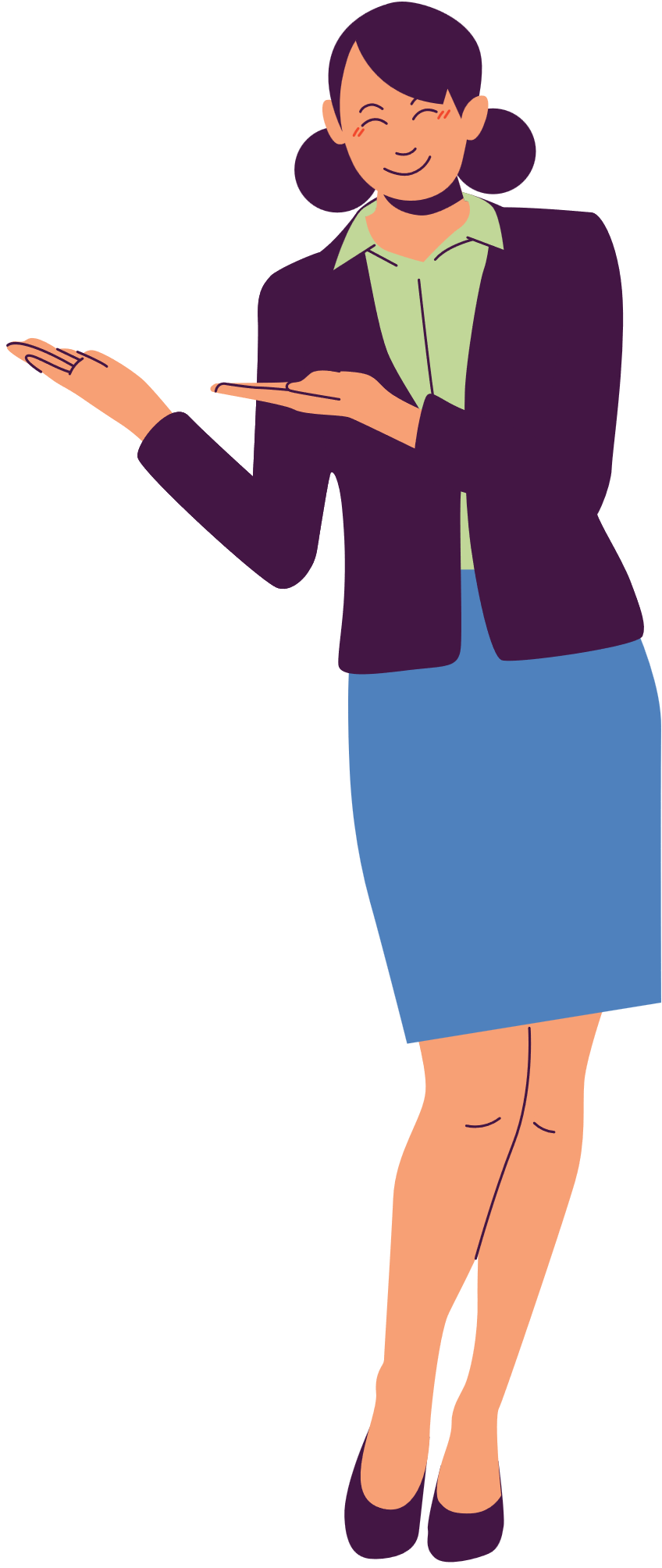 Qualidade do ambiente 
 de trabalho
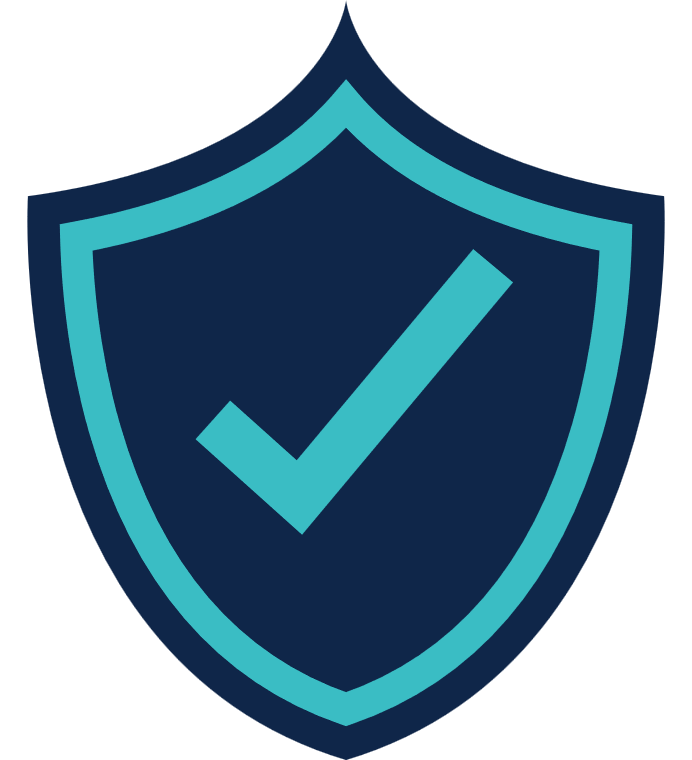 Participação eleitoral
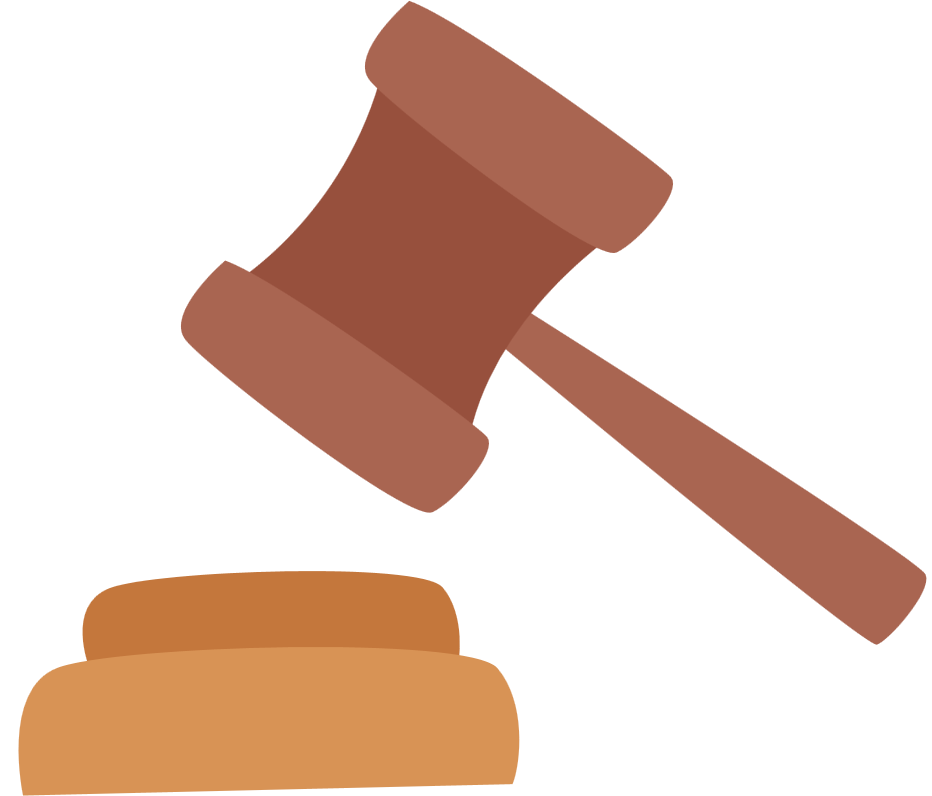 Confiança nas Instituições
Qualidade
 de Vida
Renda & Riqueza
Economia & 
Jurídico
Segurança Pessoal
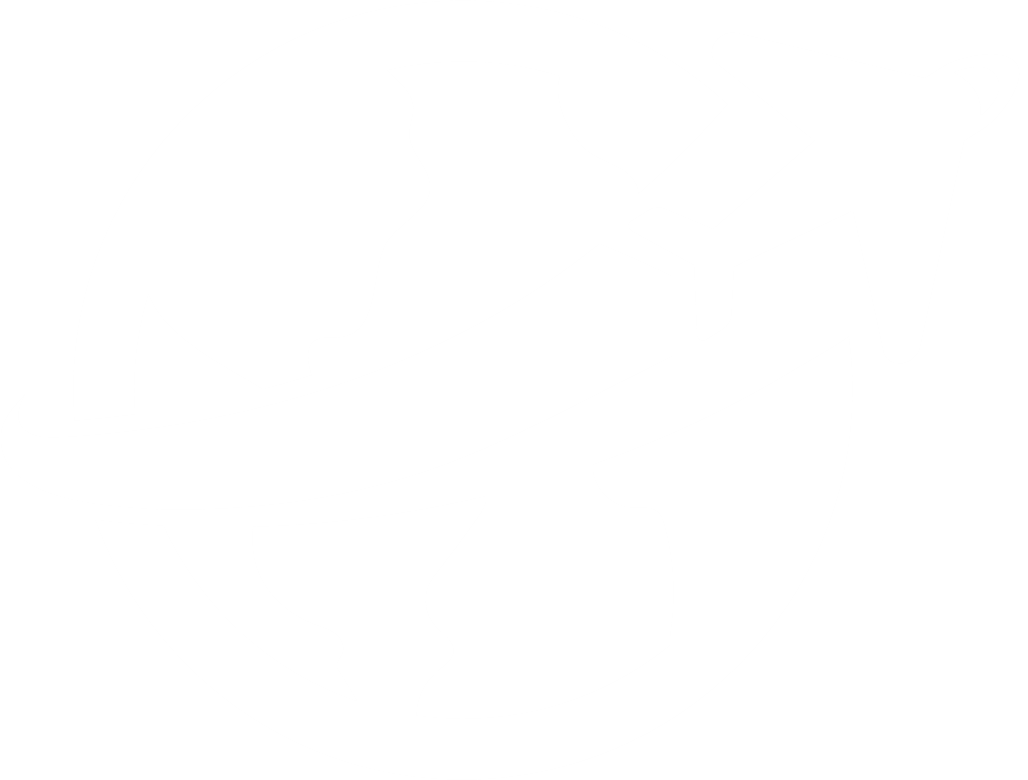 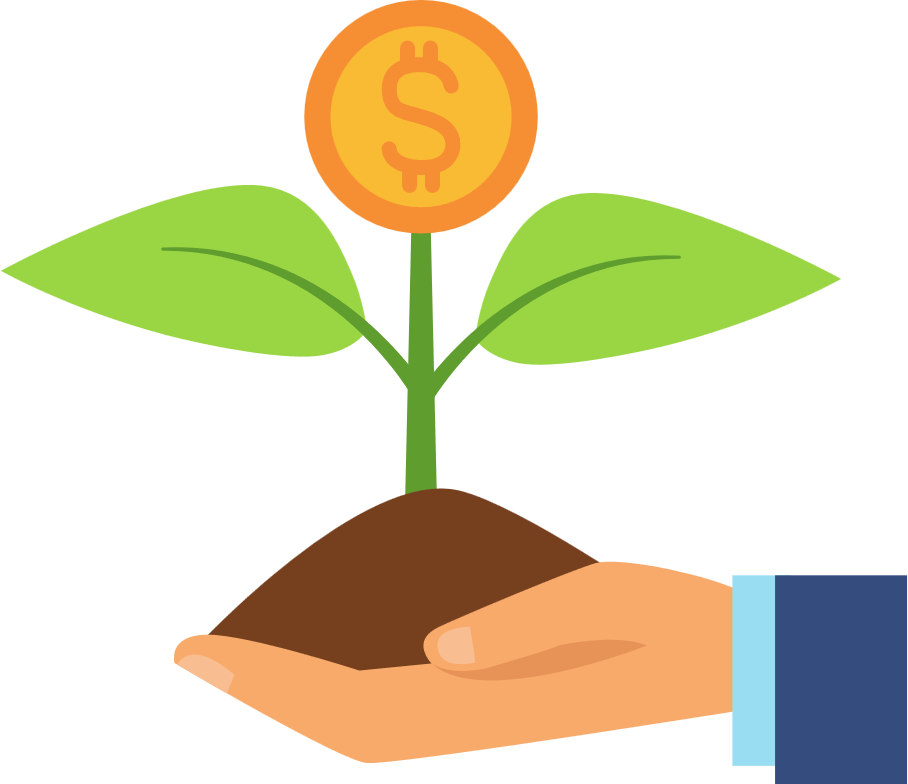 Acesso a saneamento básico
Tempo despendido em  atividades de lazer
Capacidade de pagar uma casa
Voluntariado
Acesso a espaços verdes 
recreativos em zonas urbanas
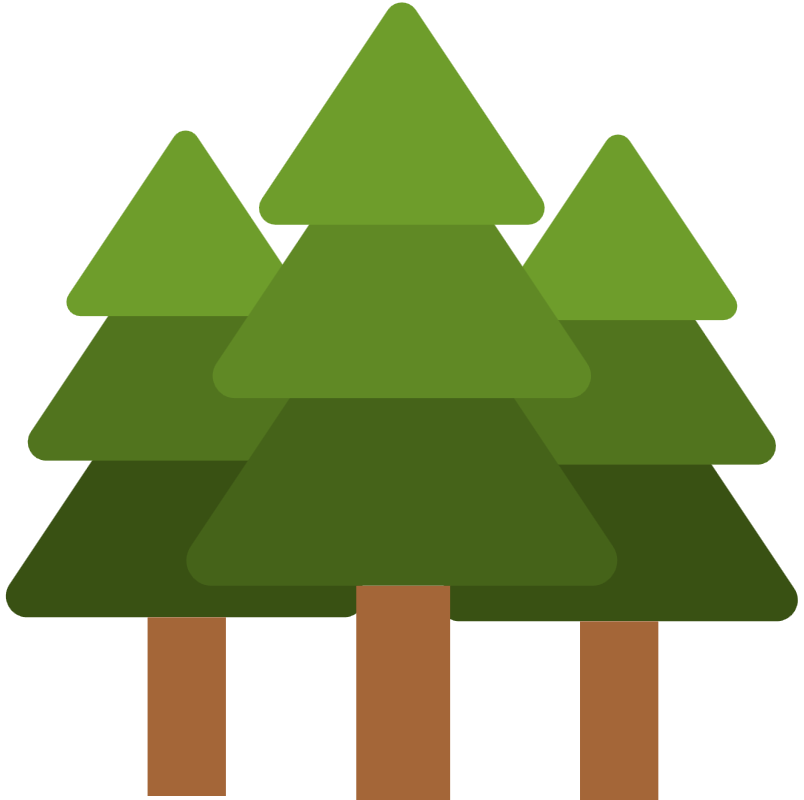 Suporte Social
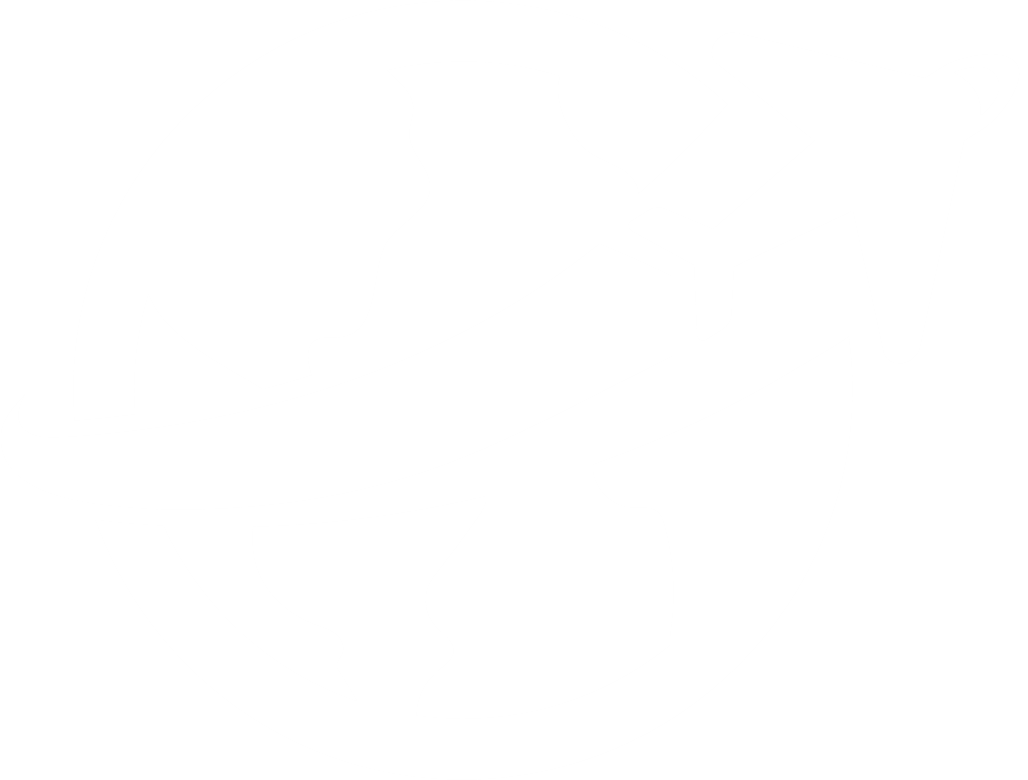 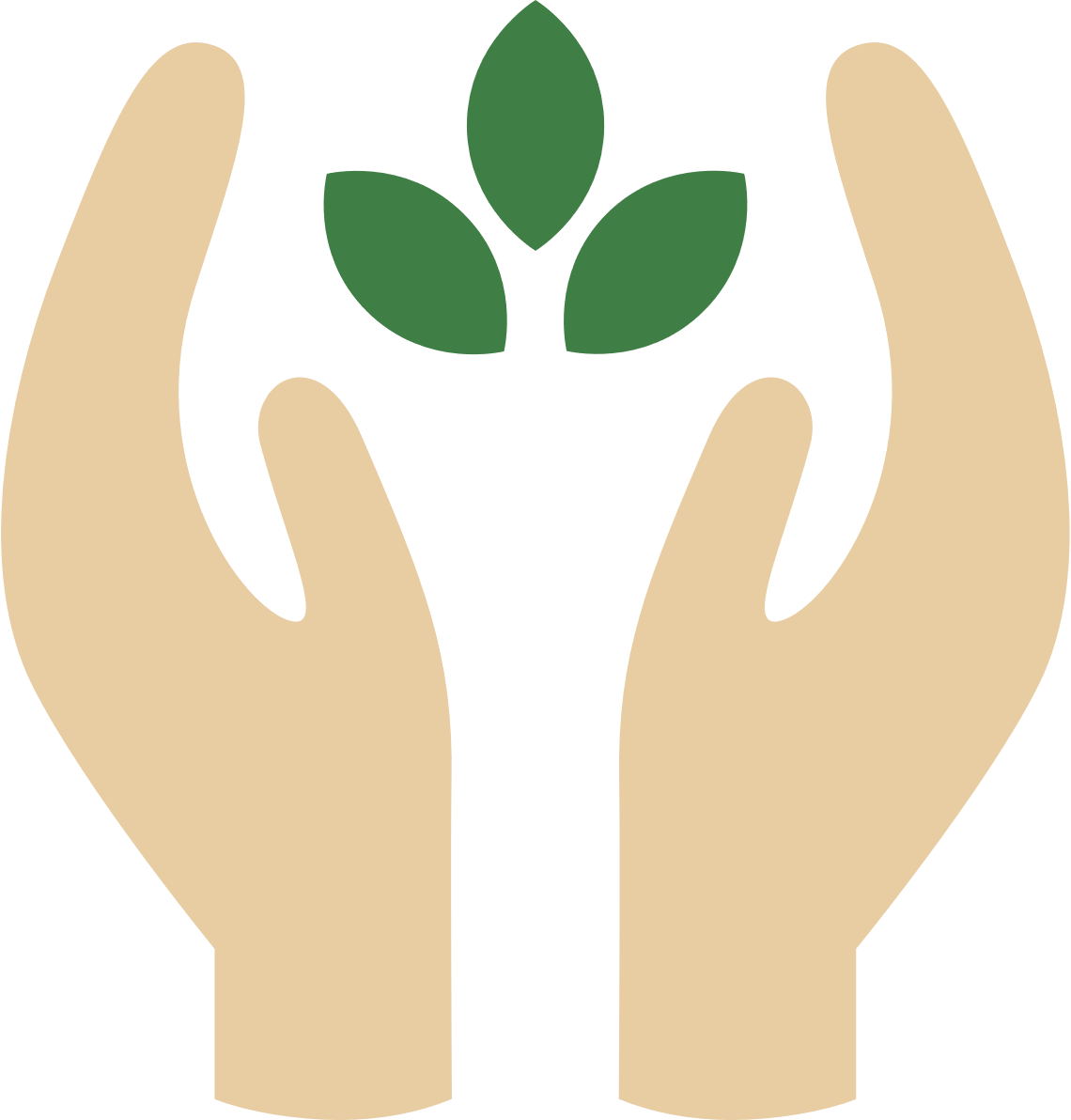 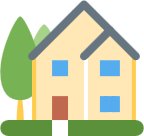 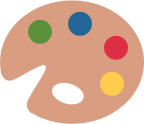 Poluição sonora
Tempo empregue em  
interações sociais
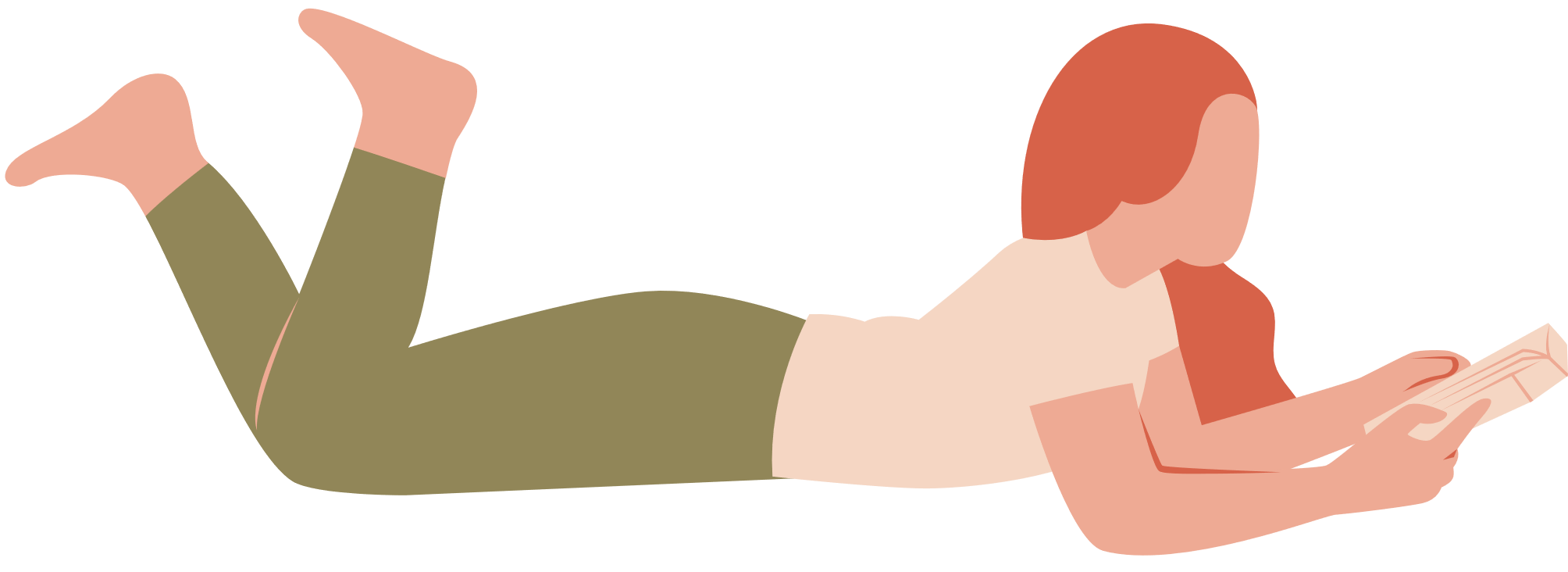 Exposição a poluição ao ar livre
Lazer &
Interações sociais
Satisfação com as relações pessoais
Condições ambientais 
& de Habitação
Redes de energia, água,
 transporte e telecomunicações
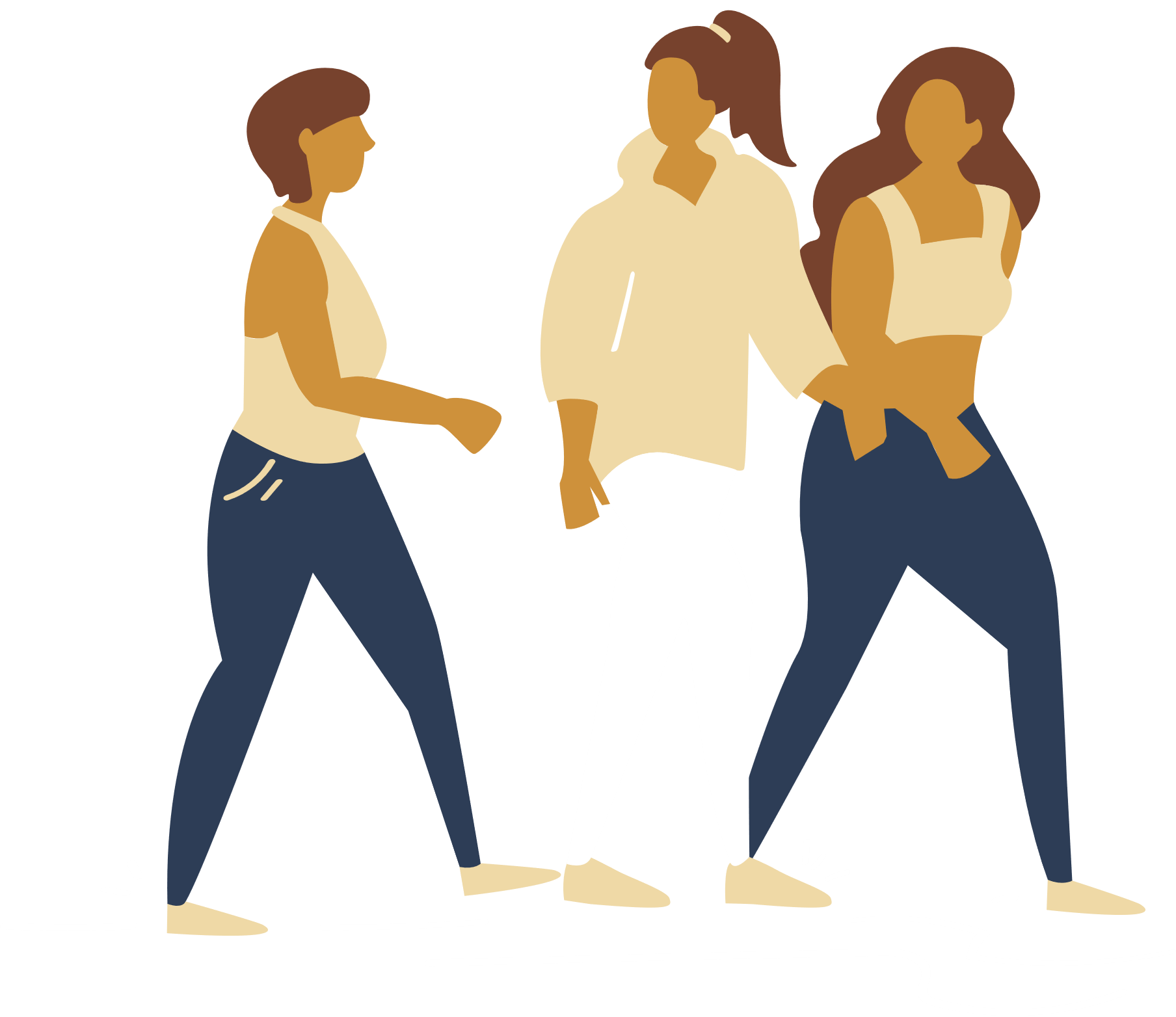 Acesso a educação superior
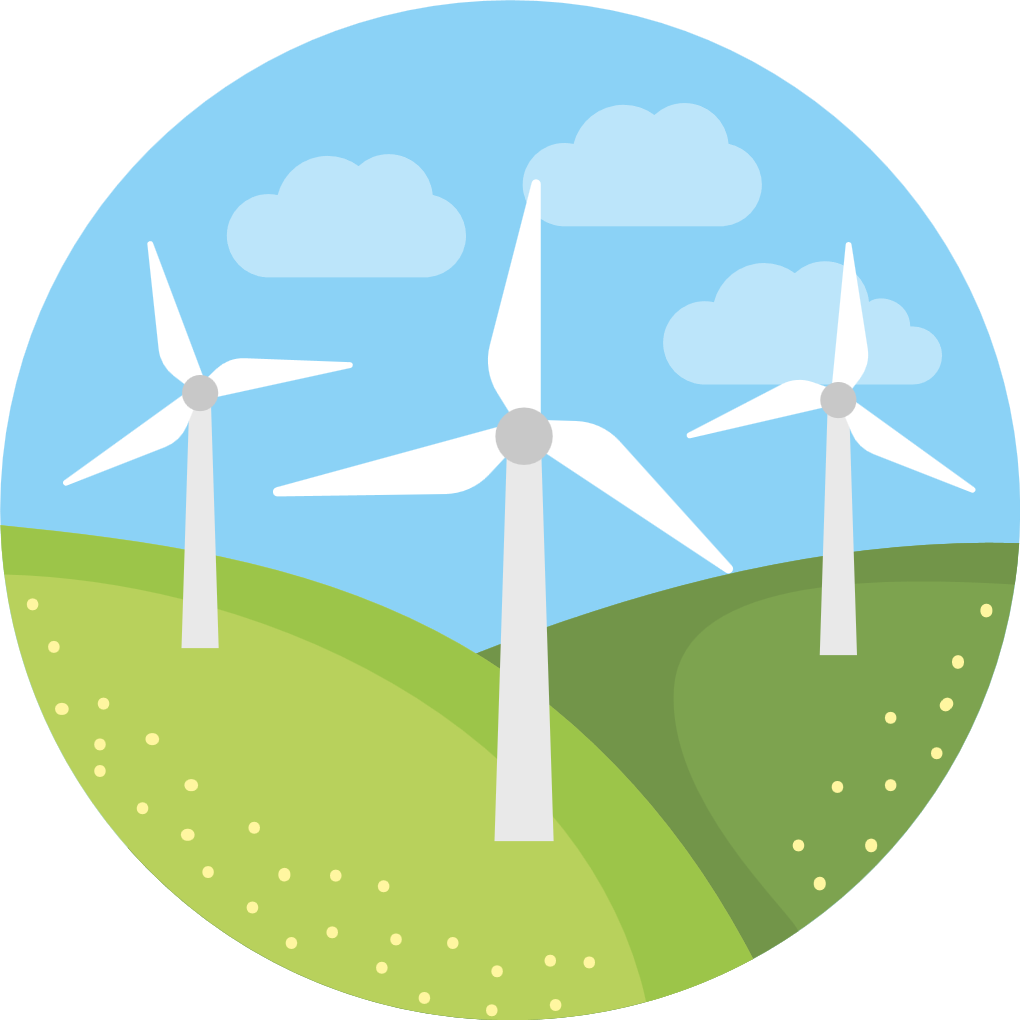 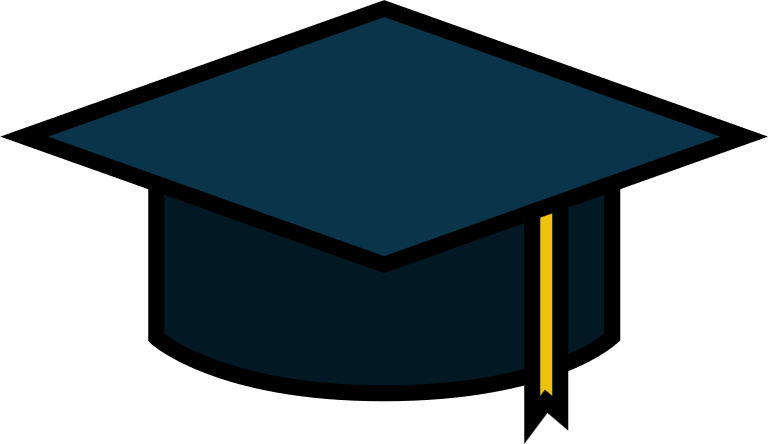 Acesso a bibliotecas, escolas, hospitais, mercados, 
restaurantes, bancos, espaços culturais e de lazer
Conhecimento e competências
Recursos locais
Infraestruturas
& Serviços
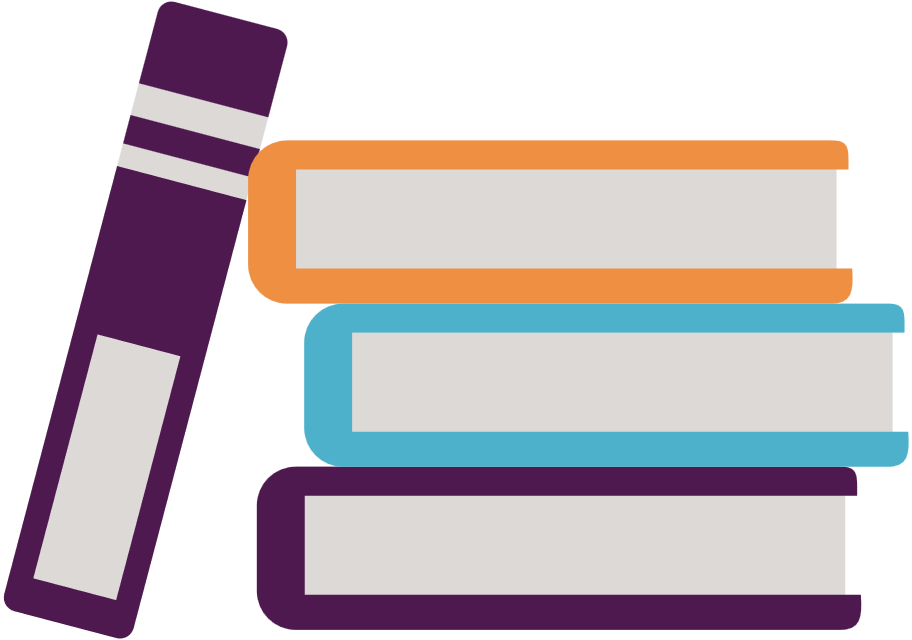 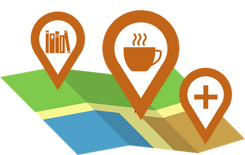 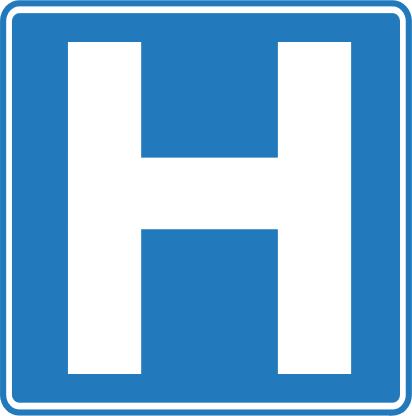 Educação & 
Conhecimento & 
Competências
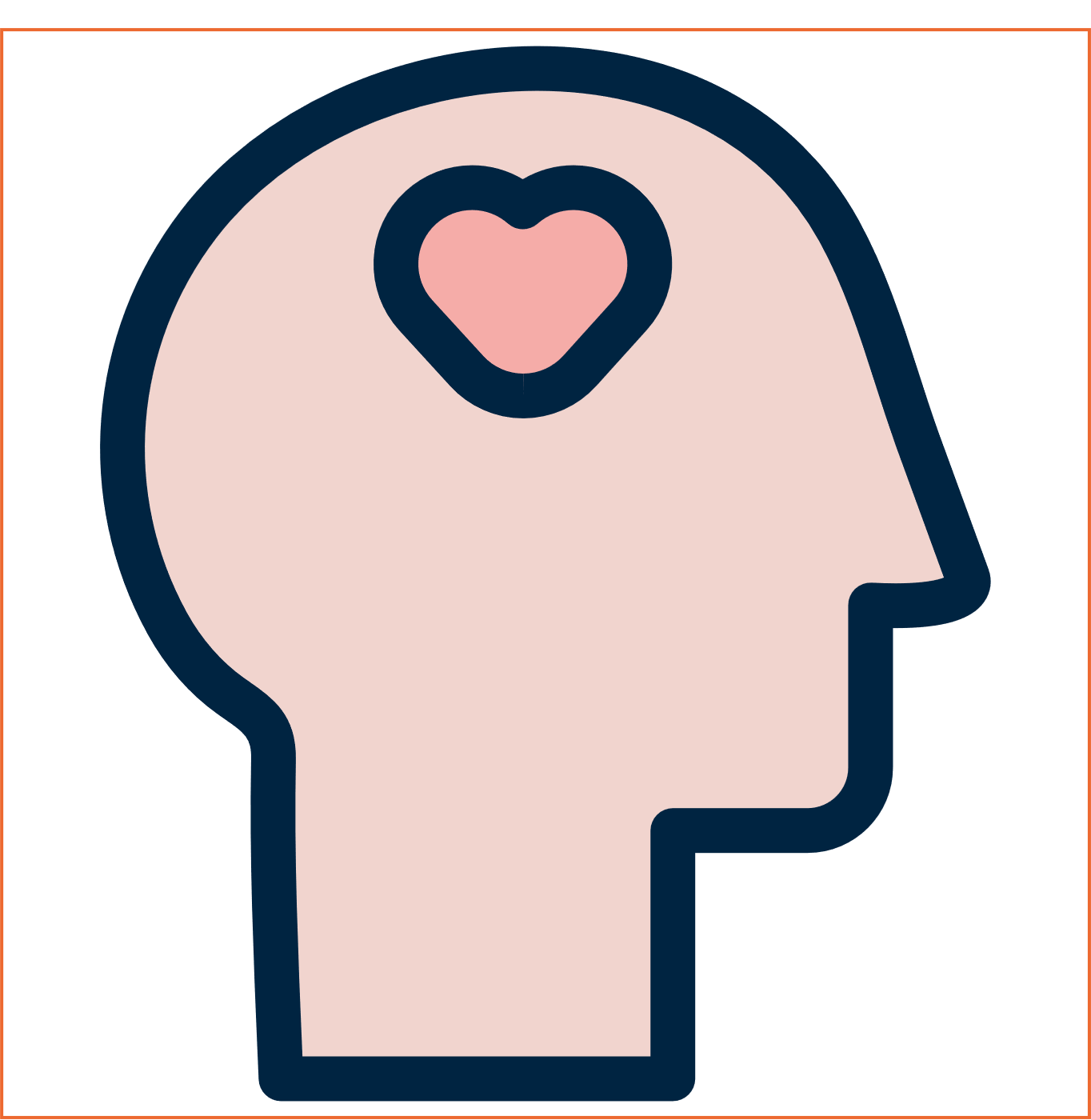 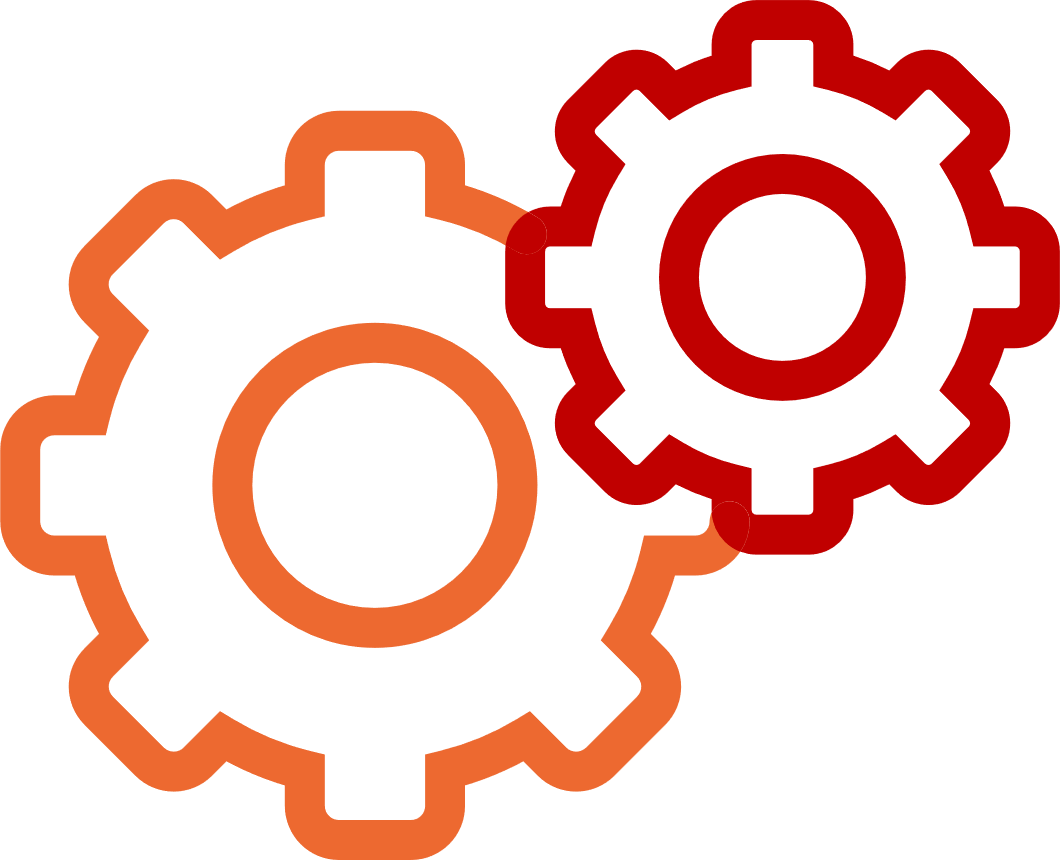 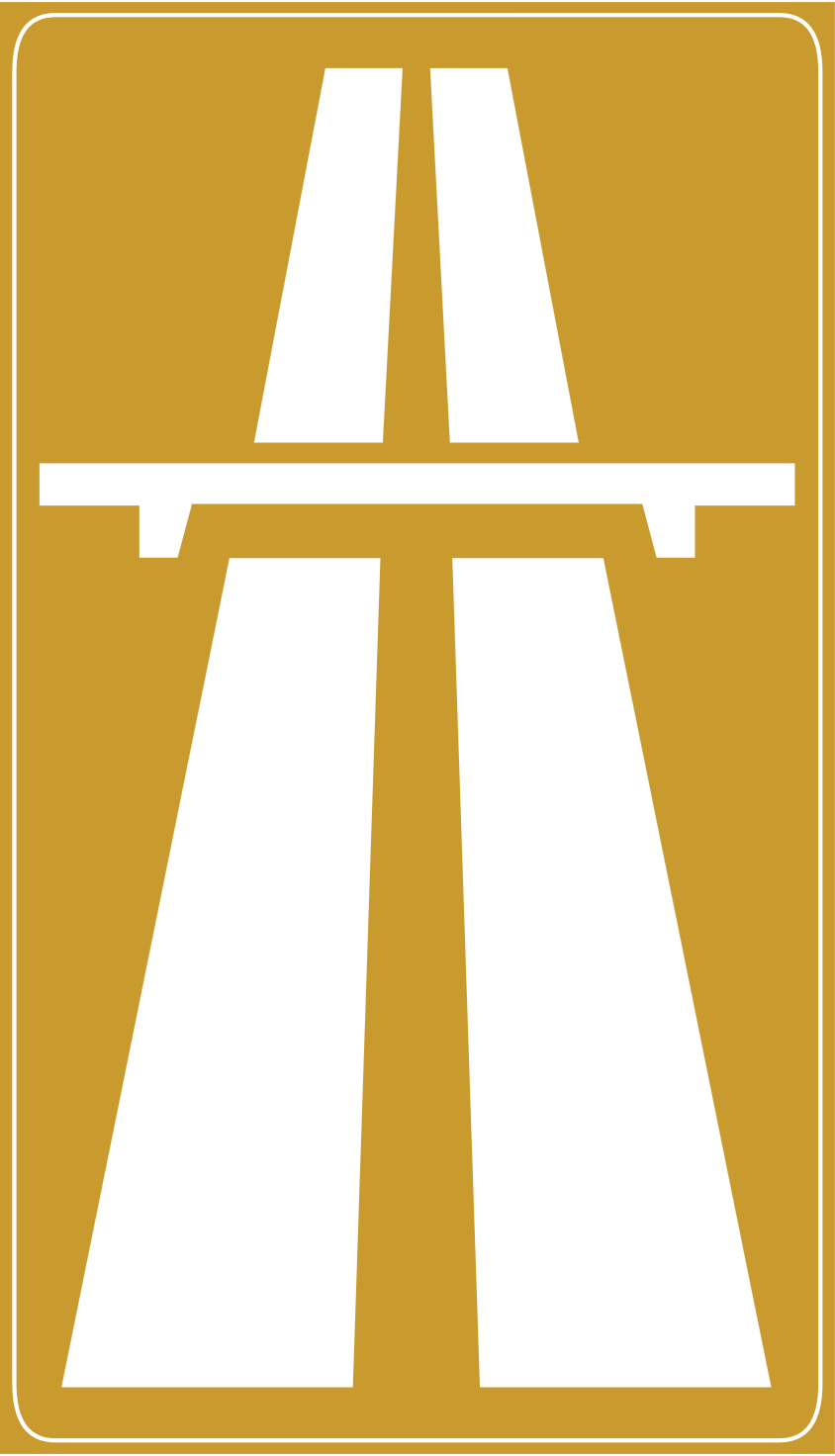 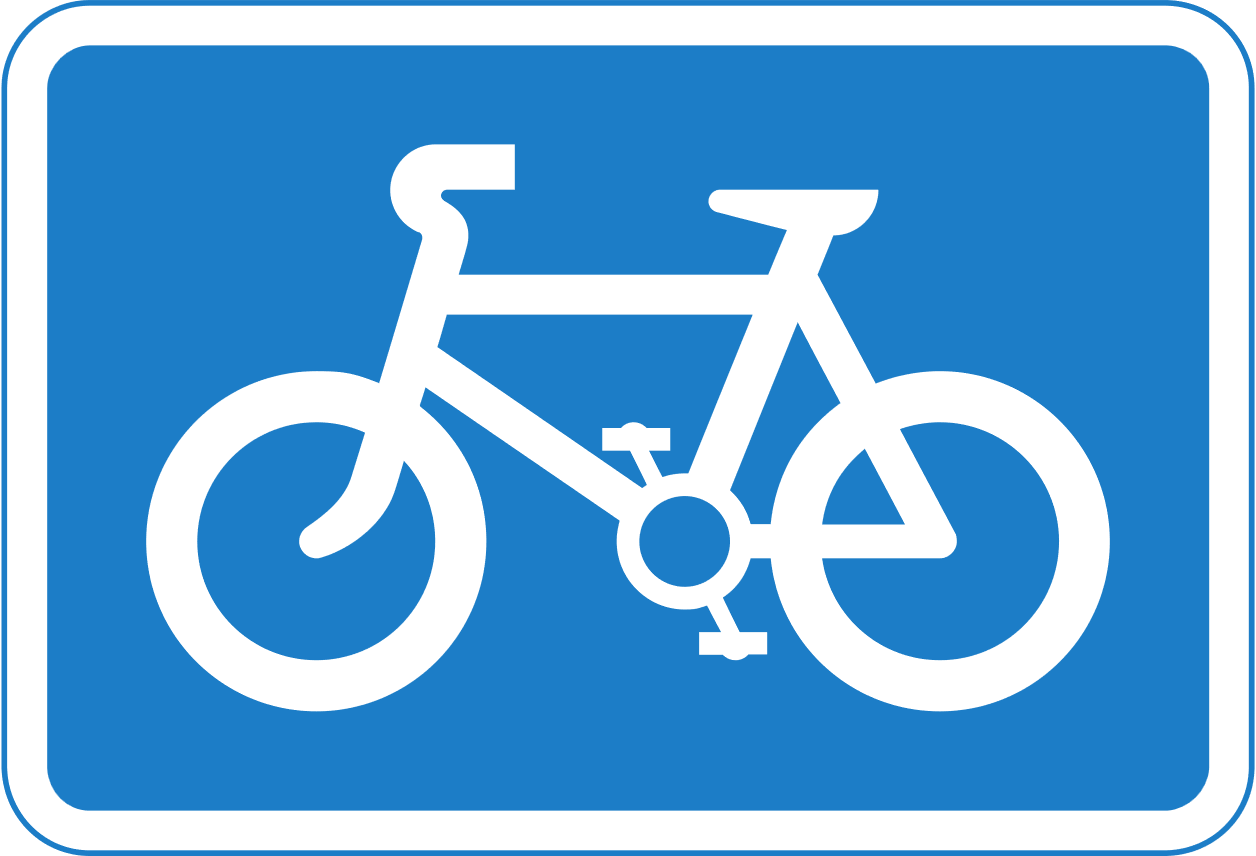